Forecast Skill of the Development of a Strong Extratropical Cyclone Linked to Tropopause Polar Vortices
Kevin A. Biernat
Department of Atmospheric and Environmental Sciences 
University at Albany, SUNY

ATM 621: Structure and Dynamics of Extratropical Cyclones
Project Presentation
10 May 2017
What are Tropopause Polar Vortices (TPVs)?
TPVs are defined as tropopause-based vortices of high-latitude origin and are material features (Pyle et al. 2004; Cavallo and Hakim 2009, 2010)

Represent a subset of coherent tropopause disturbances (CTDs)
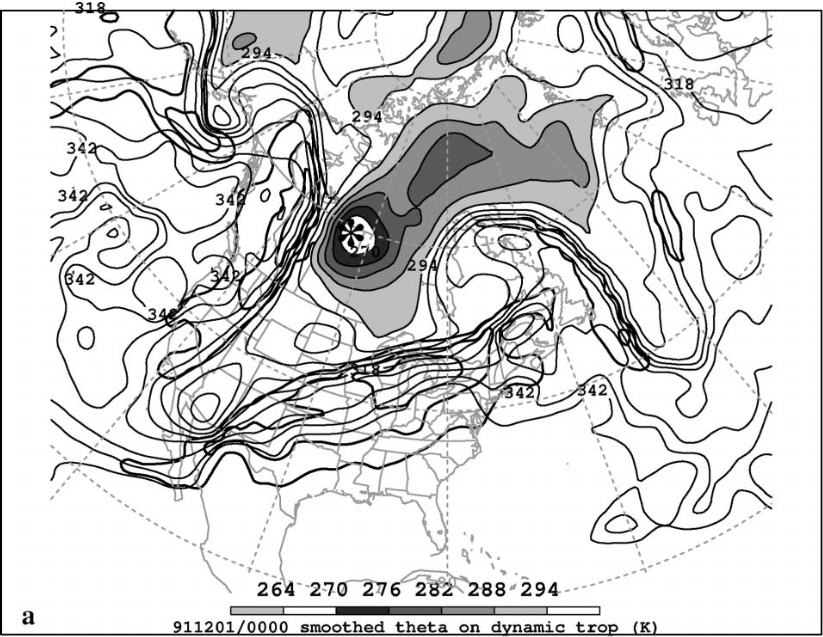 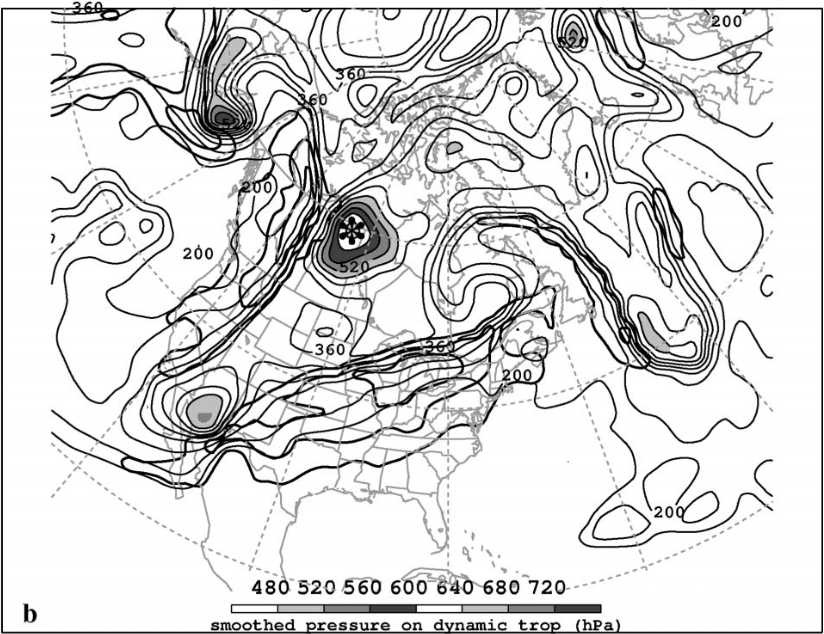 TPV
TPV
(left) Dynamic tropopause (DT) wind speed (every 15 m s−1  starting at 50 m s−1, thick contours) and                          DT potential temperature (K, thin contours and shading) on 1.5-PVU surface valid 0000 UTC 1 Dec 1991;                             (right) same as left except DT pressure (hPa, thin contours and shading).                                          Adapted from Fig. 11 in Pyle et al. (2004).
Motivation
TPVs may interact with and strengthen midlatitude jet streams, and act as precursors to the development of strong extratropical cyclones (ECs)

Strong ECs may lead to extreme weather events (EWEs) associated with heavy precipitation and strong winds that can pose hazards to life and property
Research Goal
Investigate how the forecast skill of a strong EC linked to TPVs is related to the forecast skill of the TPVs and their interaction with the synoptic-scale flow
Literature 
Review
Cyclonic PV Anomalies and Cyclogenesis
Hoskins et al. (1985)
Cyclonic PV Anomaly
Positive PV Advection
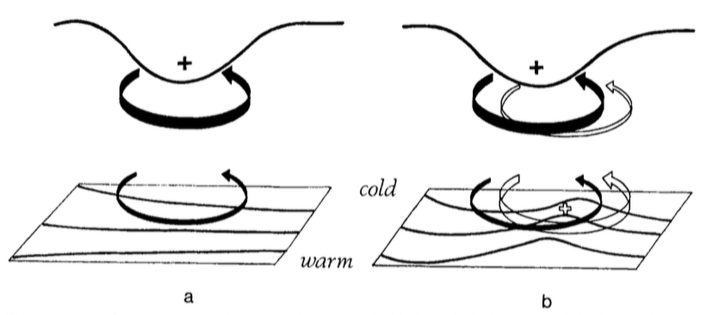 Trop.
WAA
“Phase Locking”
θ
Cyclonic PV Anomaly
t = t0 + Δt
t = t0
[Speaker Notes: Adapted from Fig. 21 in Hoskins et al. (1985).]
Presidents’ Day Storm of 1979
Uccellini et al. (1985)
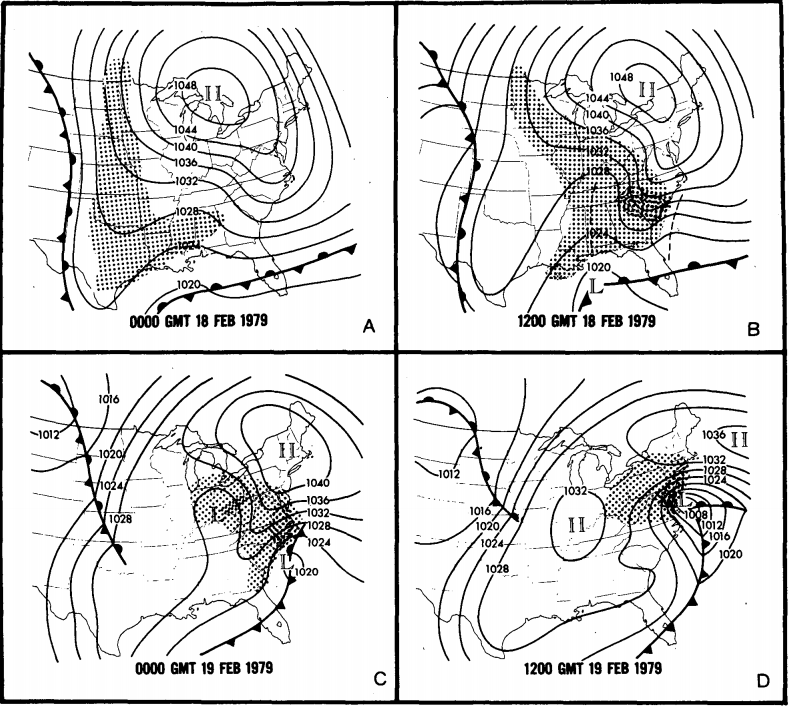 Sea level pressure (mb) and surface frontal analyses for (a) 0000 GMT 18 Feb, (b) 1200 GMT 18 Feb, (c) 0000 GMT 19 Feb, and (d) 1200 GMT 19 Feb 1979. Shading represents precipitation; dark shading indicates moderate-to-heavy precipitation. Dashed line in (b) denote inverted and coastal troughs. Adapted from Fig. 1 in Uccellini et al. 1985.
Presidents’ Day Storm of 1979
0000 UTC 17 Feb 1979
Data Source: 0.5° ERA-Interim
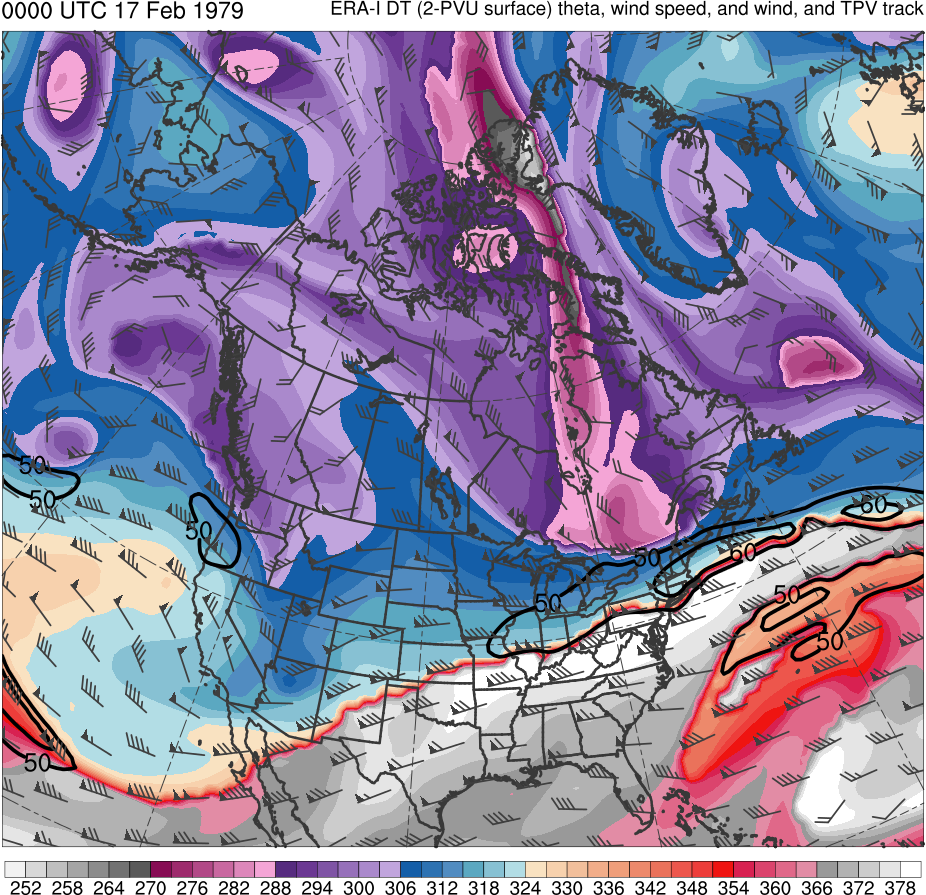 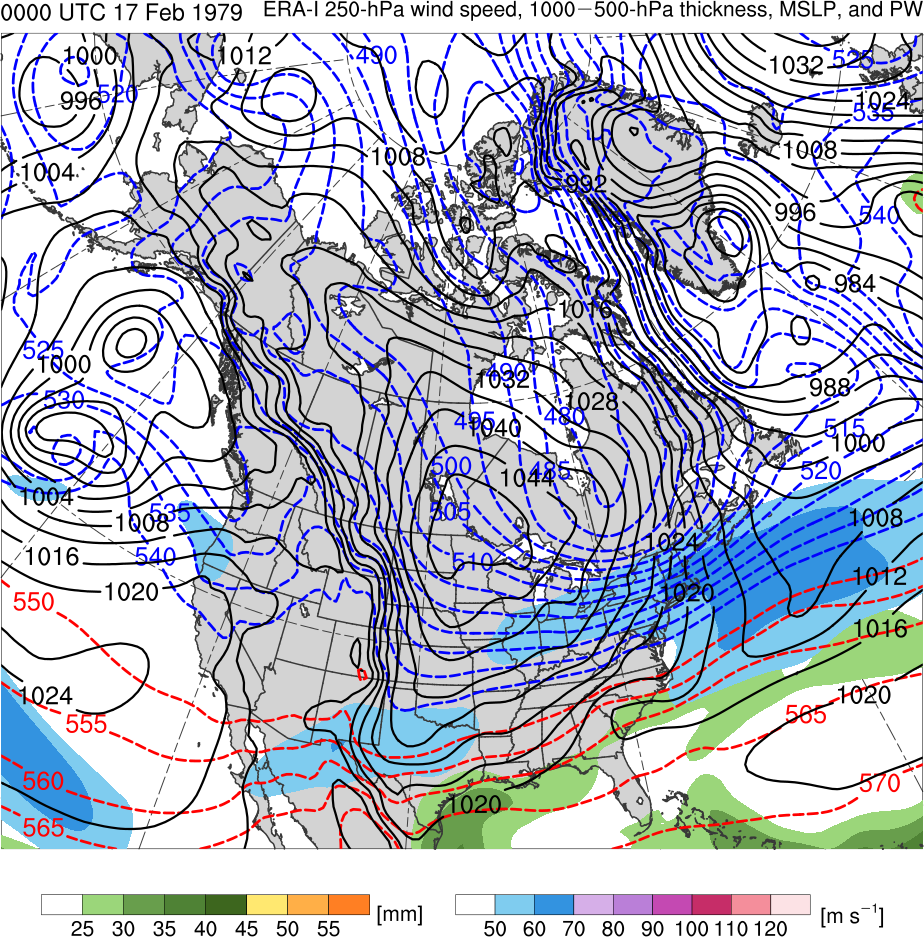 (K)
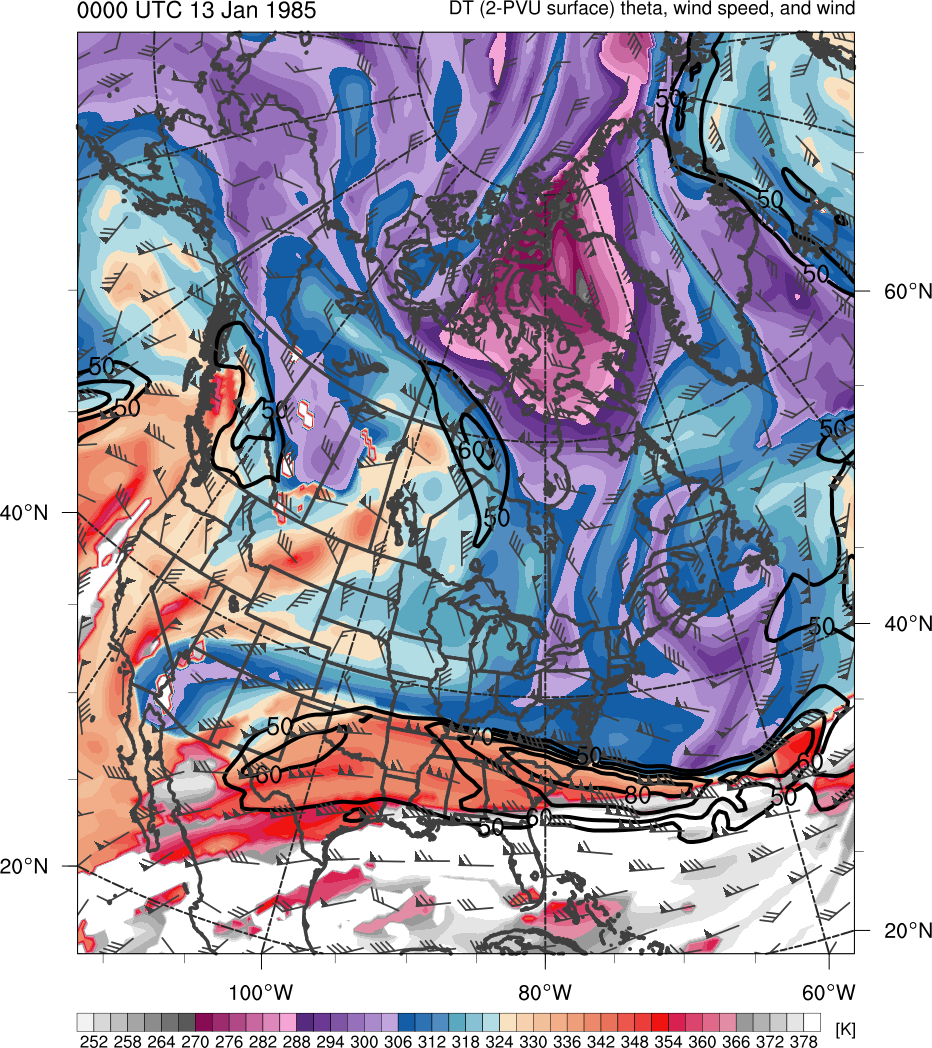 378
366
276
288
300
306
318
330
336
348
354
282
294
252
258
264
270
312
372
324
342
360
(mm)
(m s−1 )
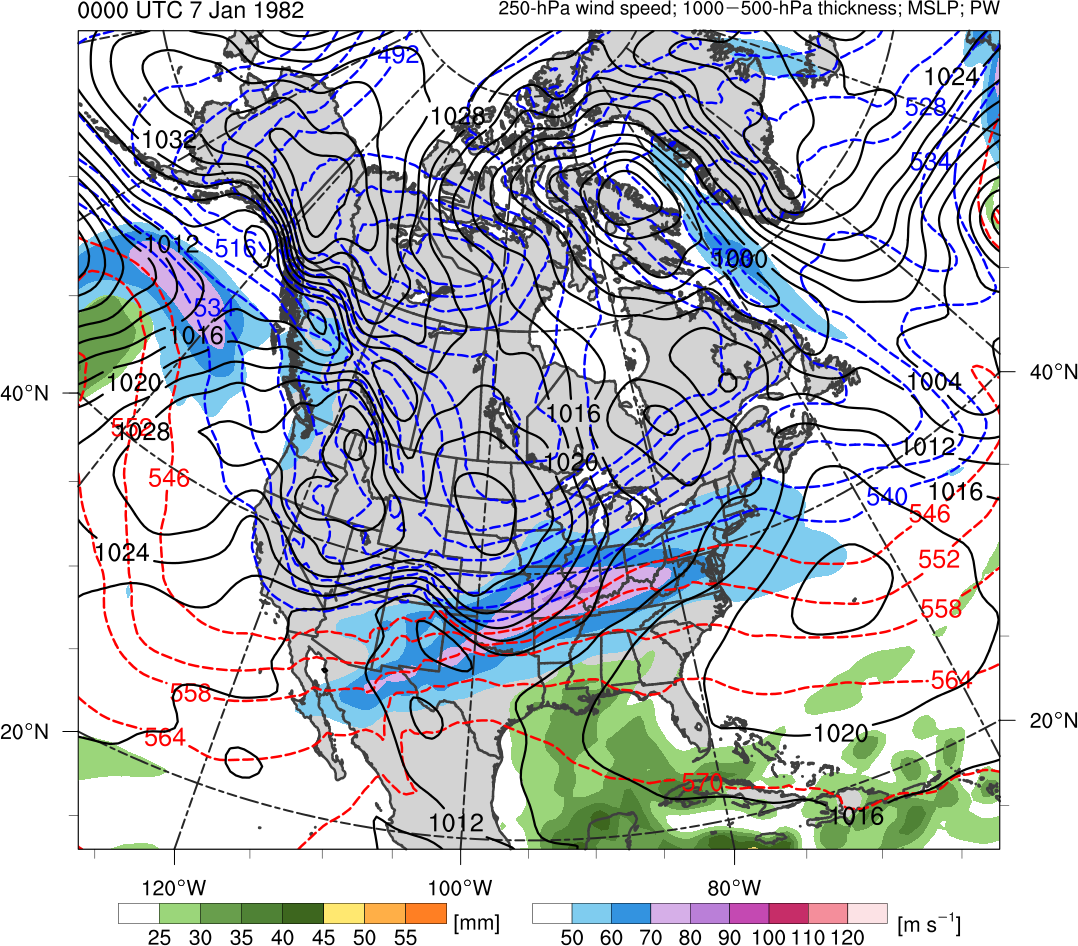 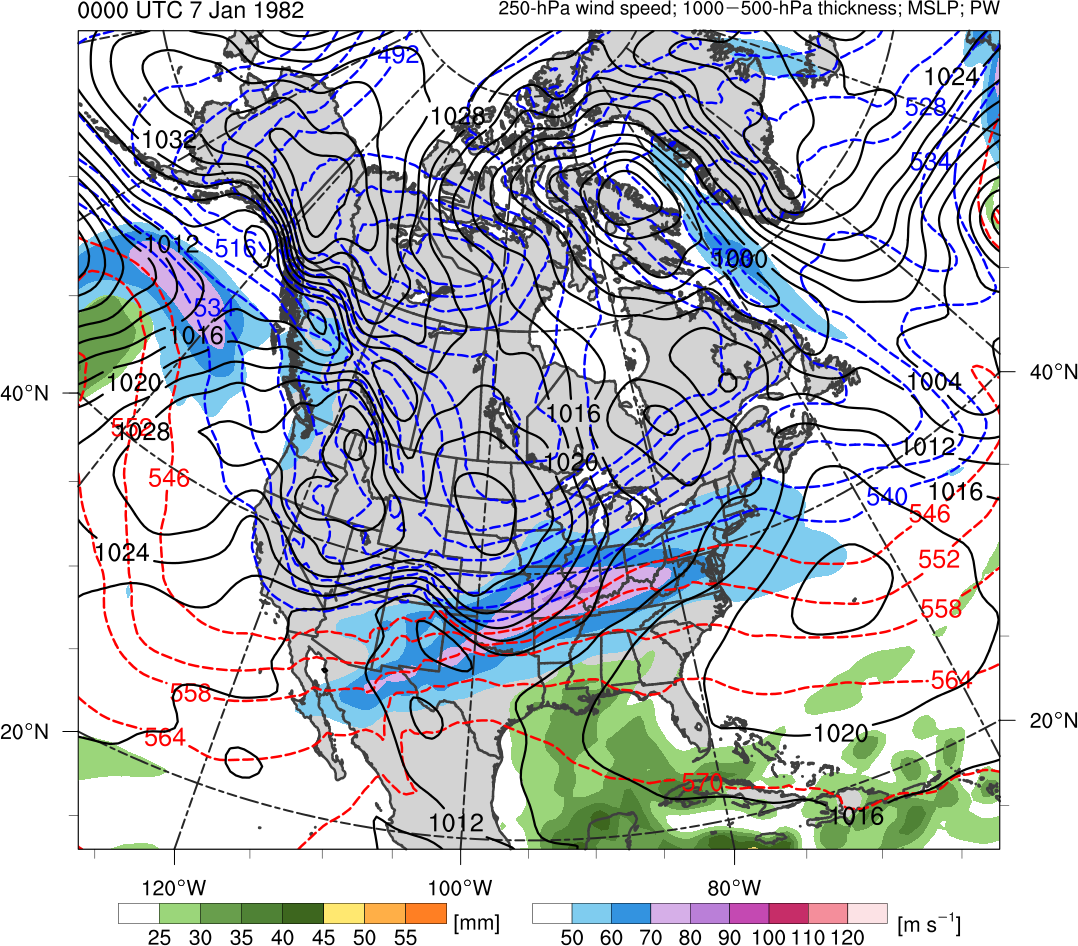 25
30
40
45
35
50
55
50
60
80
90
70
100
110
120
Potential temperature (K, shaded), wind speed (black, every 10 m s−1  starting at 50 m s−1), and wind (m s−1, flags and barbs) on 2-PVU surface
250-hPa wind speed (m s−1, shaded), 
1000–500-hPa thickness (dam, blue/red), 
MSLP (hPa, black), PW (mm, shaded)
Presidents’ Day Storm of 1979
1200 UTC 17 Feb 1979
Data Source: 0.5° ERA-Interim
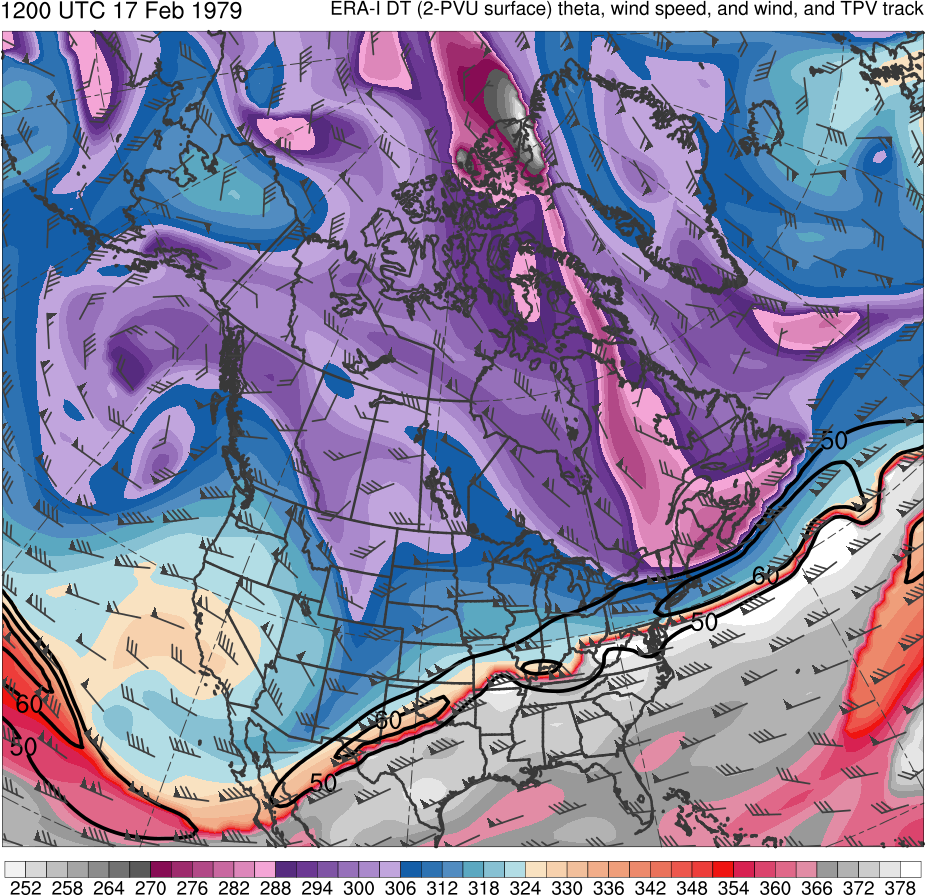 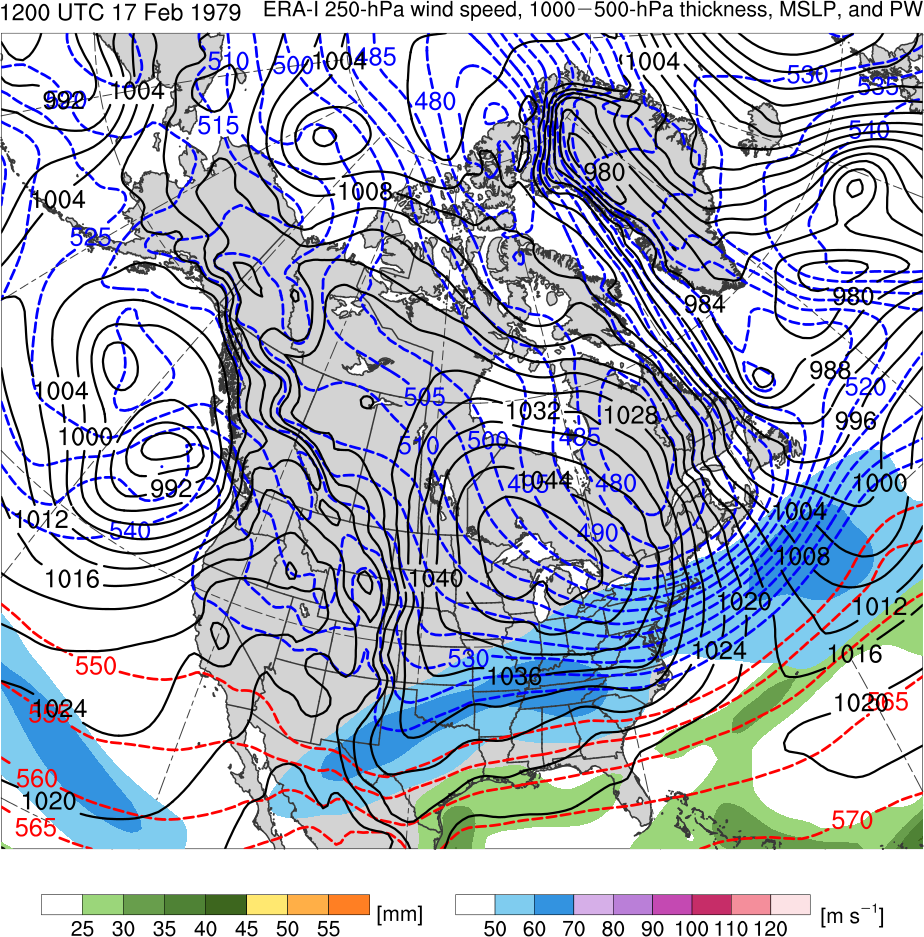 CTD
(K)
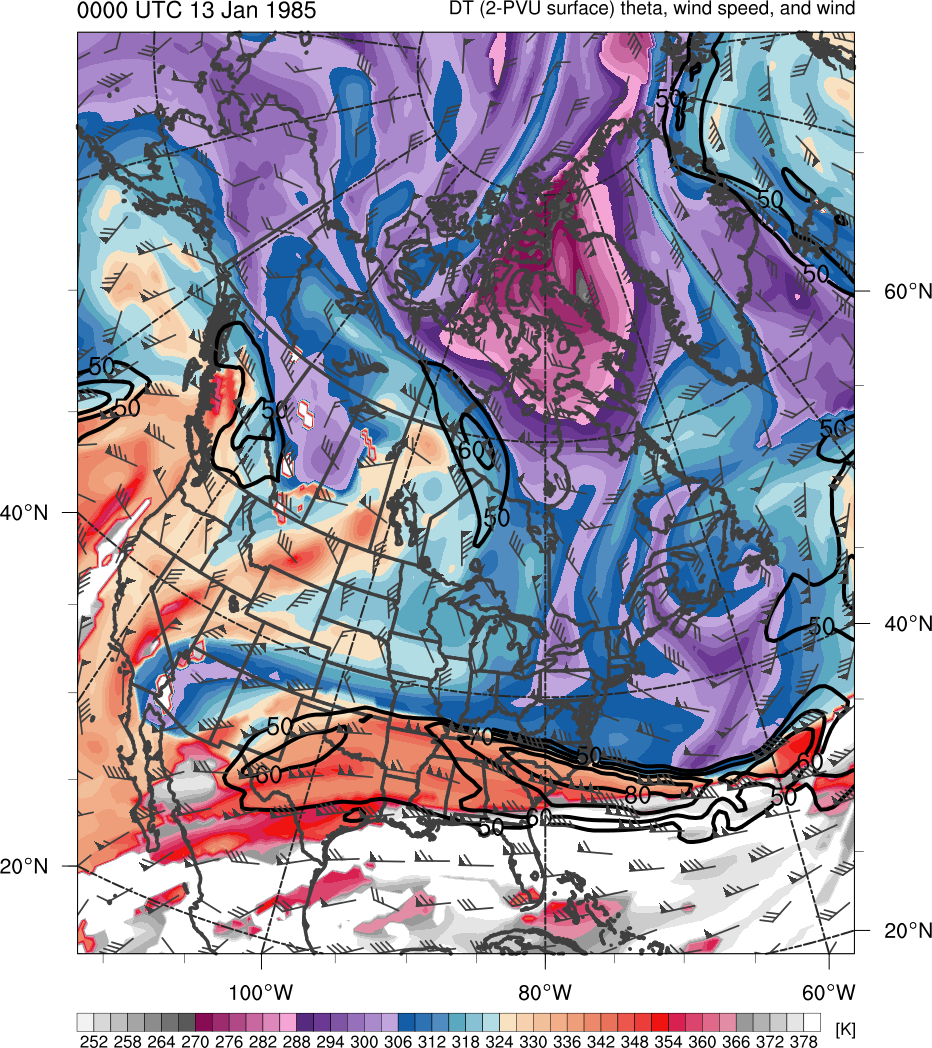 378
366
276
288
300
306
318
330
336
348
354
282
294
252
258
264
270
312
372
324
342
360
(mm)
(m s−1 )
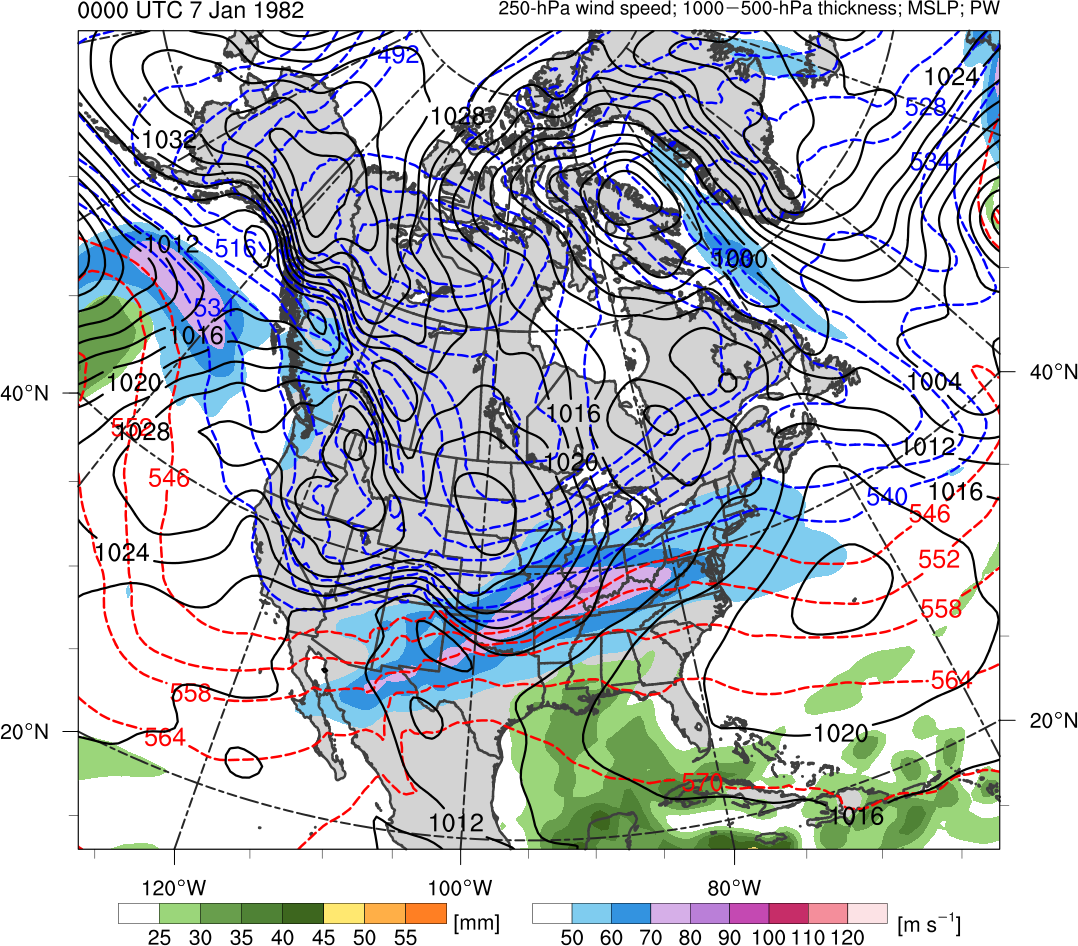 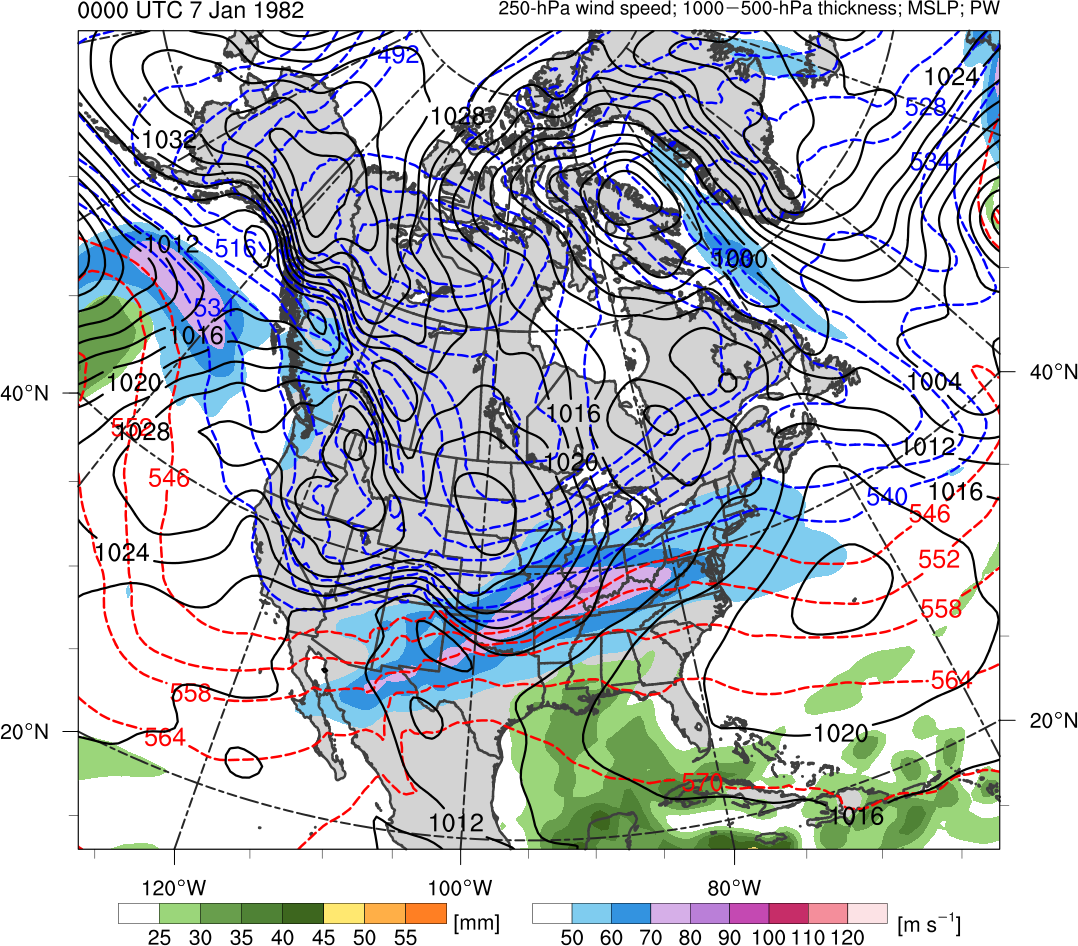 25
30
40
45
35
50
55
50
60
80
90
70
100
110
120
Potential temperature (K, shaded), wind speed (black, every 10 m s−1  starting at 50 m s−1), and wind (m s−1, flags and barbs) on 2-PVU surface
250-hPa wind speed (m s−1, shaded), 
1000–500-hPa thickness (dam, blue/red), 
MSLP (hPa, black), PW (mm, shaded)
Presidents’ Day Storm of 1979
0000 UTC 18 Feb 1979
Data Source: 0.5° ERA-Interim
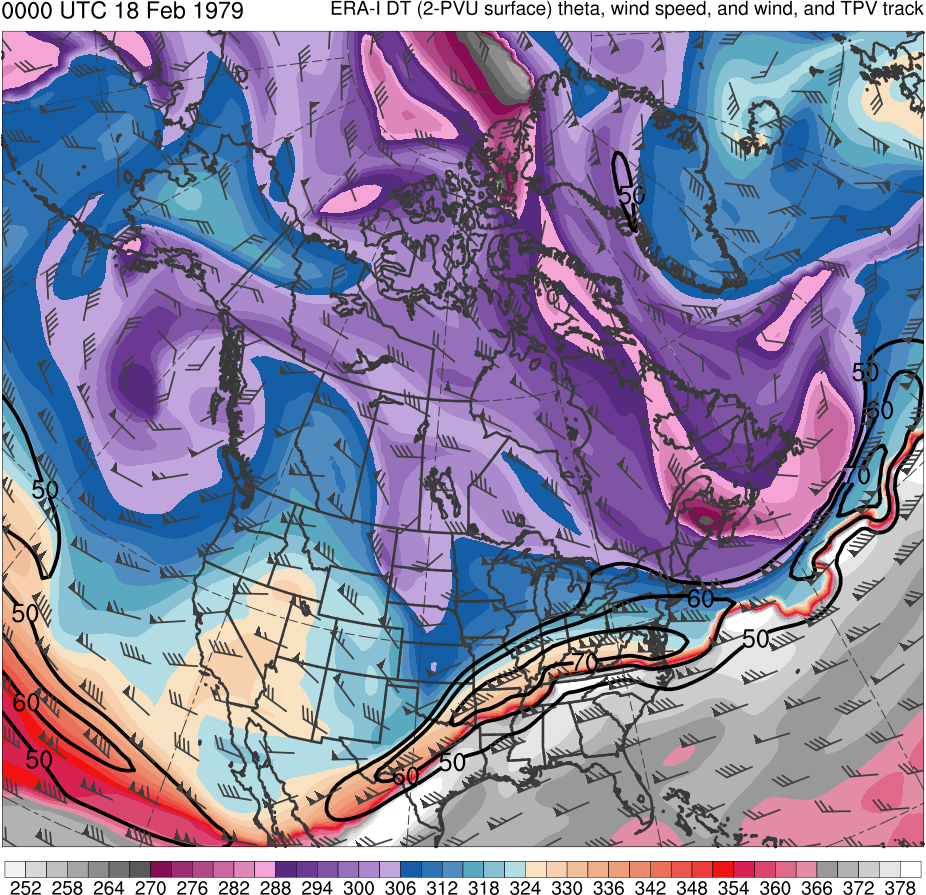 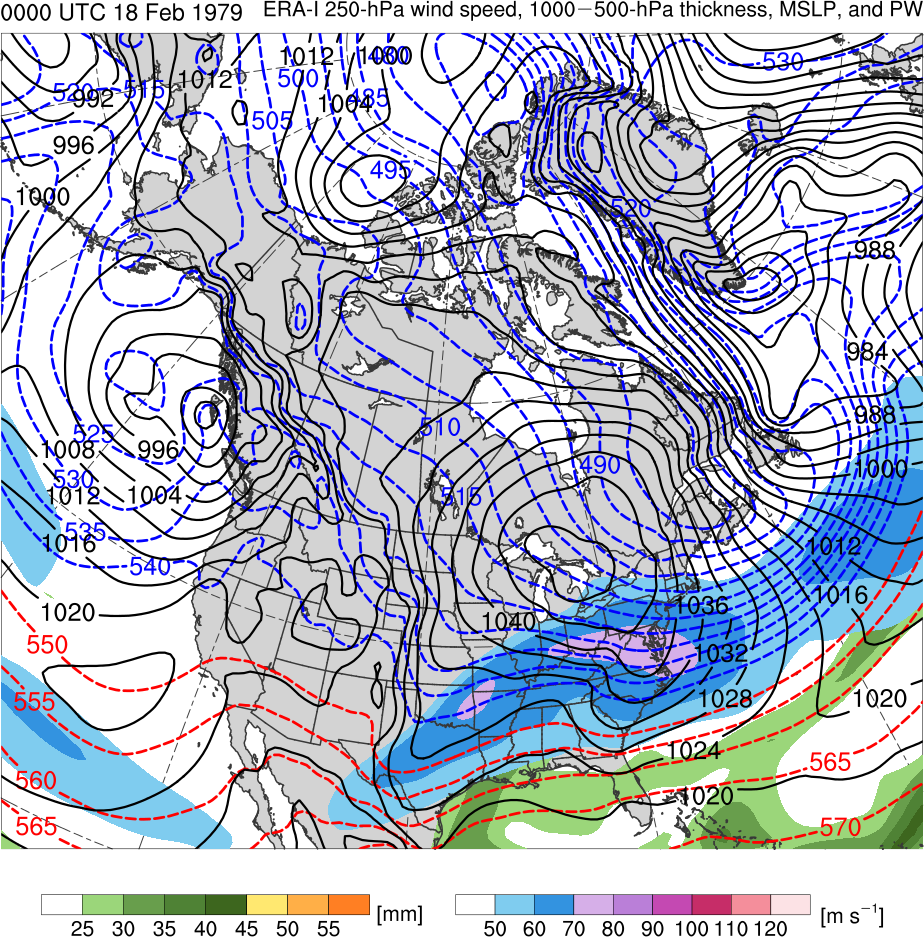 CTD
(K)
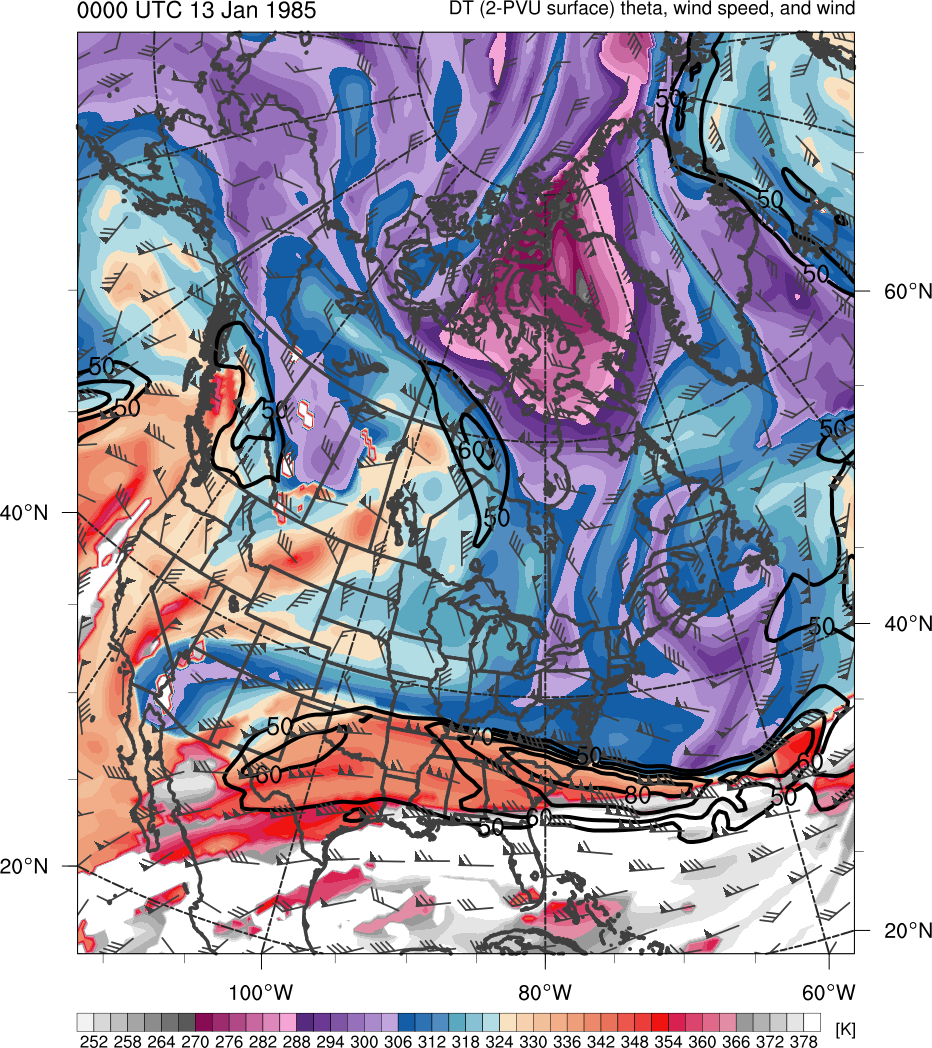 378
366
276
288
300
306
318
330
336
348
354
282
294
252
258
264
270
312
372
324
342
360
(mm)
(m s−1 )
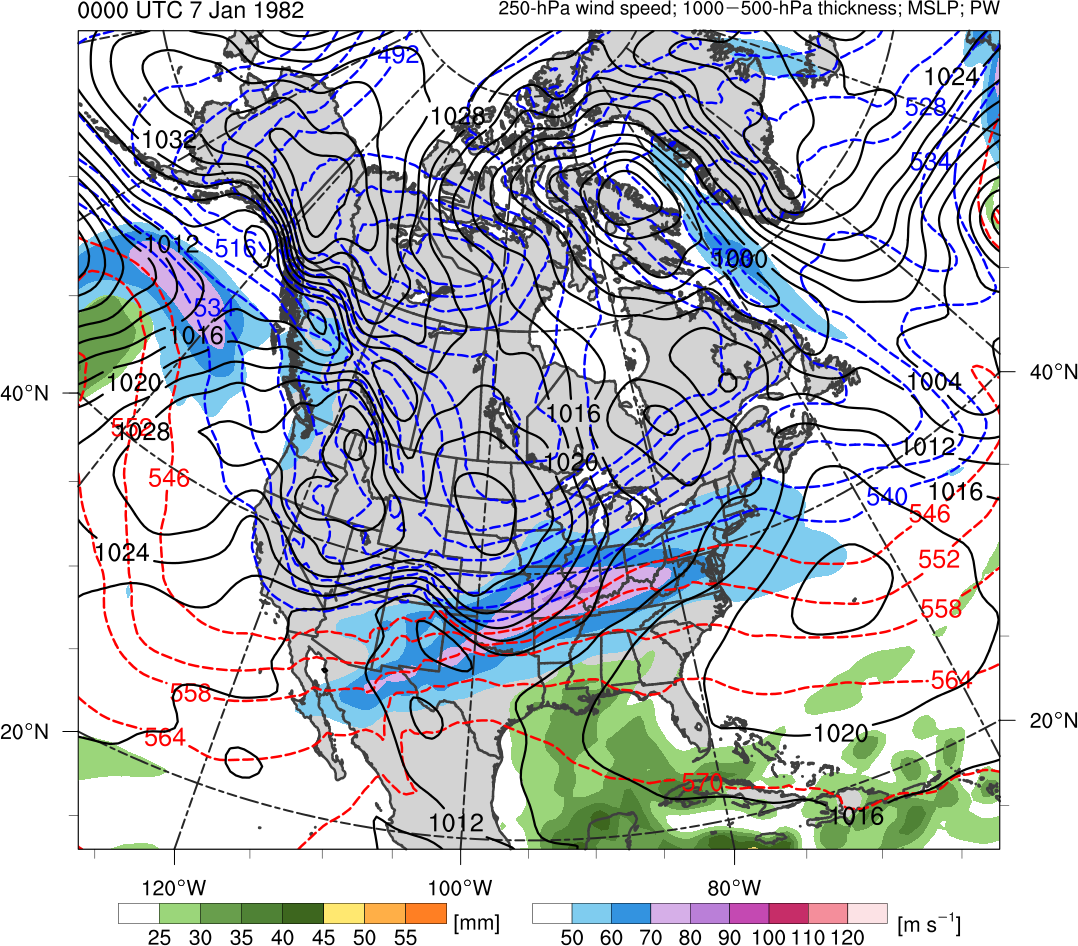 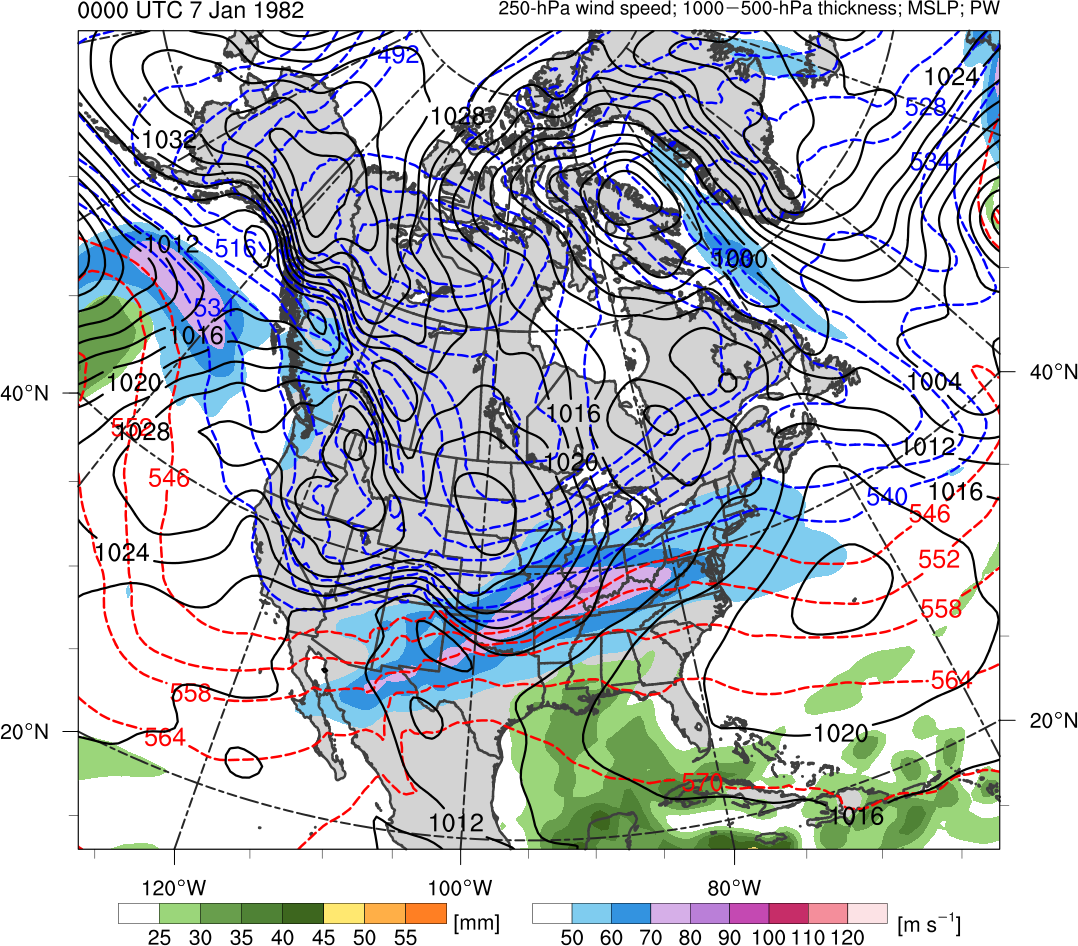 25
30
40
45
35
50
55
50
60
80
90
70
100
110
120
Potential temperature (K, shaded), wind speed (black, every 10 m s−1  starting at 50 m s−1), and wind (m s−1, flags and barbs) on 2-PVU surface
250-hPa wind speed (m s−1, shaded), 
1000–500-hPa thickness (dam, blue/red), 
MSLP (hPa, black), PW (mm, shaded)
Presidents’ Day Storm of 1979
1200 UTC 18 Feb 1979
Data Source: 0.5° ERA-Interim
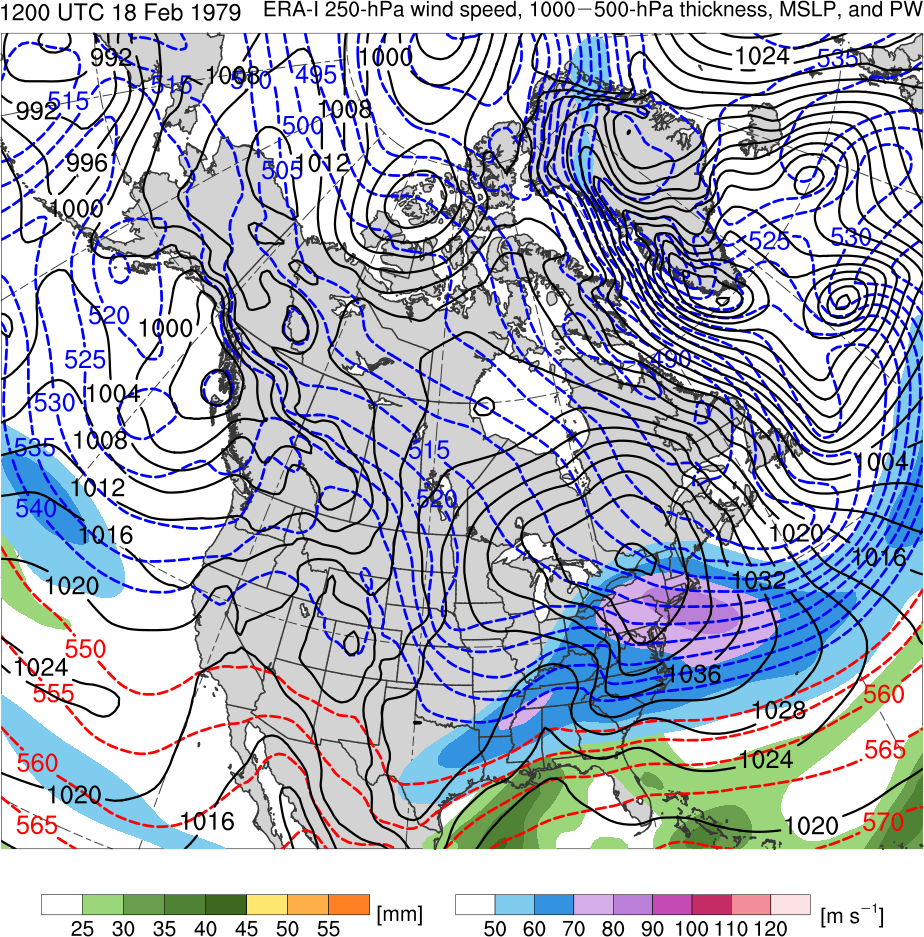 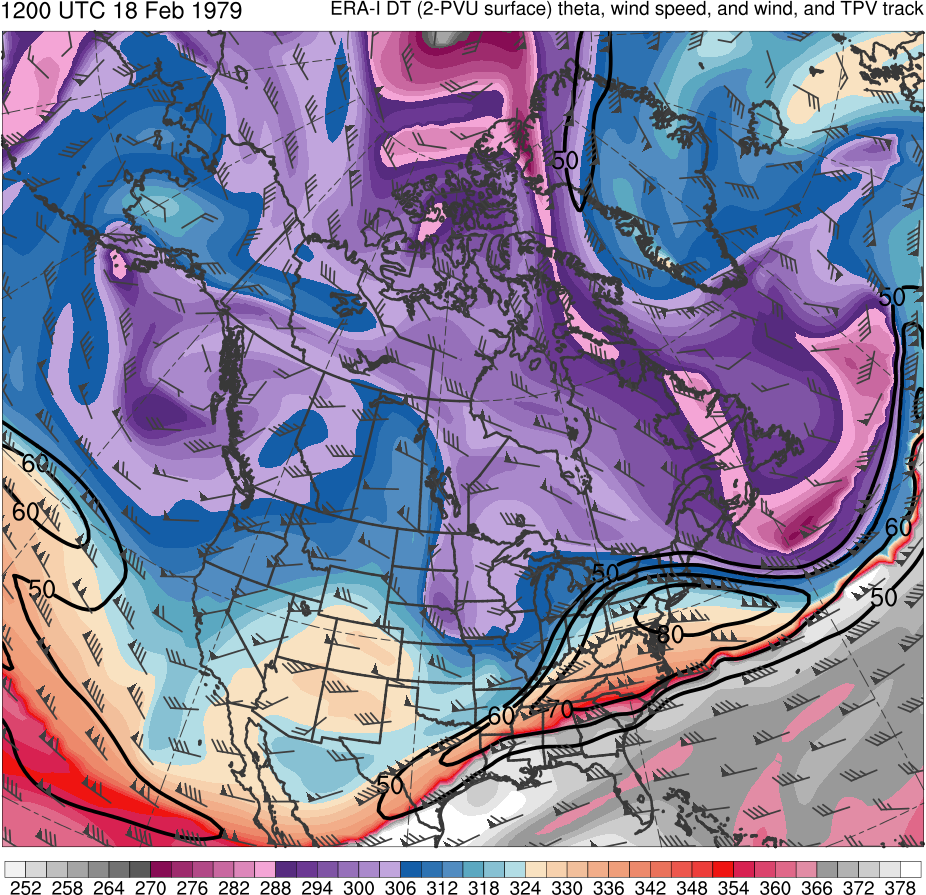 CTD
(K)
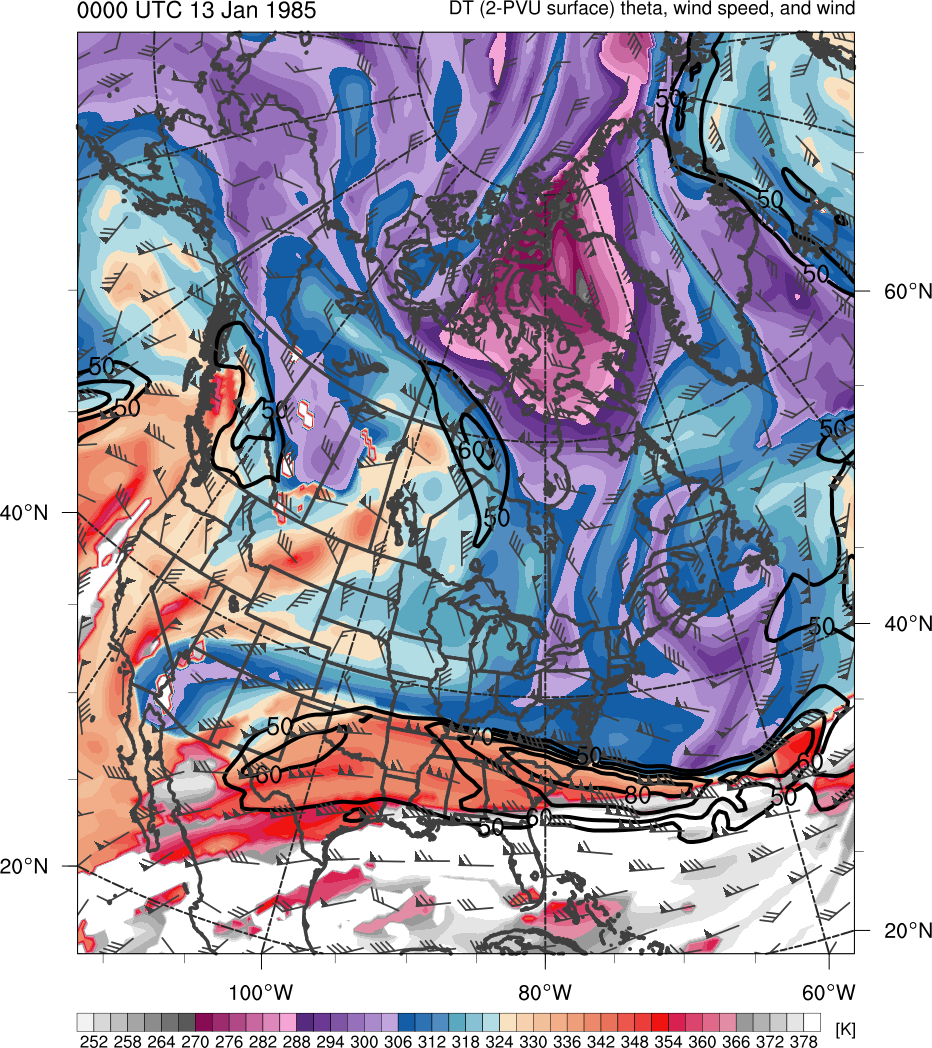 378
366
276
288
300
306
318
330
336
348
354
282
294
252
258
264
270
312
372
324
342
360
(mm)
(m s−1 )
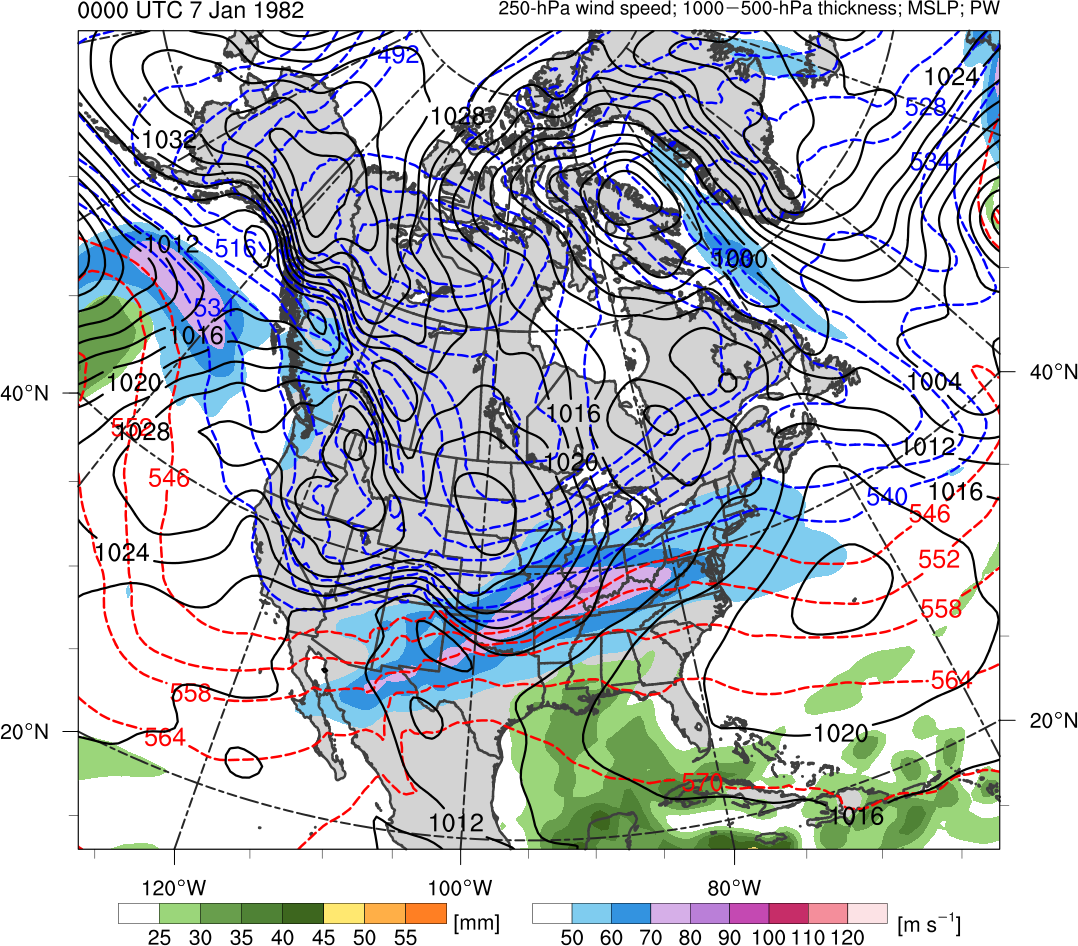 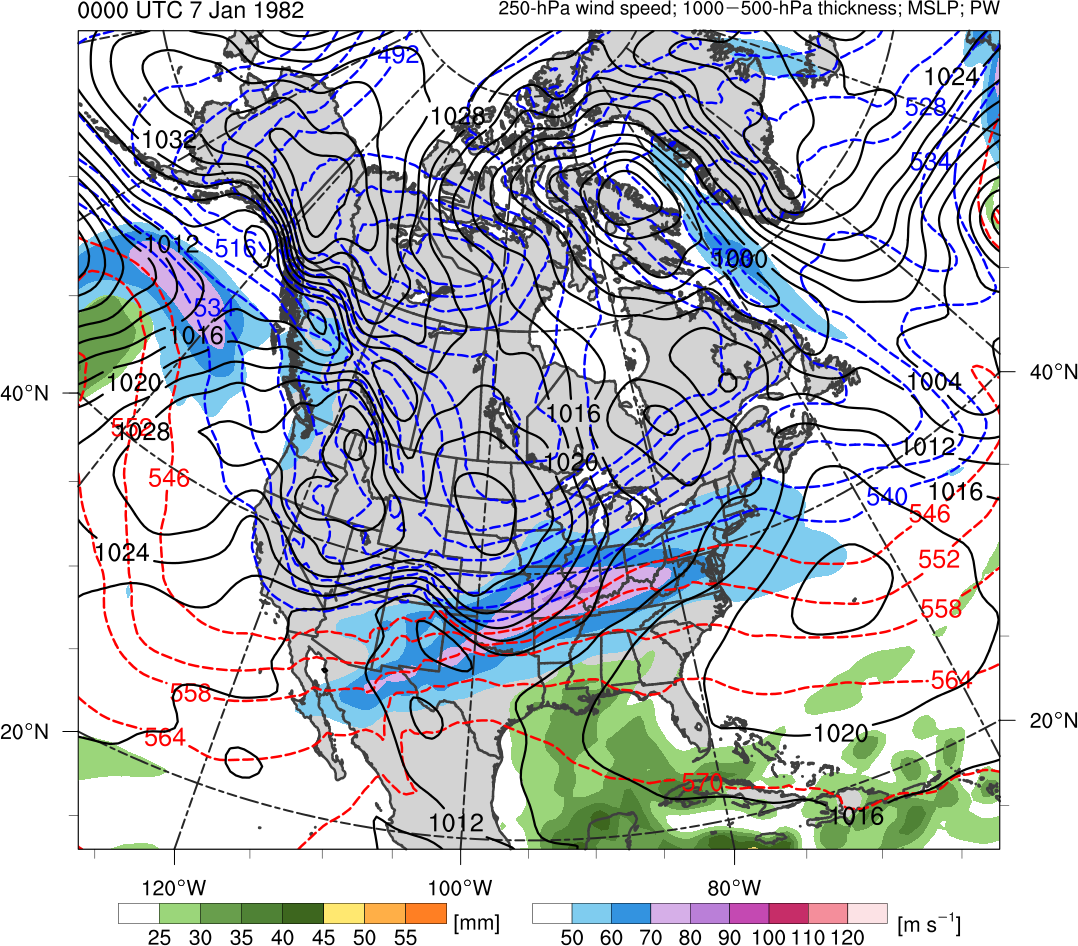 25
30
40
45
35
50
55
50
60
80
90
70
100
110
120
Potential temperature (K, shaded), wind speed (black, every 10 m s−1  starting at 50 m s−1), and wind (m s−1, flags and barbs) on 2-PVU surface
250-hPa wind speed (m s−1, shaded), 
1000–500-hPa thickness (dam, blue/red), 
MSLP (hPa, black), PW (mm, shaded)
Presidents’ Day Storm of 1979
0000 UTC 19 Feb 1979
Data Source: 0.5° ERA-Interim
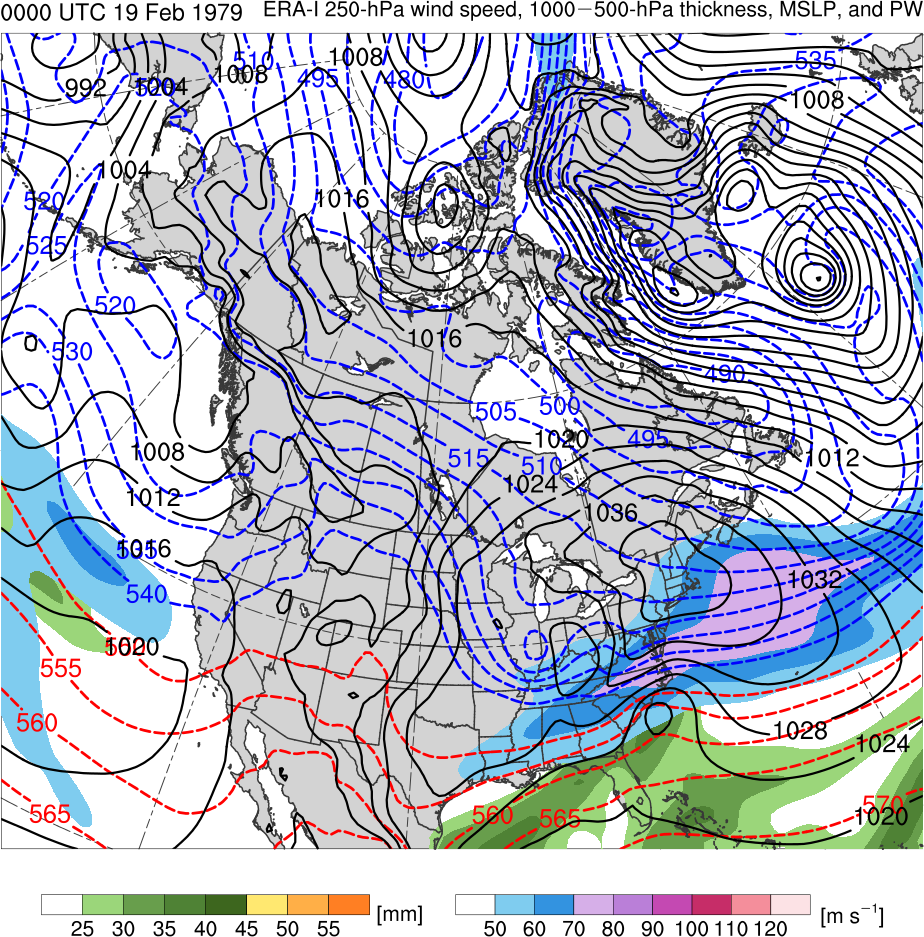 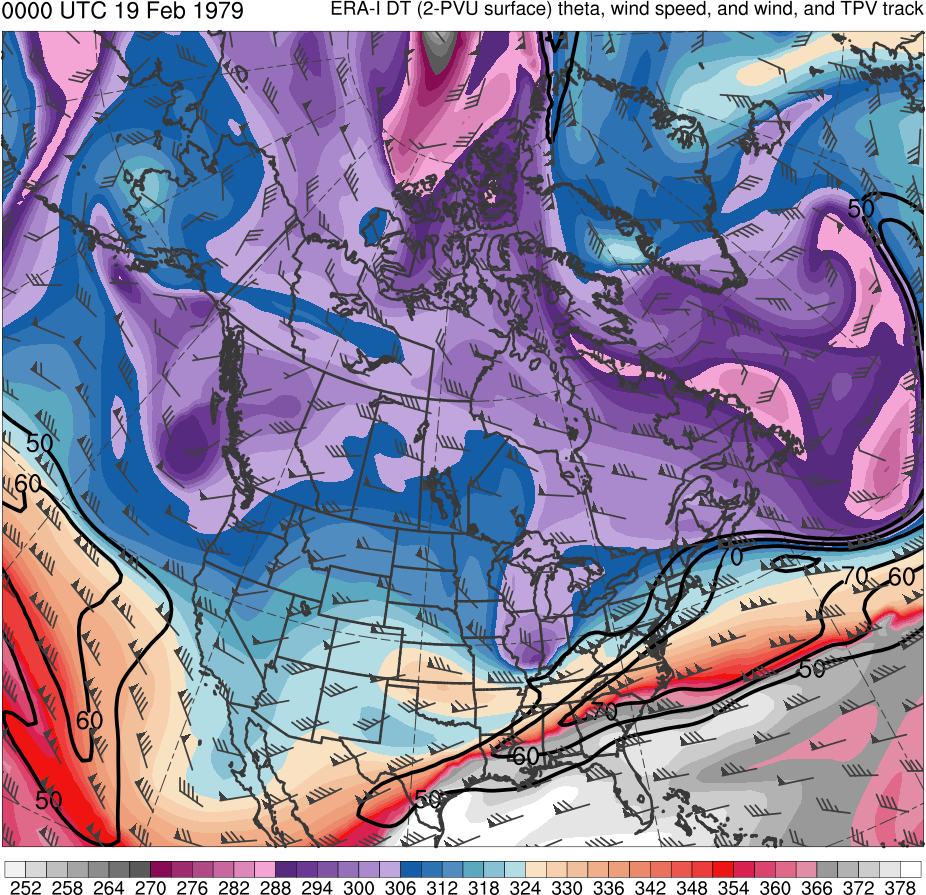 CTD
L
L
1018 hPa
(K)
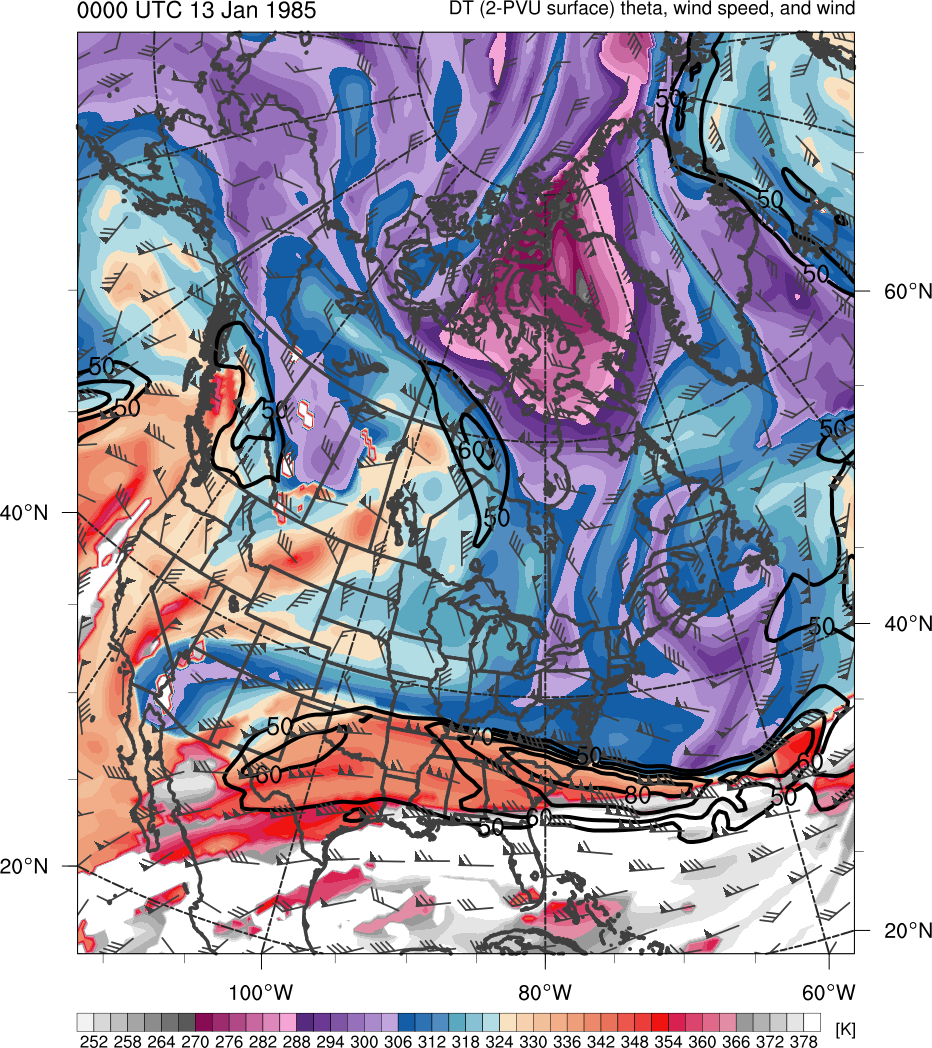 378
366
276
288
300
306
318
330
336
348
354
282
294
252
258
264
270
312
372
324
342
360
(mm)
(m s−1 )
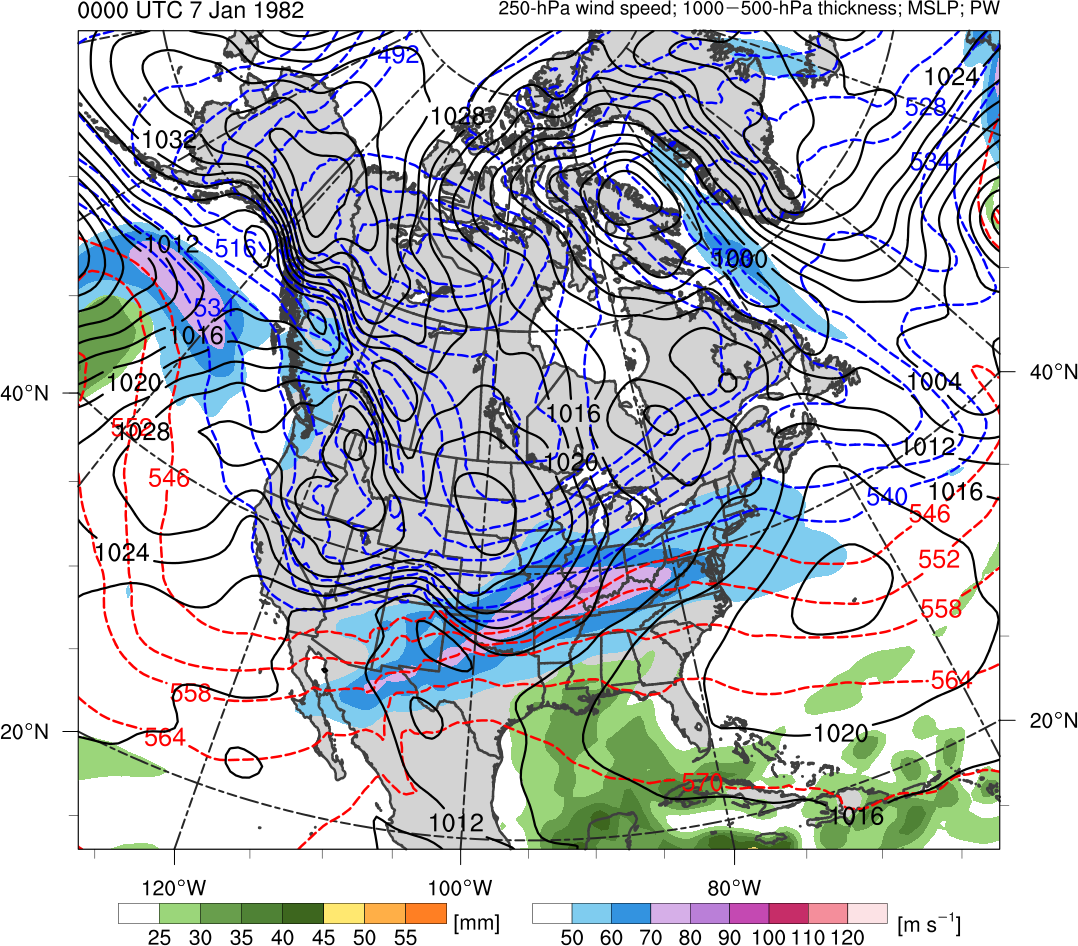 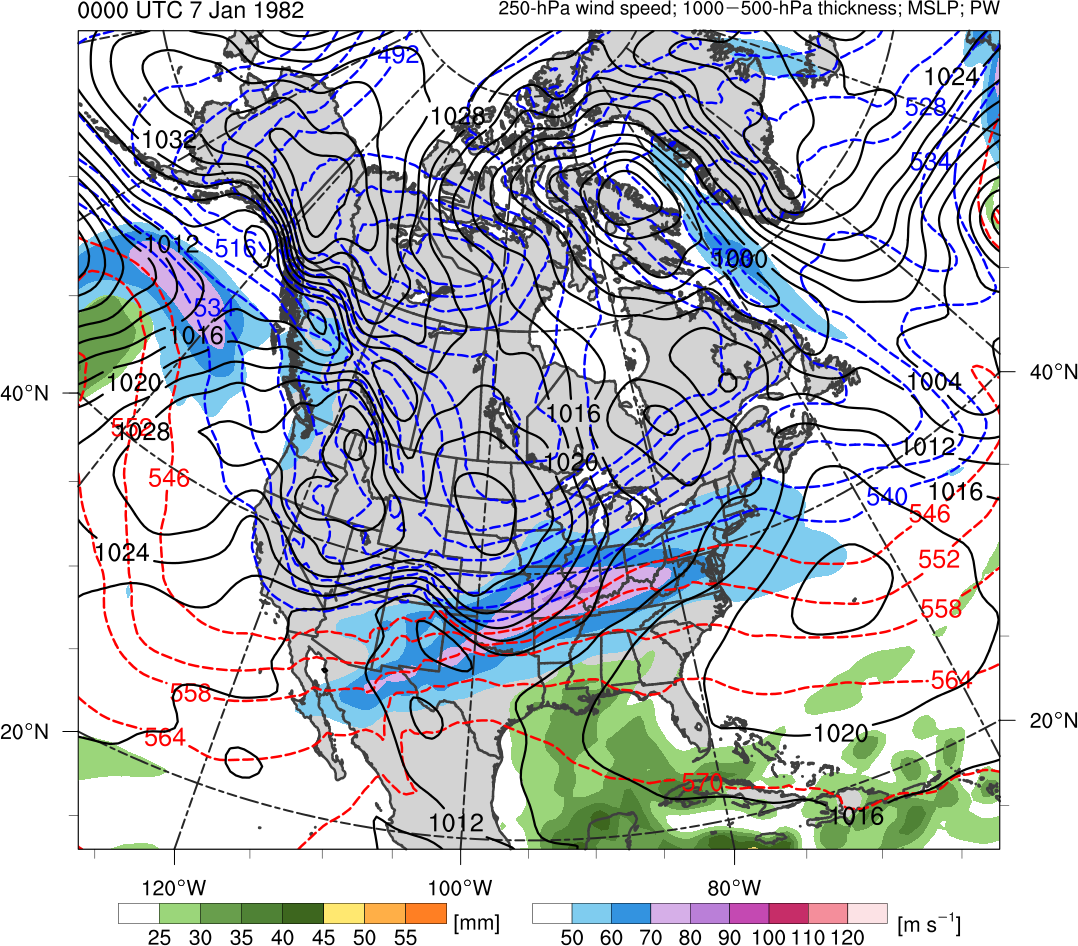 25
30
40
45
35
50
55
50
60
80
90
70
100
110
120
Potential temperature (K, shaded), wind speed (black, every 10 m s−1  starting at 50 m s−1), and wind (m s−1, flags and barbs) on 2-PVU surface
250-hPa wind speed (m s−1, shaded), 
1000–500-hPa thickness (dam, blue/red), 
MSLP (hPa, black), PW (mm, shaded)
Presidents’ Day Storm of 1979
1200 UTC 19 Feb 1979
Data Source: 0.5° ERA-Interim
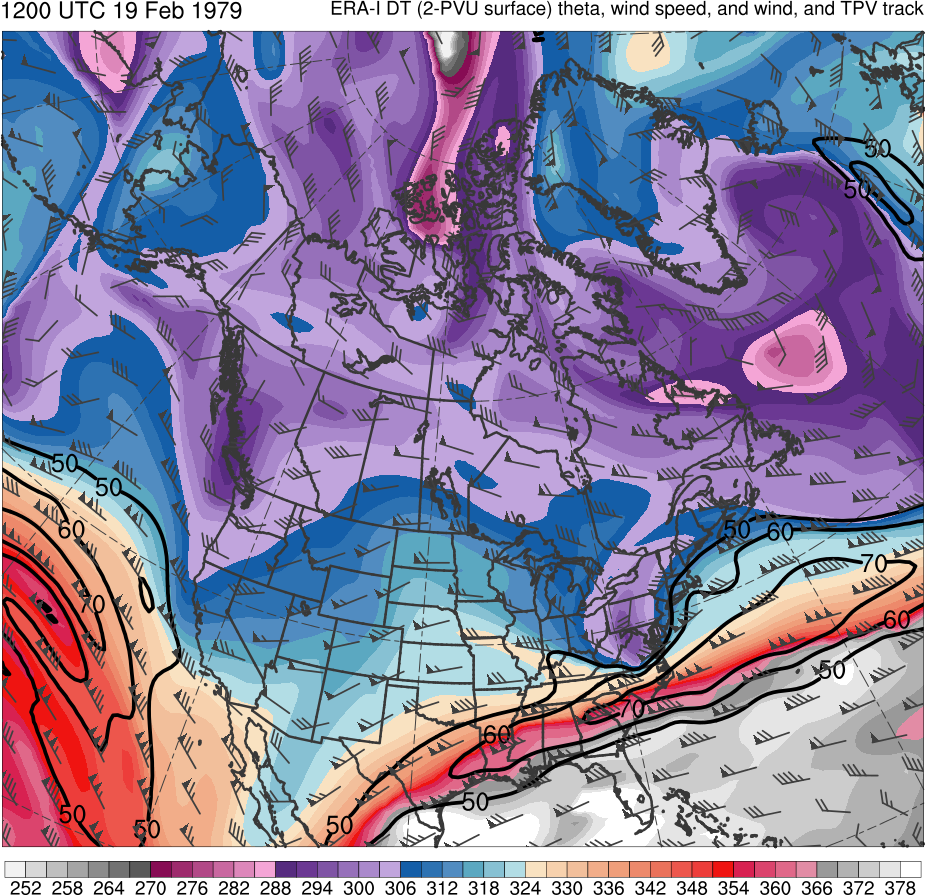 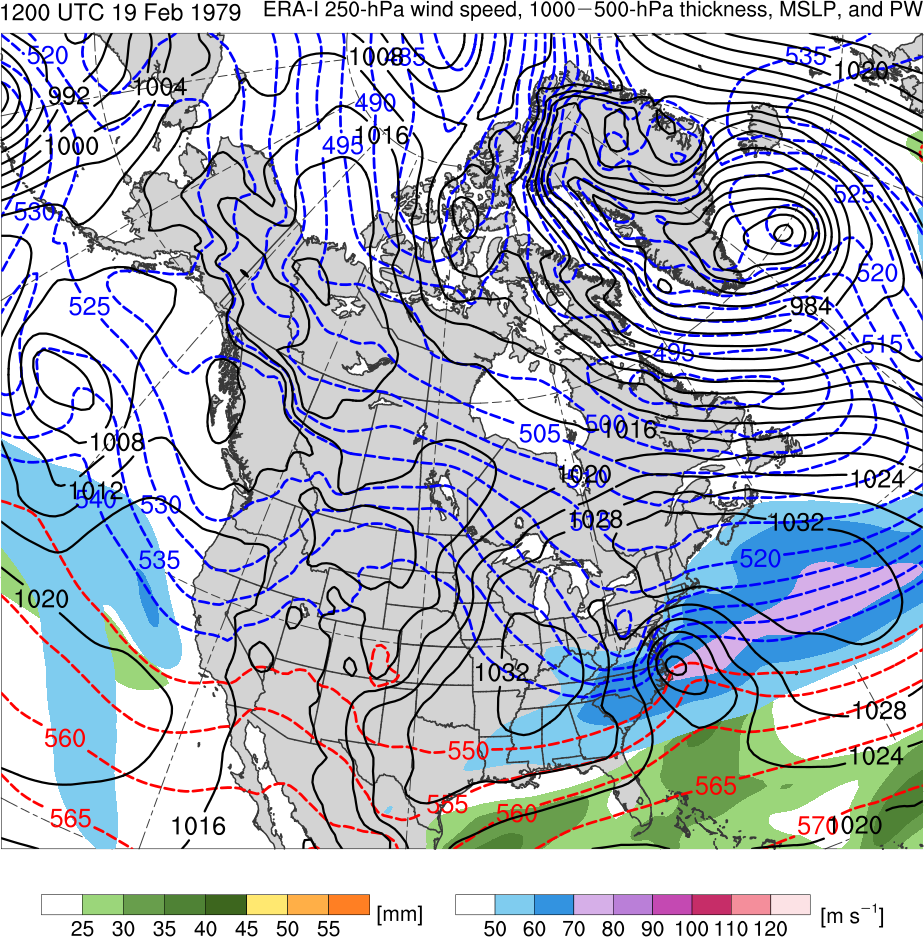 CTD
L
1011 hPa
(K)
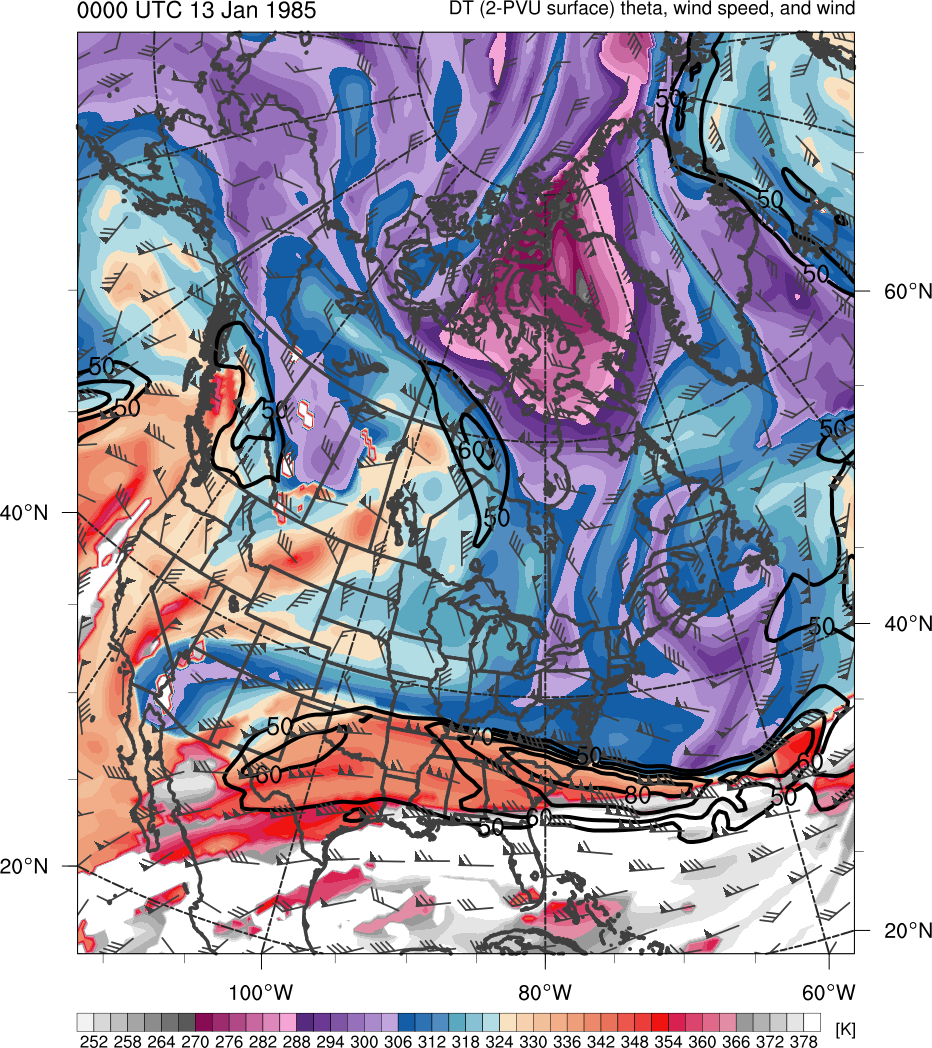 378
366
276
288
300
306
318
330
336
348
354
282
294
252
258
264
270
312
372
324
342
360
(mm)
(m s−1 )
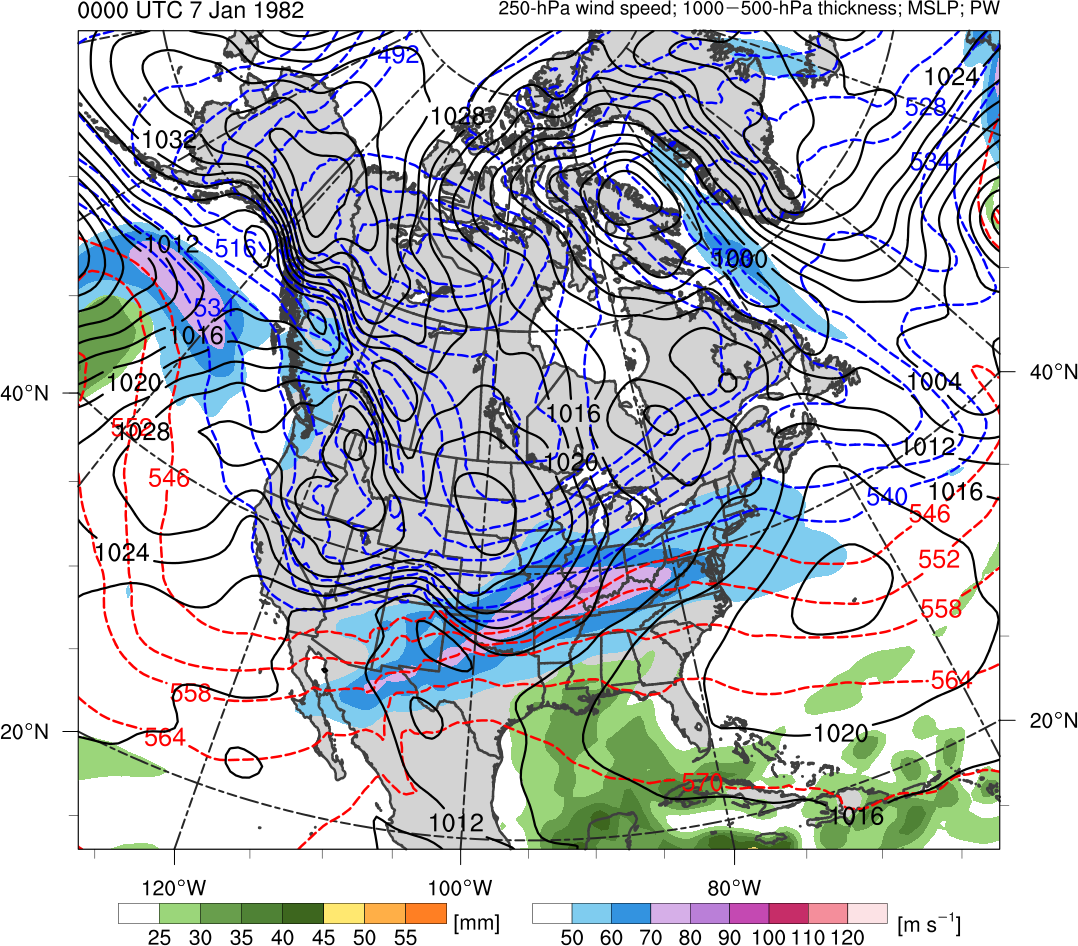 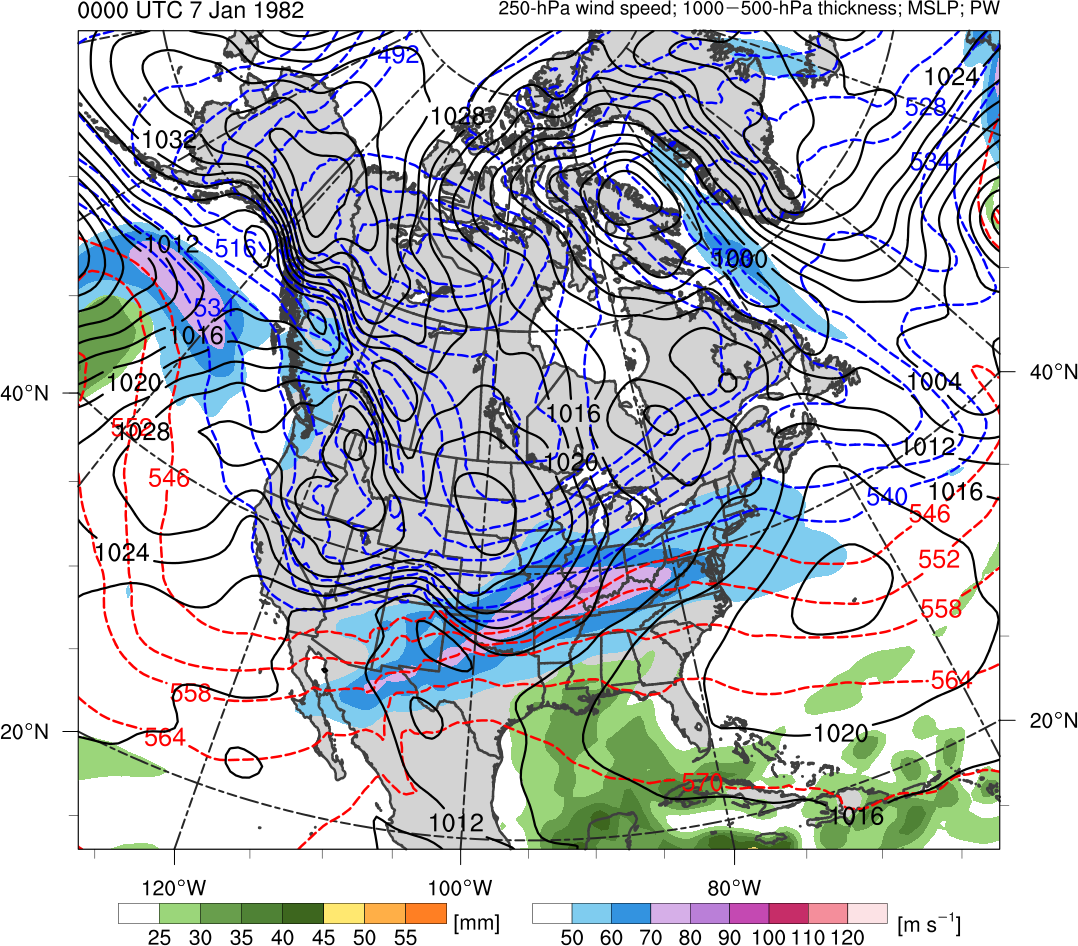 25
30
40
45
35
50
55
50
60
80
90
70
100
110
120
Potential temperature (K, shaded), wind speed (black, every 10 m s−1  starting at 50 m s−1), and wind (m s−1, flags and barbs) on 2-PVU surface
250-hPa wind speed (m s−1, shaded), 
1000–500-hPa thickness (dam, blue/red), 
MSLP (hPa, black), PW (mm, shaded)
Presidents’ Day Storm of 1979
0000 UTC 20 Feb 1979
Data Source: 0.5° ERA-Interim
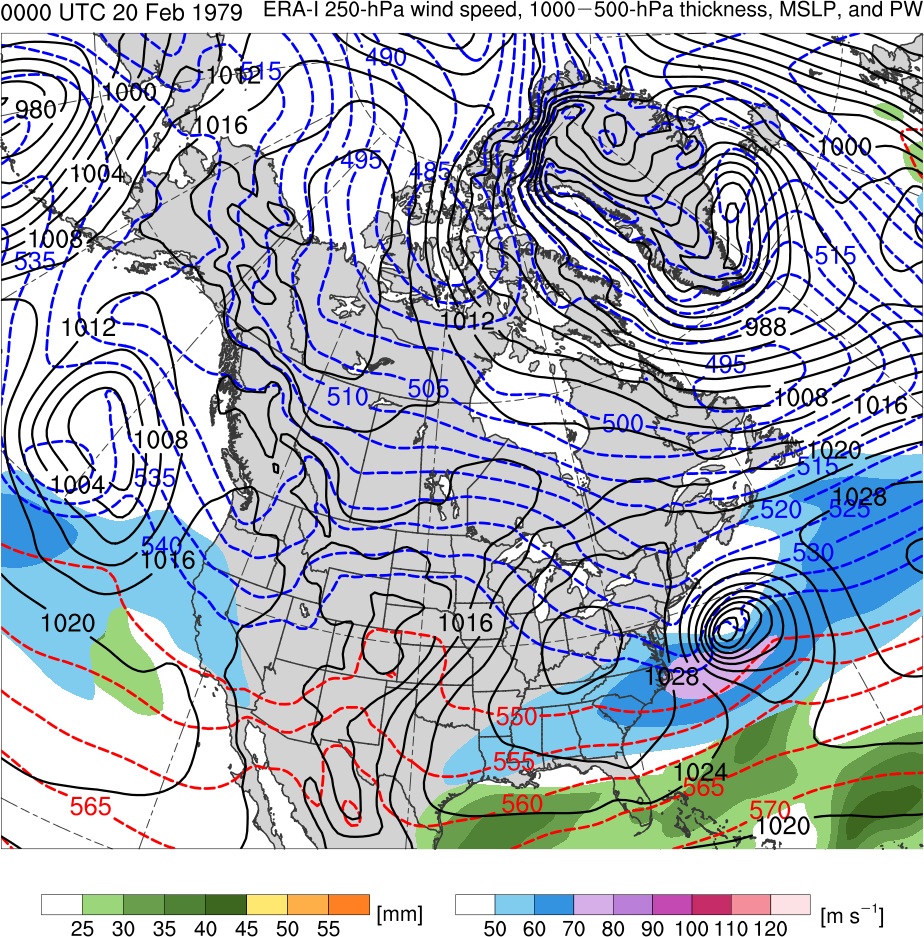 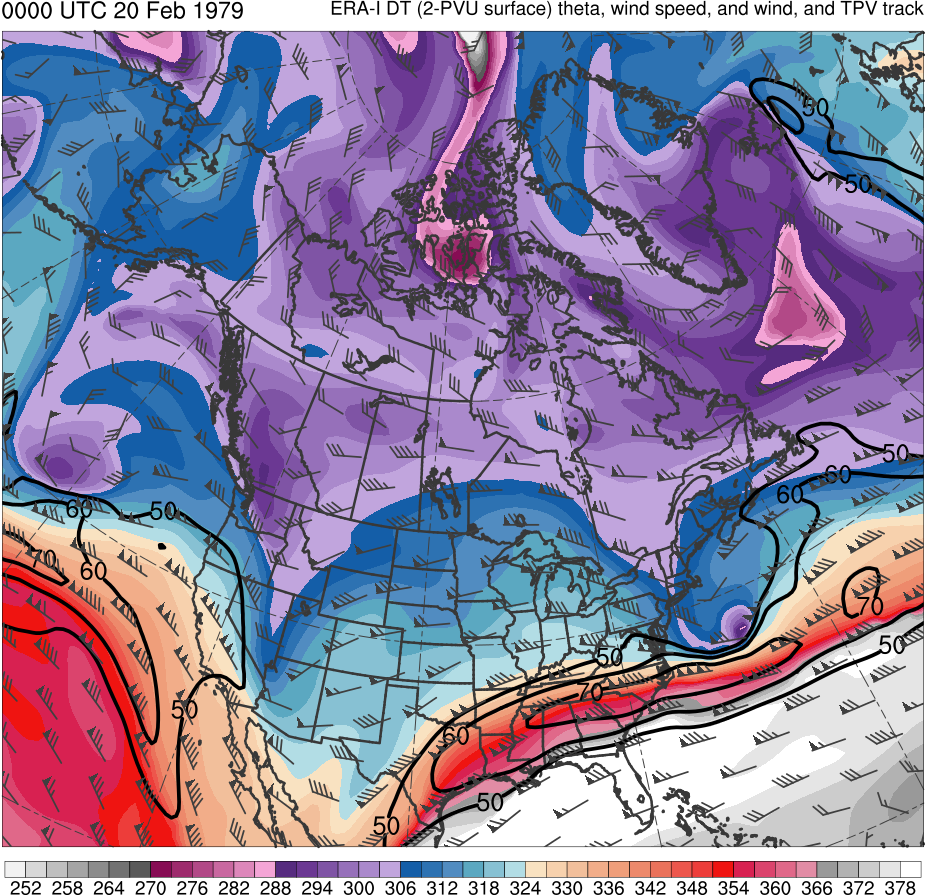 CTD
L
993 hPa
(K)
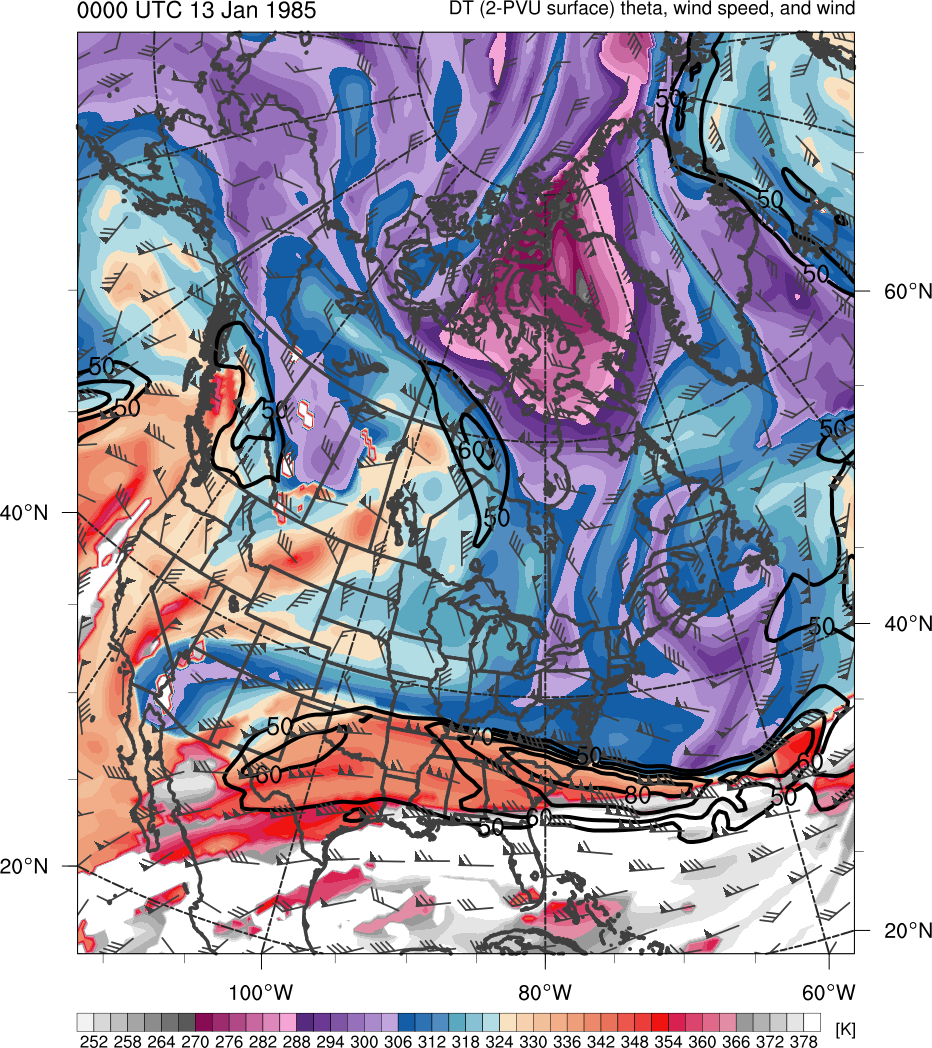 378
366
276
288
300
306
318
330
336
348
354
282
294
252
258
264
270
312
372
324
342
360
(mm)
(m s−1 )
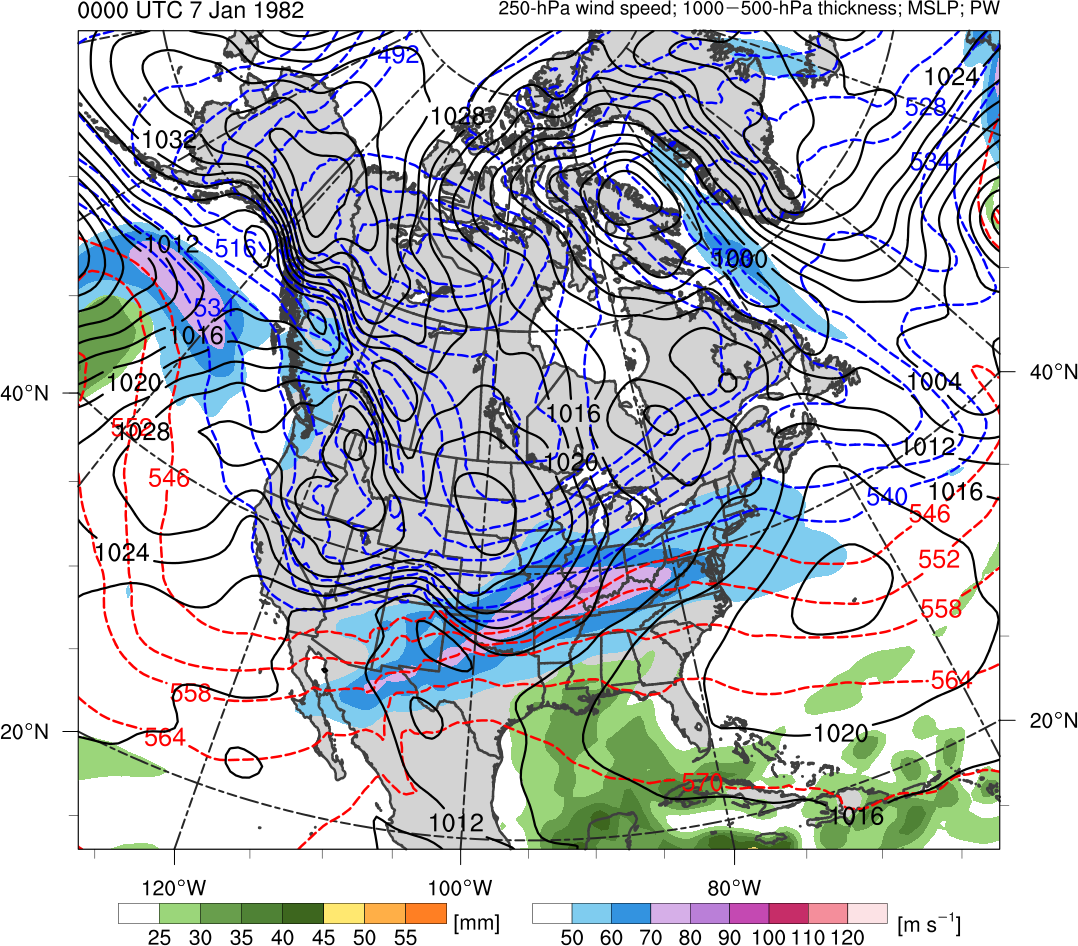 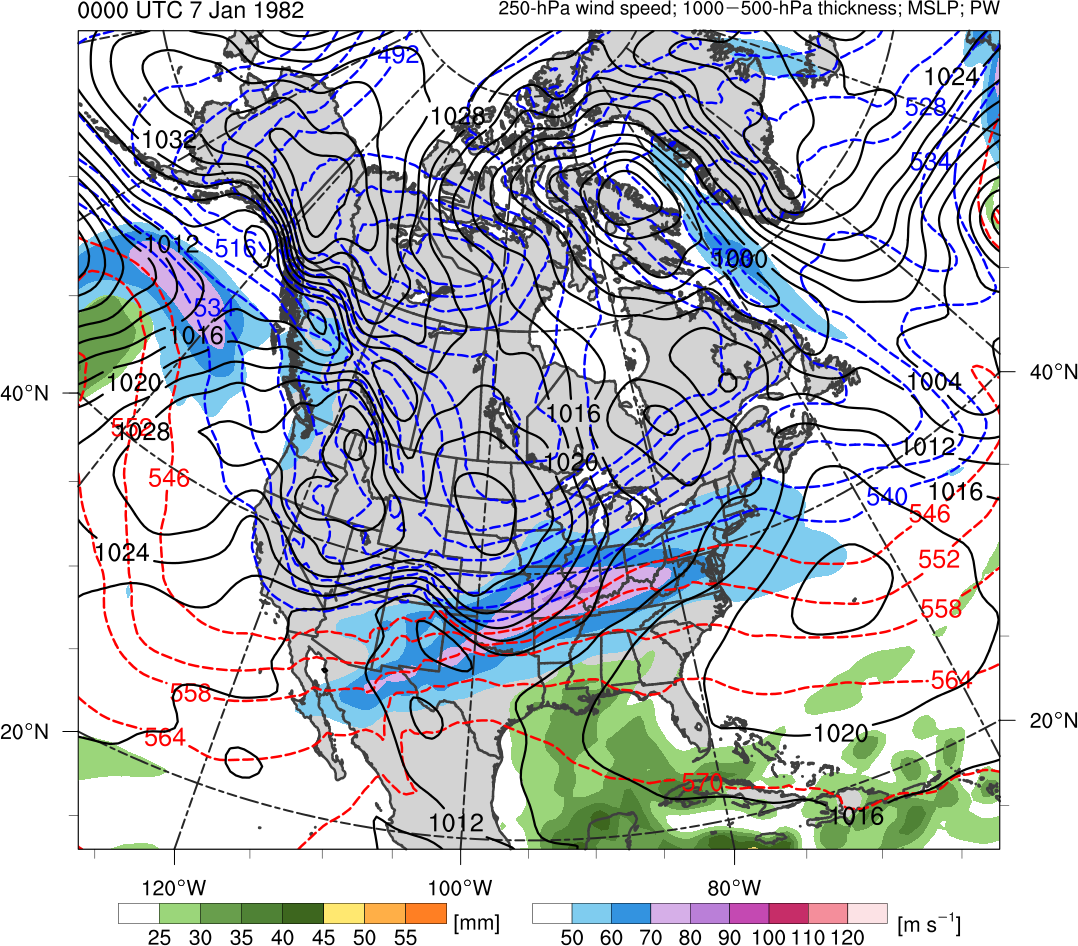 25
30
40
45
35
50
55
50
60
80
90
70
100
110
120
Potential temperature (K, shaded), wind speed (black, every 10 m s−1  starting at 50 m s−1), and wind (m s−1, flags and barbs) on 2-PVU surface
250-hPa wind speed (m s−1, shaded), 
1000–500-hPa thickness (dam, blue/red), 
MSLP (hPa, black), PW (mm, shaded)
Presidents’ Day Storm of 1979
1200 UTC 20 Feb 1979
Data Source: 0.5° ERA-Interim
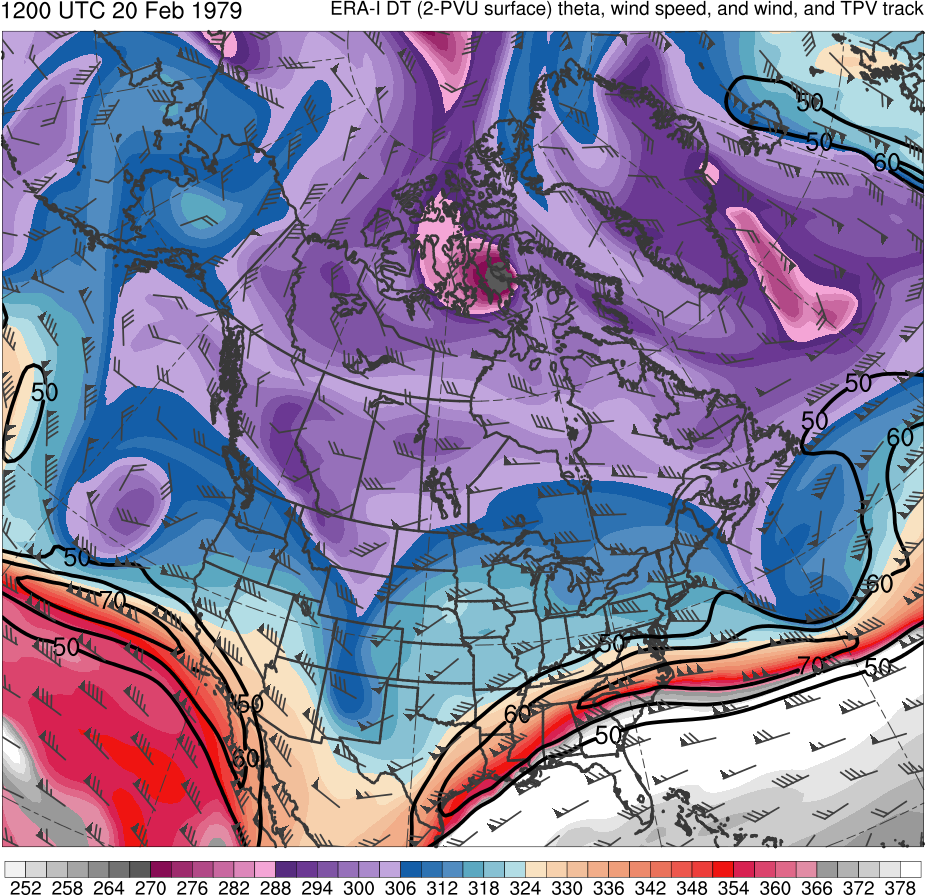 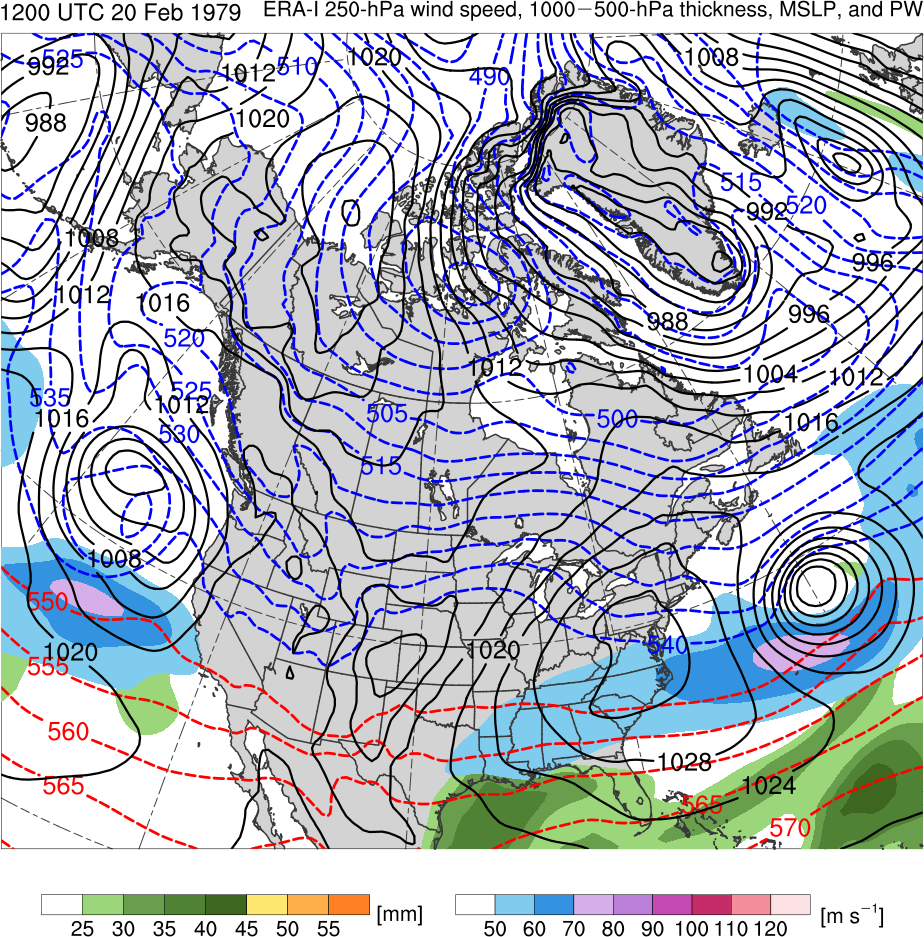 CTD
L
992 hPa
(K)
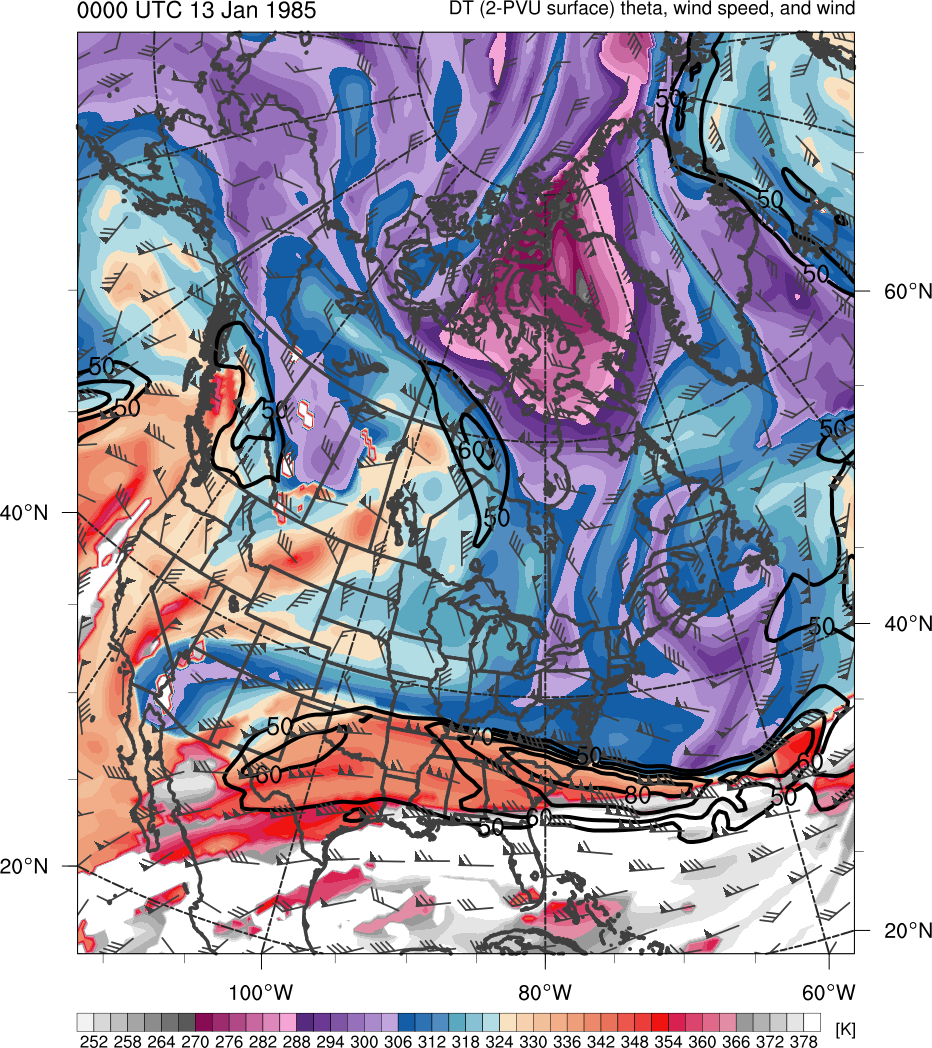 378
366
276
288
300
306
318
330
336
348
354
282
294
252
258
264
270
312
372
324
342
360
(mm)
(m s−1 )
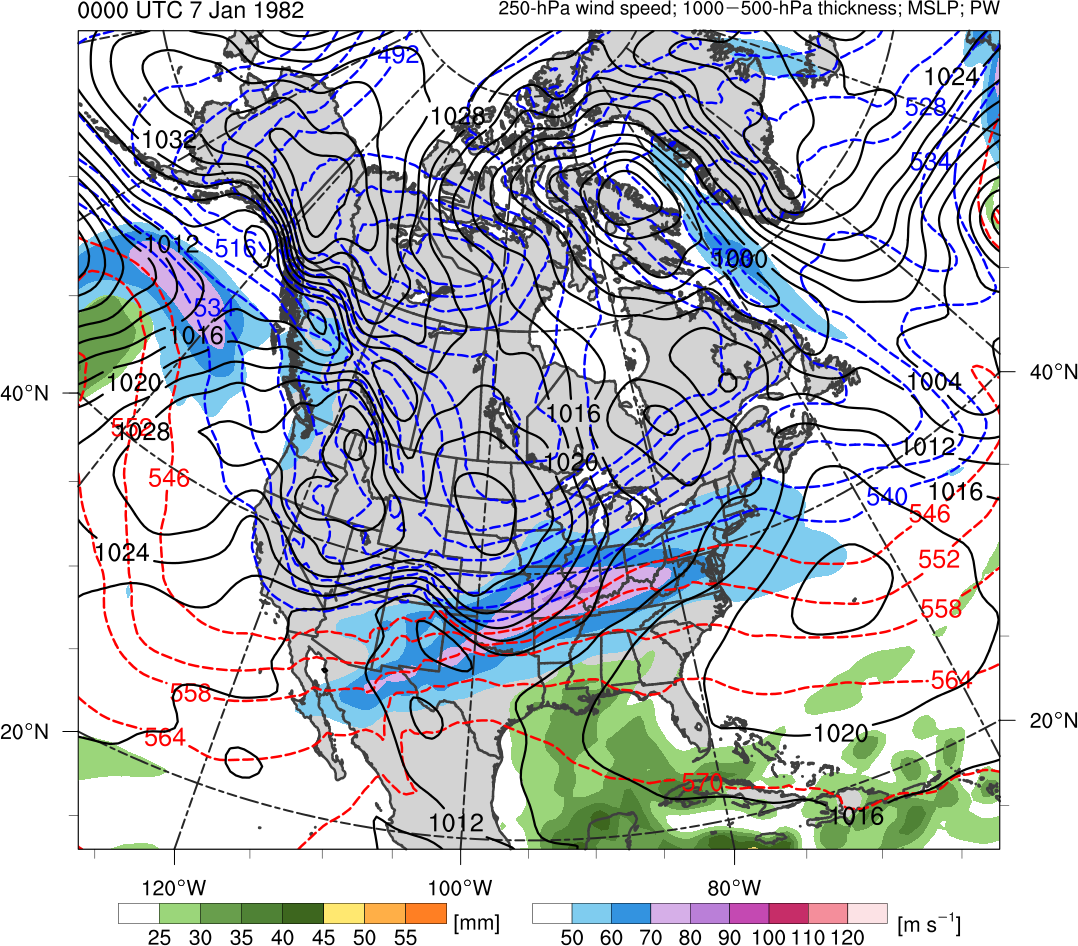 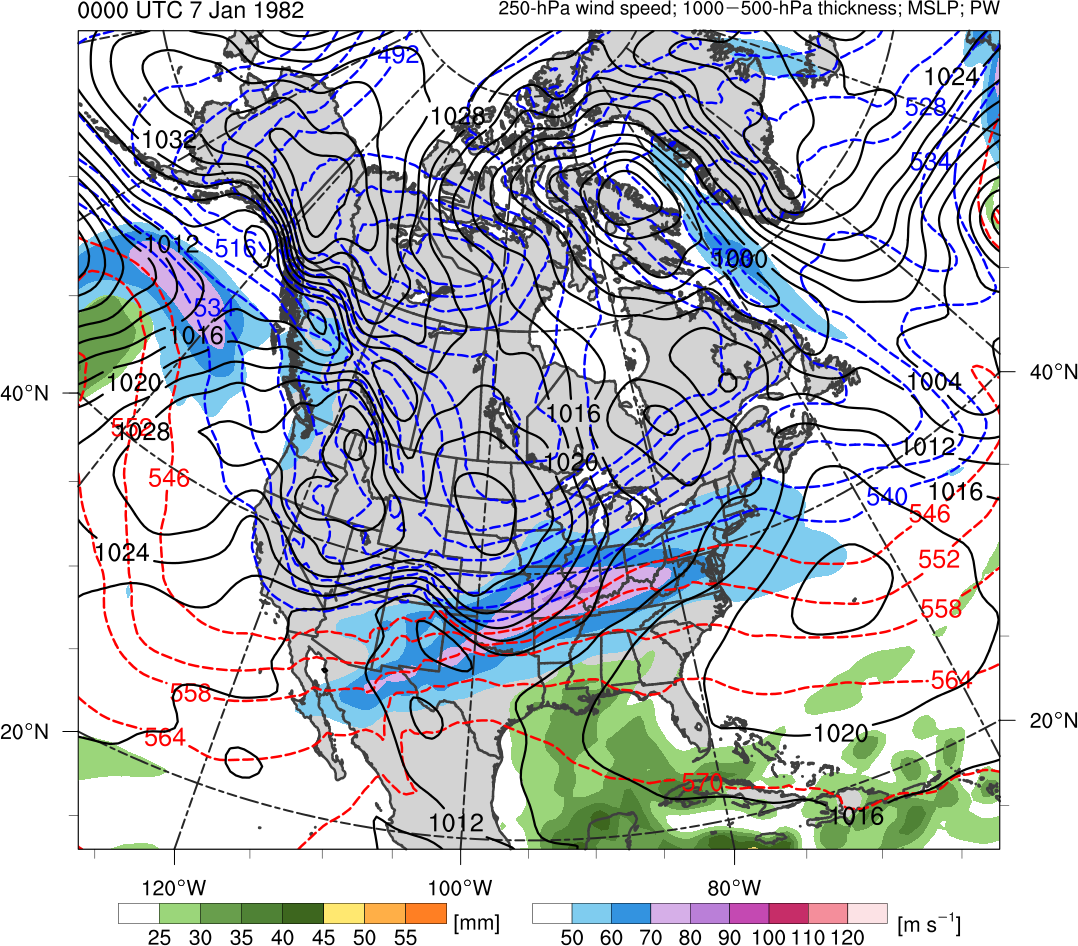 25
30
40
45
35
50
55
50
60
80
90
70
100
110
120
Potential temperature (K, shaded), wind speed (black, every 10 m s−1  starting at 50 m s−1), and wind (m s−1, flags and barbs) on 2-PVU surface
250-hPa wind speed (m s−1, shaded), 
1000–500-hPa thickness (dam, blue/red), 
MSLP (hPa, black), PW (mm, shaded)
1978 Cleveland Superbomb
Hakim et al. (1995, 1996)
1200 UTC 25 January 1978
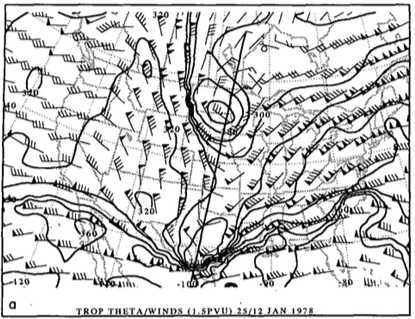 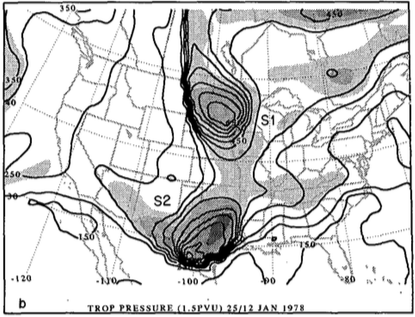 R
R
TPV
TPV
CTD
CTD
(a) Dynamic tropopause (DT; 1.5 PVU) potential temperature (black contours, every 10 K) and wind (flags and barbs, m s−1); (b) DT pressure (black contours, every 50 hPa) and relative vorticity (shaded every 2×10−5 s−1 for values greater than 4×10−5 s−1 ); (c) surface potential temperature (black contours, every 4 K) and relative vorticity (shaded every 2×10−5 s−1  for values greater than 2×10−5 s−1). Adapted from Fig. 6 in Hakim et al. (1995).
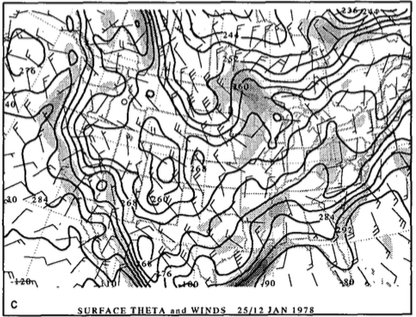 A
L
998 hPa
1978 Cleveland Superbomb
Hakim et al. (1995, 1996)
0000 UTC 26 January 1978
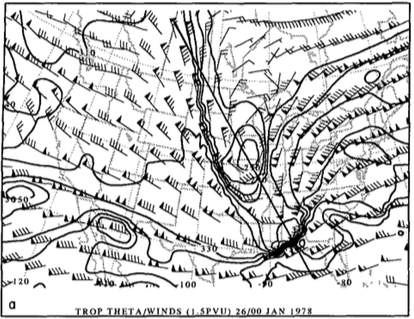 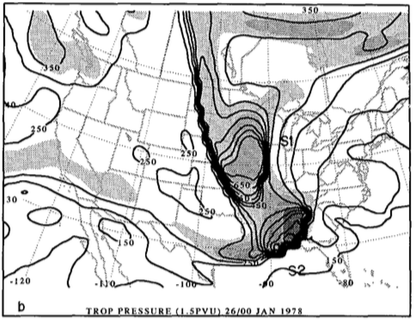 R
R
TPV
TPV
CTD
CTD
(a) Dynamic tropopause (DT; 1.5 PVU) potential temperature (black contours, every 10 K) and wind (flags and barbs, m s−1); (b) DT pressure (black contours, every 50 hPa) and relative vorticity (shaded every 2×10−5 s−1 for values greater than 4×10−5 s−1 ); (c) surface potential temperature (black contours, every 4 K) and relative vorticity (shaded every 2×10−5 s−1  for values greater than 2×10−5 s−1). Adapted from Fig. 8 in Hakim et al. (1995).
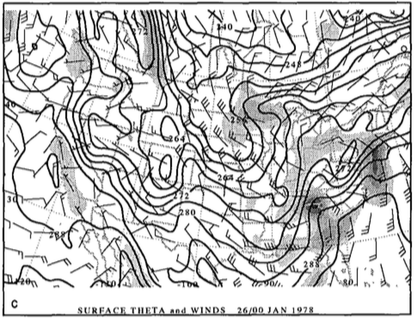 A
L
982 hPa
1978 Cleveland Superbomb
Hakim et al. (1995, 1996)
1200 UTC 26 January 1978
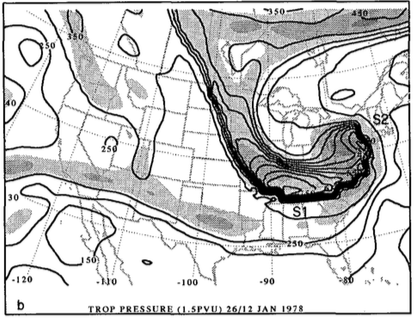 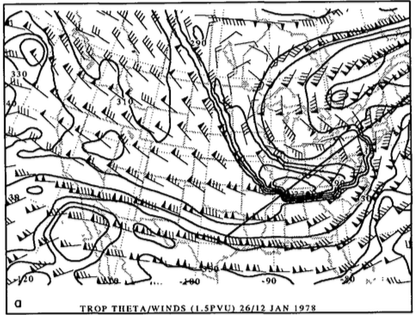 CTD
CTD
R
R
TPV
TPV
(a) Dynamic tropopause (DT; 1.5 PVU) potential temperature (black contours, every 10 K) and wind (flags and barbs, m s−1); (b) DT pressure (black contours, every 50 hPa) and relative vorticity (shaded every 2×10−5 s−1 for values greater than 4×10−5 s−1 ); (c) surface potential temperature (black contours, every 4 K) and relative vorticity (shaded every 2×10−5 s−1  for values greater than 2×10−5 s−1). Adapted from Fig. 9 in Hakim et al. (1995).
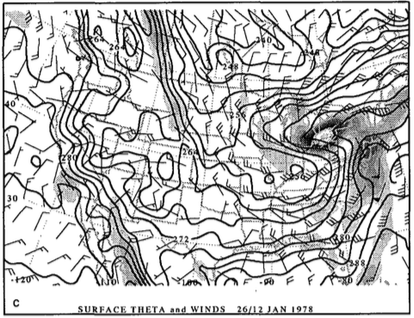 L
A
955 hPa
TPV–Jet Interaction
Pyle et al. (2004)
TPV/CTD–jet interactions may lead to formation or intensification of a jet streak

Strengthening ageostrophic circulations associated with strengthening jet streaks may play important roles in the development of tropopause folds and vertical motion patterns that may aid in cyclogenesis.
1200 UTC 2 December 1991
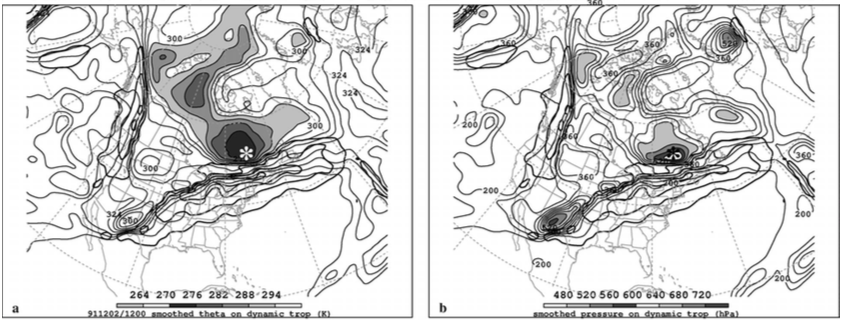 TPV
TPV
J1
J1
J2
J2
(left) DT (1.5-PVU surface) wind speed (every 15 m s−1  starting at 50 m s−1, thick contours) and potential temperature (K, thin contours and shading); (right) same as left except DT pressure (hPa, thin contours and shading).                                                Adapted from Fig. 12 in Pyle et al. (2004).
Hypotheses
Forecast errors of strong ECs linked to TPVs are at least partially attributed to misrepresentation of TPV track and intensity, as well as misrepresentation of the interaction of TPVs with the synoptic-scale flow

Forecasts with low forecast skill of ECs linked to TPVs are associated with larger errors in TPV track and intensity and larger errors in the interaction of TPVs with the synoptic-scale flow compared to forecasts with high forecast skill
Research Plan
Evaluate forecast skill of a strong EC linked to TPVs

Case: An EC that explosively deepened during 30–31 December 1996 near Labrador

Case Motivation:

EC’s development likely influenced by two TPVs that interact with and strengthen a jet streak as well as interact with one another

EC was identified in Alicia Bentley’s climatology of ECs leading to EWEs over central and eastern North America
Research Plan
Use ERA-Interim (Dee et al. 2011) to evaluate synoptic evolution of EC and TPVs

TPVs identified objectively for ERA-Interim by utilizing and adapting a TPV tracking algorithm developed by Nicholas Szapiro and Steven Cavallo

TPVs must last at least 2 days and spend at least 6 h poleward of 60°N (adapted from criteria of Cavallo and Hakim 2010)
Link for Tracking Algorithm: https://github.com/nickszap/tpvTrack
TPV Tracks
TPV 1
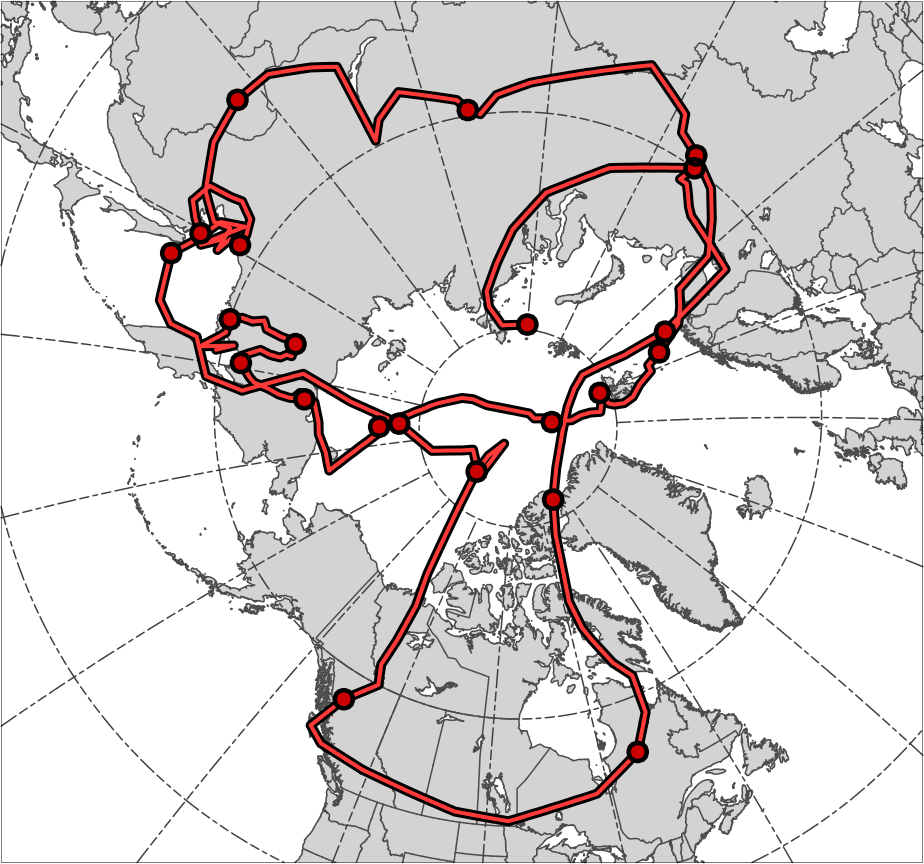 (a)
16
12
14
5
20
18
22
26
3
7
28
10
30
8
6
24
2
4
26
1
28
30
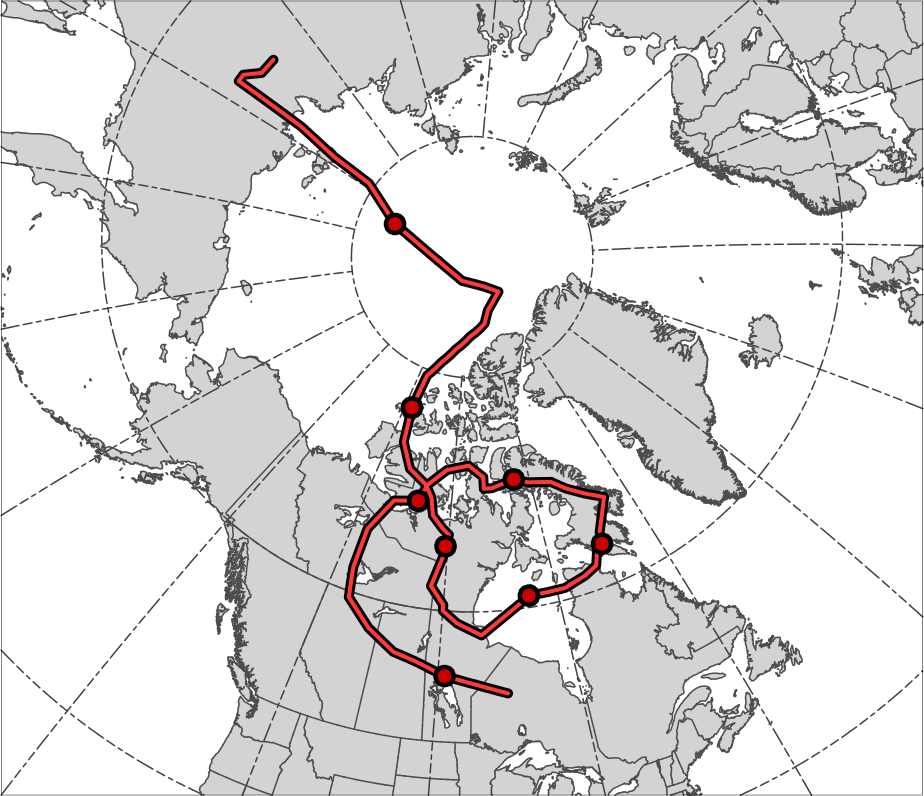 (b)
TPV 2
16
TPV 1 Track

Genesis:                             
      0600 UTC 24 Nov 1996

Lysis:                                
      0000 UTC 7 Jan 1997

Lifetime:                           
      44 days
TPV 2 Track

Genesis:                             
      0600 UTC 14 Dec 1996

Lysis:                                
      0600 UTC 30 Dec 1996

Lifetime:                           
      ~16 days
18
26
28
24
20
22
30
Genesis
Lysis
Synoptic Analysis
0000 UTC 26 Dec 1996
Data Source: 0.5° ERA-Interim
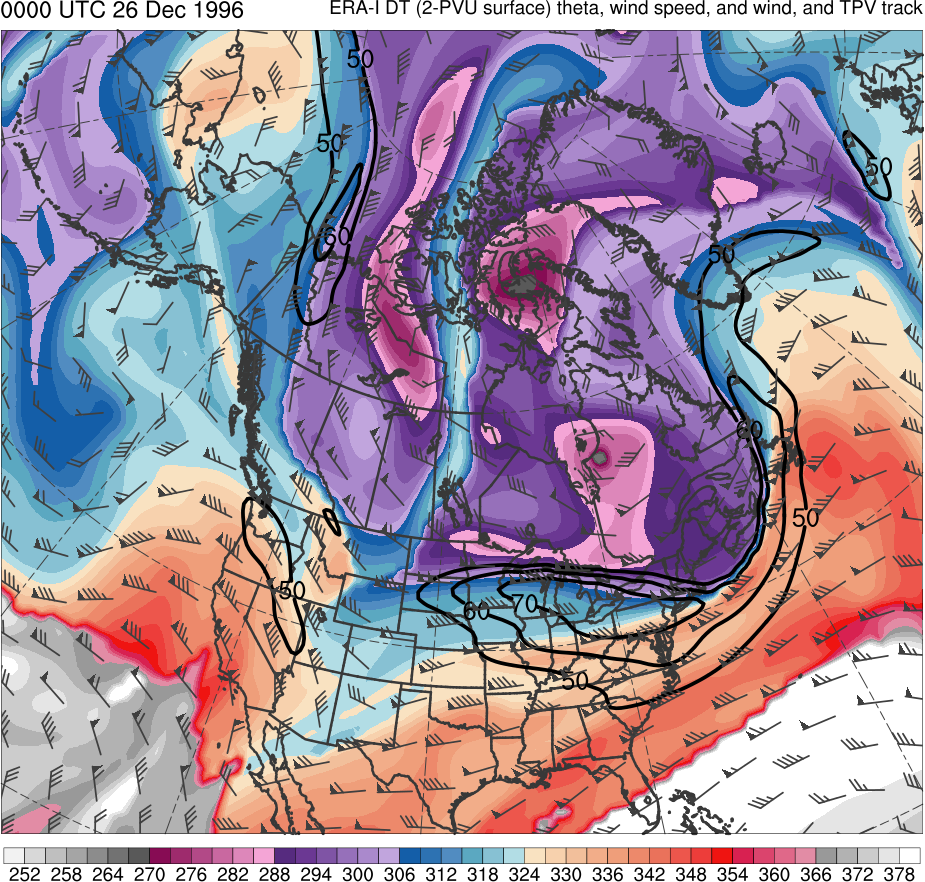 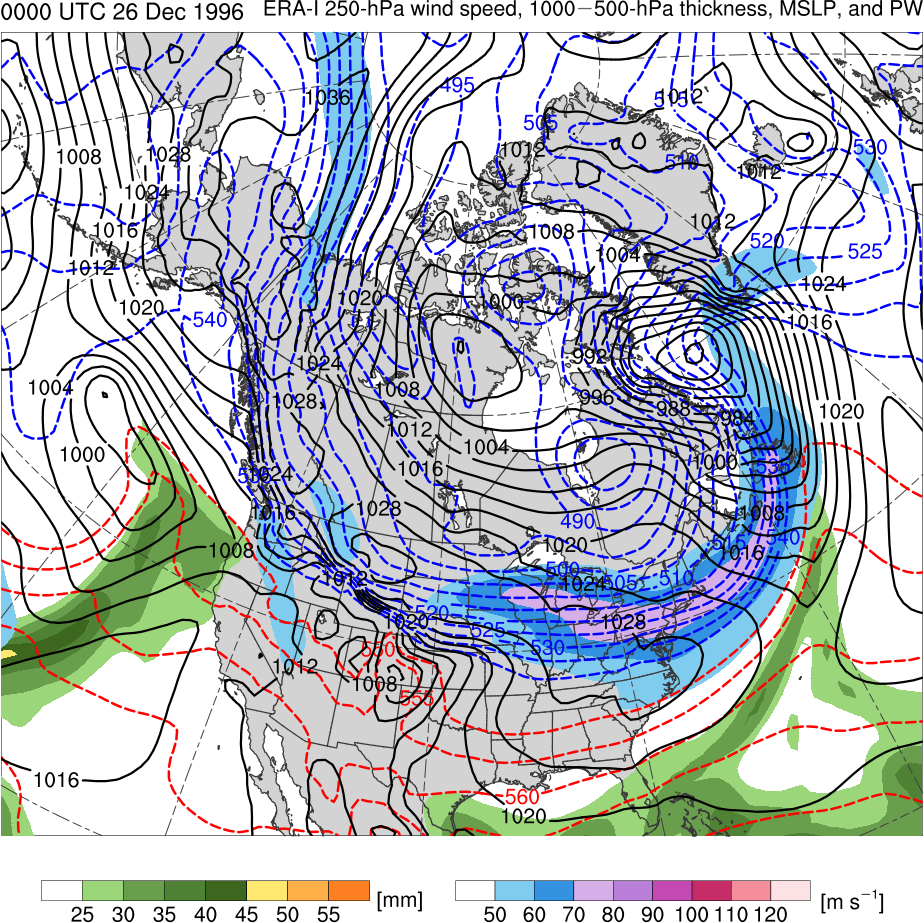 TPV 1
TPV 2
CP
(K)
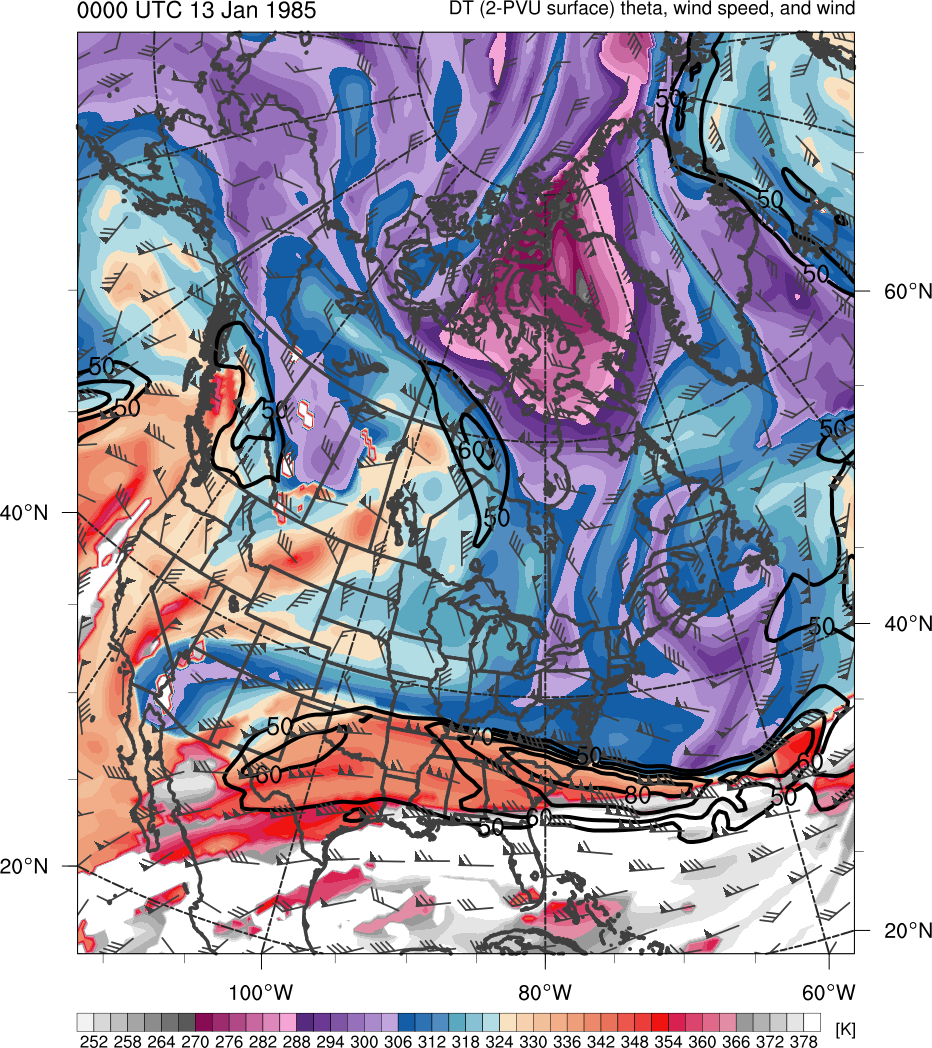 378
366
276
288
300
306
318
330
336
348
354
282
294
252
258
264
270
312
372
324
342
360
(mm)
(m s−1 )
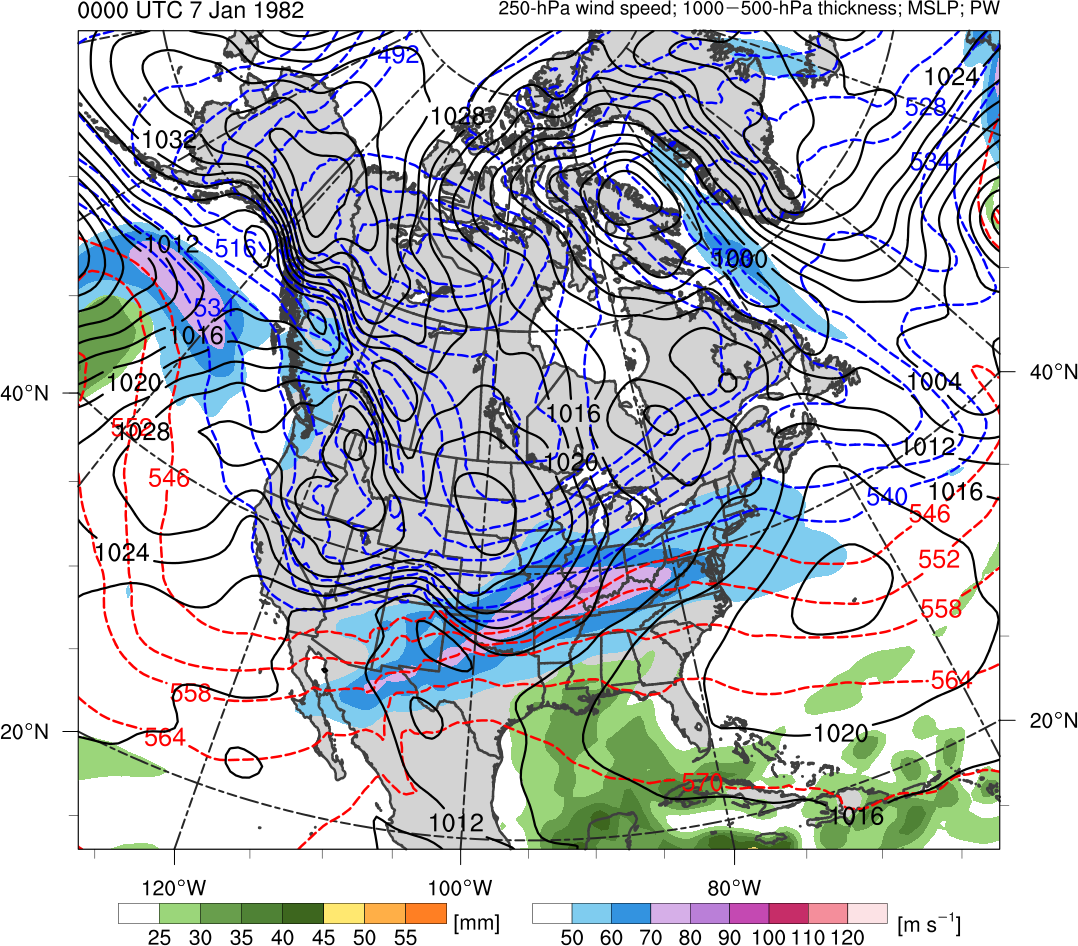 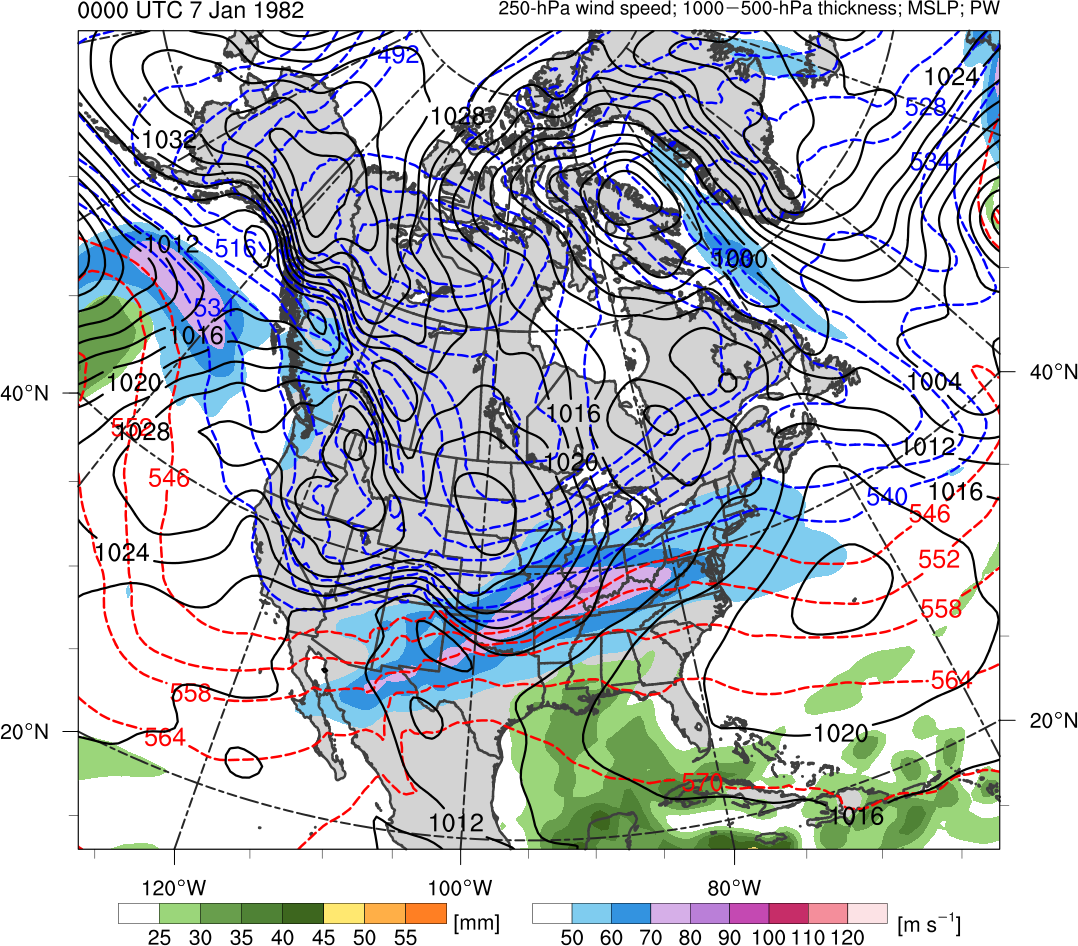 25
30
40
45
35
50
55
50
60
80
90
70
100
110
120
Potential temperature (K, shaded), wind speed (black, every 10 m s−1  starting at 50 m s−1), and wind (m s−1, flags and barbs) on 2-PVU surface
250-hPa wind speed (m s−1, shaded), 
1000–500-hPa thickness (dam, blue/red), 
MSLP (hPa, black), PW (mm, shaded)
Synoptic Analysis
1200 UTC 26 Dec 1996
Data Source: 0.5° ERA-Interim
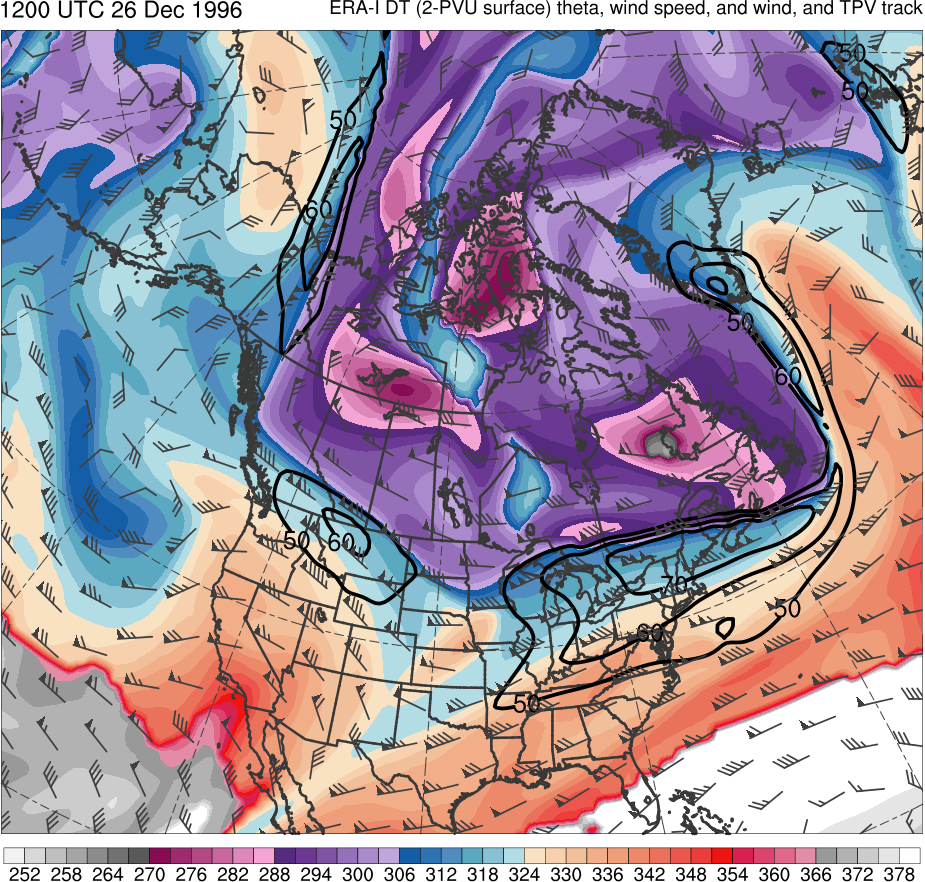 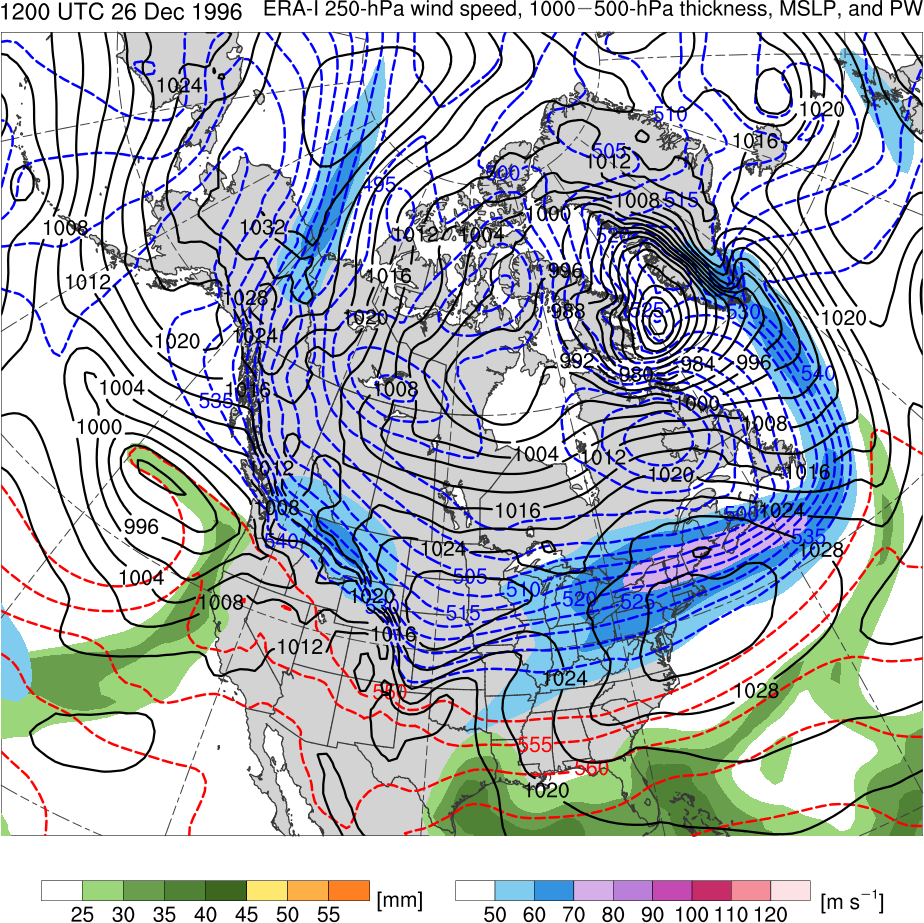 TPV 2
TPV 1
CP
(K)
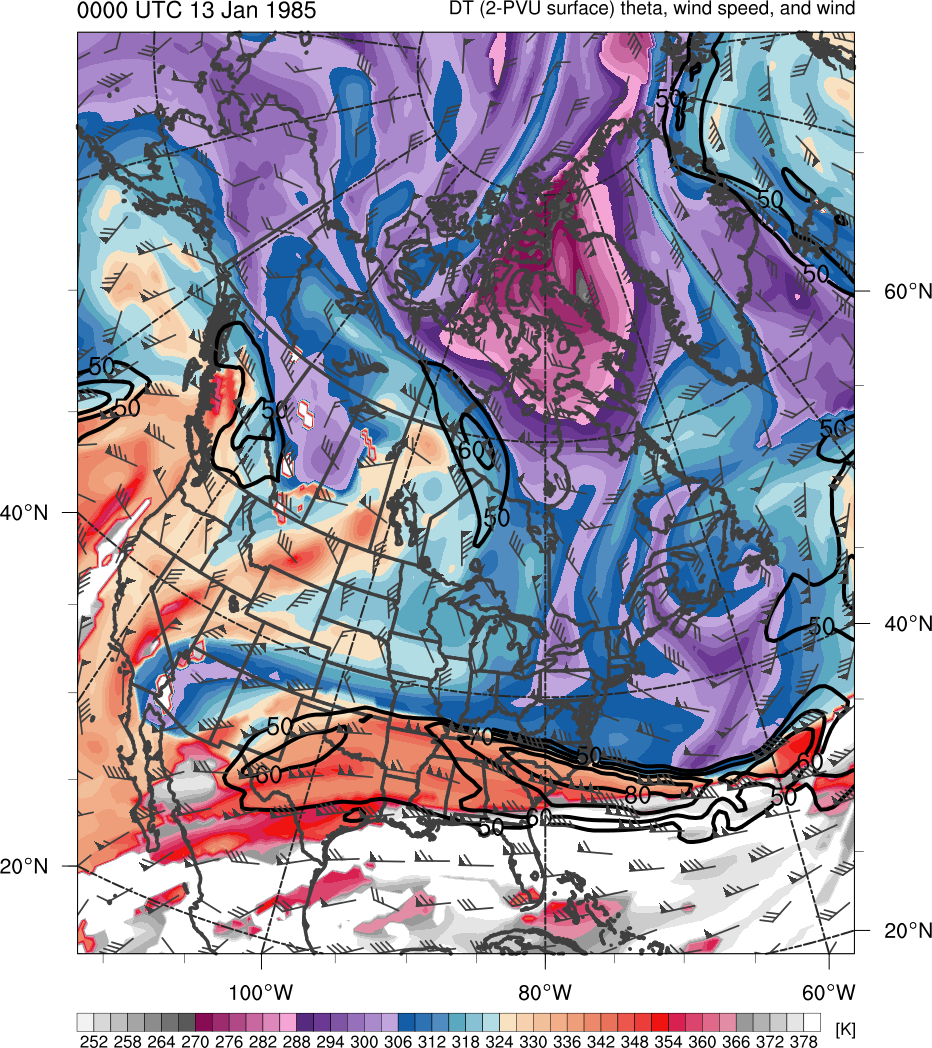 378
366
276
288
300
306
318
330
336
348
354
282
294
252
258
264
270
312
372
324
342
360
(mm)
(m s−1 )
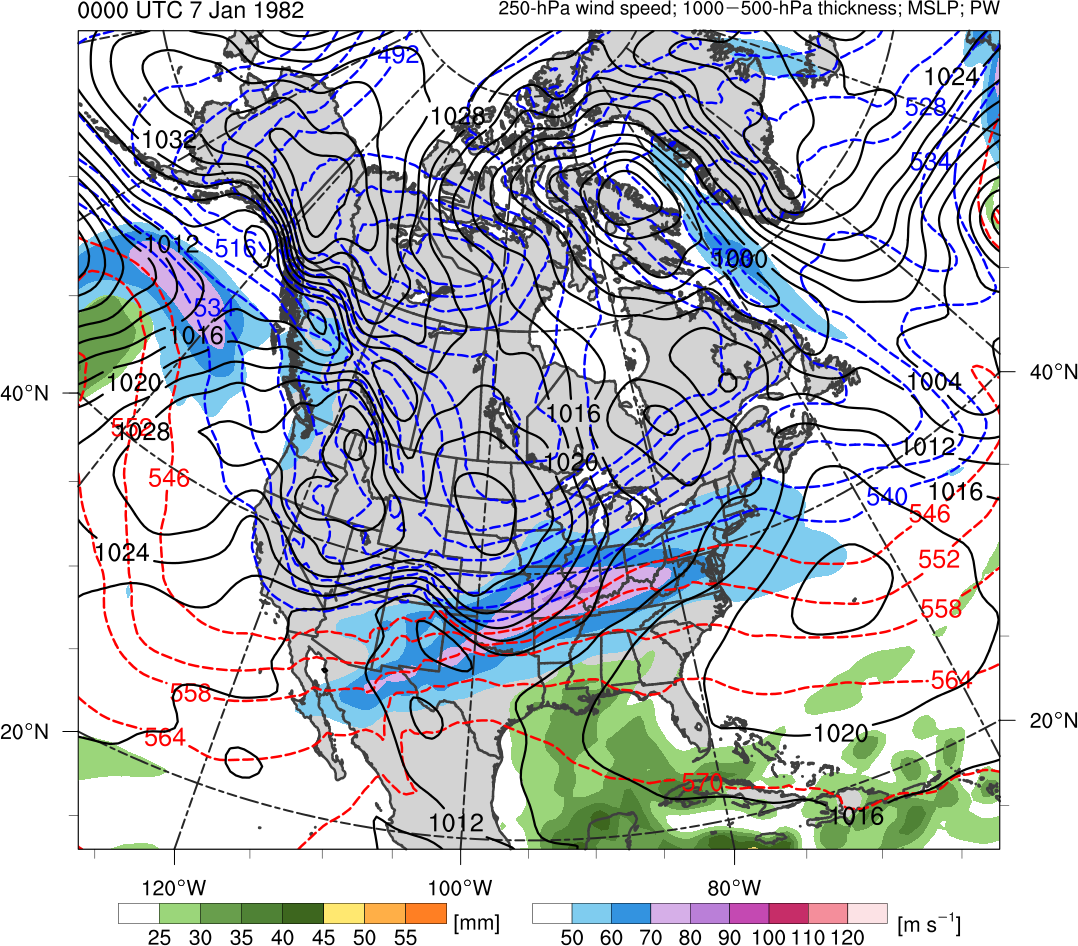 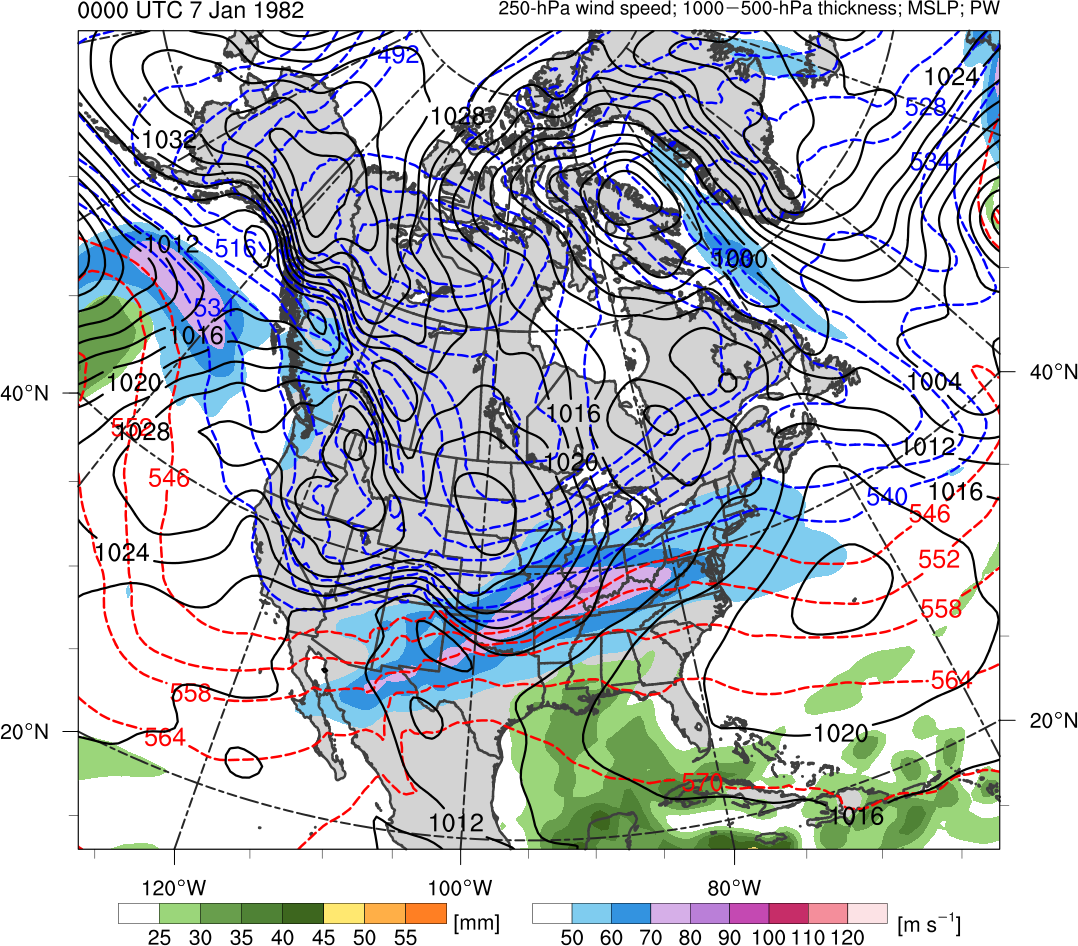 25
30
40
45
35
50
55
50
60
80
90
70
100
110
120
Potential temperature (K, shaded), wind speed (black, every 10 m s−1  starting at 50 m s−1), and wind (m s−1, flags and barbs) on 2-PVU surface
250-hPa wind speed (m s−1, shaded), 
1000–500-hPa thickness (dam, blue/red), 
MSLP (hPa, black), PW (mm, shaded)
Synoptic Analysis
0000 UTC 27 Dec 1996
Data Source: 0.5° ERA-Interim
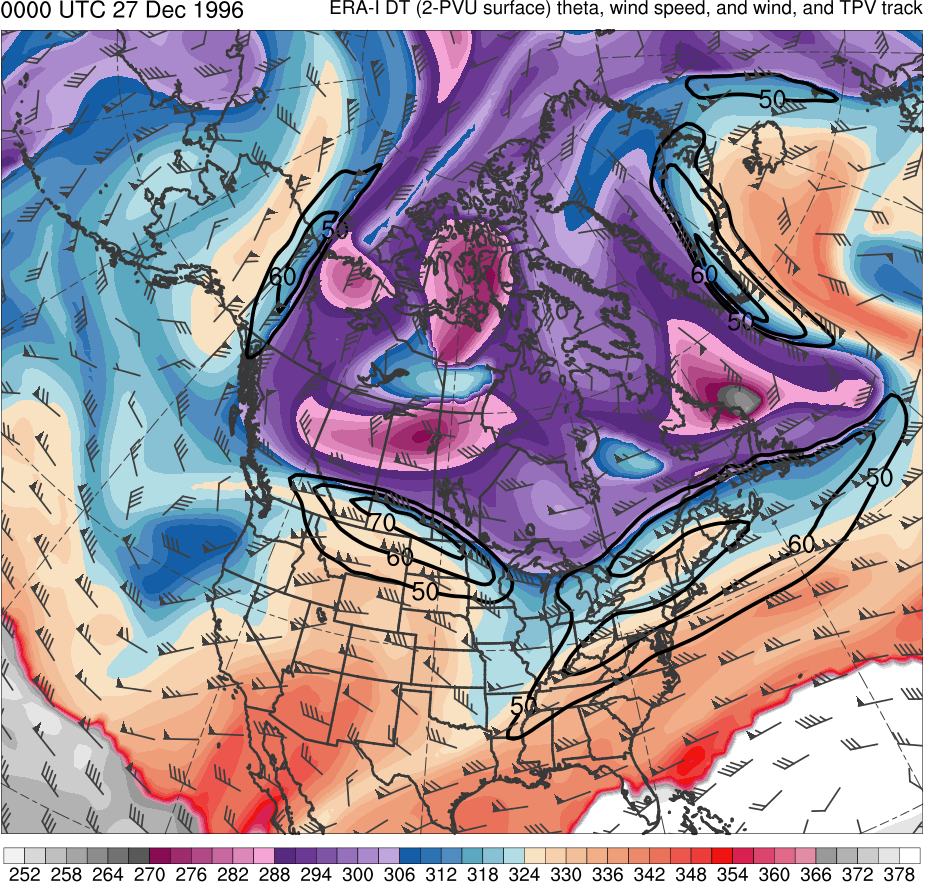 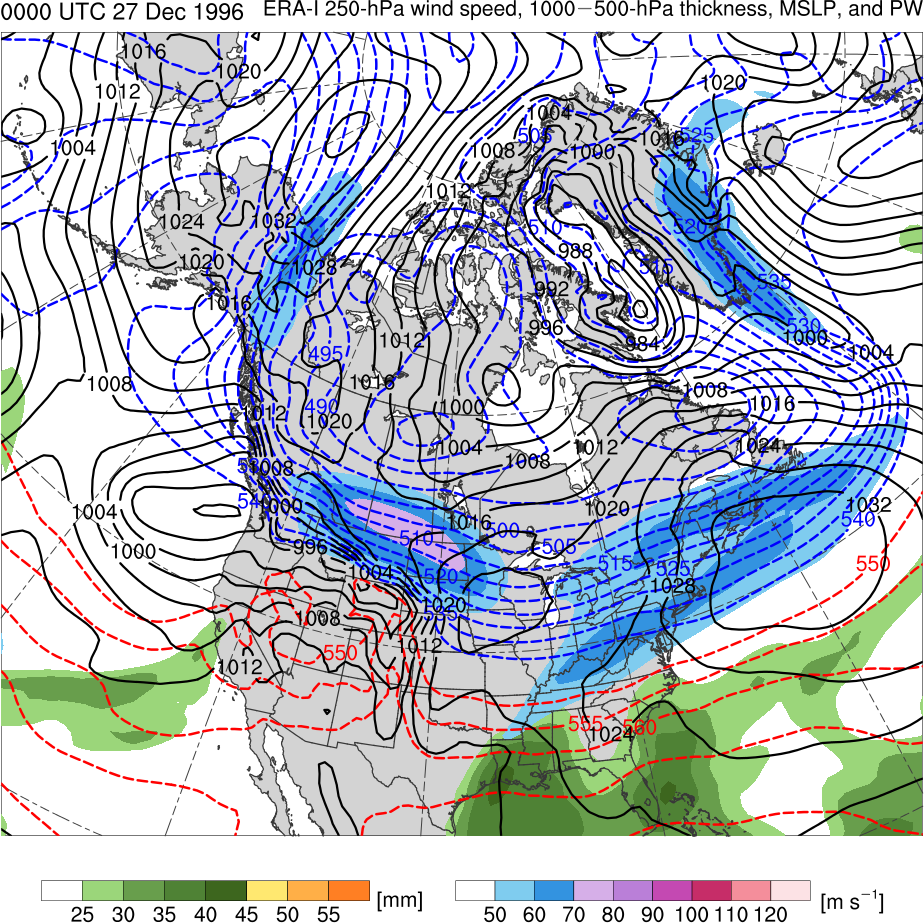 TPV 2
CP
TPV 1
(K)
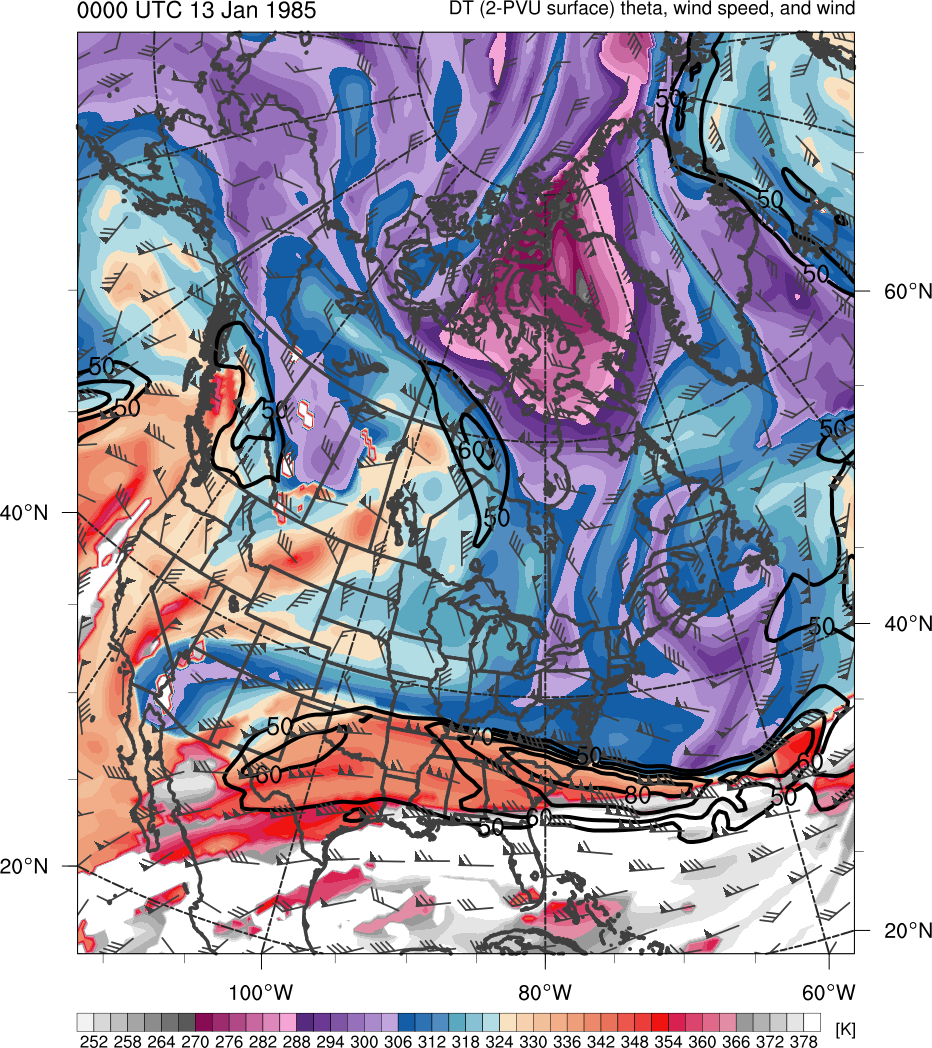 378
366
276
288
300
306
318
330
336
348
354
282
294
252
258
264
270
312
372
324
342
360
(mm)
(m s−1 )
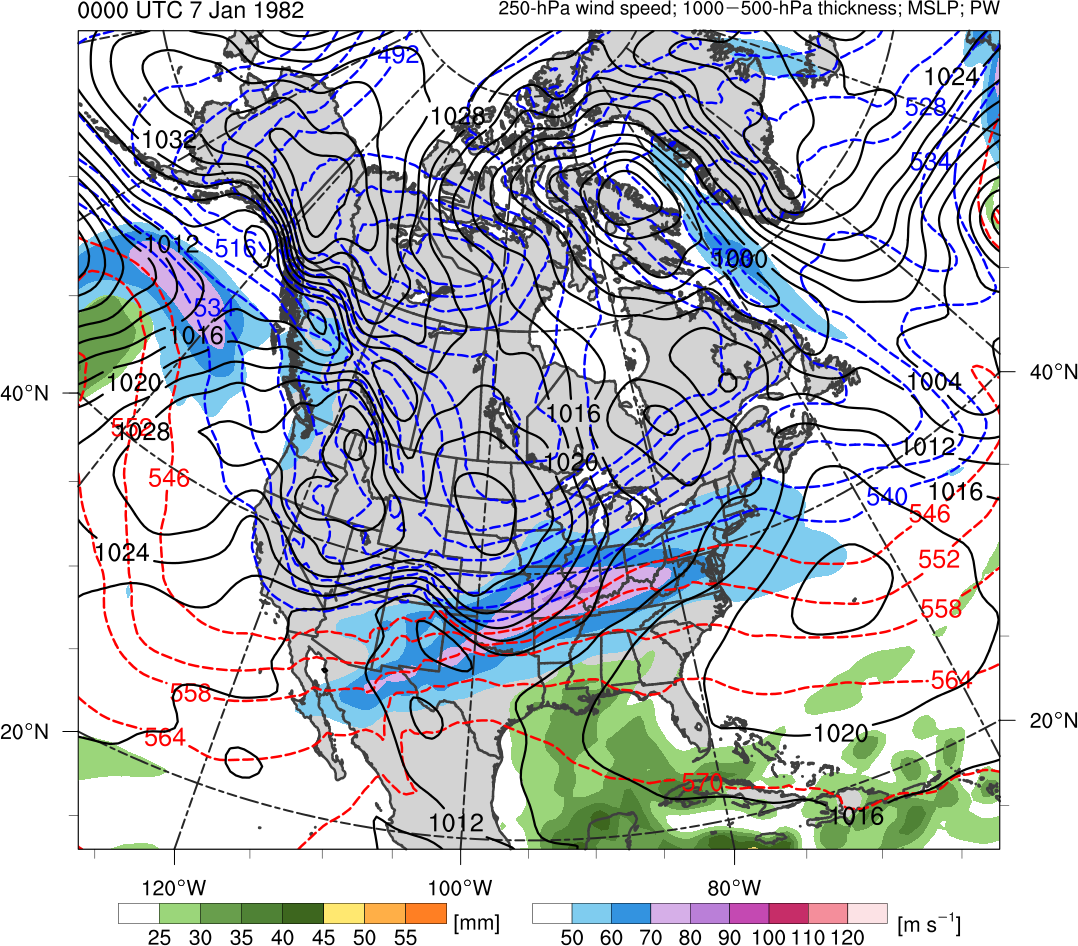 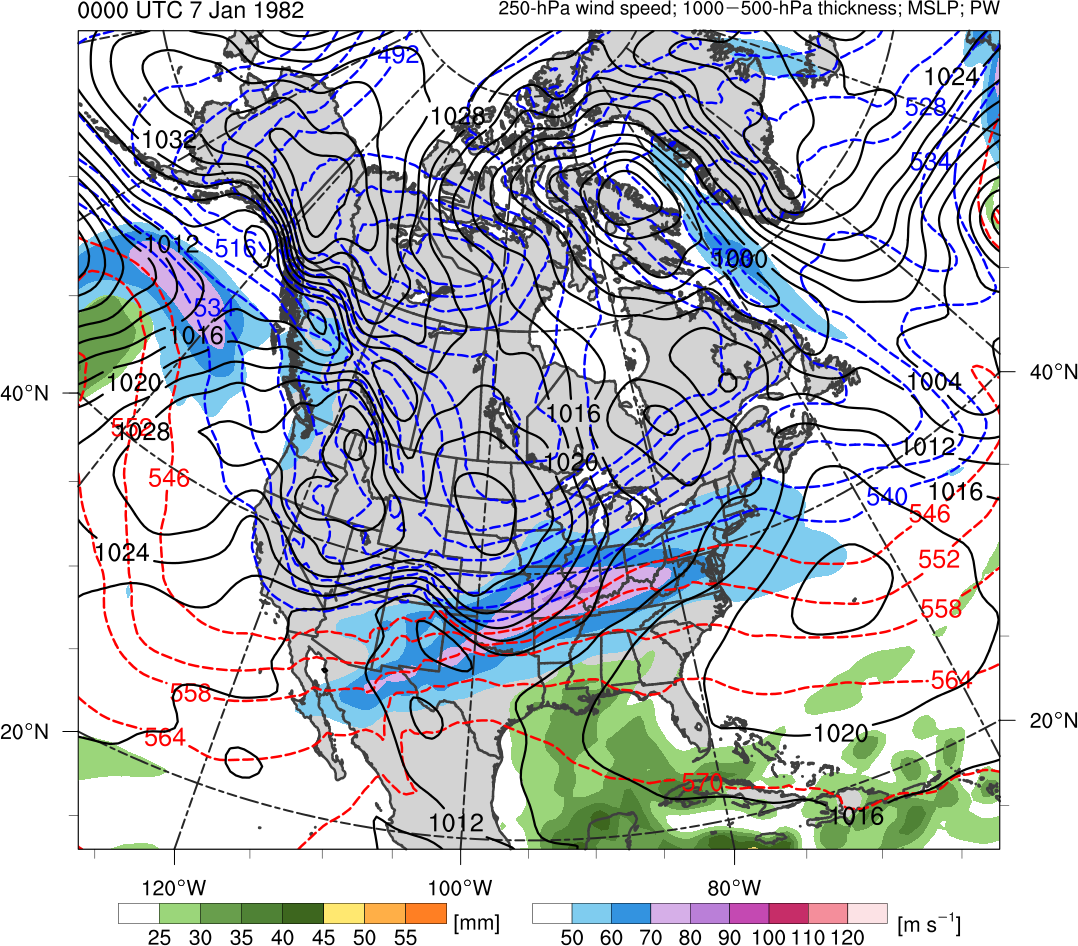 25
30
40
45
35
50
55
50
60
80
90
70
100
110
120
Potential temperature (K, shaded), wind speed (black, every 10 m s−1  starting at 50 m s−1), and wind (m s−1, flags and barbs) on 2-PVU surface
250-hPa wind speed (m s−1, shaded), 
1000–500-hPa thickness (dam, blue/red), 
MSLP (hPa, black), PW (mm, shaded)
Synoptic Analysis
1200 UTC 27 Dec 1996
Data Source: 0.5° ERA-Interim
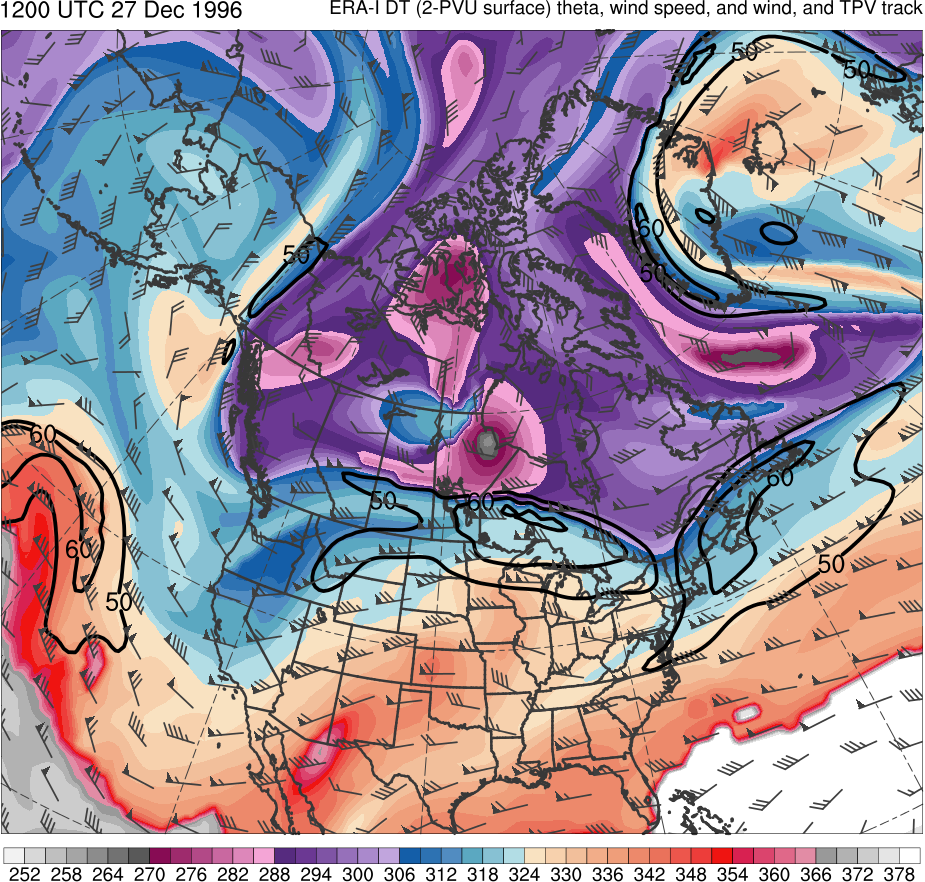 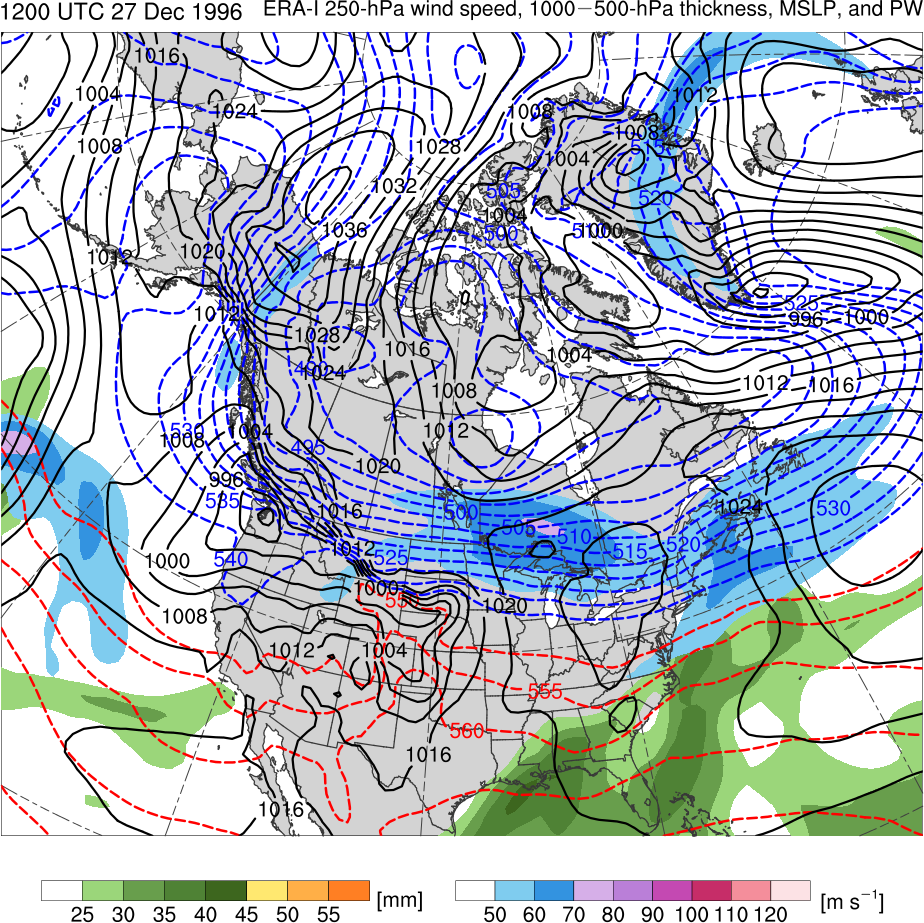 TPV 2
CP
TPV 1
(K)
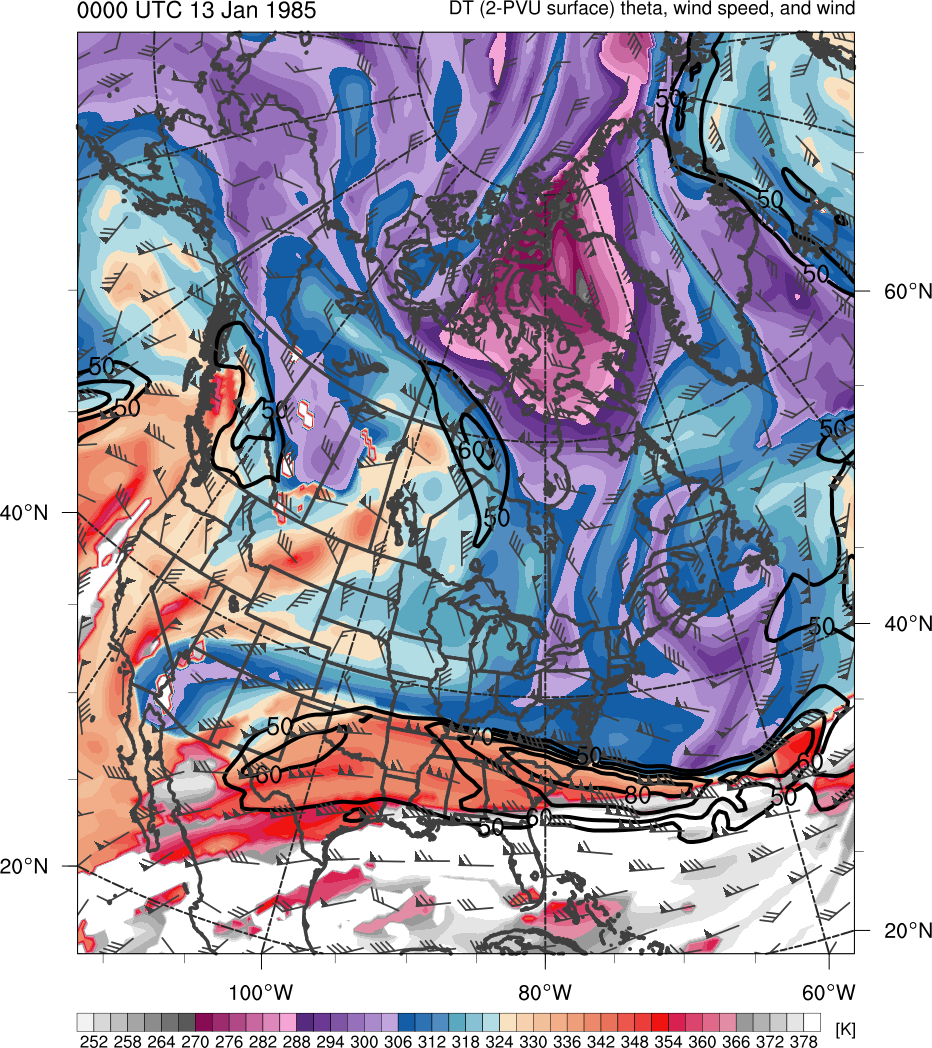 378
366
276
288
300
306
318
330
336
348
354
282
294
252
258
264
270
312
372
324
342
360
(mm)
(m s−1 )
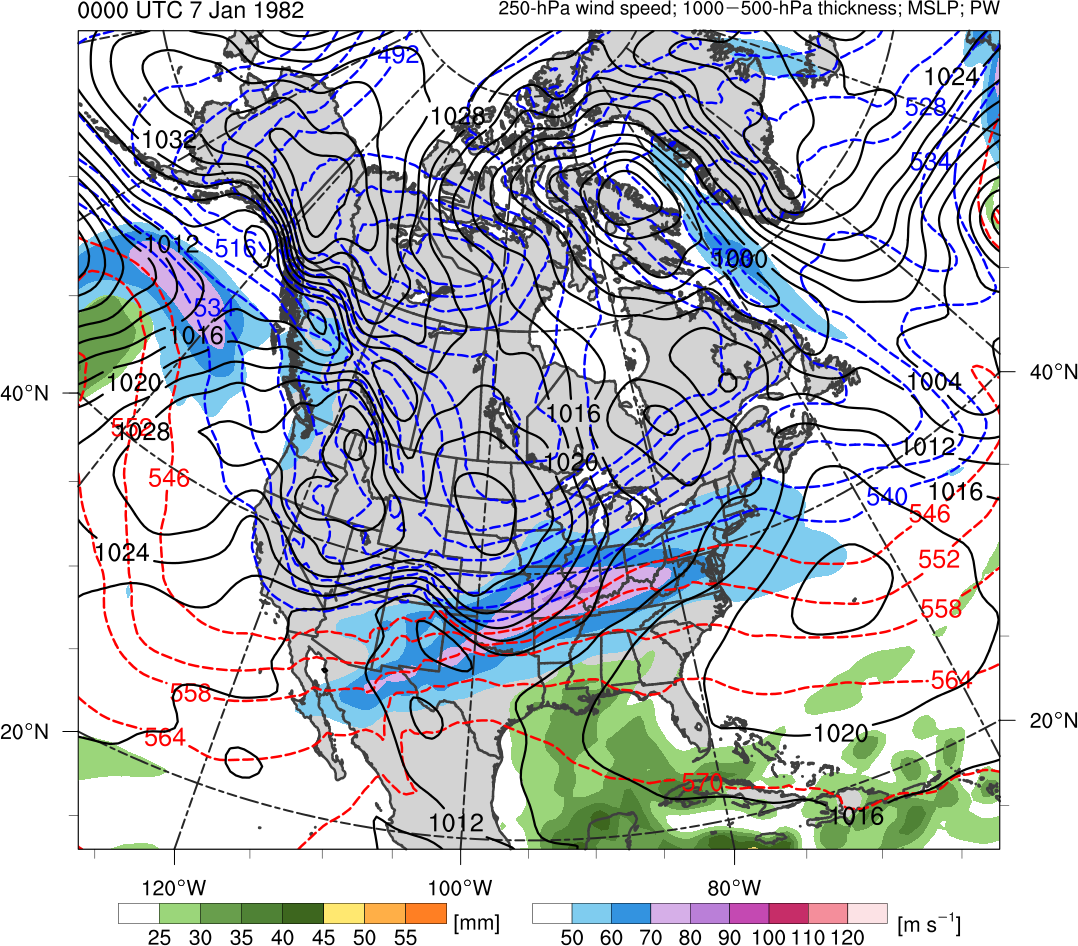 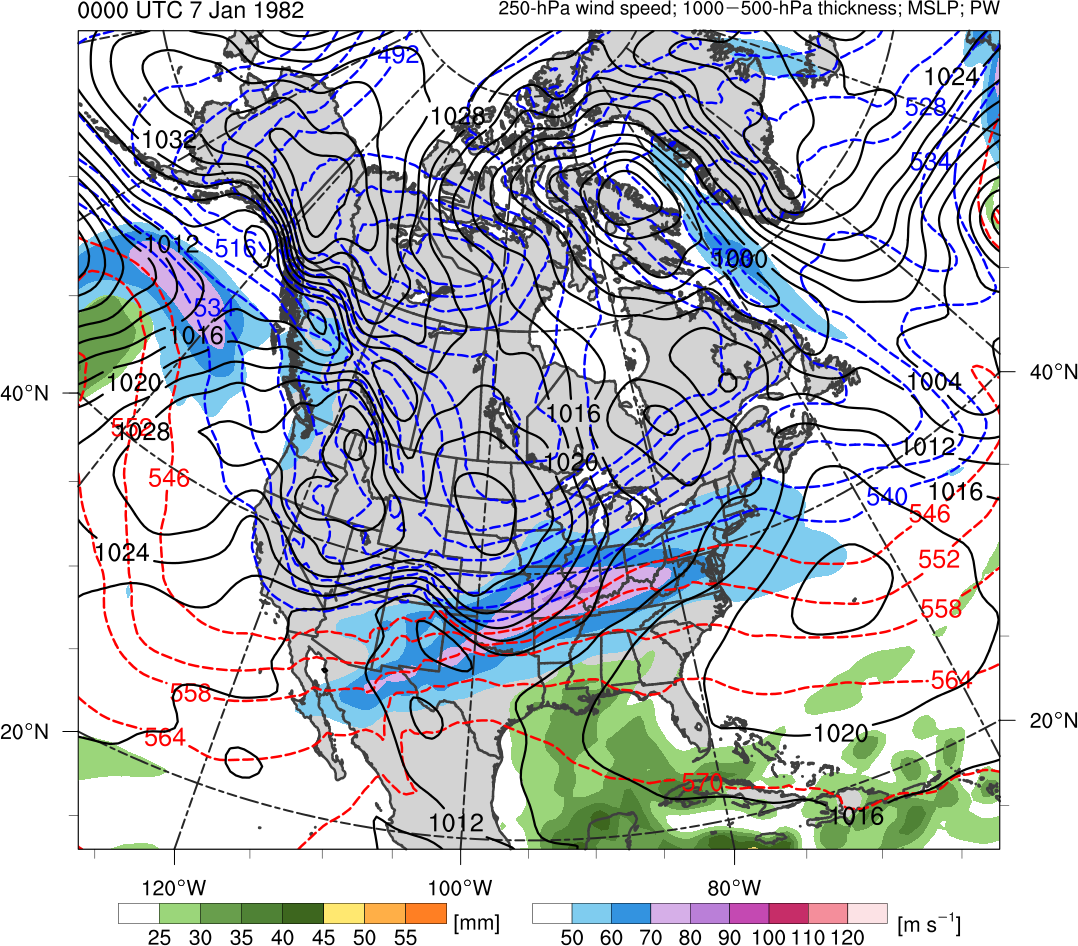 25
30
40
45
35
50
55
50
60
80
90
70
100
110
120
Potential temperature (K, shaded), wind speed (black, every 10 m s−1  starting at 50 m s−1), and wind (m s−1, flags and barbs) on 2-PVU surface
250-hPa wind speed (m s−1, shaded), 
1000–500-hPa thickness (dam, blue/red), 
MSLP (hPa, black), PW (mm, shaded)
Synoptic Analysis
0000 UTC 28 Dec 1996
Data Source: 0.5° ERA-Interim
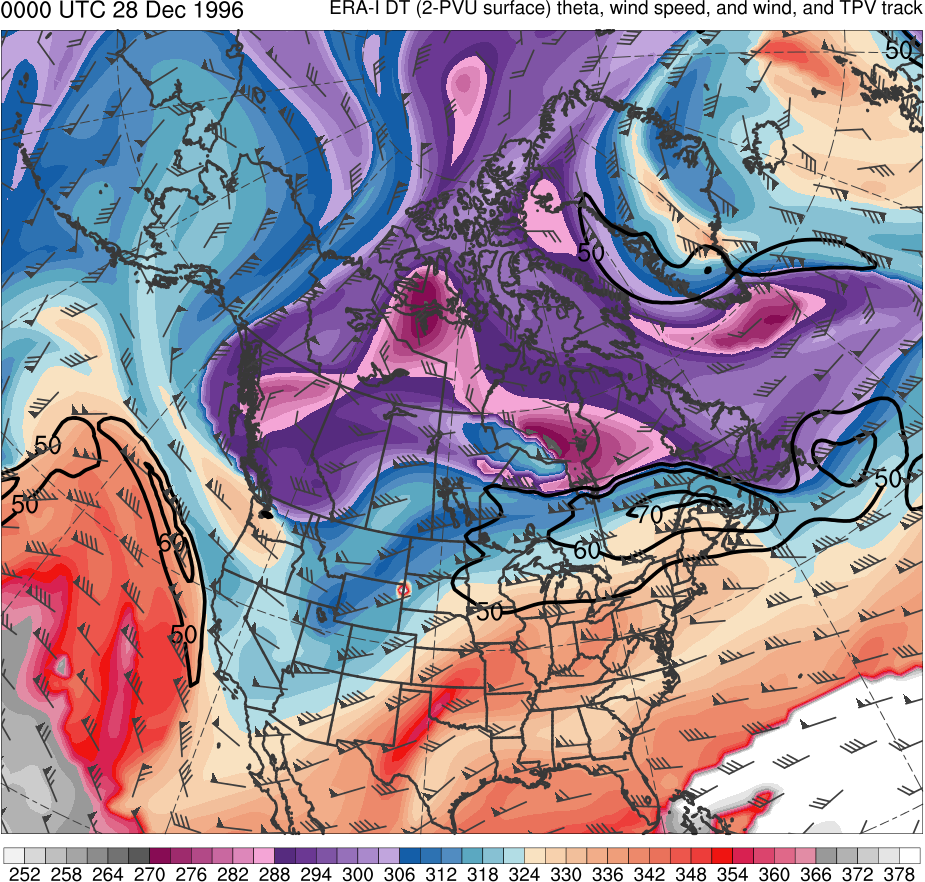 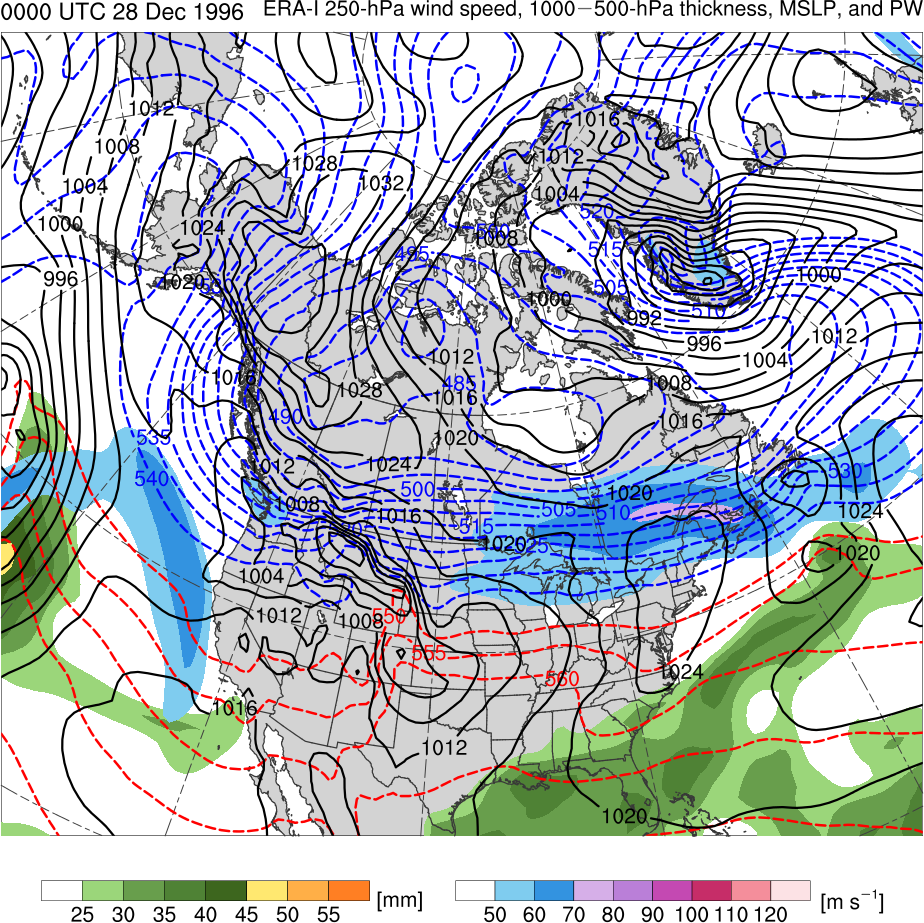 TPV 2
CP
TPV 1
(K)
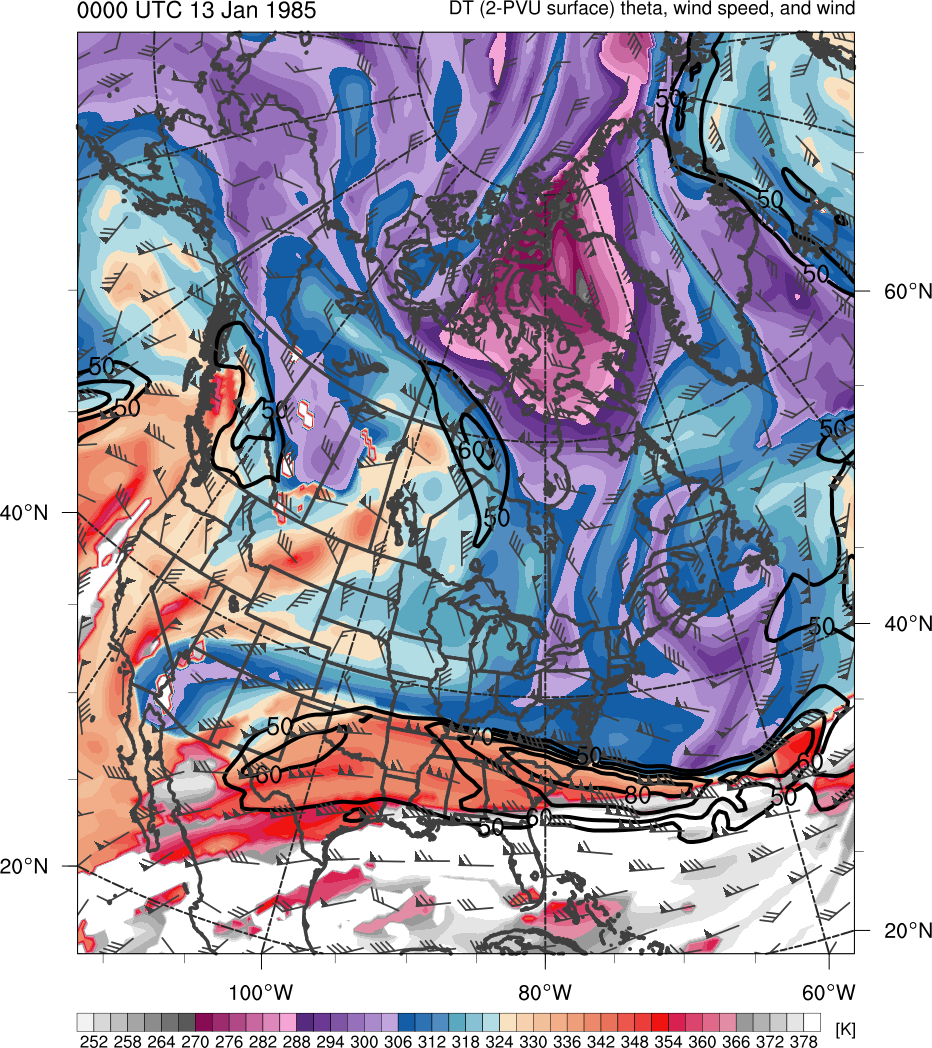 378
366
276
288
300
306
318
330
336
348
354
282
294
252
258
264
270
312
372
324
342
360
(mm)
(m s−1 )
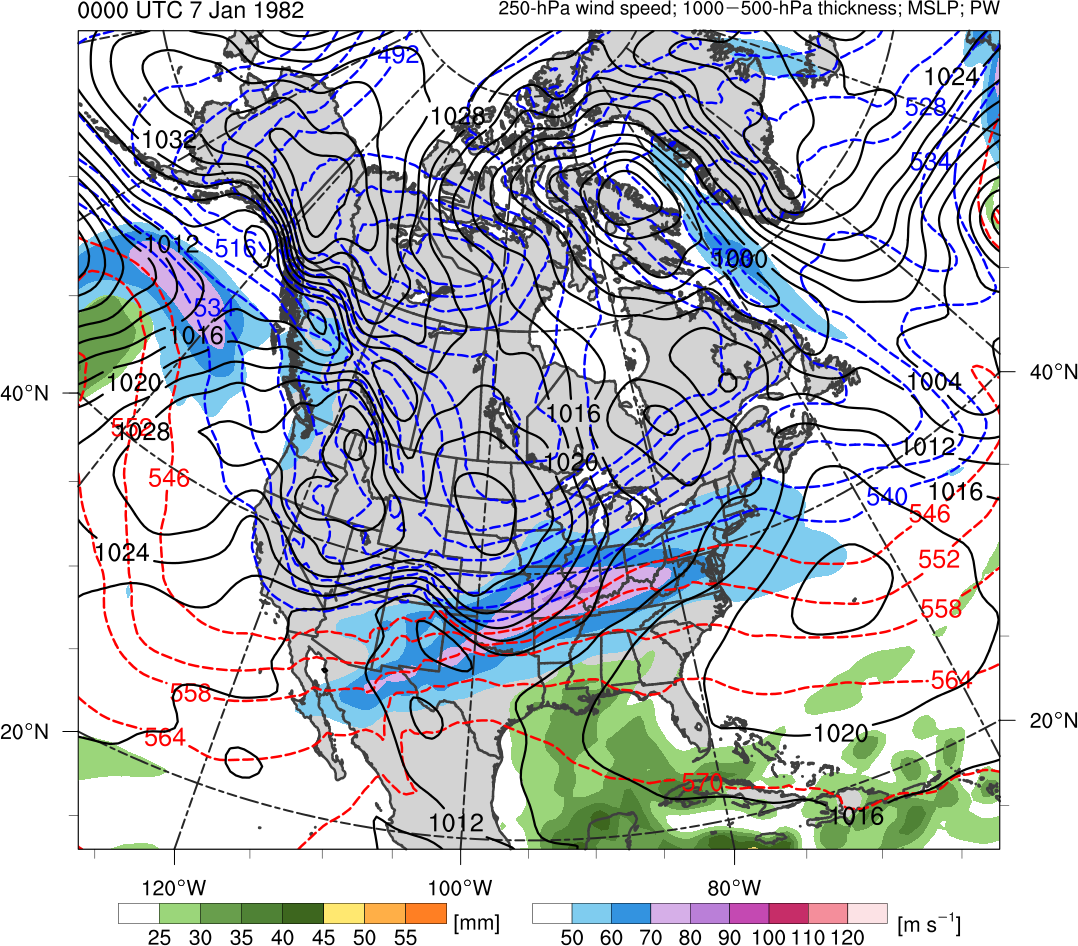 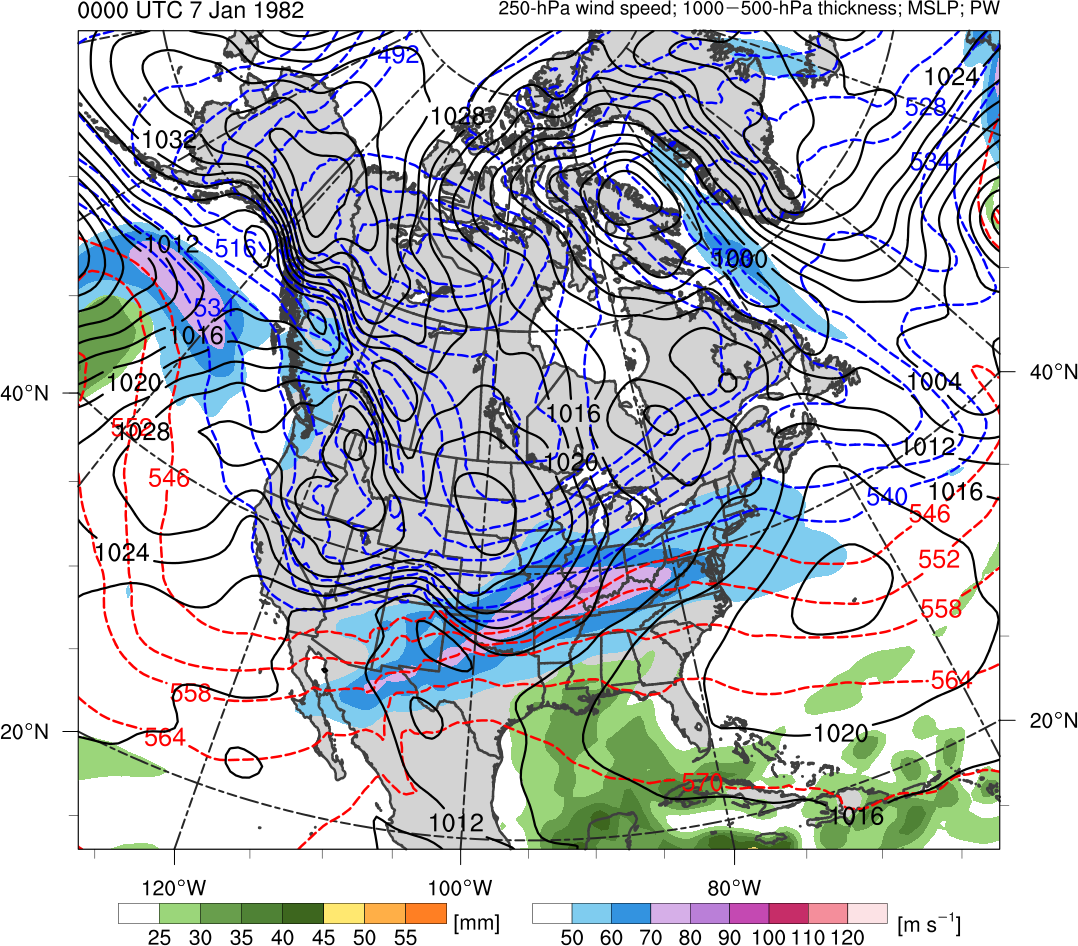 25
30
40
45
35
50
55
50
60
80
90
70
100
110
120
Potential temperature (K, shaded), wind speed (black, every 10 m s−1  starting at 50 m s−1), and wind (m s−1, flags and barbs) on 2-PVU surface
250-hPa wind speed (m s−1, shaded), 
1000–500-hPa thickness (dam, blue/red), 
MSLP (hPa, black), PW (mm, shaded)
Synoptic Analysis
1200 UTC 28 Dec 1996
Data Source: 0.5° ERA-Interim
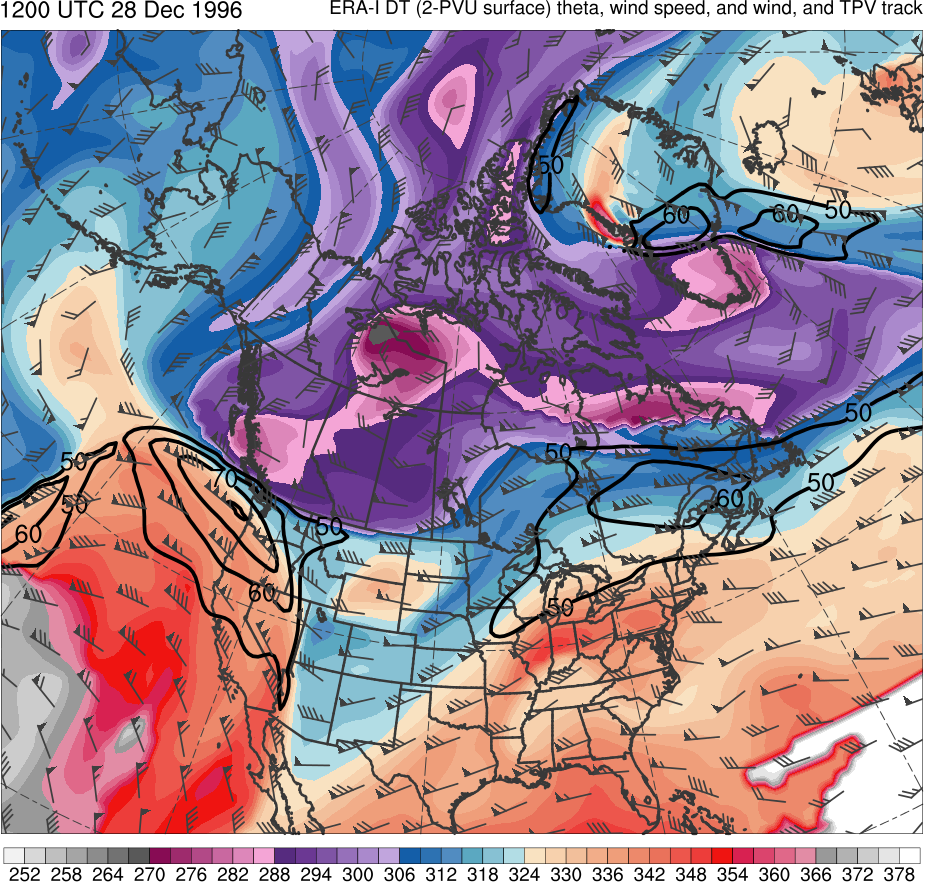 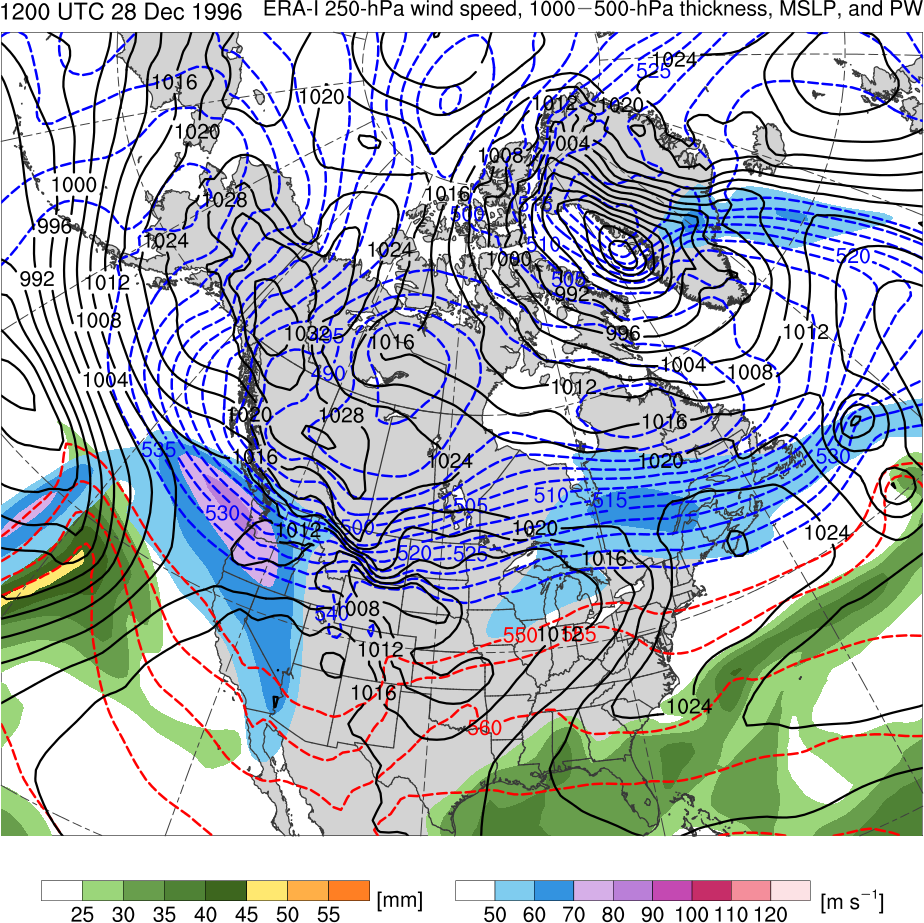 TPV 2
CP
TPV 1
(K)
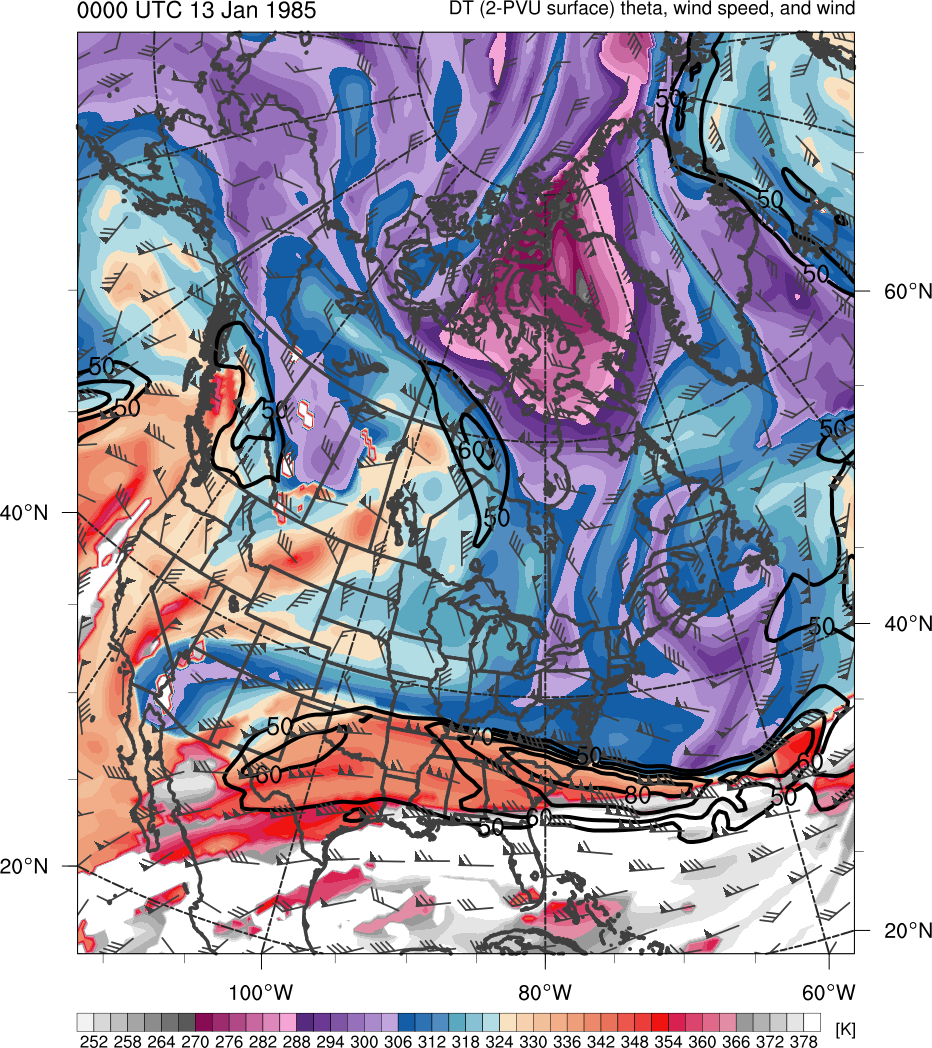 378
366
276
288
300
306
318
330
336
348
354
282
294
252
258
264
270
312
372
324
342
360
(mm)
(m s−1 )
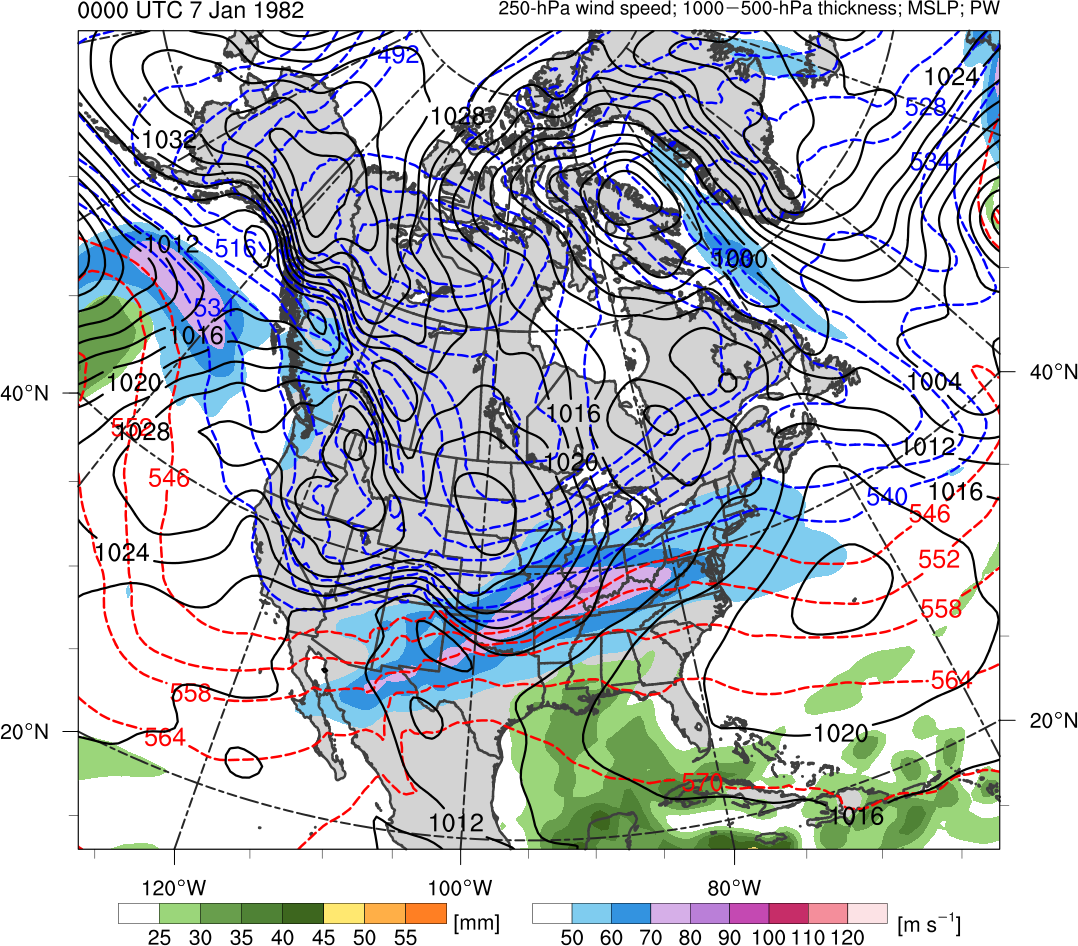 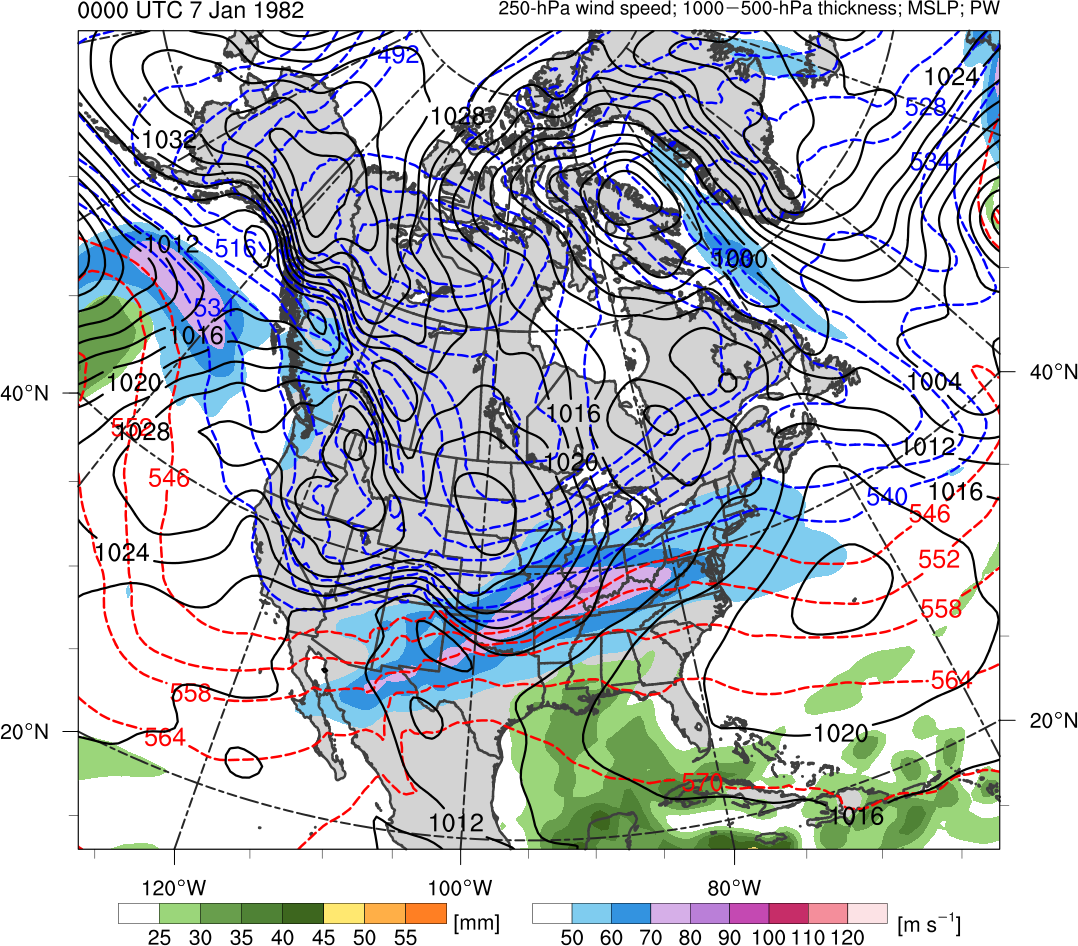 25
30
40
45
35
50
55
50
60
80
90
70
100
110
120
Potential temperature (K, shaded), wind speed (black, every 10 m s−1  starting at 50 m s−1), and wind (m s−1, flags and barbs) on 2-PVU surface
250-hPa wind speed (m s−1, shaded), 
1000–500-hPa thickness (dam, blue/red), 
MSLP (hPa, black), PW (mm, shaded)
Synoptic Analysis
0000 UTC 29 Dec 1996
Data Source: 0.5° ERA-Interim
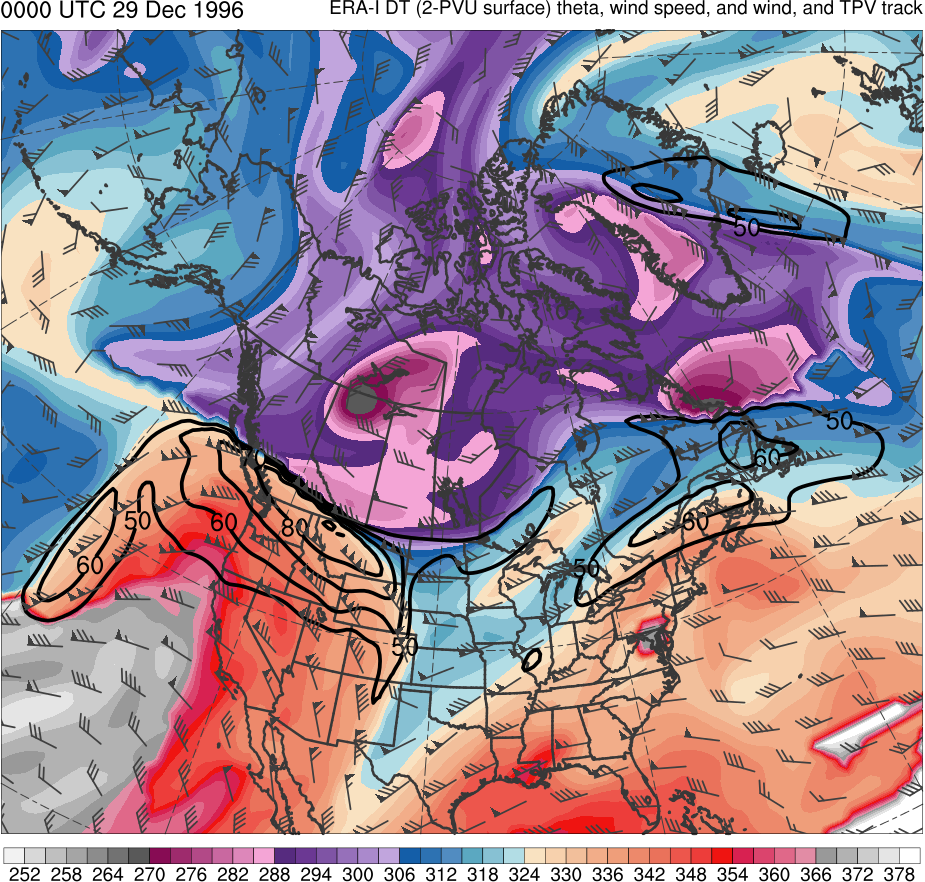 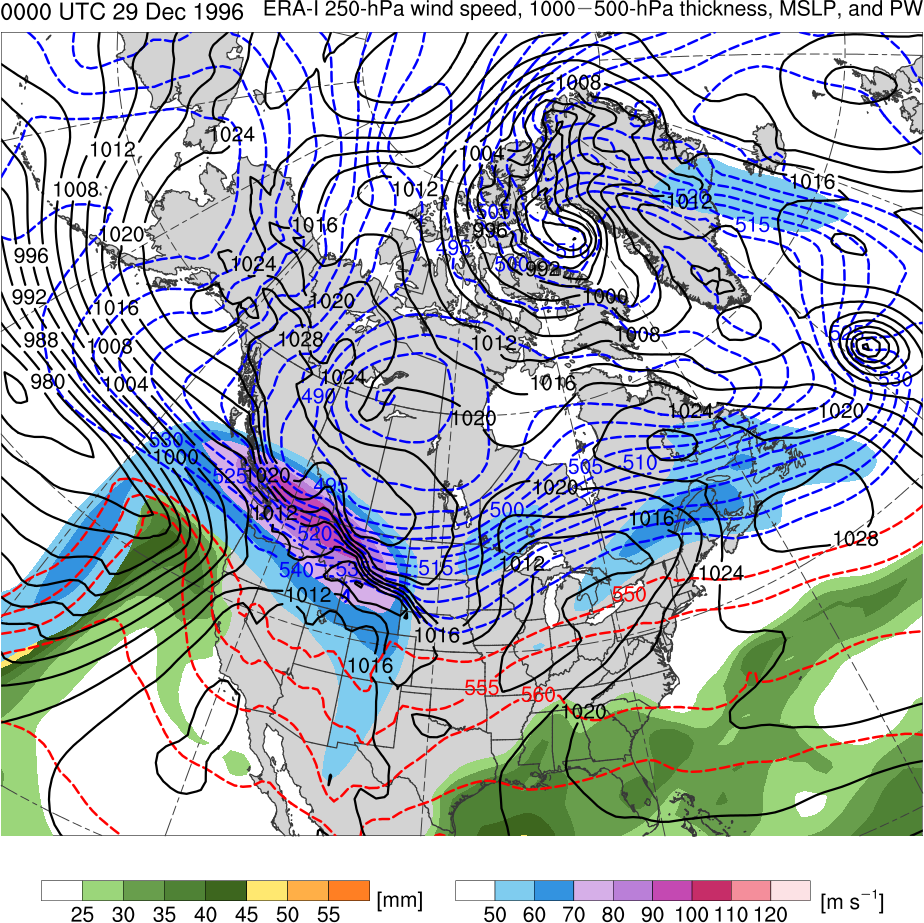 TPV 2
CP
TPV 1
(K)
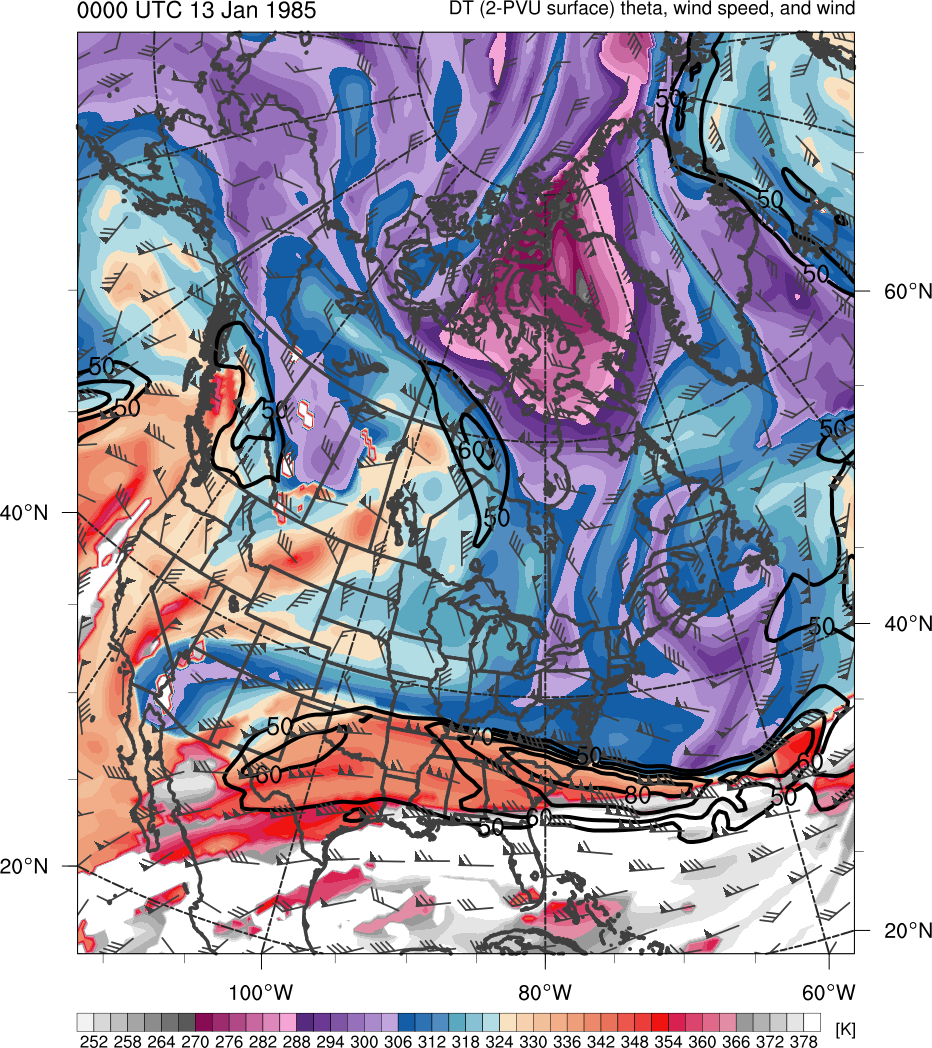 378
366
276
288
300
306
318
330
336
348
354
282
294
252
258
264
270
312
372
324
342
360
(mm)
(m s−1 )
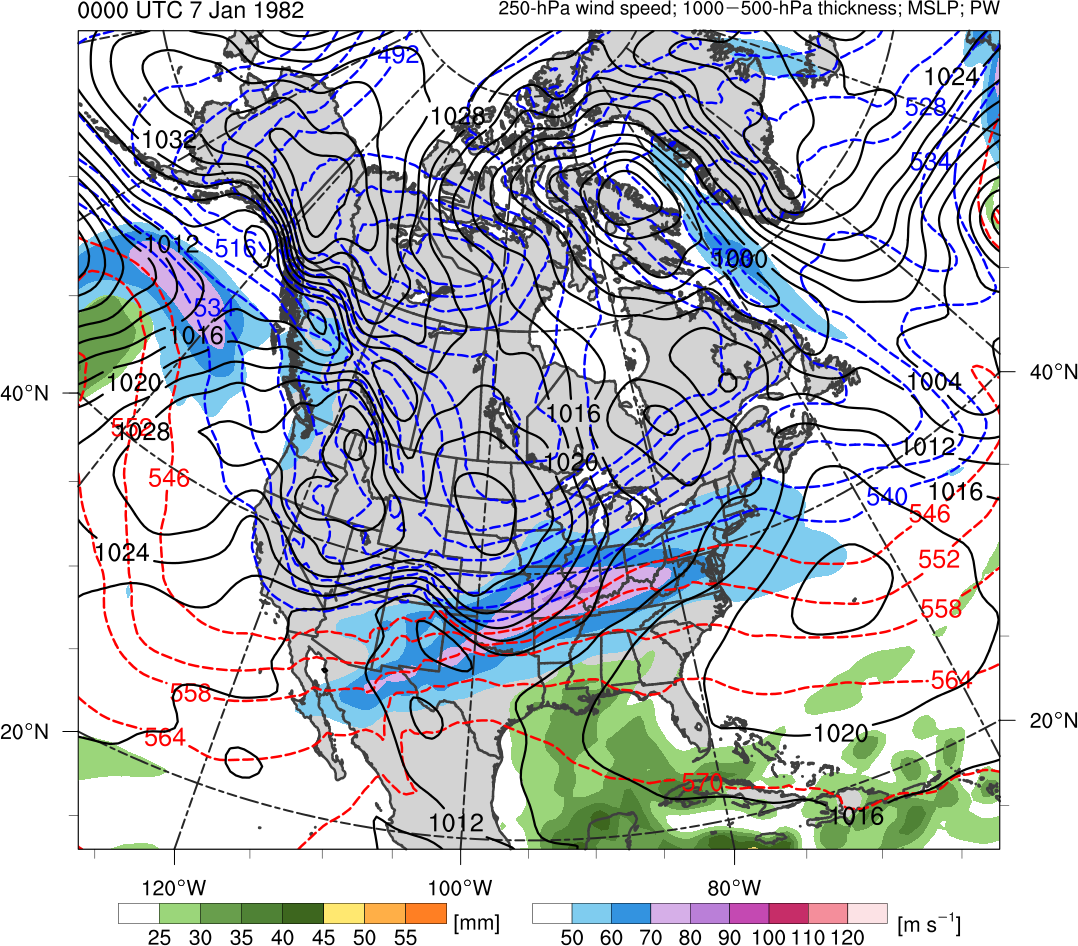 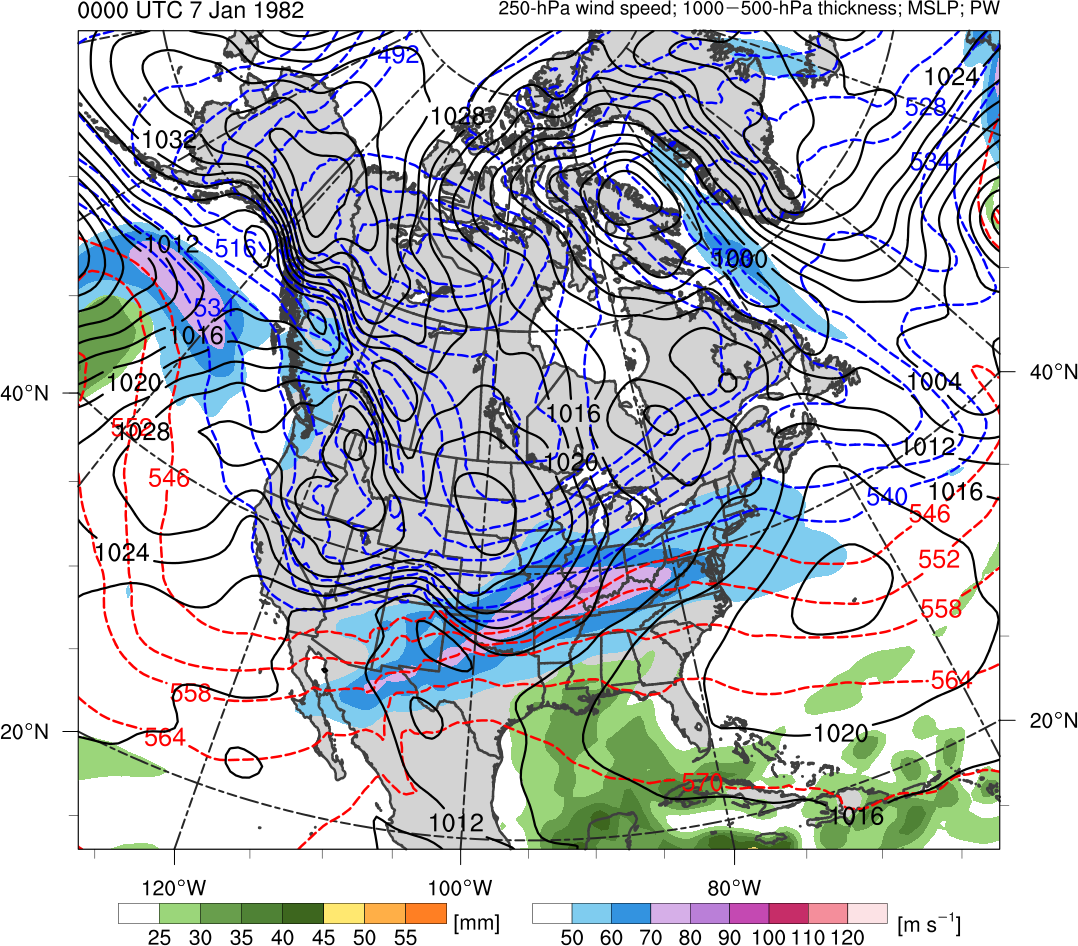 25
30
40
45
35
50
55
50
60
80
90
70
100
110
120
Potential temperature (K, shaded), wind speed (black, every 10 m s−1  starting at 50 m s−1), and wind (m s−1, flags and barbs) on 2-PVU surface
250-hPa wind speed (m s−1, shaded), 
1000–500-hPa thickness (dam, blue/red), 
MSLP (hPa, black), PW (mm, shaded)
Synoptic Analysis
1200 UTC 29 Dec 1996
Data Source: 0.5° ERA-Interim
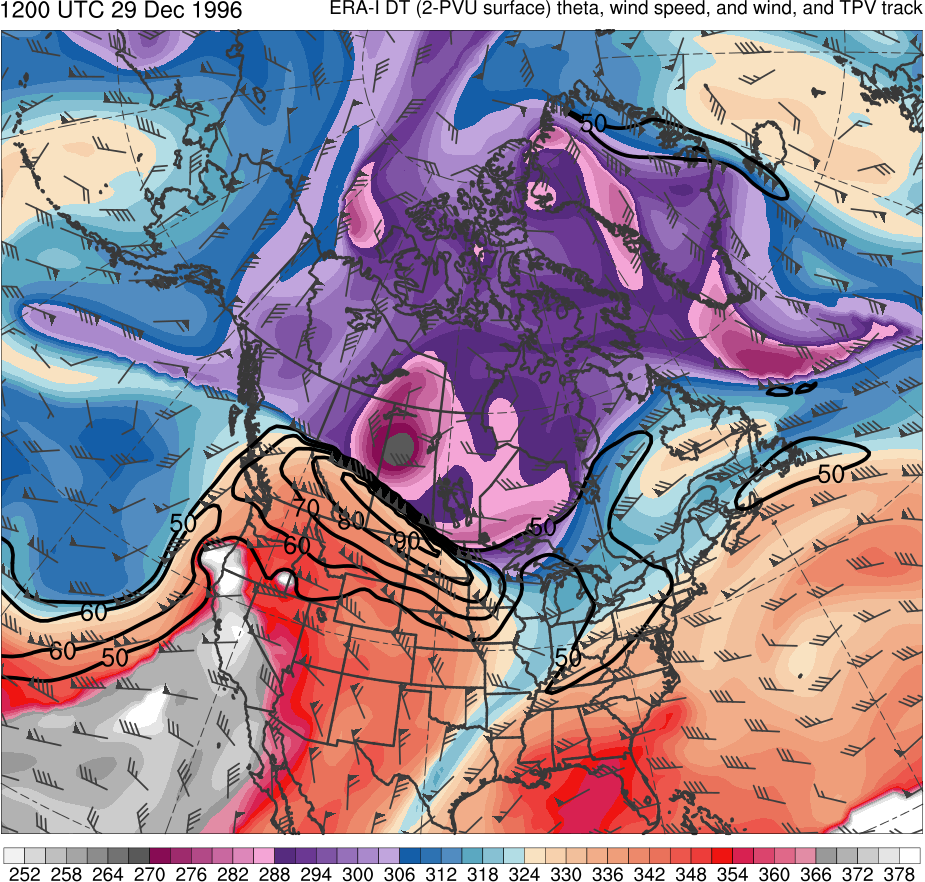 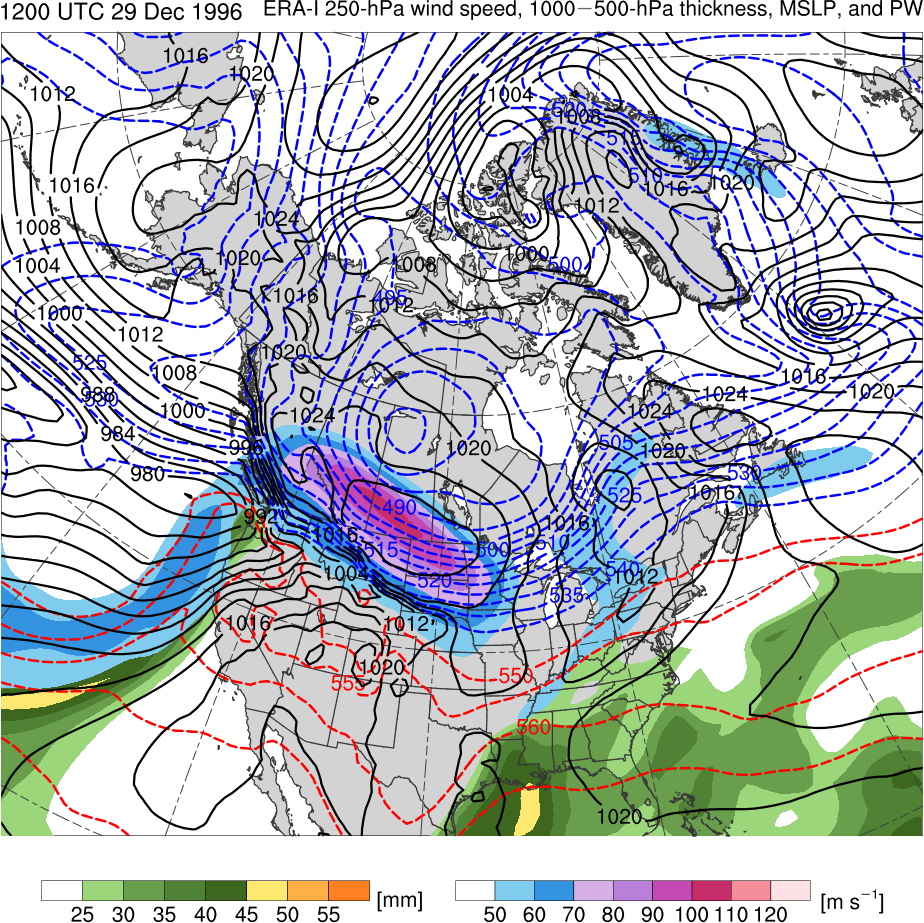 TPV 2
CP
TPV 1
(K)
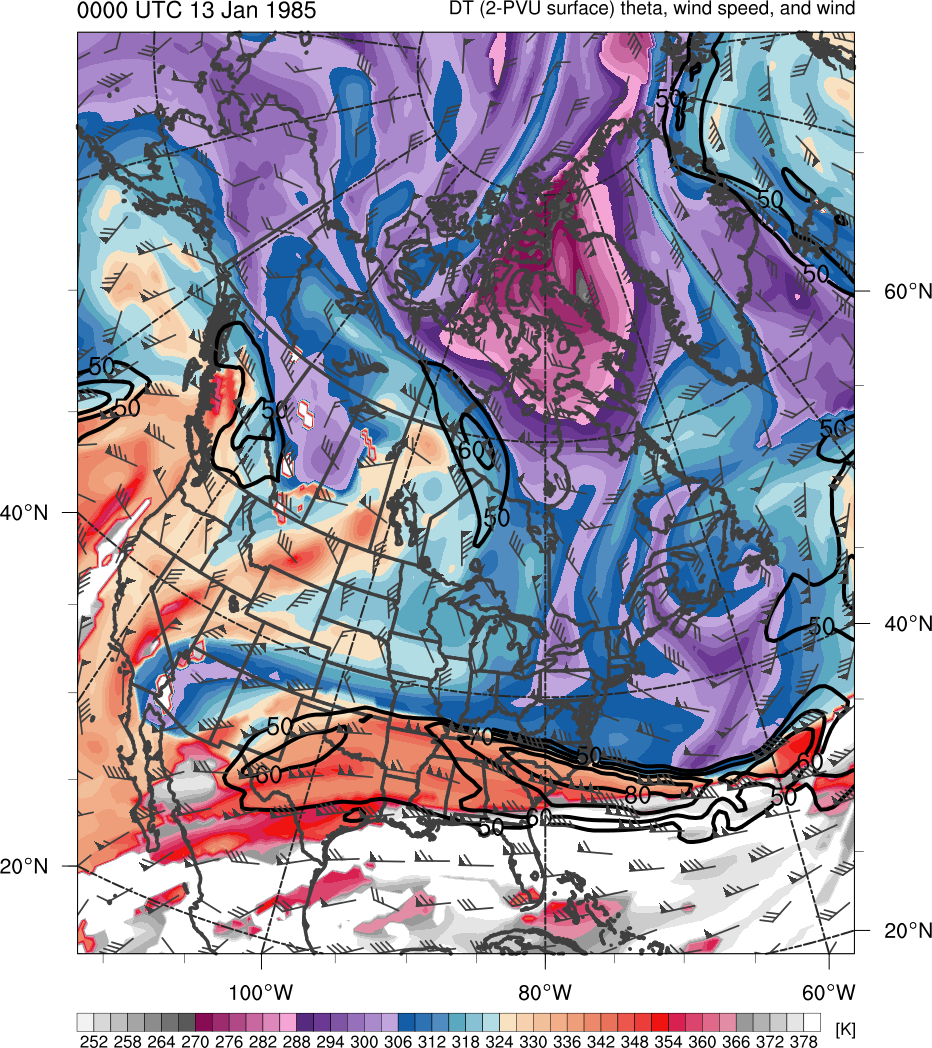 378
366
276
288
300
306
318
330
336
348
354
282
294
252
258
264
270
312
372
324
342
360
(mm)
(m s−1 )
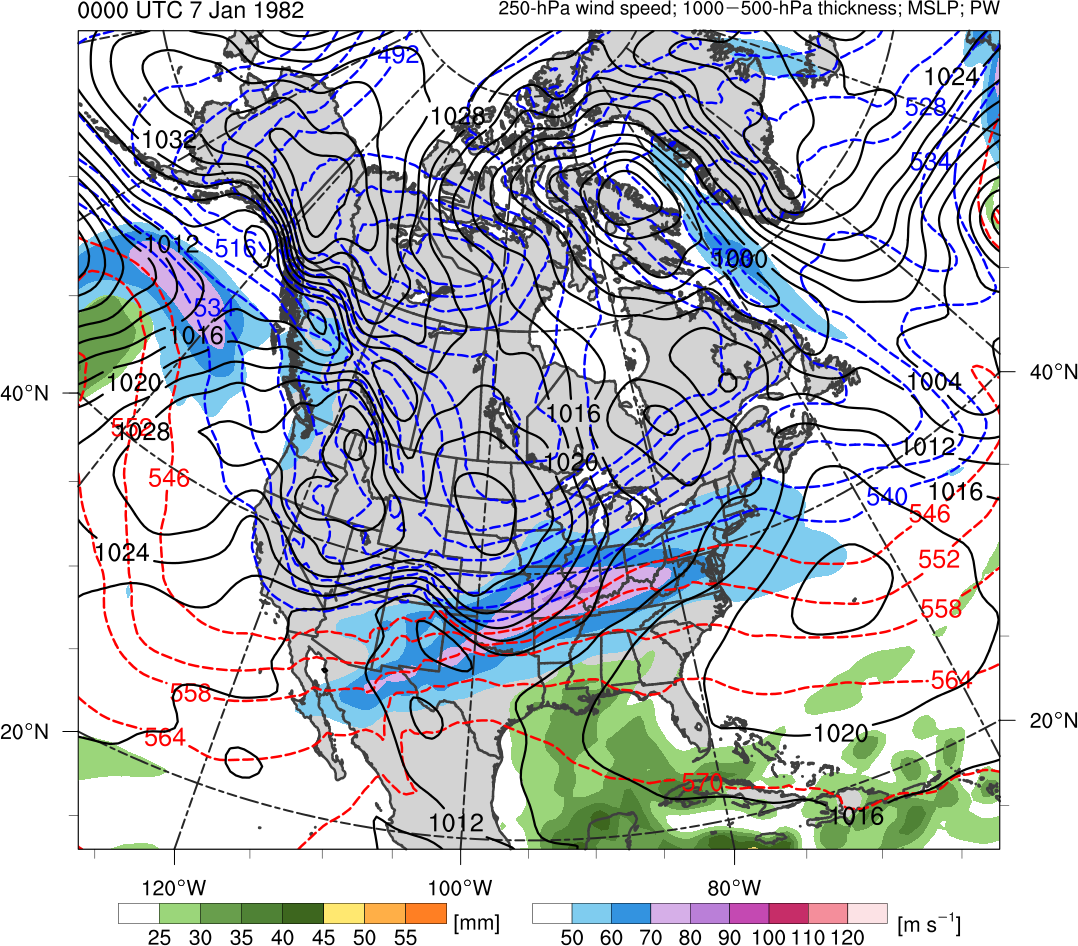 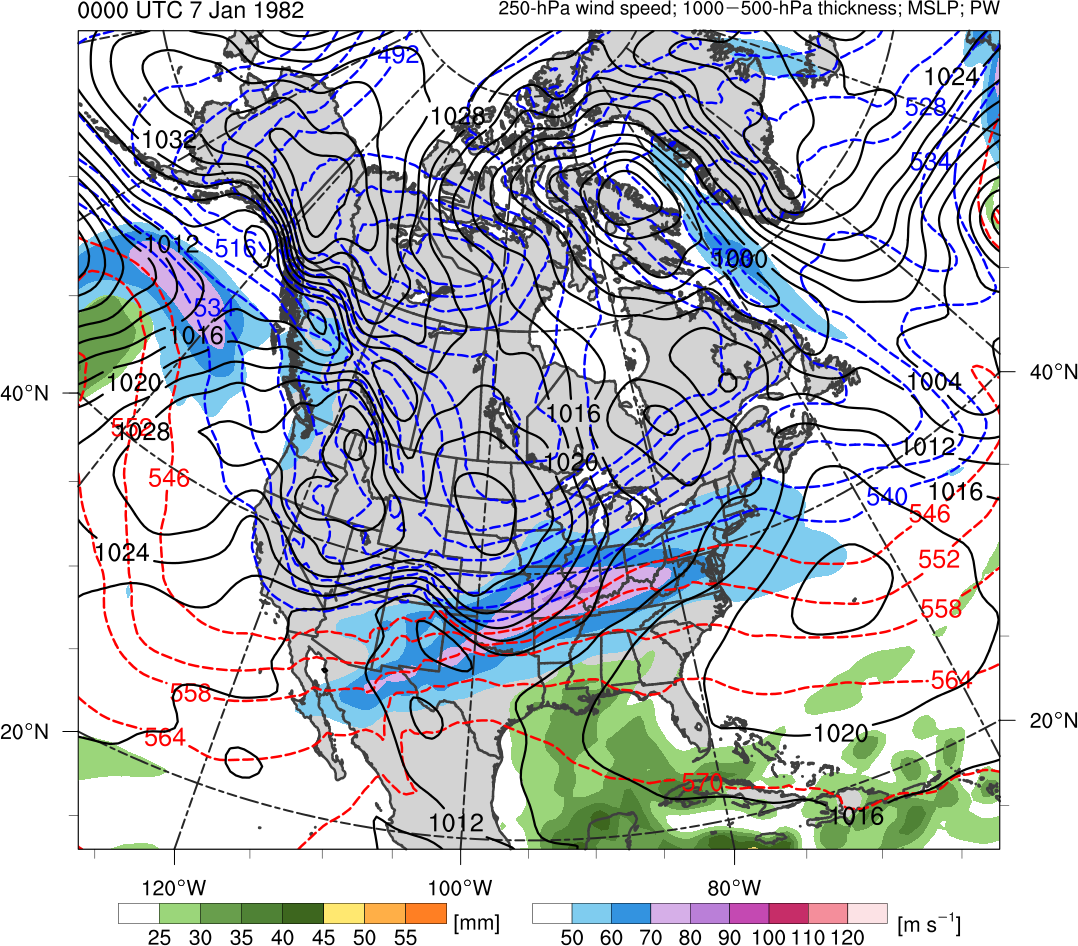 25
30
40
45
35
50
55
50
60
80
90
70
100
110
120
Potential temperature (K, shaded), wind speed (black, every 10 m s−1  starting at 50 m s−1), and wind (m s−1, flags and barbs) on 2-PVU surface
250-hPa wind speed (m s−1, shaded), 
1000–500-hPa thickness (dam, blue/red), 
MSLP (hPa, black), PW (mm, shaded)
Synoptic Analysis
0000 UTC 30 Dec 1996
Data Source: 0.5° ERA-Interim
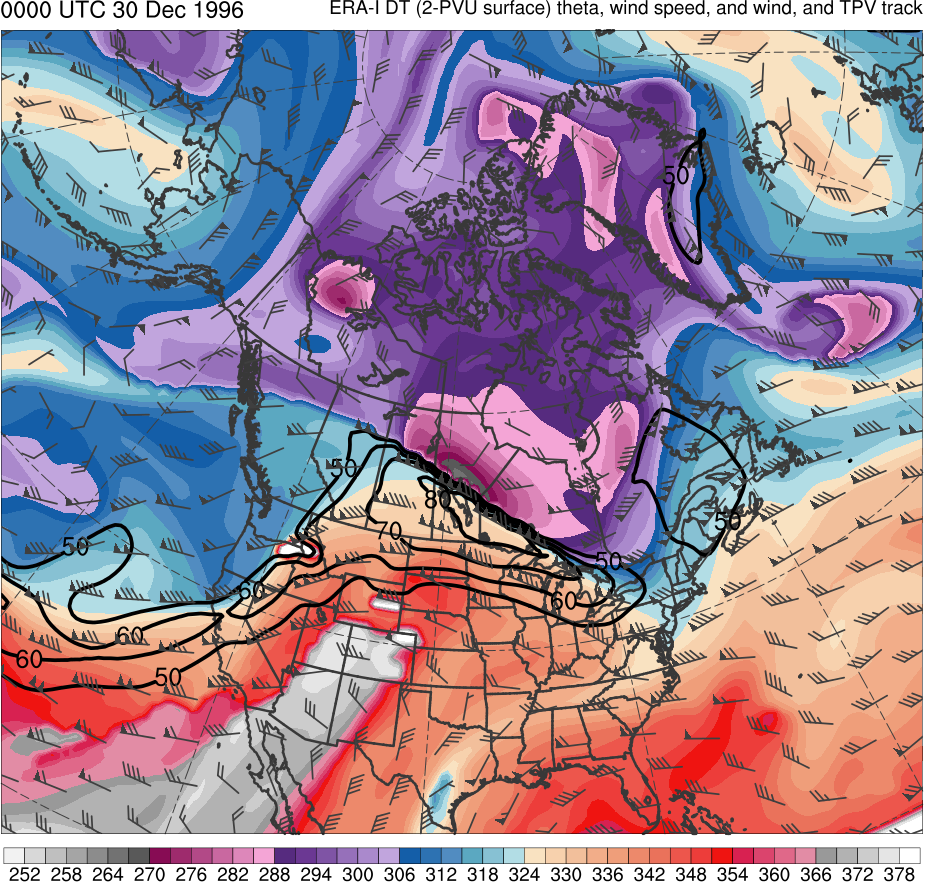 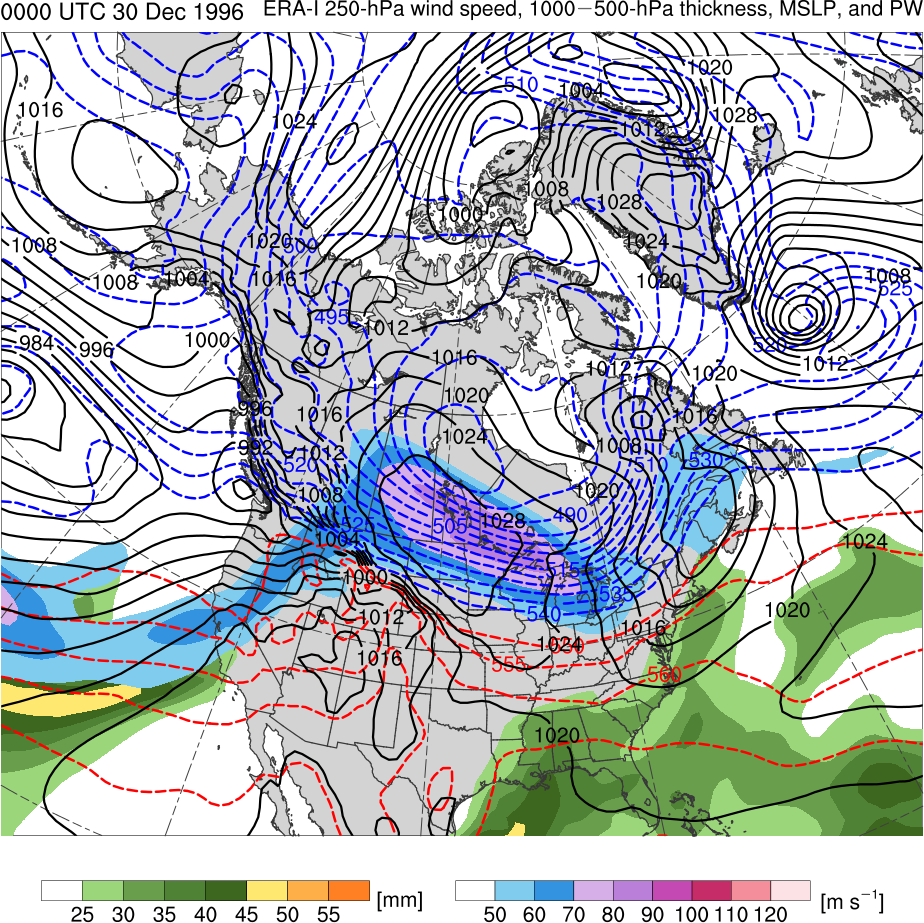 TPV 2
TPV 1
CP
L
1004 hPa
(K)
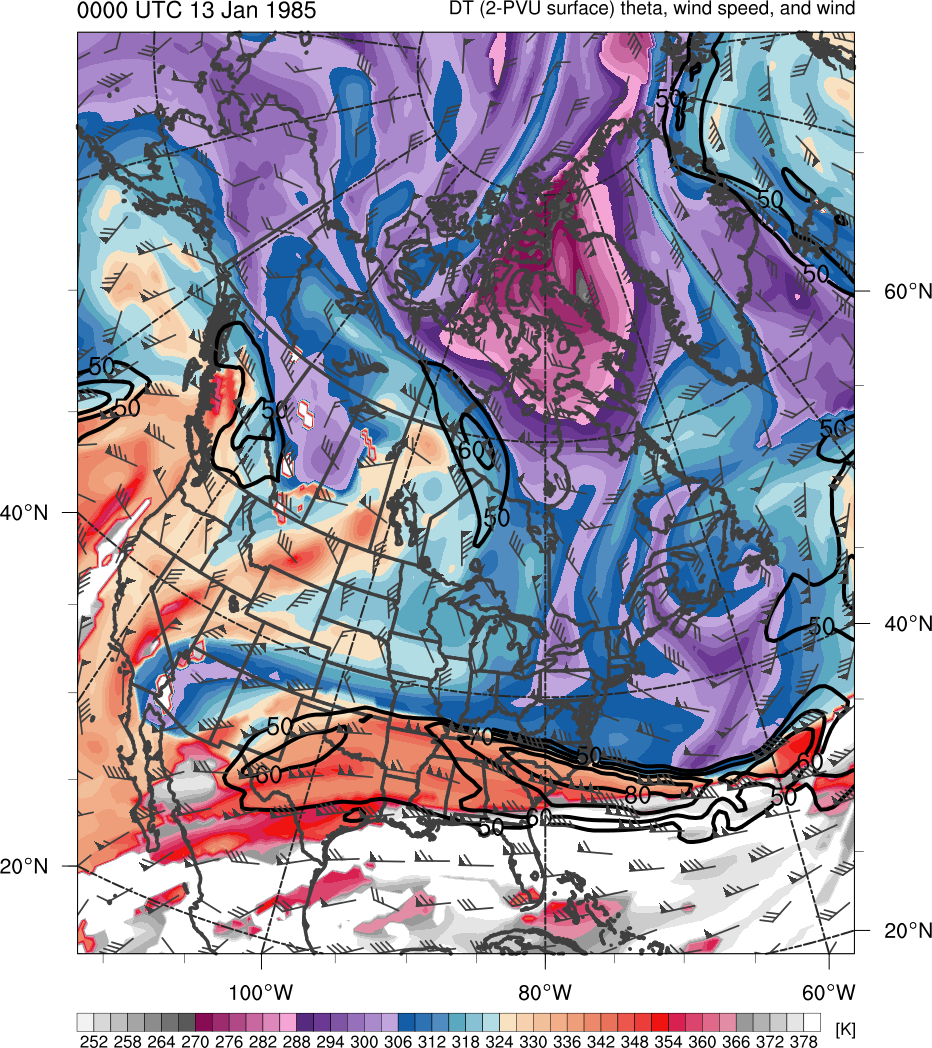 378
366
276
288
300
306
318
330
336
348
354
282
294
252
258
264
270
312
372
324
342
360
(mm)
(m s−1 )
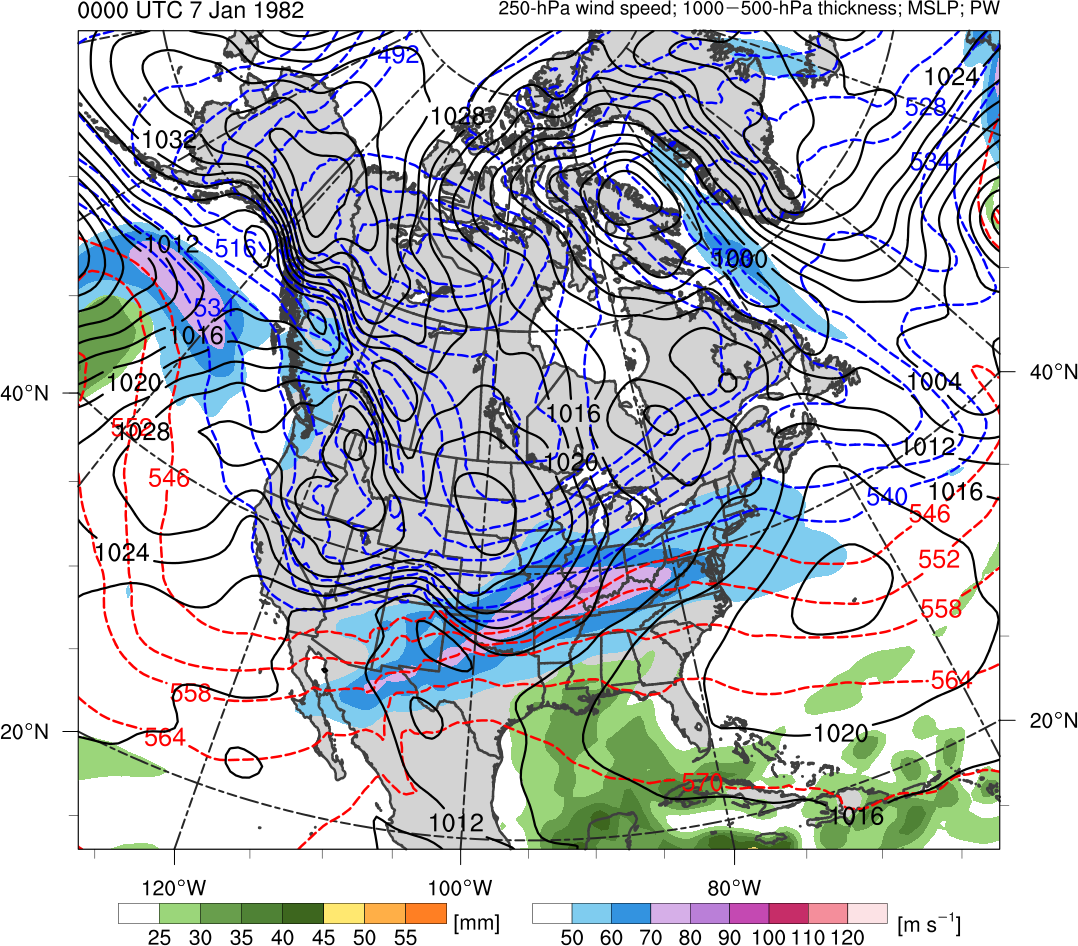 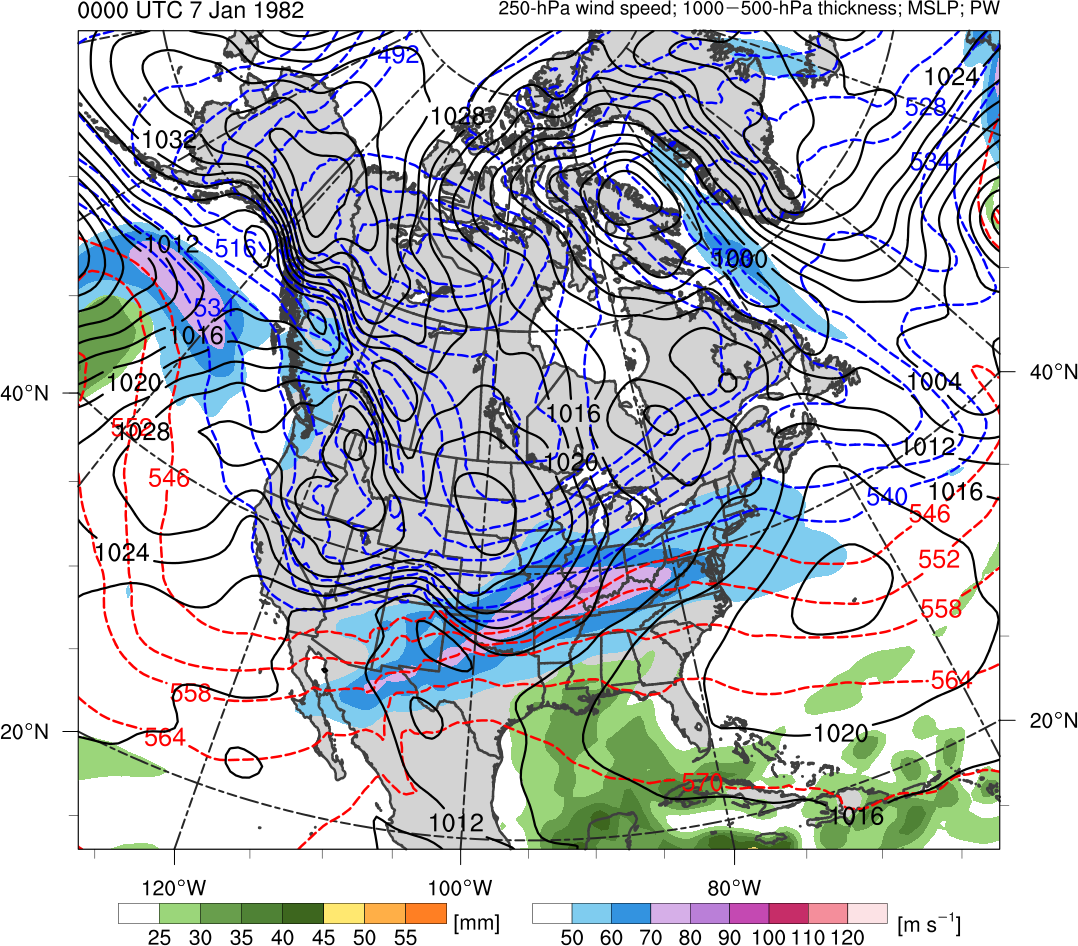 25
30
40
45
35
50
55
50
60
80
90
70
100
110
120
Potential temperature (K, shaded), wind speed (black, every 10 m s−1  starting at 50 m s−1), and wind (m s−1, flags and barbs) on 2-PVU surface
250-hPa wind speed (m s−1, shaded), 
1000–500-hPa thickness (dam, blue/red), 
MSLP (hPa, black), PW (mm, shaded)
Synoptic Analysis
1200 UTC 30 Dec 1996
Data Source: 0.5° ERA-Interim
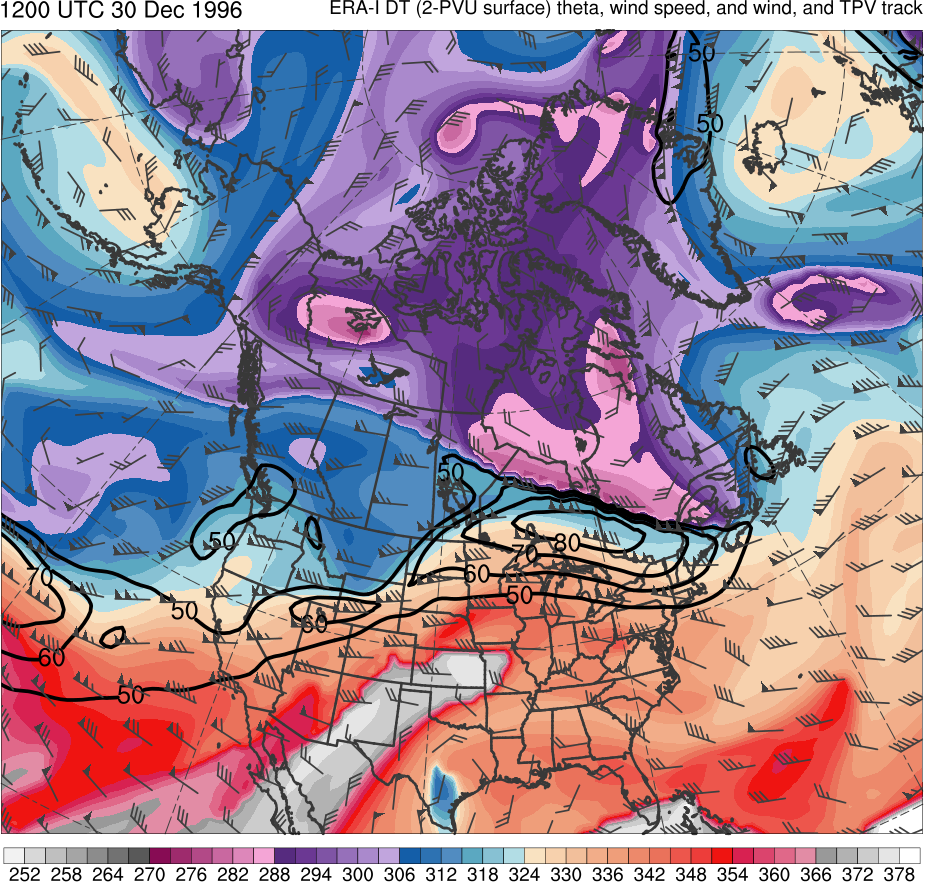 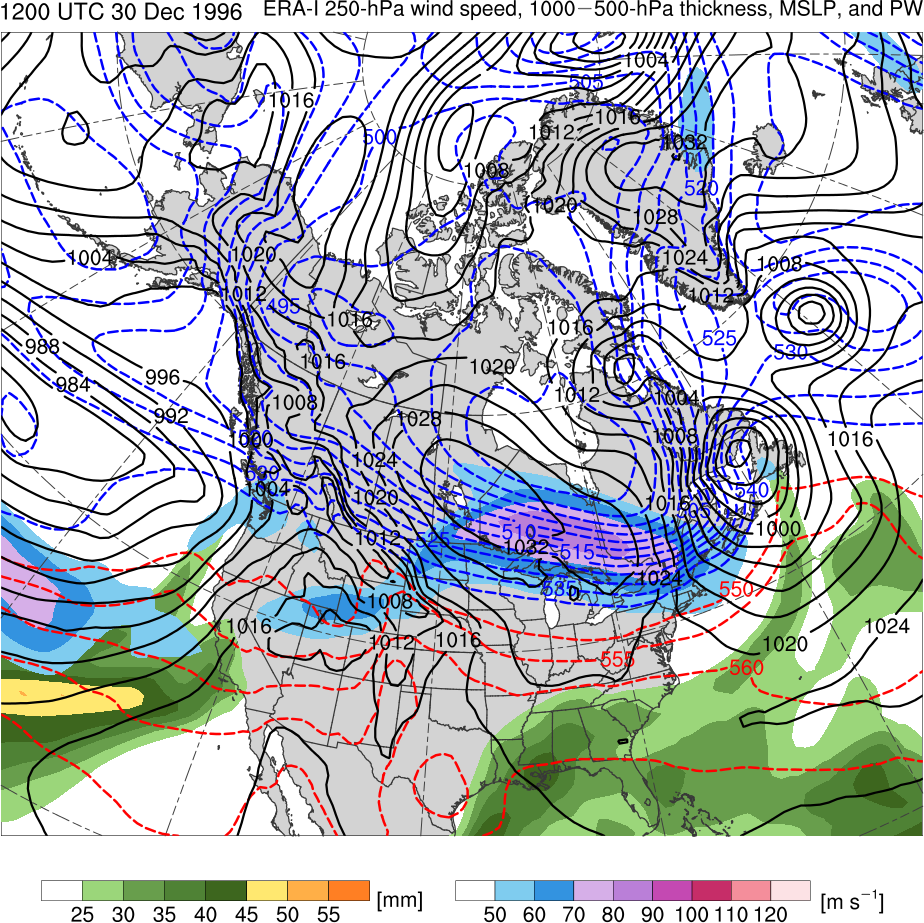 TPV 1
TPV 2
L
CP
982 hPa
(K)
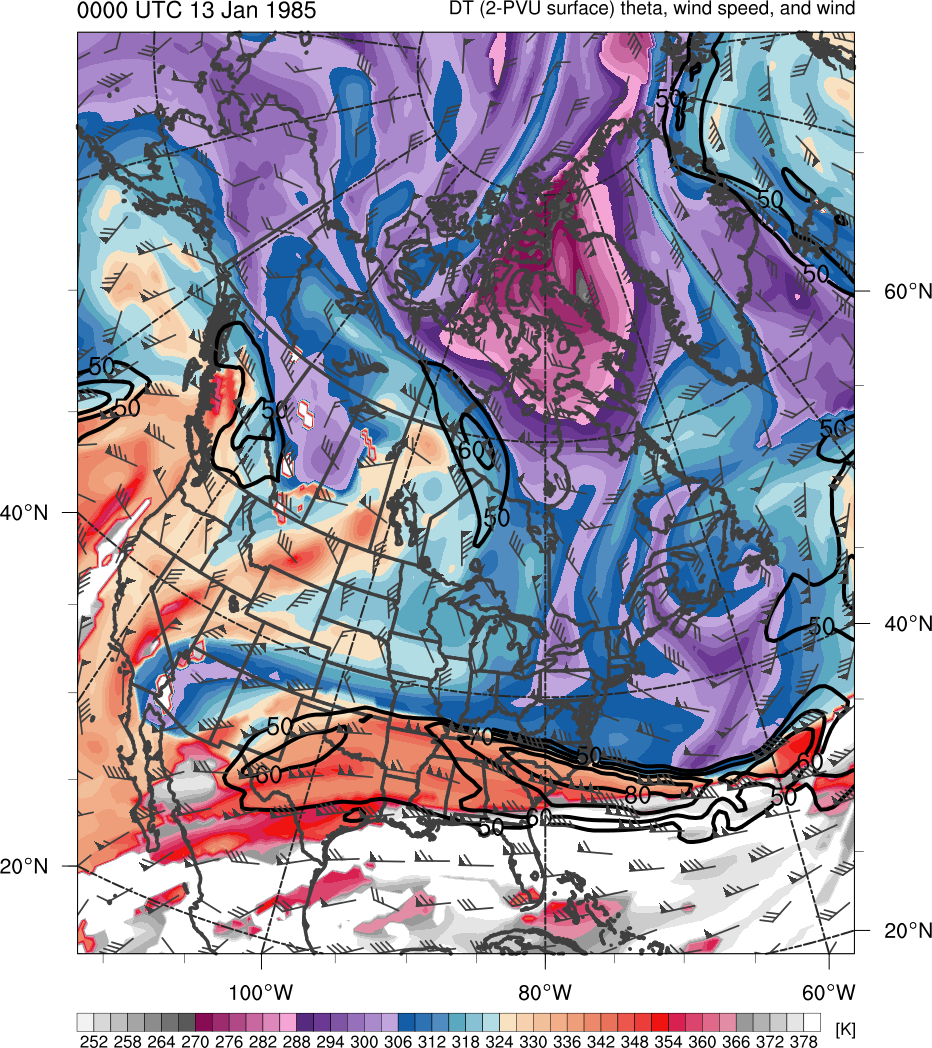 378
366
276
288
300
306
318
330
336
348
354
282
294
252
258
264
270
312
372
324
342
360
(mm)
(m s−1 )
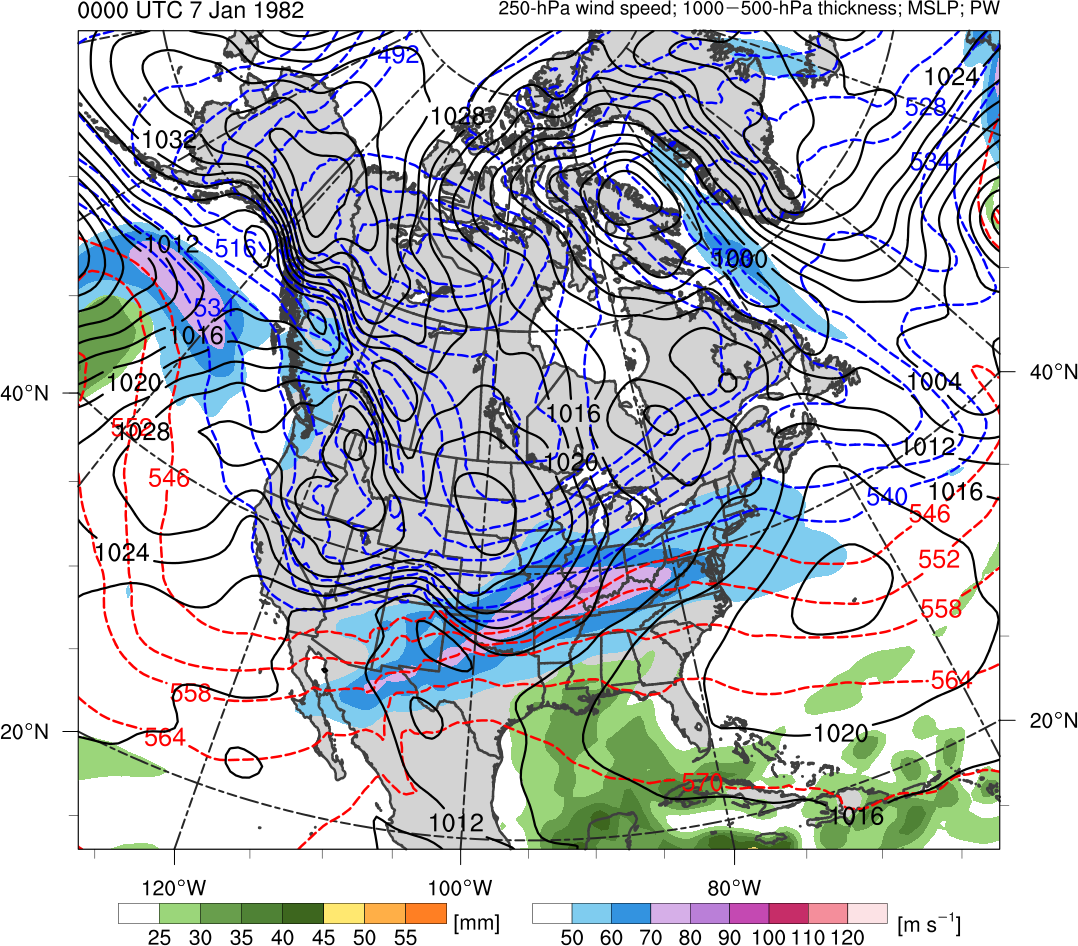 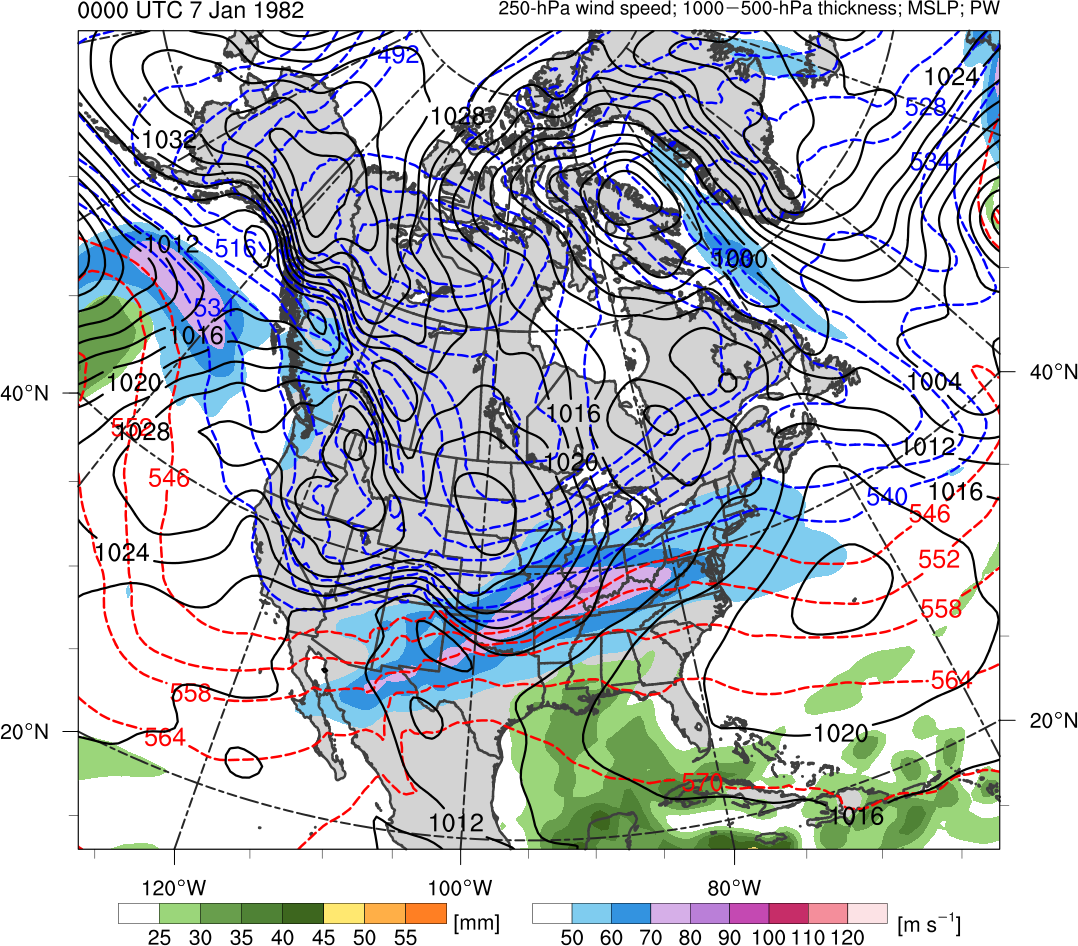 25
30
40
45
35
50
55
50
60
80
90
70
100
110
120
Potential temperature (K, shaded), wind speed (black, every 10 m s−1  starting at 50 m s−1), and wind (m s−1, flags and barbs) on 2-PVU surface
250-hPa wind speed (m s−1, shaded), 
1000–500-hPa thickness (dam, blue/red), 
MSLP (hPa, black), PW (mm, shaded)
Synoptic Analysis
0000 UTC 31 Dec 1996
Data Source: 0.5° ERA-Interim
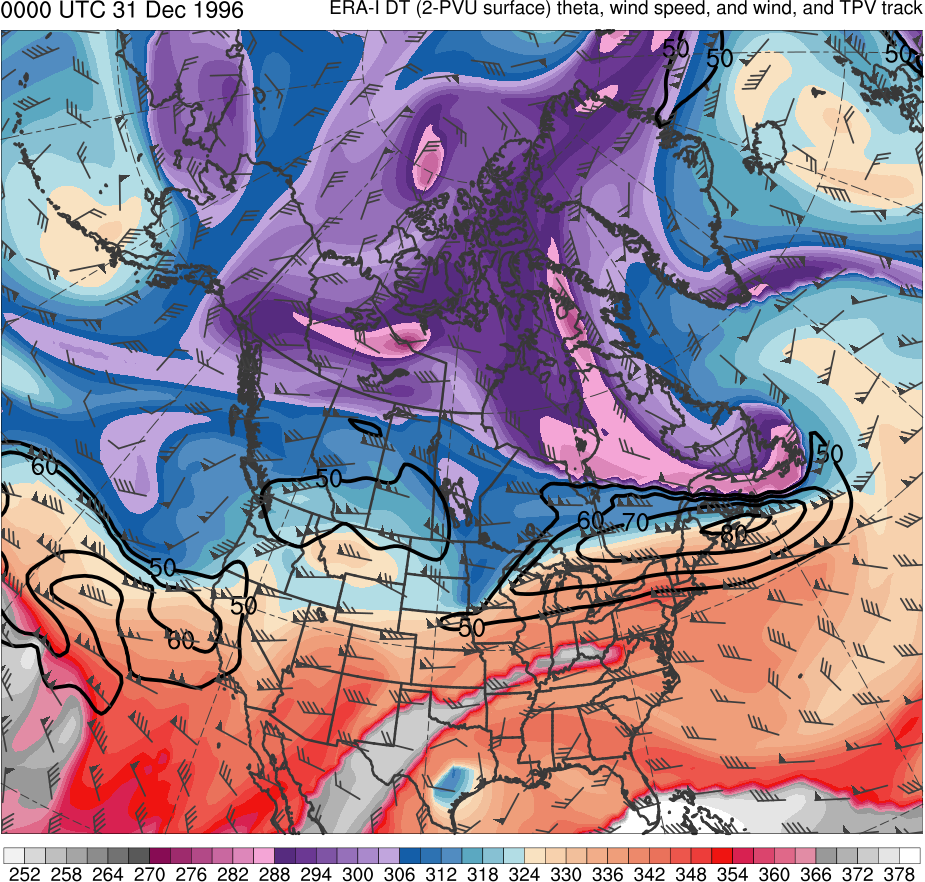 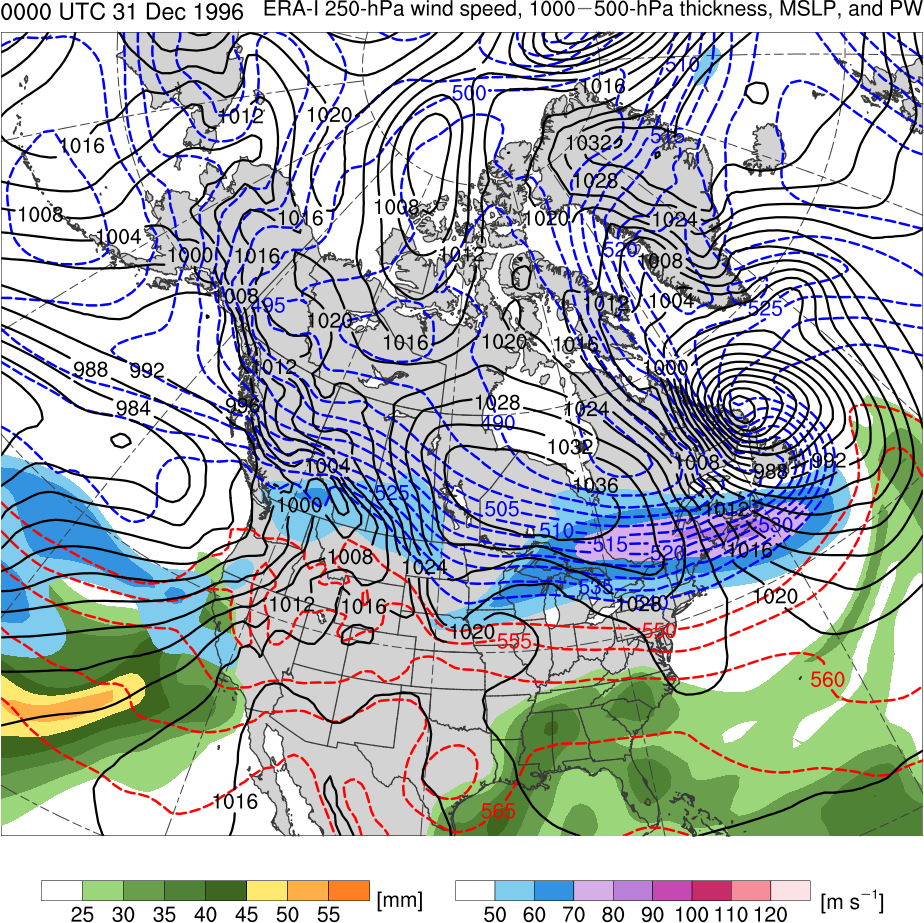 TPV 1
TPV 2
L
CP
957 hPa
(K)
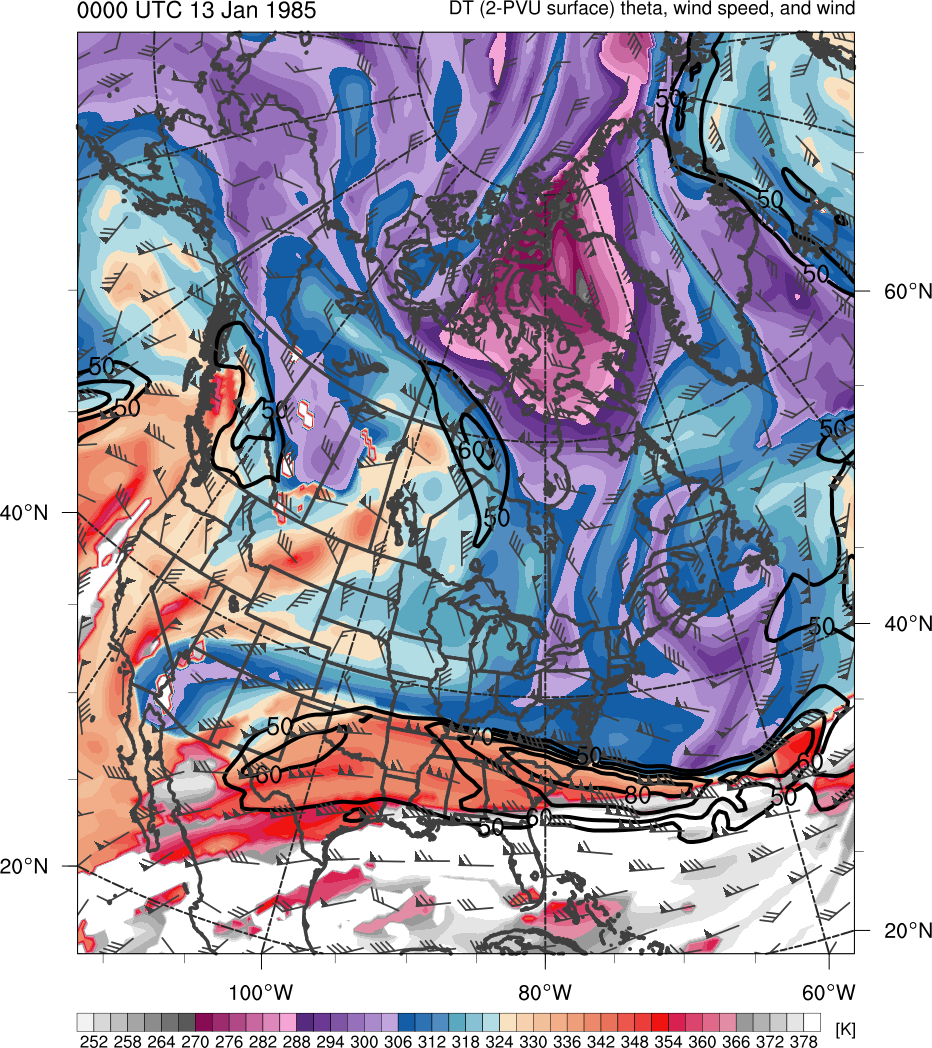 378
366
276
288
300
306
318
330
336
348
354
282
294
252
258
264
270
312
372
324
342
360
(mm)
(m s−1 )
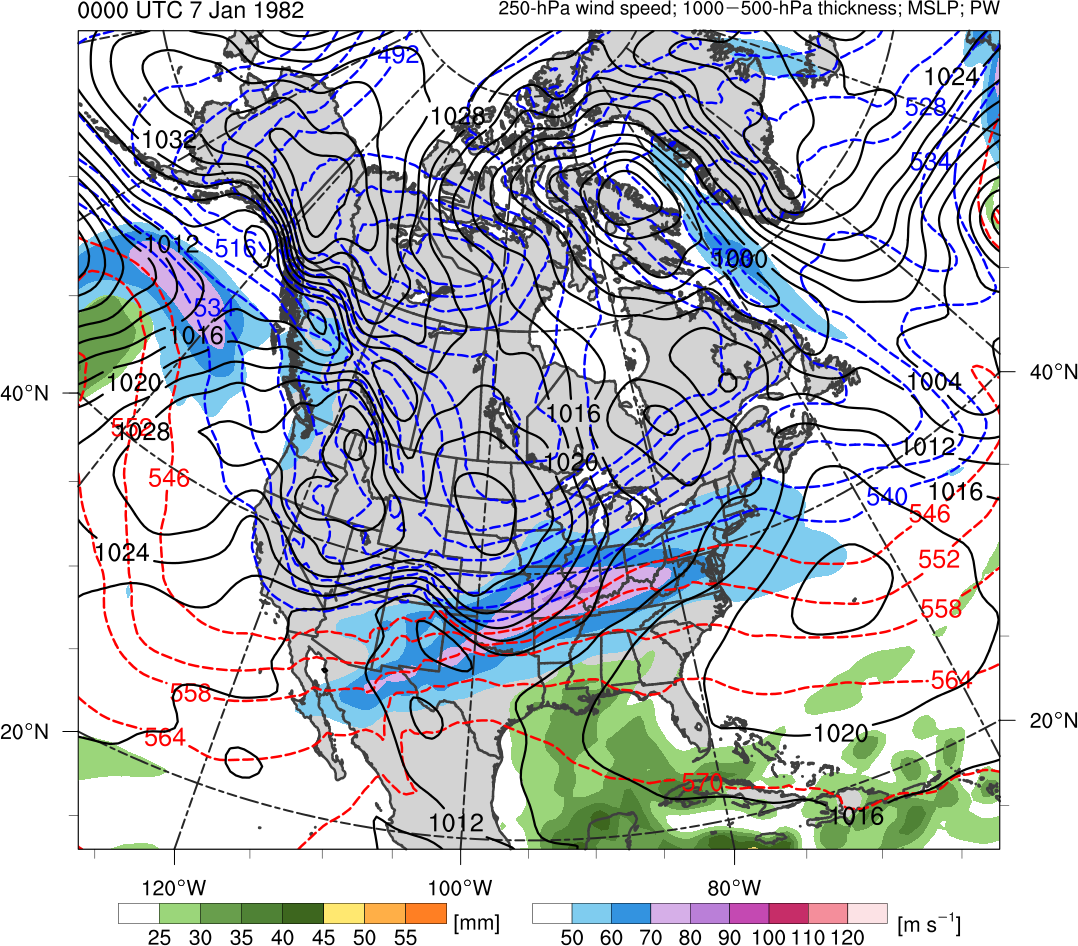 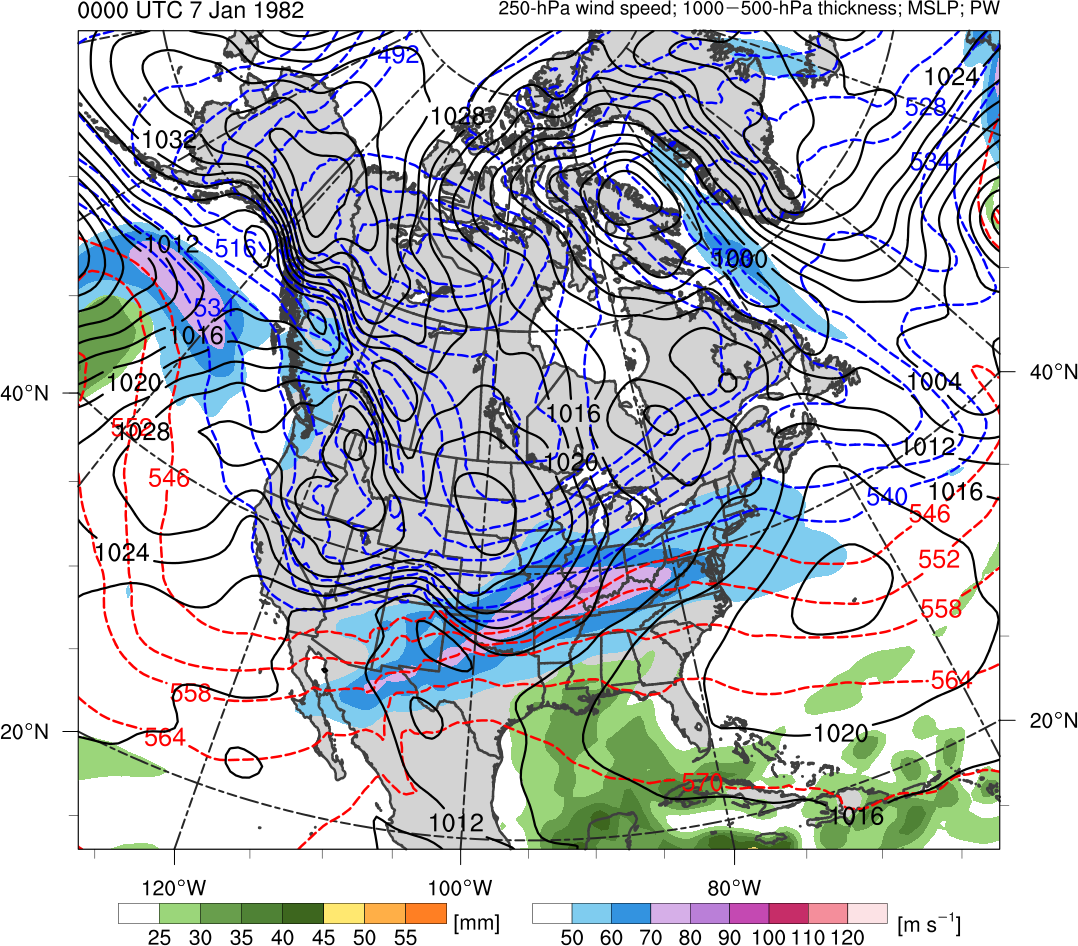 25
30
40
45
35
50
55
50
60
80
90
70
100
110
120
Potential temperature (K, shaded), wind speed (black, every 10 m s−1  starting at 50 m s−1), and wind (m s−1, flags and barbs) on 2-PVU surface
250-hPa wind speed (m s−1, shaded), 
1000–500-hPa thickness (dam, blue/red), 
MSLP (hPa, black), PW (mm, shaded)
Synoptic Analysis
1200 UTC 31 Dec 1996
Data Source: 0.5° ERA-Interim
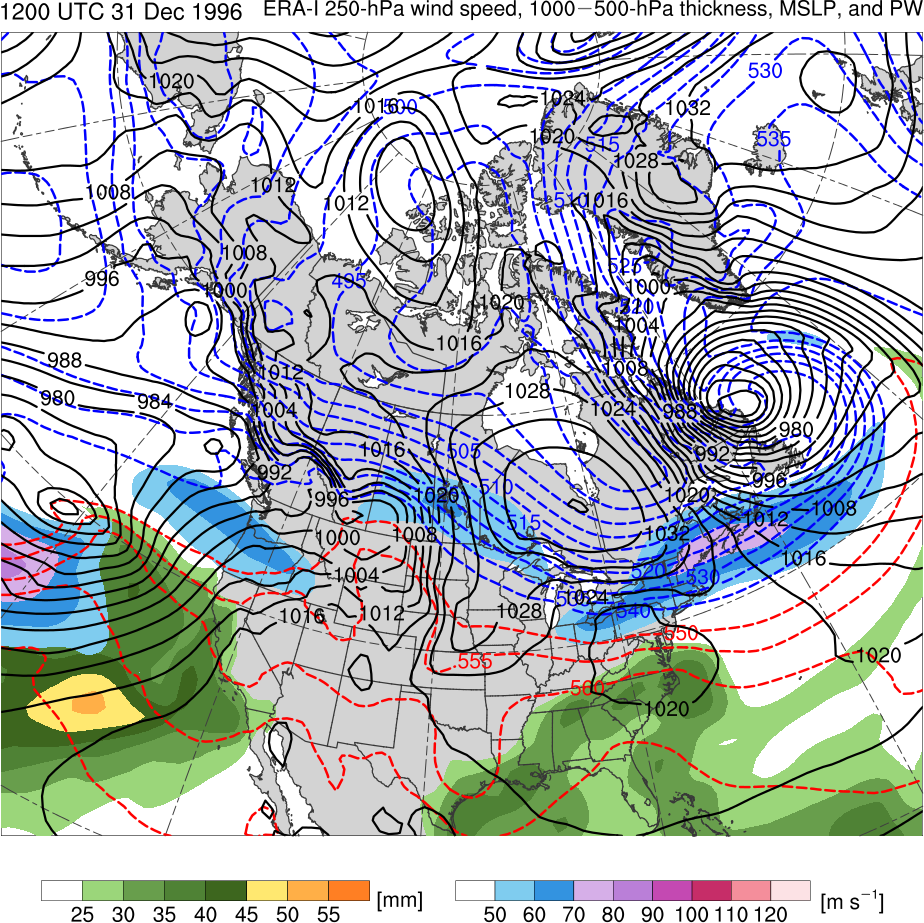 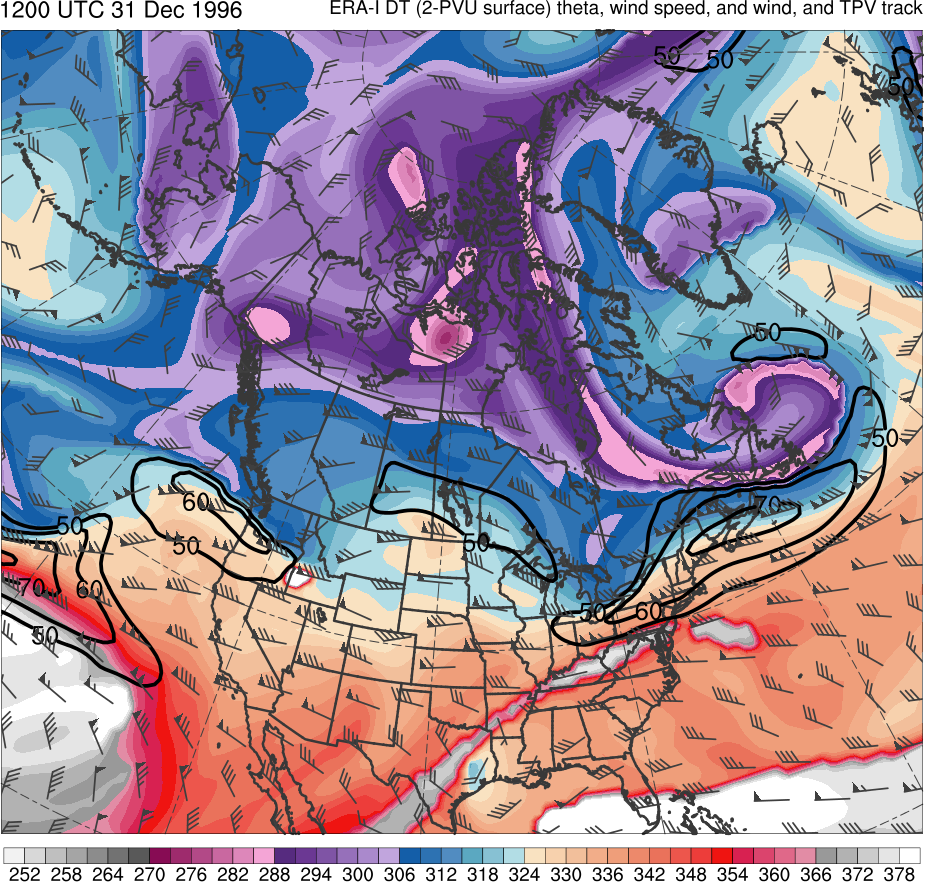 TPV 1
TPV 2
L
CP
952 hPa
(K)
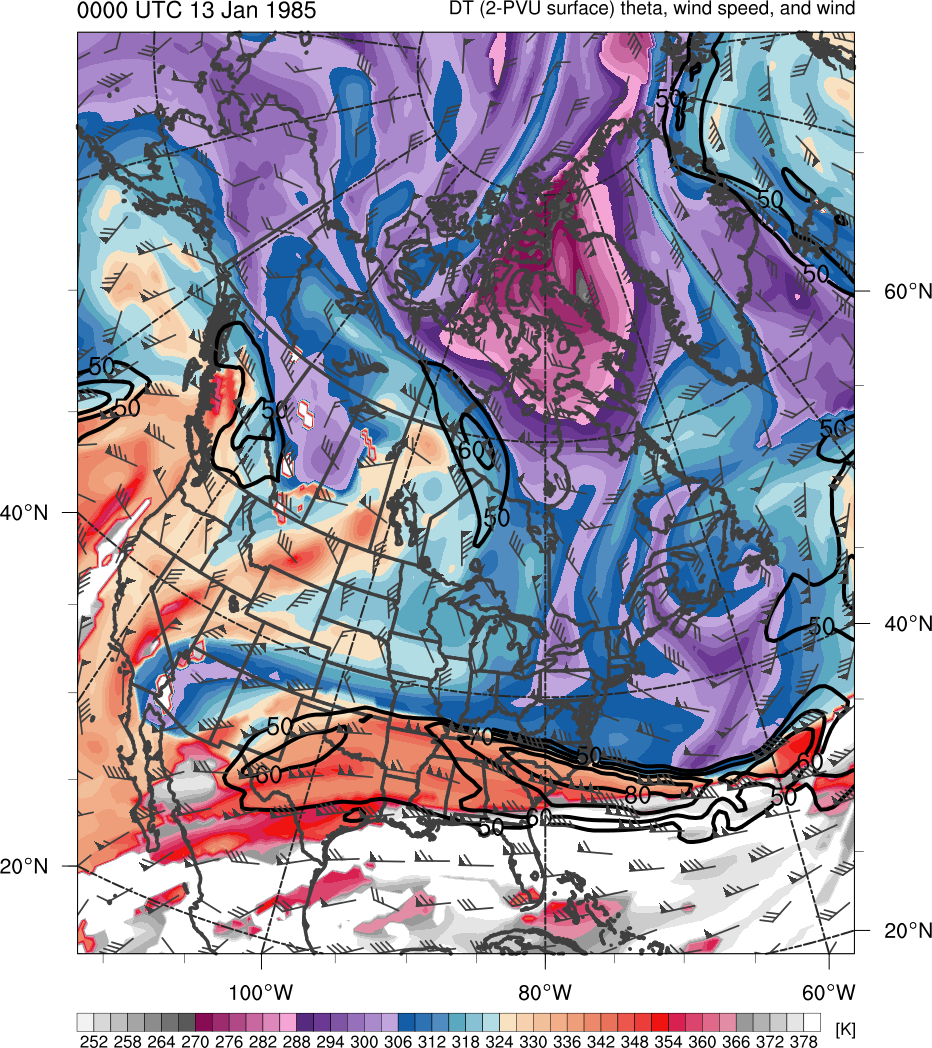 378
366
276
288
300
306
318
330
336
348
354
282
294
252
258
264
270
312
372
324
342
360
(mm)
(m s−1 )
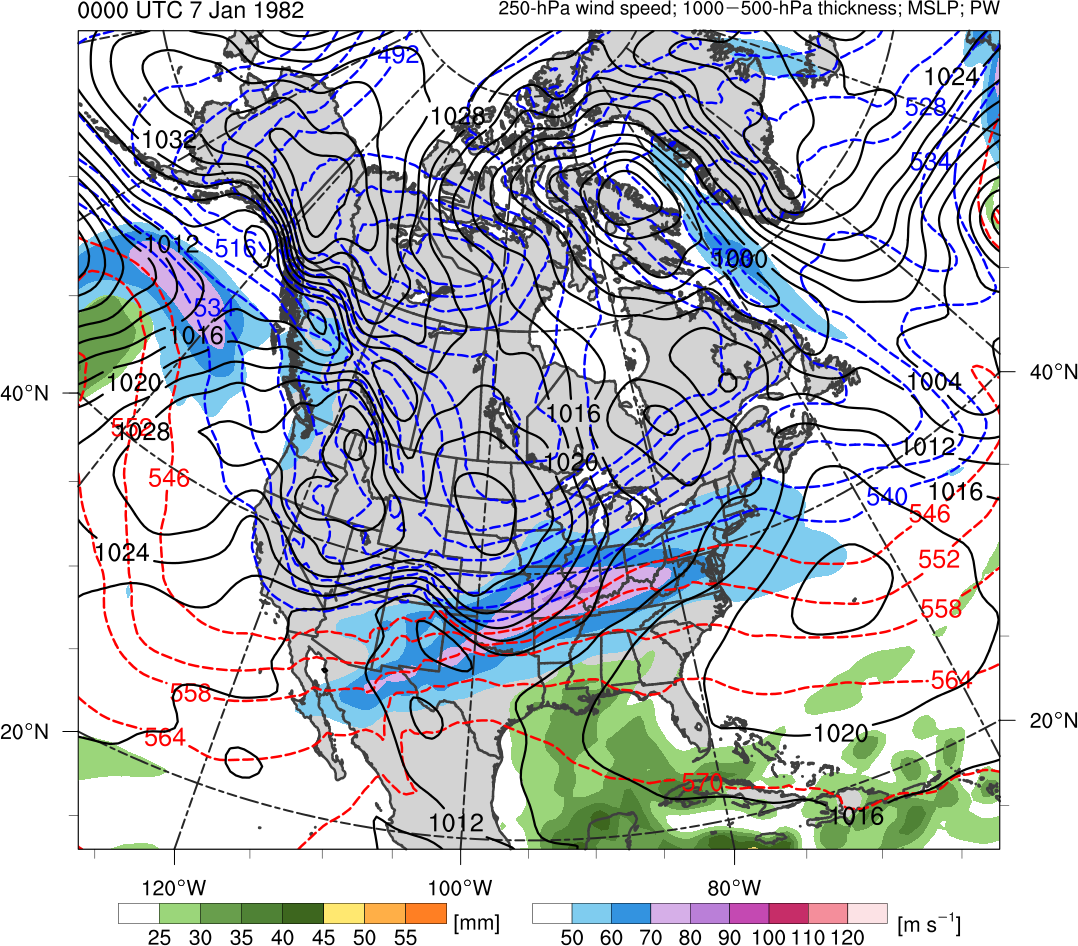 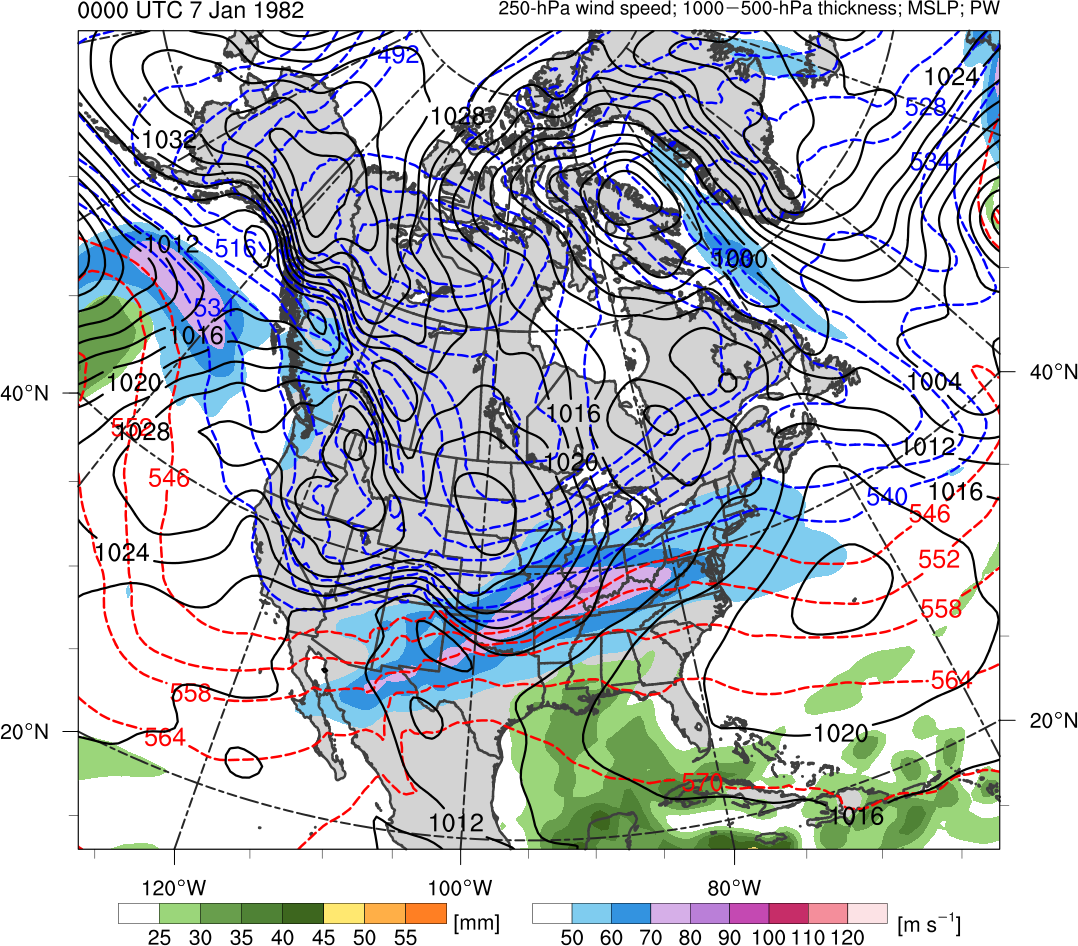 25
30
40
45
35
50
55
50
60
80
90
70
100
110
120
Potential temperature (K, shaded), wind speed (black, every 10 m s−1  starting at 50 m s−1), and wind (m s−1, flags and barbs) on 2-PVU surface
250-hPa wind speed (m s−1, shaded), 
1000–500-hPa thickness (dam, blue/red), 
MSLP (hPa, black), PW (mm, shaded)
Synoptic Analysis
0000 UTC 1 Jan 1997
Data Source: 0.5° ERA-Interim
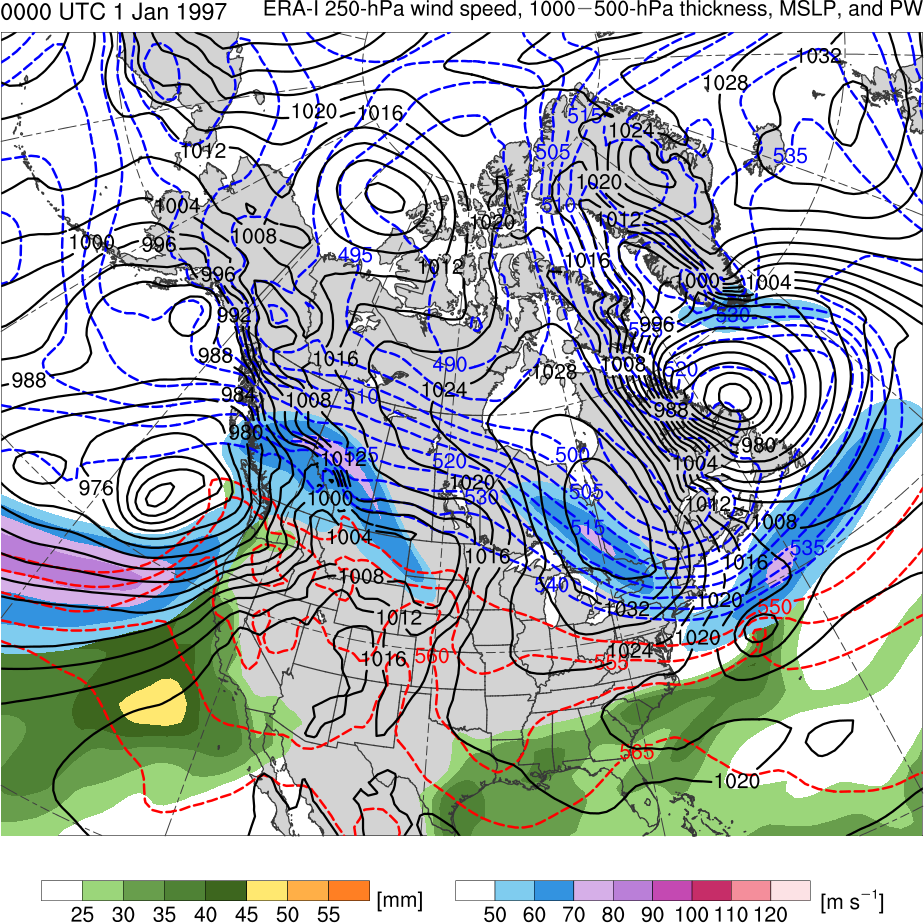 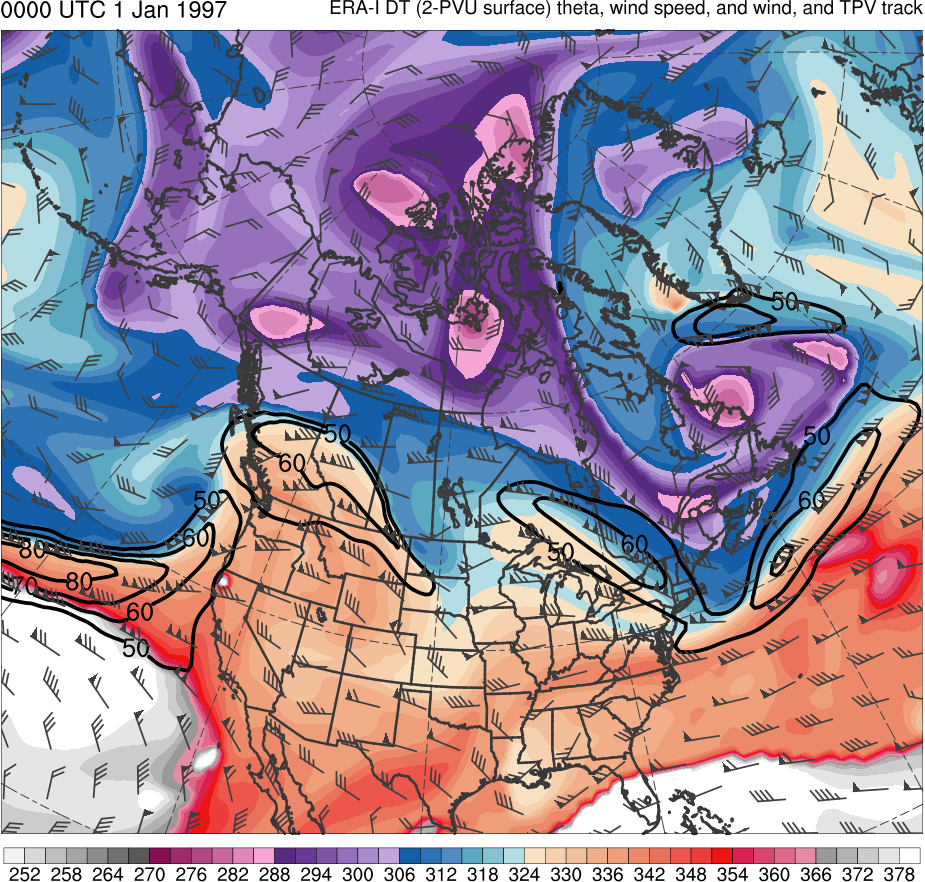 TPV 1
TPV 2
L
CP
961 hPa
(K)
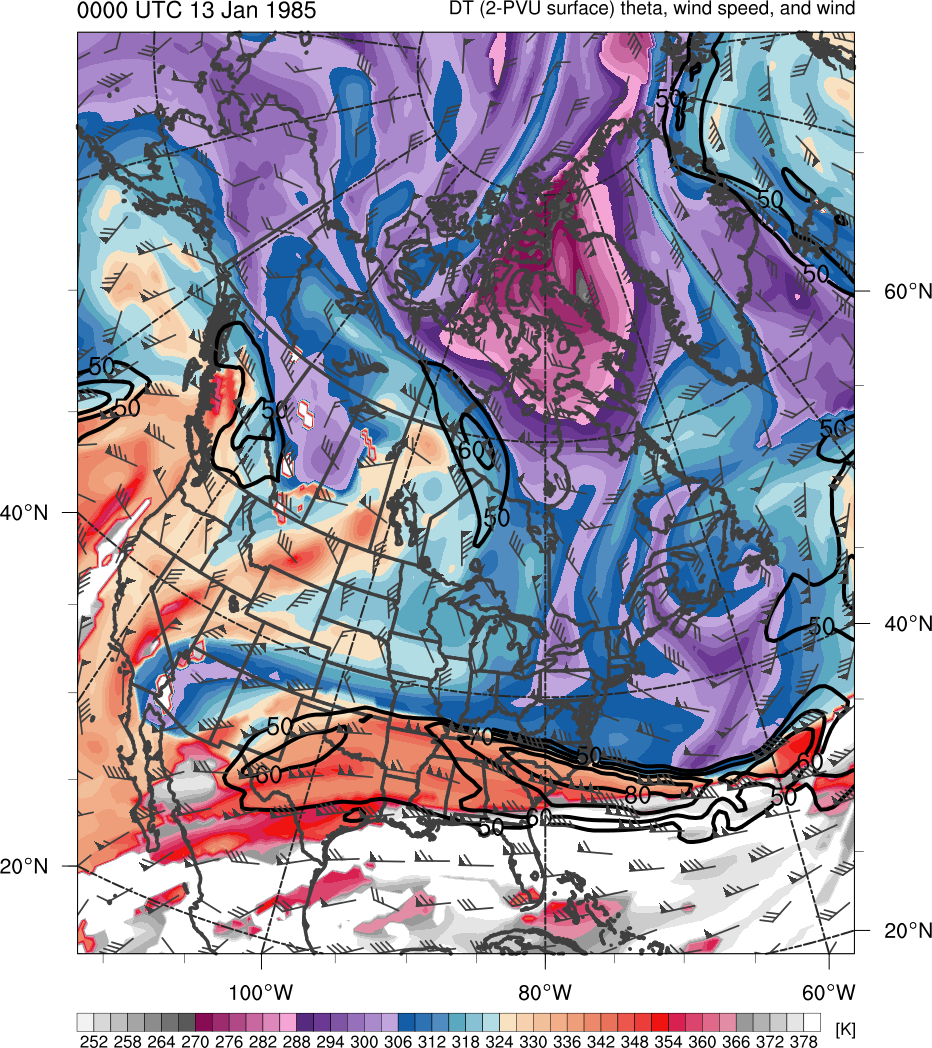 378
366
276
288
300
306
318
330
336
348
354
282
294
252
258
264
270
312
372
324
342
360
(mm)
(m s−1 )
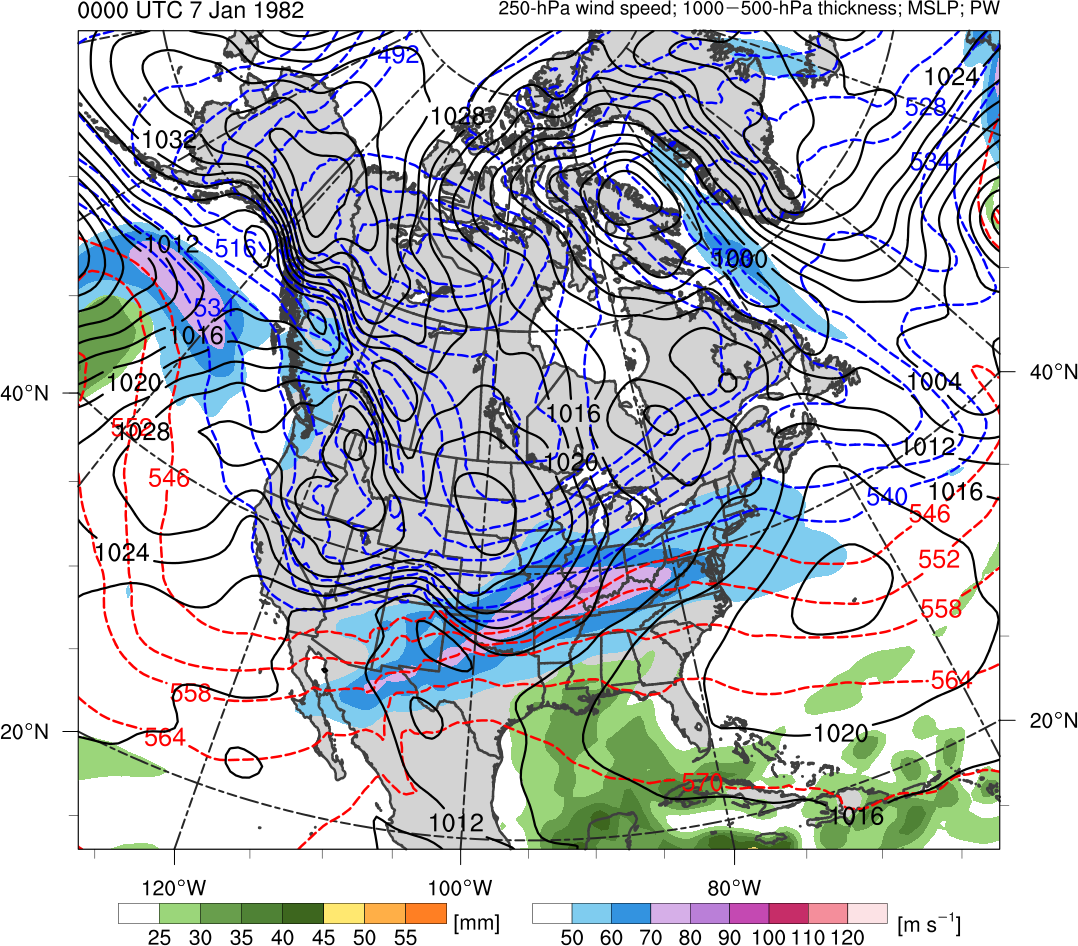 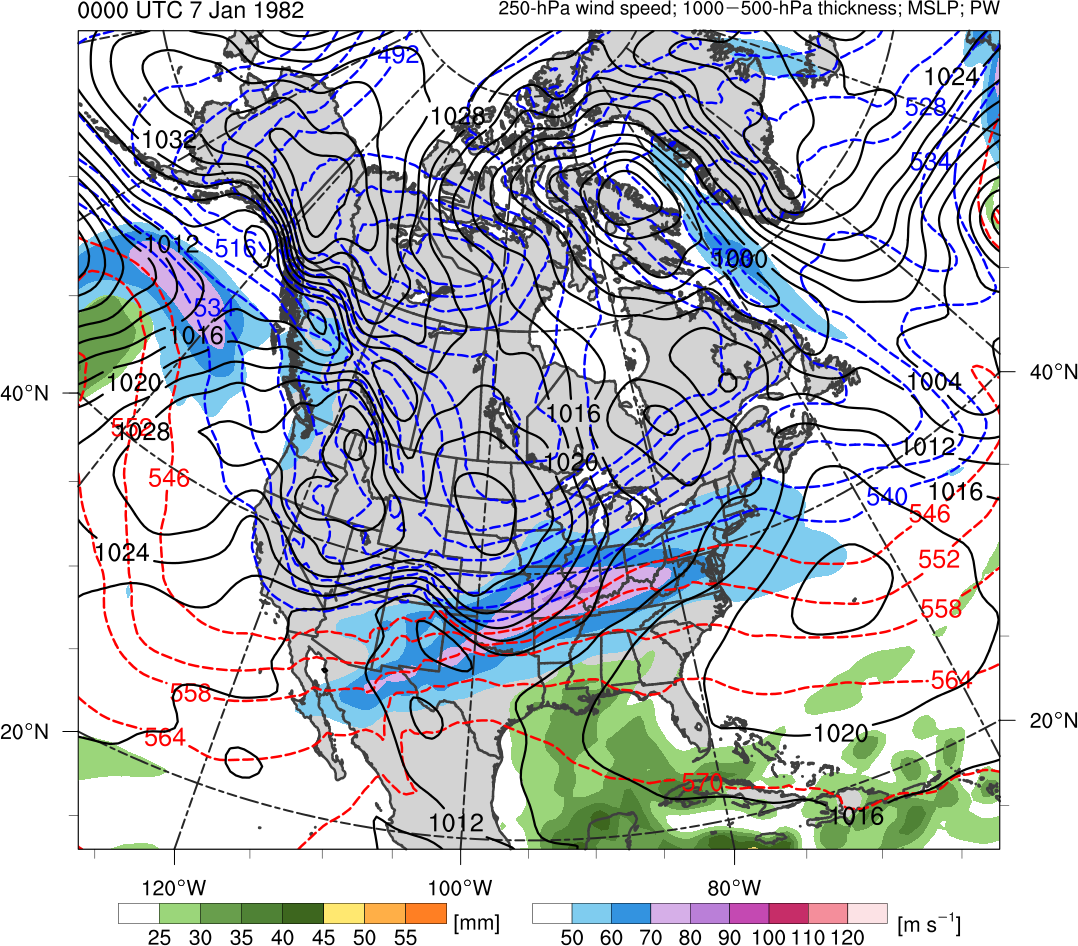 25
30
40
45
35
50
55
50
60
80
90
70
100
110
120
Potential temperature (K, shaded), wind speed (black, every 10 m s−1  starting at 50 m s−1), and wind (m s−1, flags and barbs) on 2-PVU surface
250-hPa wind speed (m s−1, shaded), 
1000–500-hPa thickness (dam, blue/red), 
MSLP (hPa, black), PW (mm, shaded)
Evaluation of Forecast Skill of EC
Evaluate forecast skill of EC using version 2 of ESRL/PSD Global Ensemble Forecasting System (GEFS) reforecast dataset (Hamill et al. 2013)

Available once daily (0000 UTC) at 1° horizontal resolution

Use GEFS ensemble forecasts initialized at 0000 UTC 26 Dec 1996, 5.5 days prior to time of maximum intensity of EC in ERA-Interim

Use ERA-Interim regridded to 1° horizontal resolution as verification
Evaluation of Forecast Skill of EC
Forecast skill of EC is assessed in terms of a metric combining forecast track and intensity error of EC

Metric calculated by adapting methodology of Lamberson et al. (2016) used to rank ensembles by forecast accuracy in terms of track and intensity error for EC Joachim (2011)

Track and intensity error is calculated every 12 h from 0000 UTC 30 Dec 1996 to 0000 UTC 1 Jan 1997 for each GEFS member
Evaluation of Forecast Skill of EC
Track error for each time is calculated as the great circle distance between the location of the EC in ERA-Interim and in each GEFS member

Location of EC at a time corresponds to location of minimum MSLP value of EC at that time

Intensity error for each time is calculated as the absolute difference in intensity of EC in ERA-Interim and in each GEFS member

Intensity of EC at a time corresponds to minimum MSLP value of EC at that time
Evaluation of Forecast Skill of EC
Track and intensity errors are then averaged over time, and the GEFS members are ranked 1–11 for both track and intensity, with 1 corresponding to member with lowest average error

The track error rank is added with the intensity error rank to determine a combined track and intensity error rank for each GEFS member

The GEFS member with the lowest and highest combined track and intensity error rank will be considered the best and worst member, respectively
Results: GEFS Members Ranked by Skill for EC
“best”
“worst”
Results: Comparison of Track and Intensity
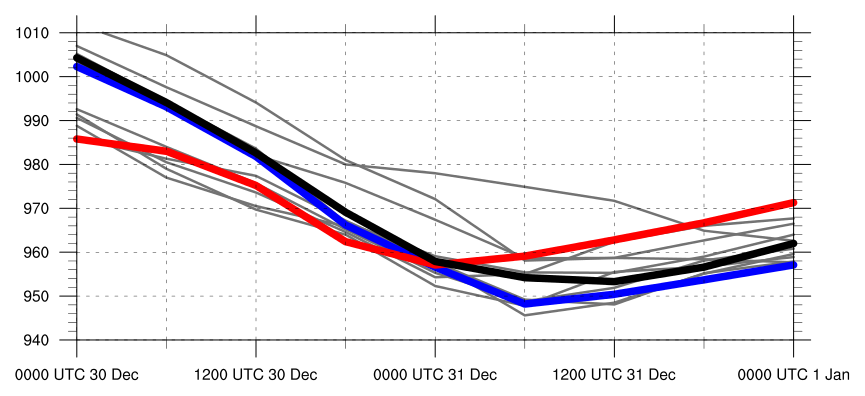 Minimum MSLP (hPa) of       EC every 6 h from                    0000 UTC 30 Dec 1996 to  0000 UTC 1 Jan 1997 for                    ERA-Interim,                       best GEFS member,             worst GEFS member, and all other GEFS members
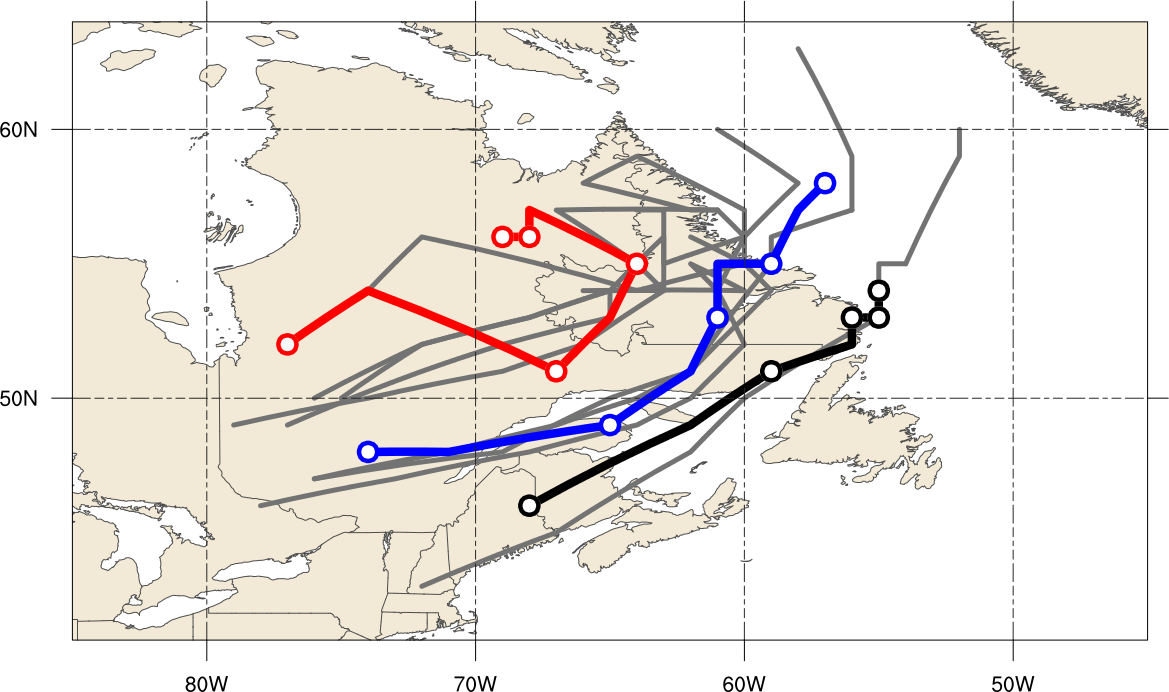 Track of EC every 6 h (circles every 12 h) from 0000 UTC 30 Dec 1996 to 0000 UTC 1 Jan 1997 for ERA-Interim,                     best GEFS member,             worst GEFS member, and     all other GEFS members
Evaluation of Forecast Skill of TPVs
Evaluate forecast skill of TPVs following aforementioned methodology, but use minimum dynamic tropopause potential temperature instead of minimum MSLP

Track and intensity error for TPV 1 is calculated every  12 h from 0000 UTC 26 Dec 1996 to 1200 UTC 29 Dec 1996 for each GEFS member

Track and intensity error for TPV 2 is calculated every  12 h from 0000 UTC 26 Dec 1996 to 0000 UTC 30 Dec 1996 for each GEFS member
Evaluation of Forecast Skill of TPVs
Track, intensity, and combined track and intensity error ranks are first calculated for each TPV individually

These respective error ranks for each TPV are added together to determine the corresponding error ranks for the TPVs together

Square of the linear correlation (r2) is computed between the combined track and intensity error ranks for the EC and the track, intensity, and combined track and intensity error ranks for the TPVs separately and together

Statistical significance is assessed with a two-sided Student’s t test
Results: Correlation Analysis
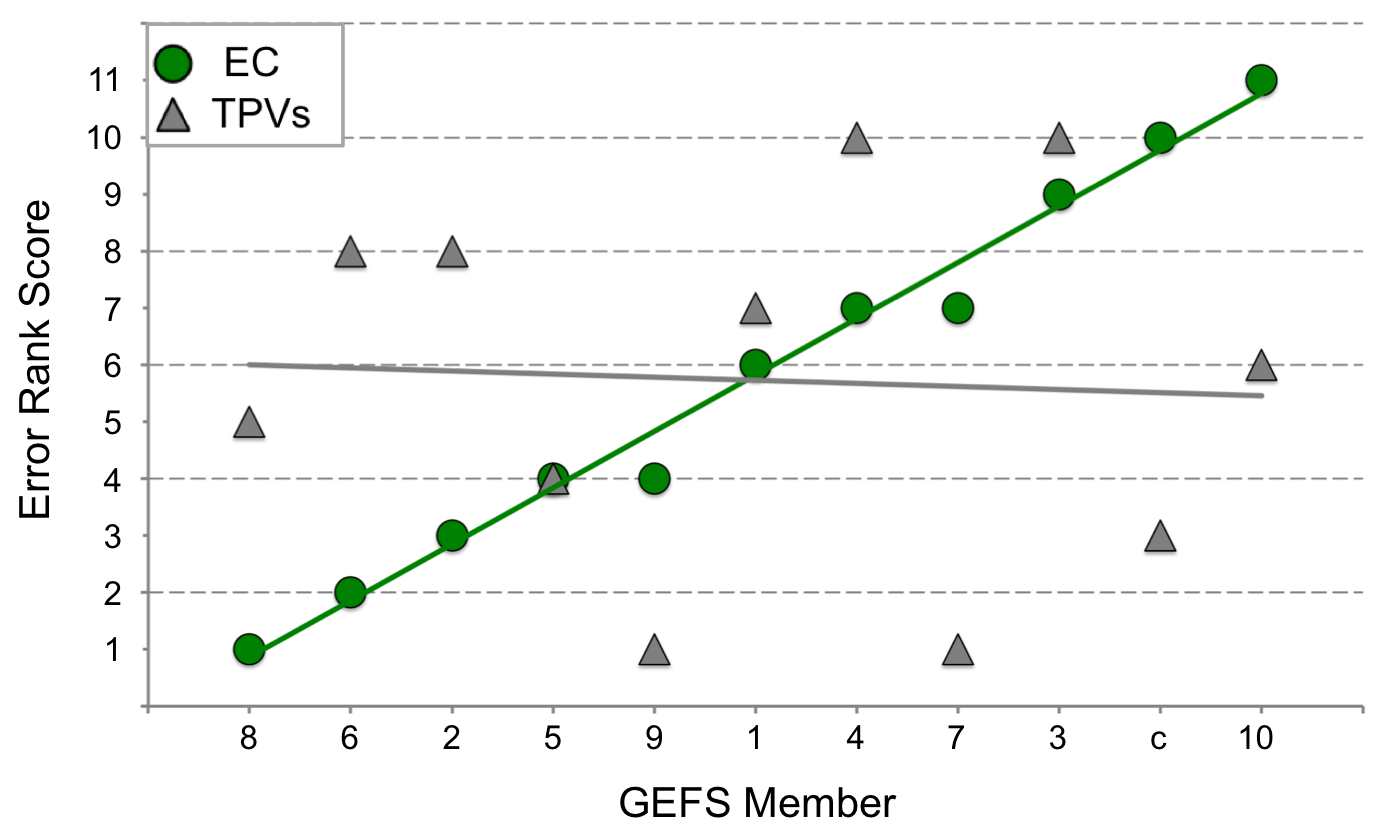 r = 0.032
r2 = 0.001
Scatterplot and trend lines of combined track and intensity error ranks of all GEFS members for the EC (green dots and green line) and combined track and intensity error ranks of all GEFS members for the TPVs together (gray triangles and gray line)
Results: Correlation Analysis
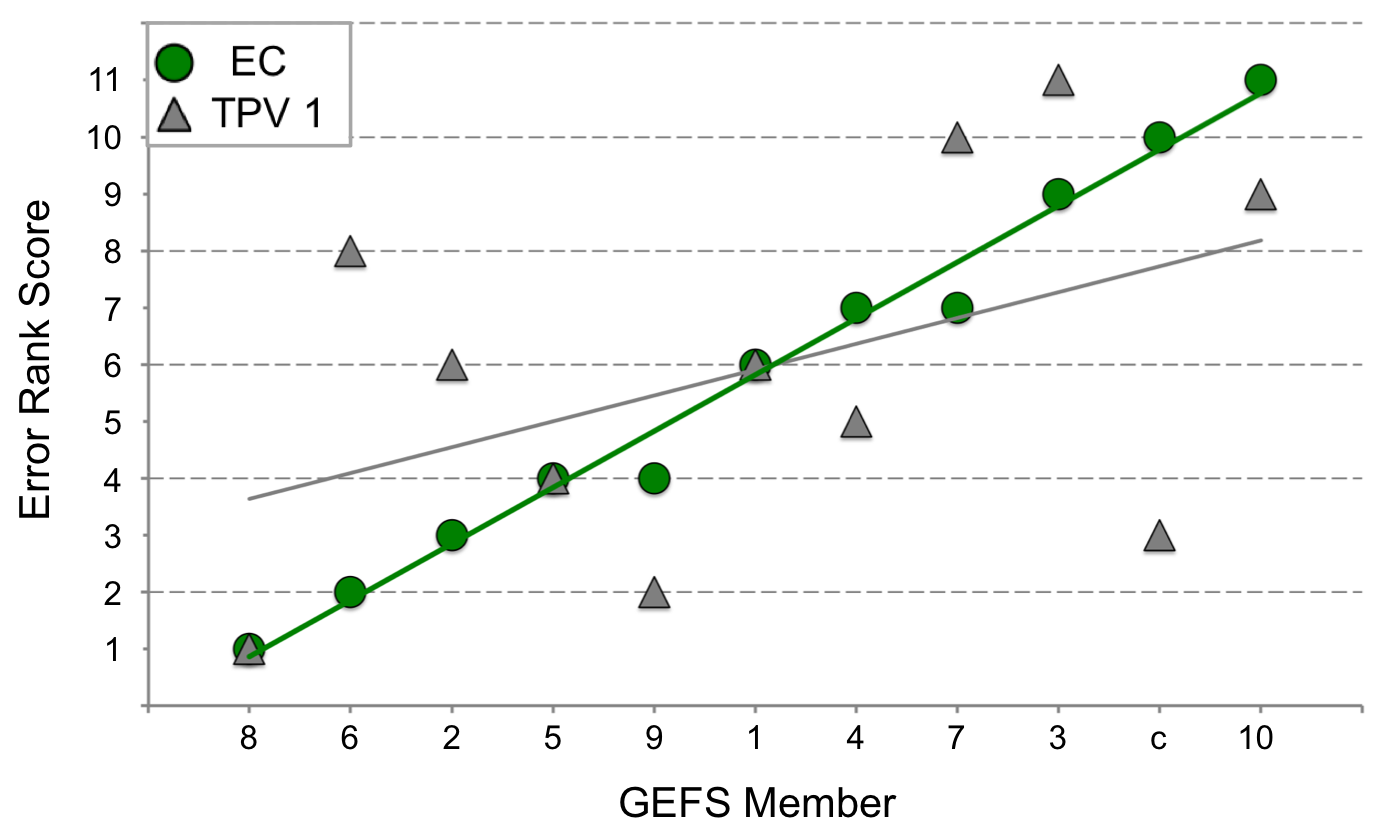 r = 0.456
r2 = 0.208
*Not statistically significant
Scatterplot and trend lines of combined track and intensity error ranks of all GEFS members for the EC (green dots and green line) and intensity error ranks of all GEFS members for TPV 1 (gray triangles and gray line)
Best and Worst Comparison
0000 UTC 29 Dec 1996
Best GEFS Member
ERA-Interim
378
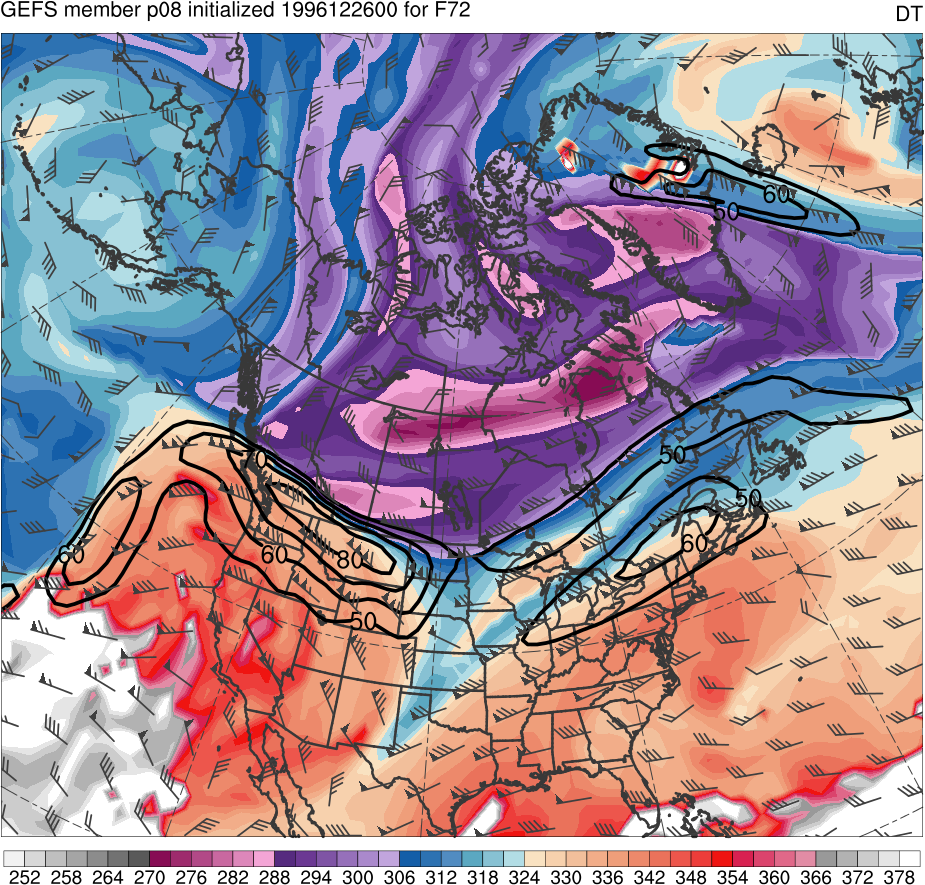 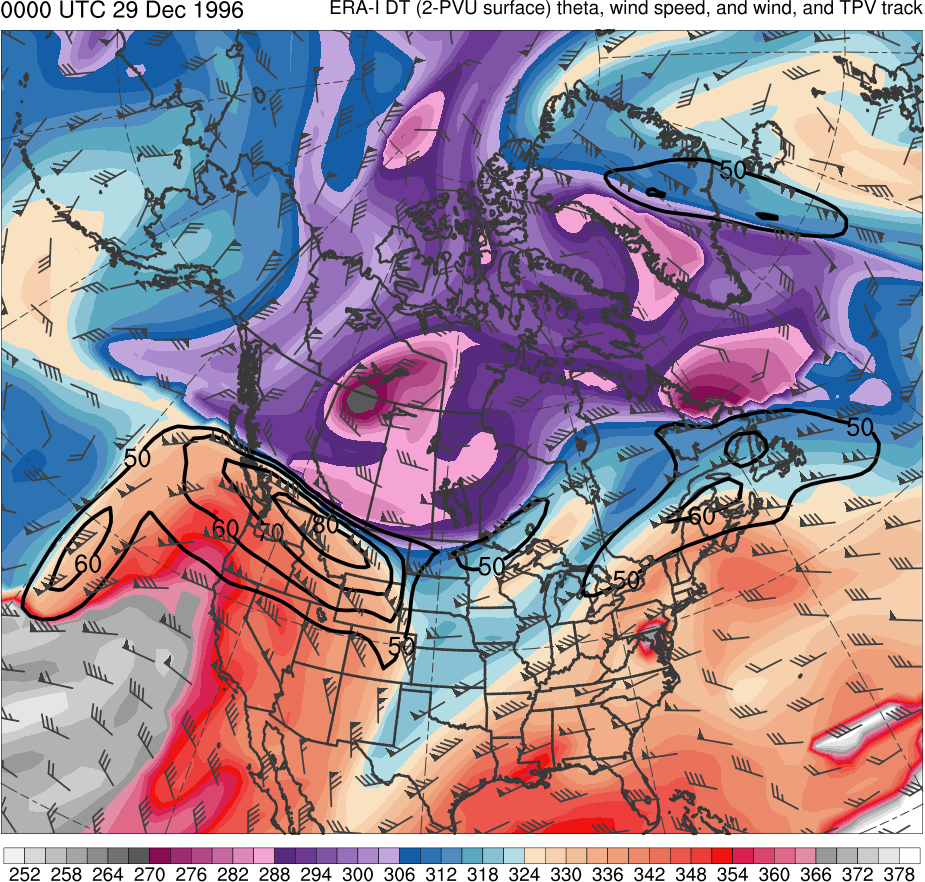 372
TPV 2
TPV 2
366
360
354
TPV 1
TPV 1
348
342
336
330
324
318
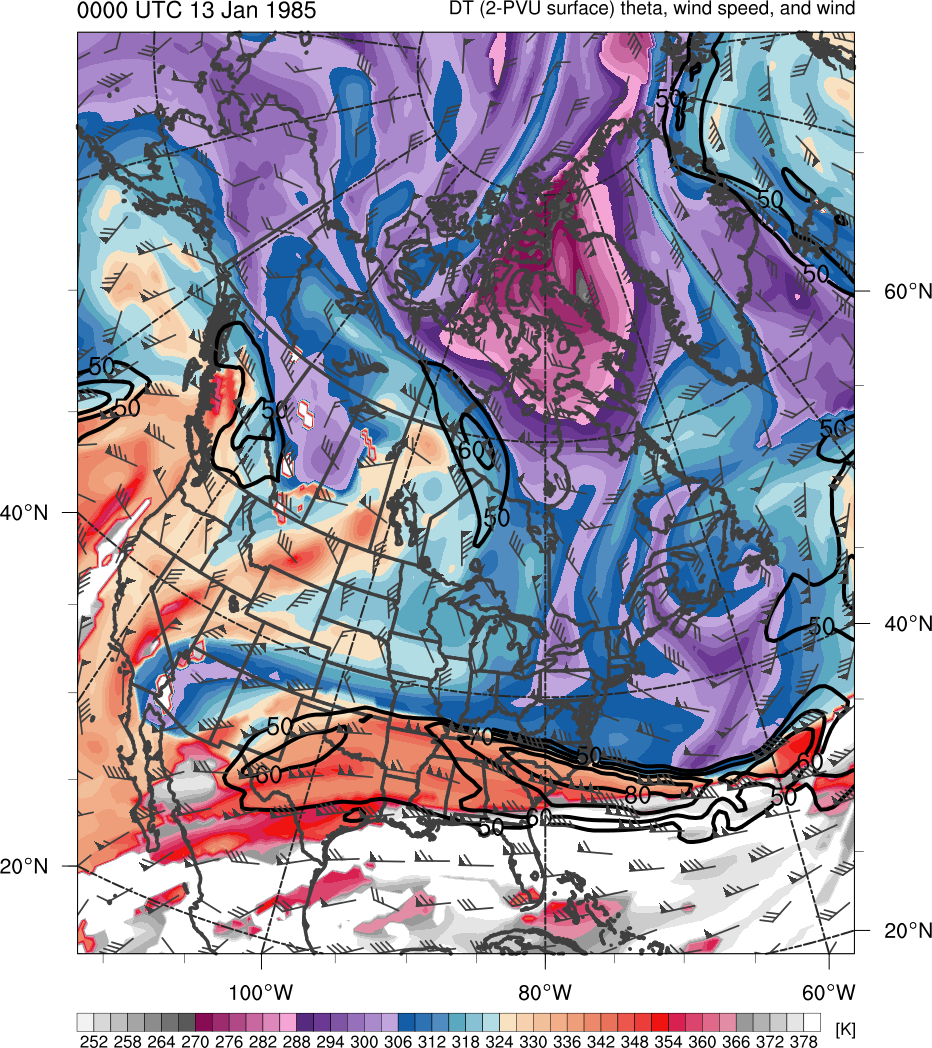 Worst GEFS Member
312
306
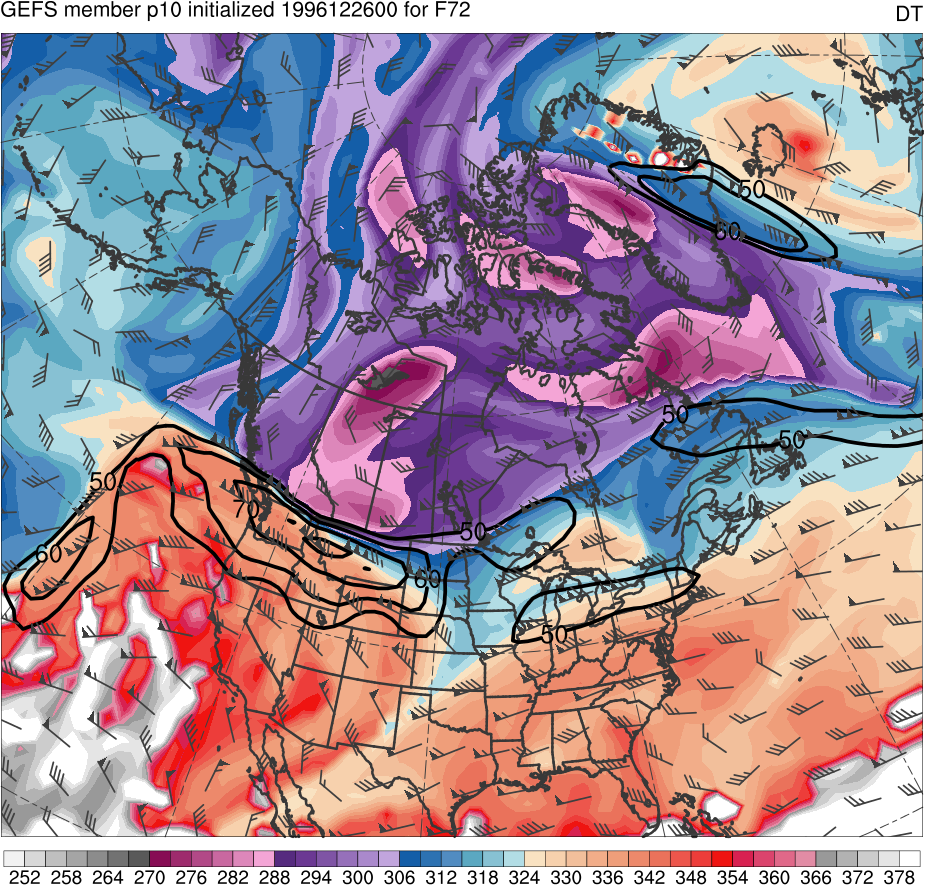 TPV 2
300
294
288
Potential temperature (K, shaded), wind speed (black, every 10 m s−1  starting at 50 m s−1), and wind (m s−1, flags and barbs) on 2-PVU surface
282
TPV 1
276
270
264
258
252
(K)
Best and Worst Comparison
0000 UTC 29 Dec 1996
Best GEFS Member
ERA-Interim
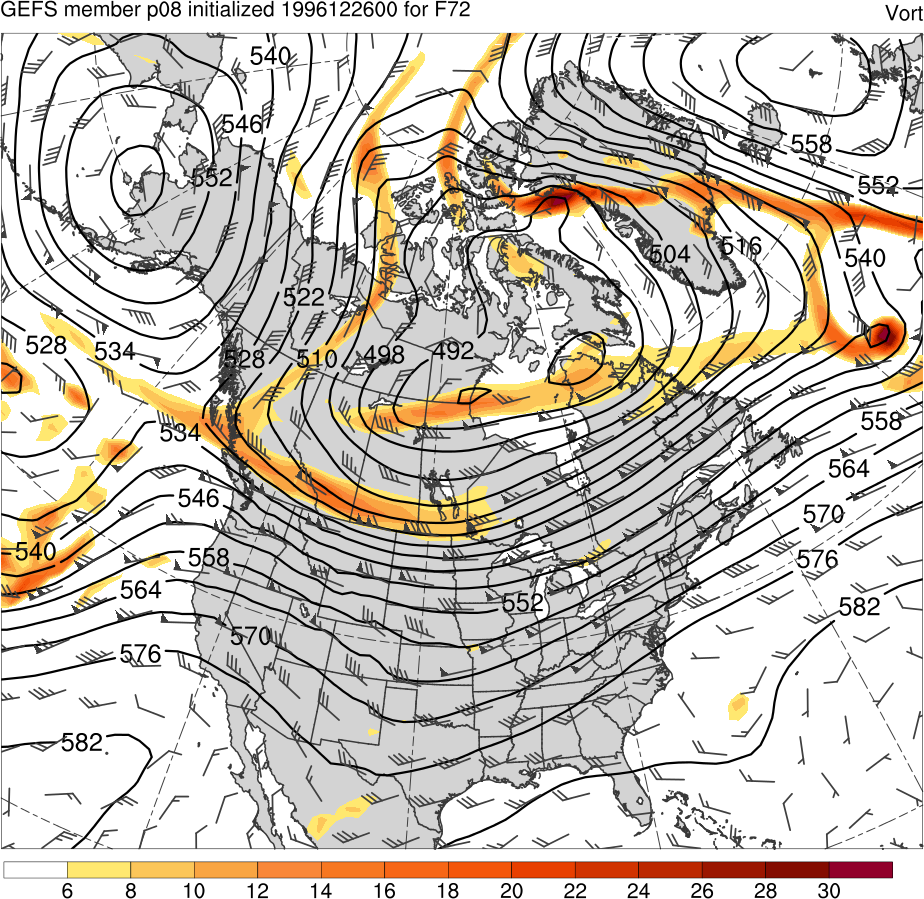 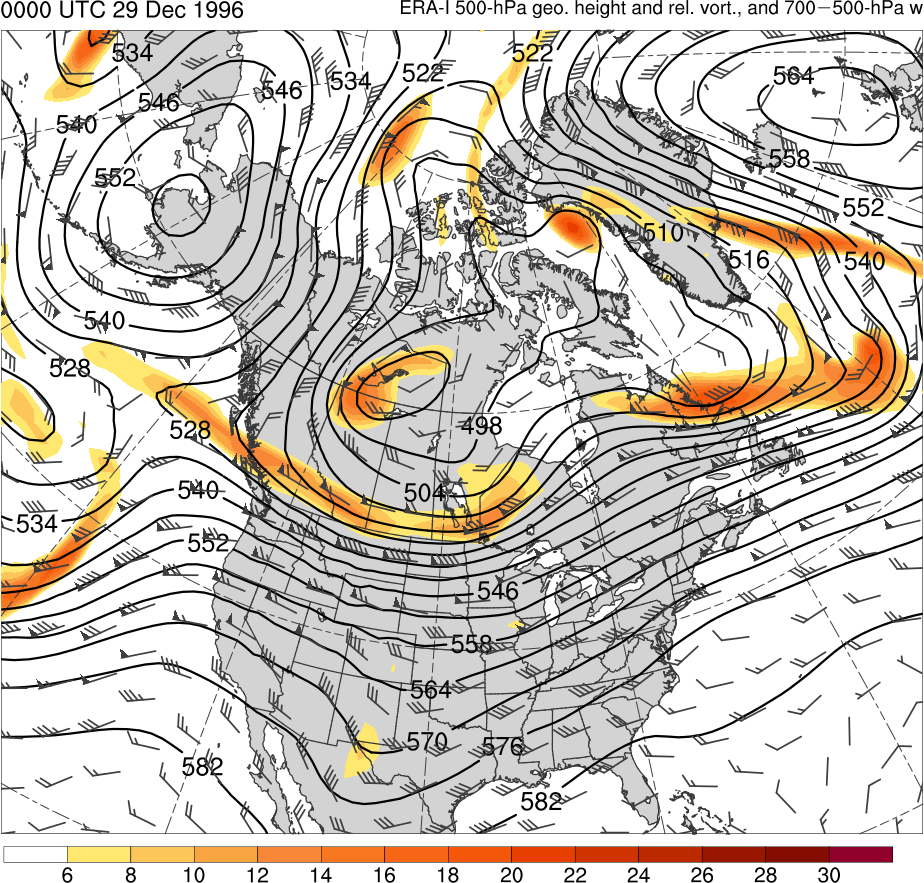 30
28
26
24
22
20
18
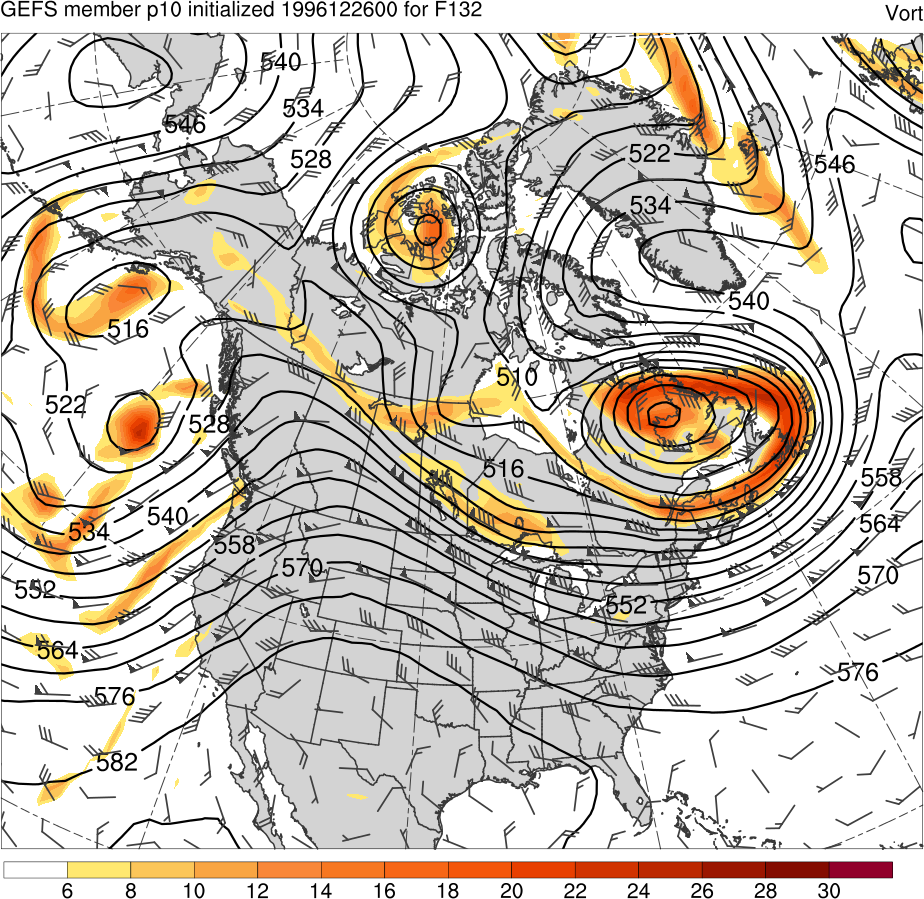 Worst GEFS Member
16
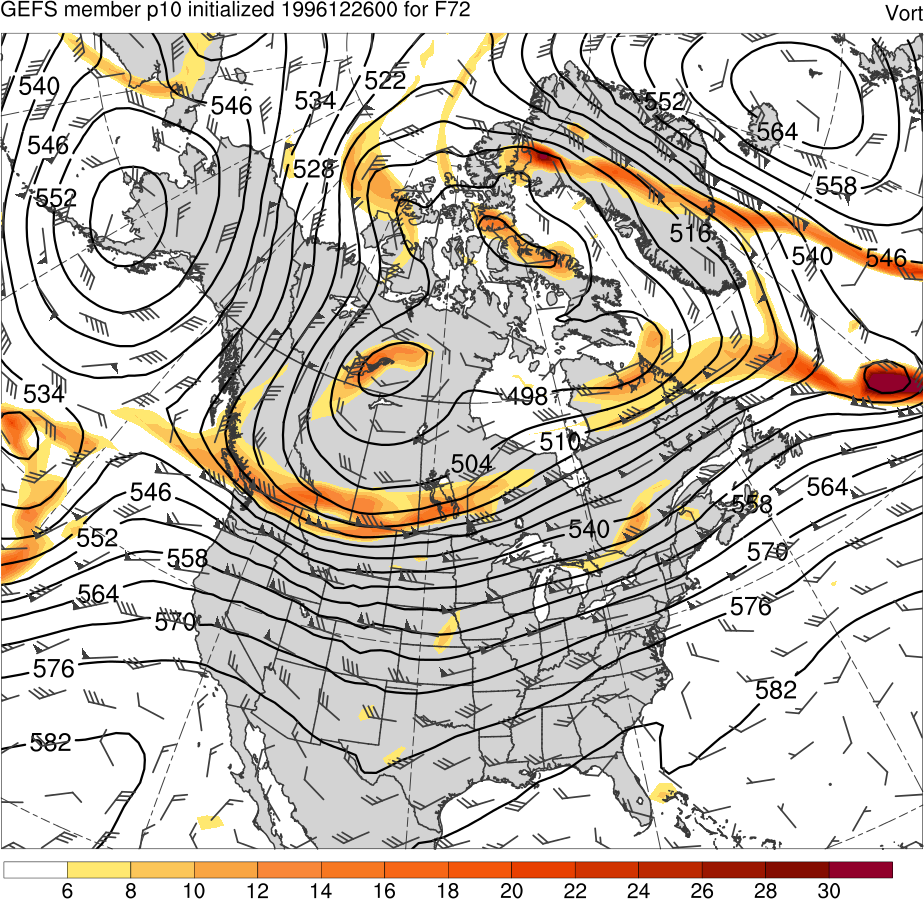 14
500-hPa geopotential height (black contours, every 6 dam), relative vorticity (shading, ×10−5 s−1), and wind (flags and barbs, m s−1)
12
10
8
6
Best and Worst Comparison
0000 UTC 29 Dec 1996
Best GEFS Member
ERA-Interim
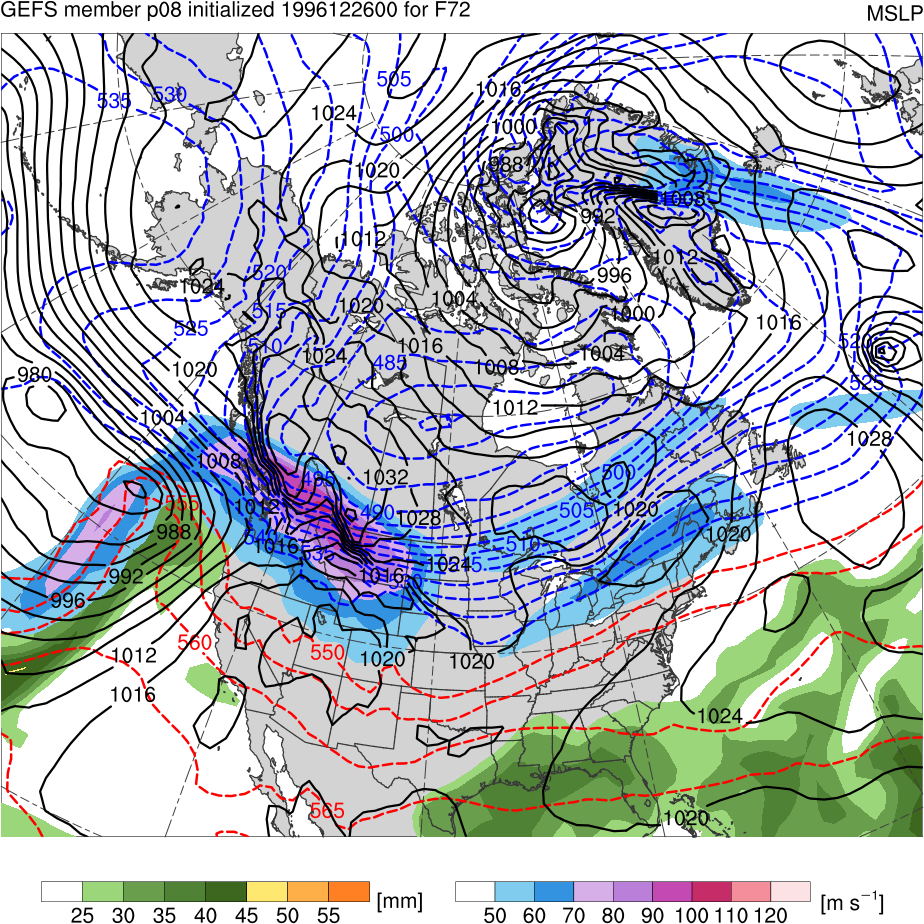 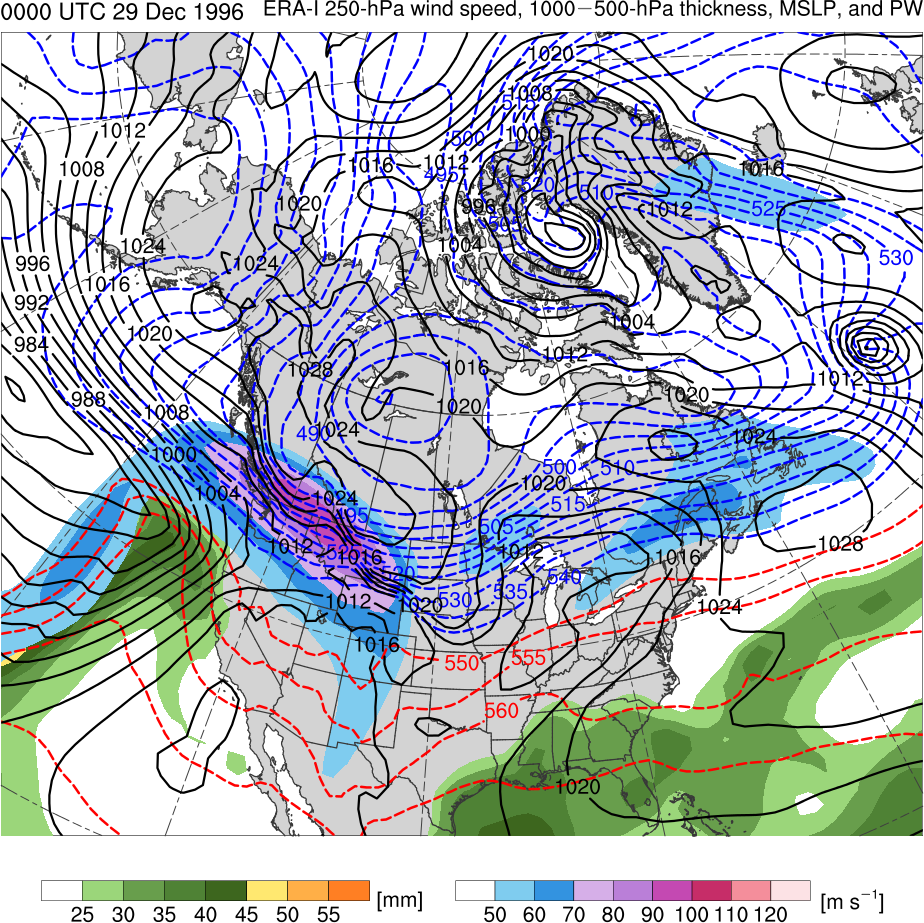 Worst GEFS Member
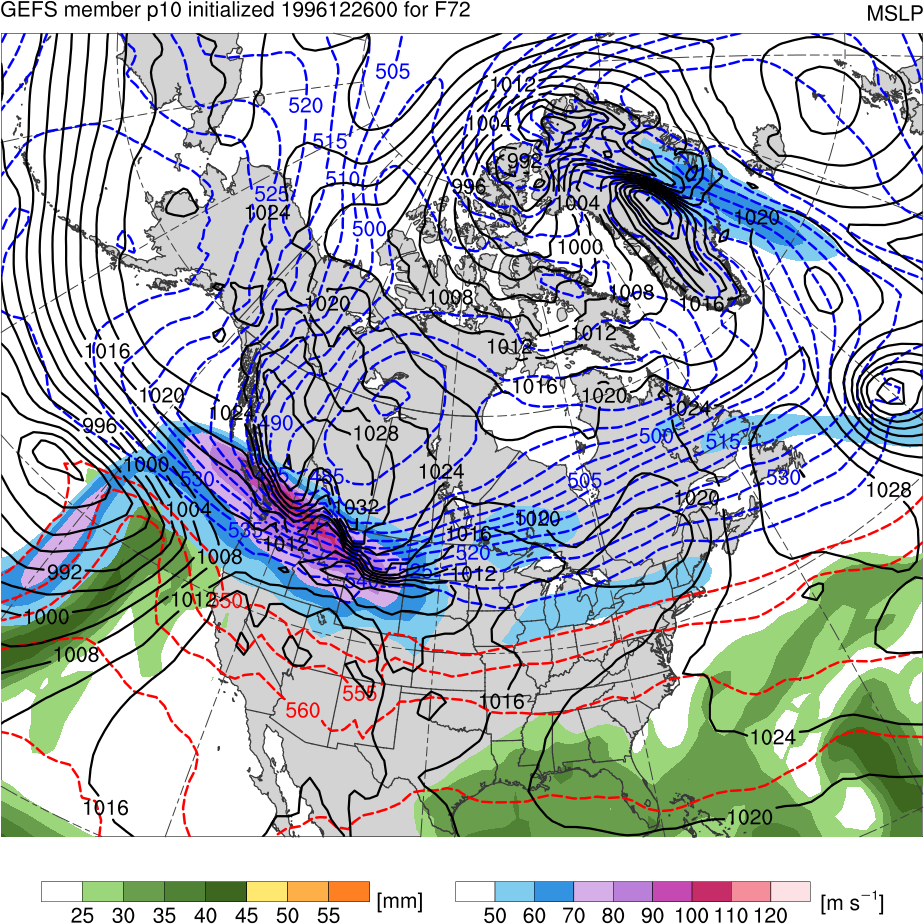 250-hPa wind speed (m s−1, shaded), 
1000–500-hPa thickness (dam, blue/red), 
MSLP (hPa, black), PW (mm, shaded)
(mm)
(m s−1 )
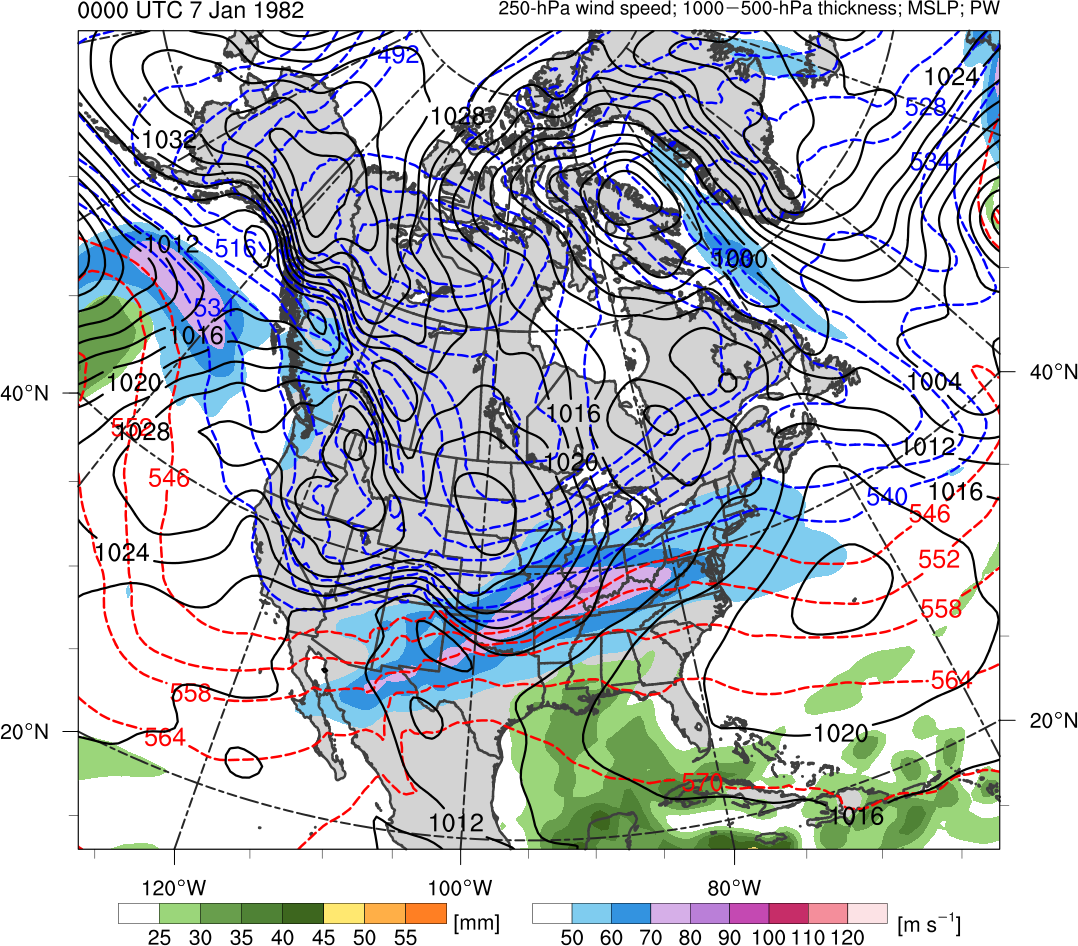 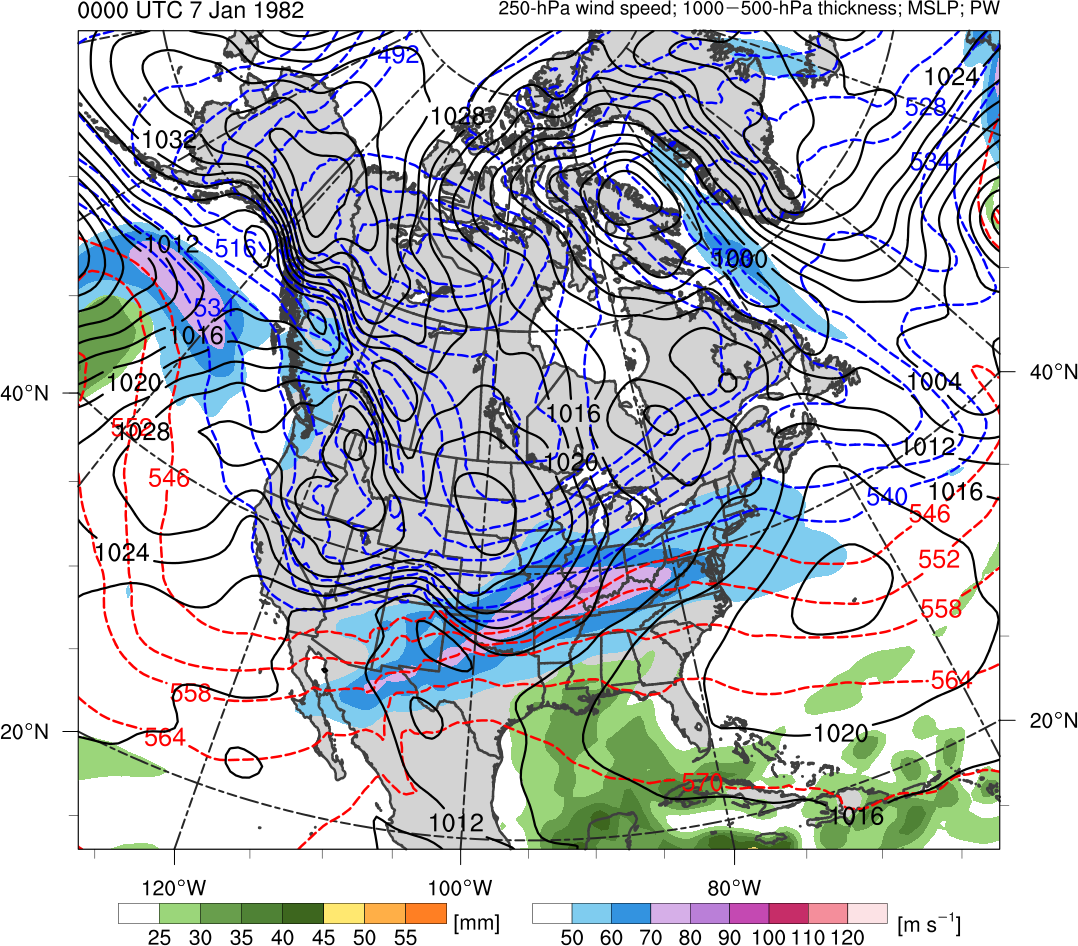 25
30
40
45
35
50
55
50
60
80
90
70
100
110
120
Best and Worst Comparison
1200 UTC 29 Dec 1996
Best GEFS Member
ERA-Interim
378
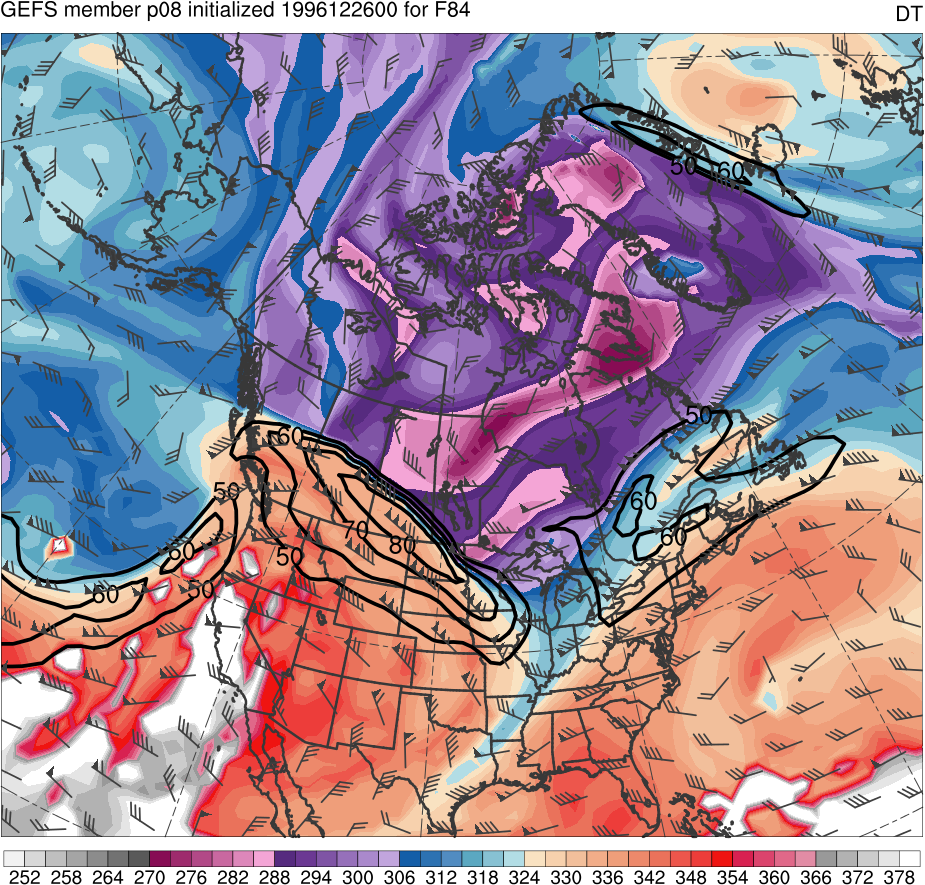 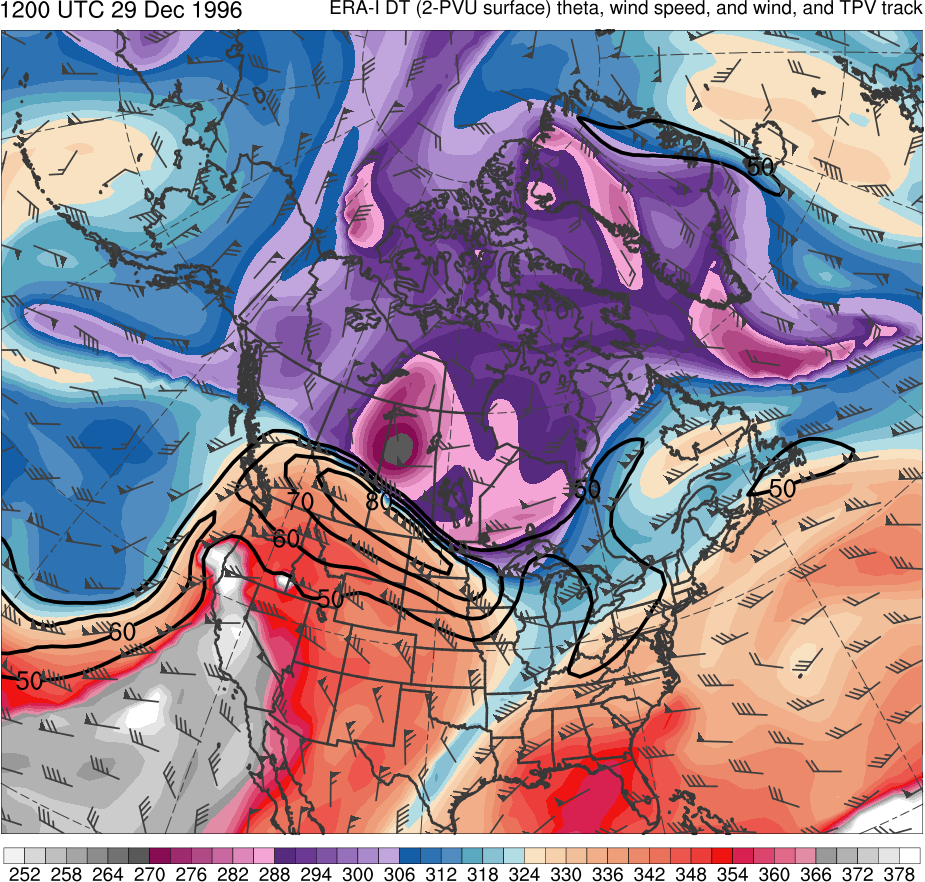 372
TPV 2
TPV 2
366
360
TPV 1
TPV 1
354
348
342
336
330
324
318
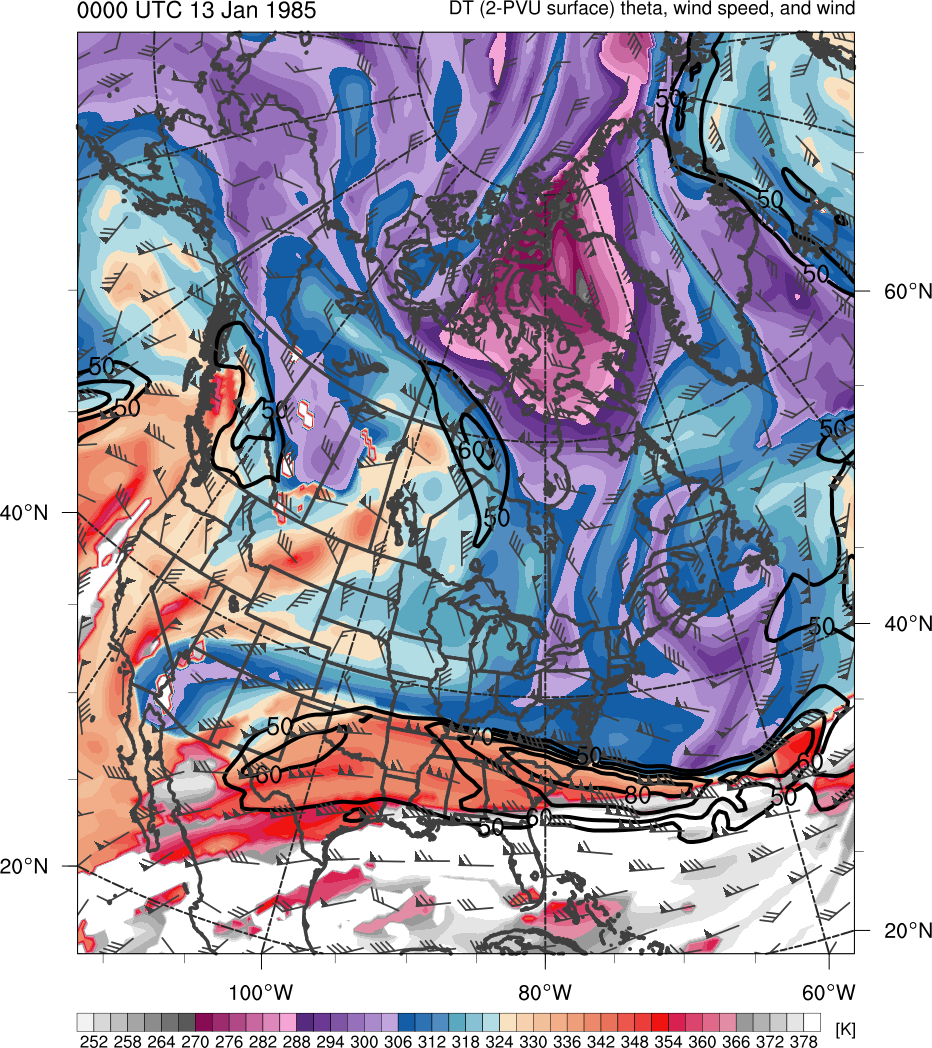 Worst GEFS Member
312
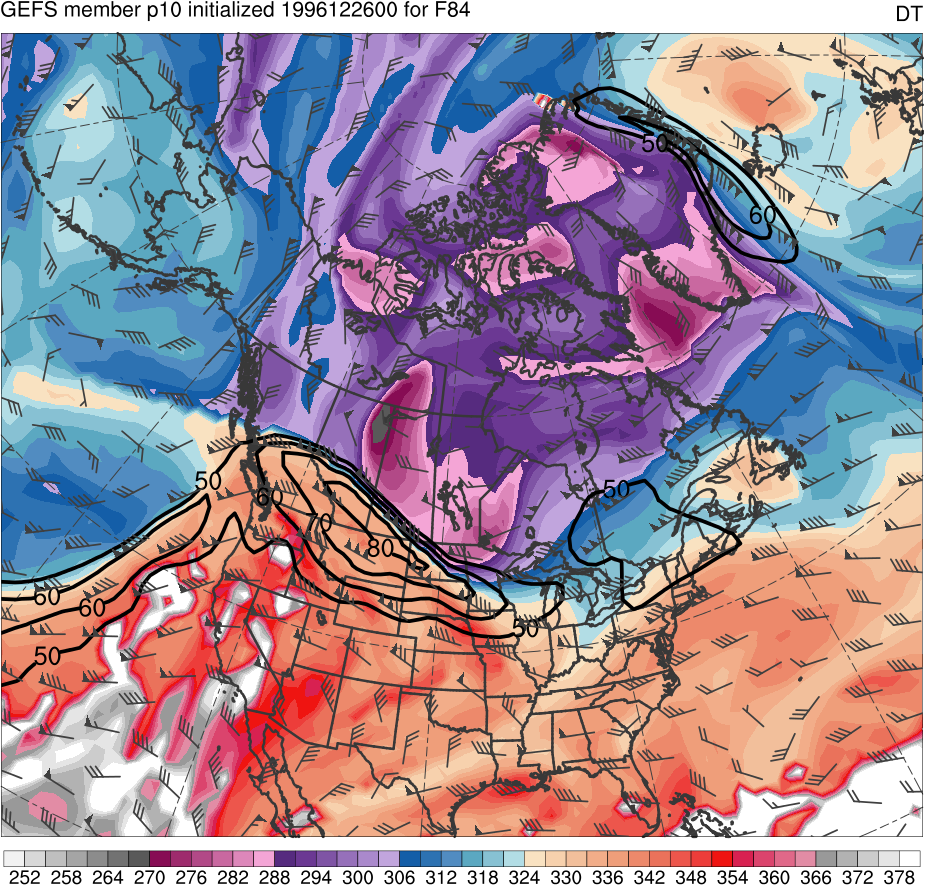 306
TPV 2
300
294
TPV 1
288
Potential temperature (K, shaded), wind speed (black, every 10 m s−1  starting at 50 m s−1), and wind (m s−1, flags and barbs) on 2-PVU surface
282
276
270
264
258
252
(K)
Best and Worst Comparison
1200 UTC 29 Dec 1996
Best GEFS Member
ERA-Interim
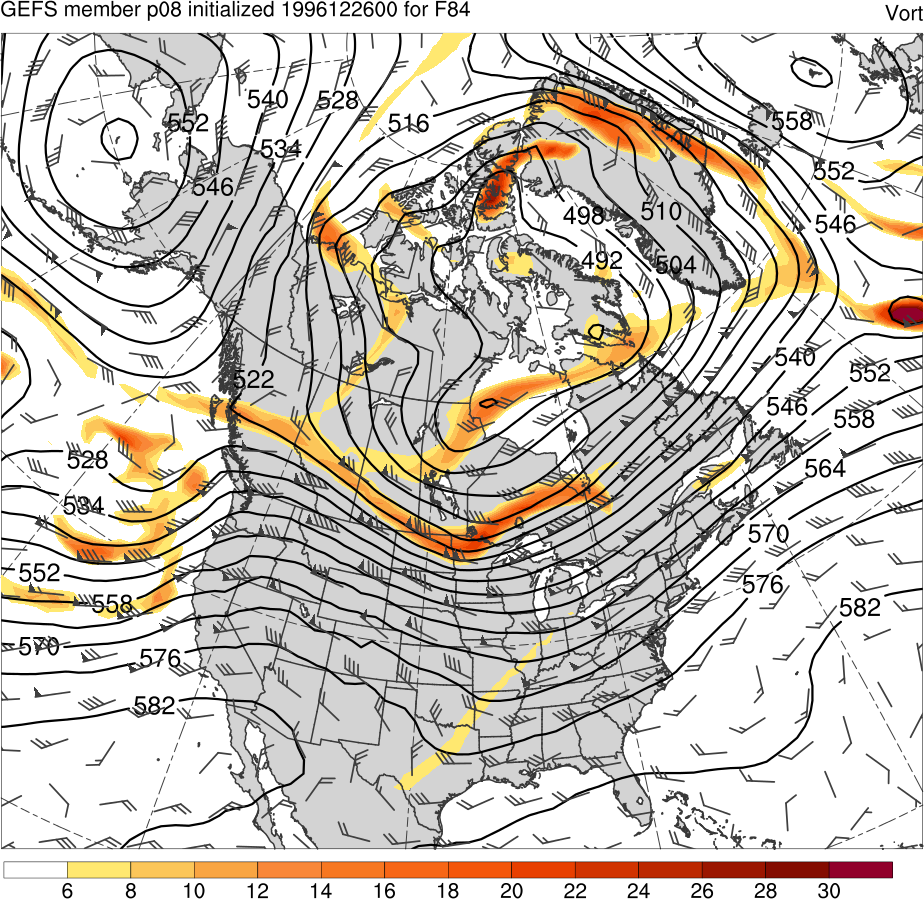 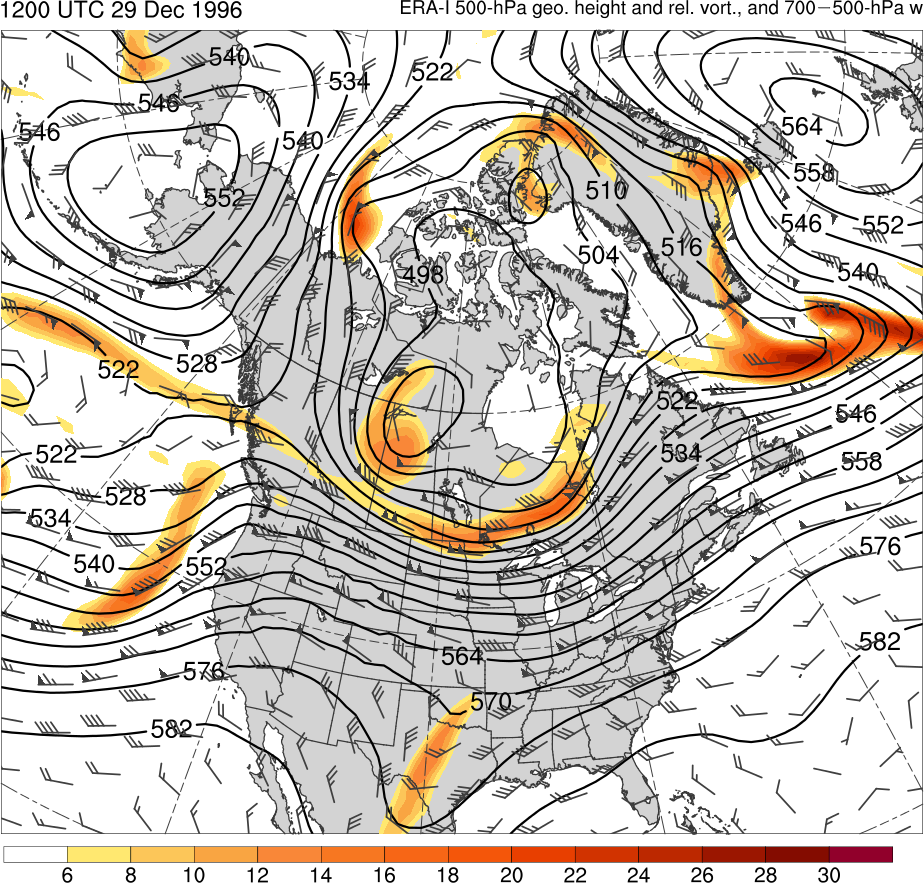 30
28
26
24
22
20
18
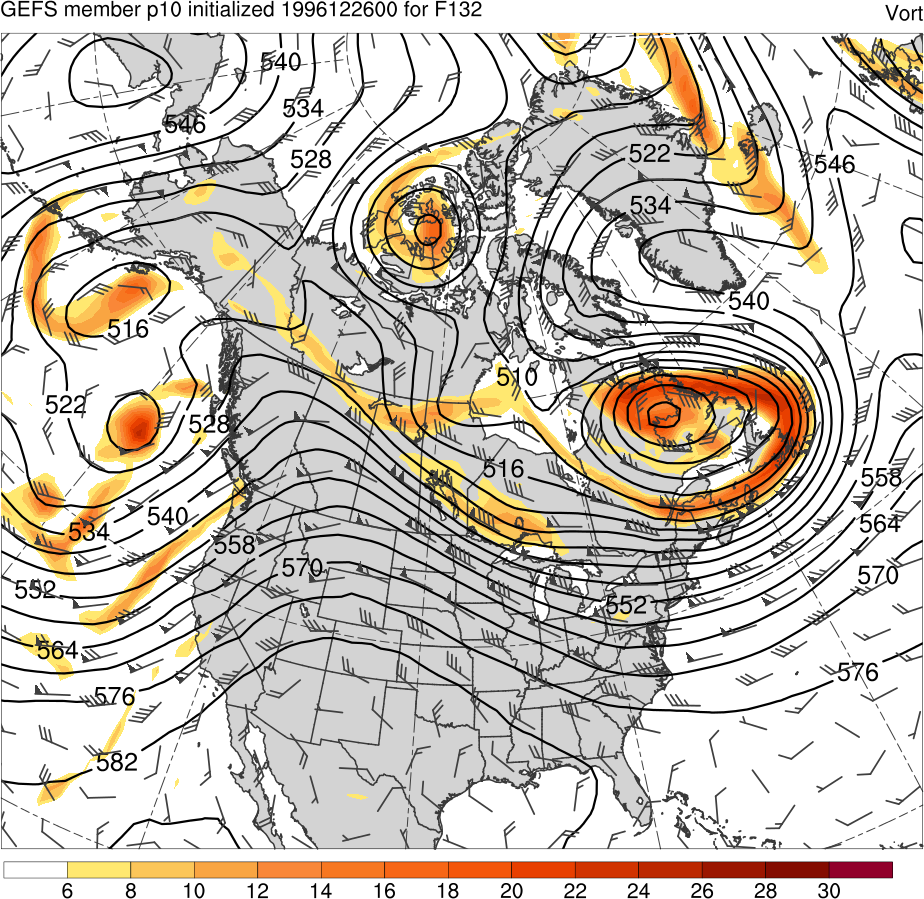 Worst GEFS Member
16
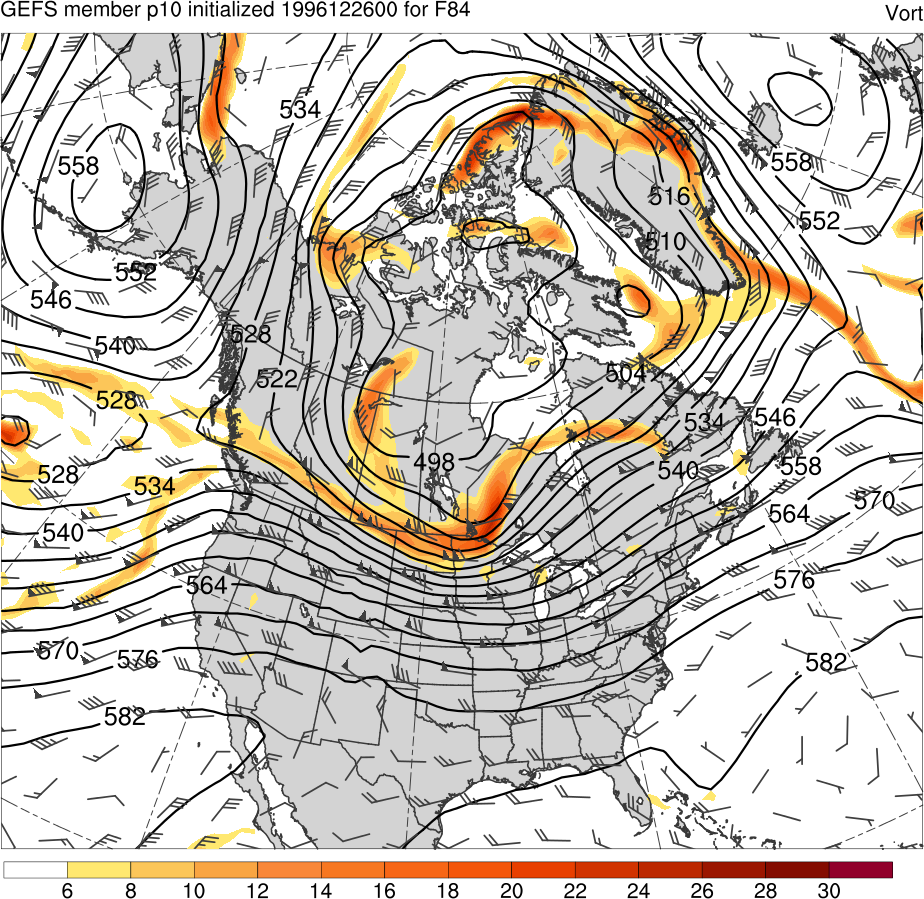 14
500-hPa geopotential height (black contours, every 6 dam), relative vorticity (shading, ×10−5 s−1), and wind (flags and barbs, m s−1)
12
10
8
6
Best and Worst Comparison
1200 UTC 29 Dec 1996
Best GEFS Member
ERA-Interim
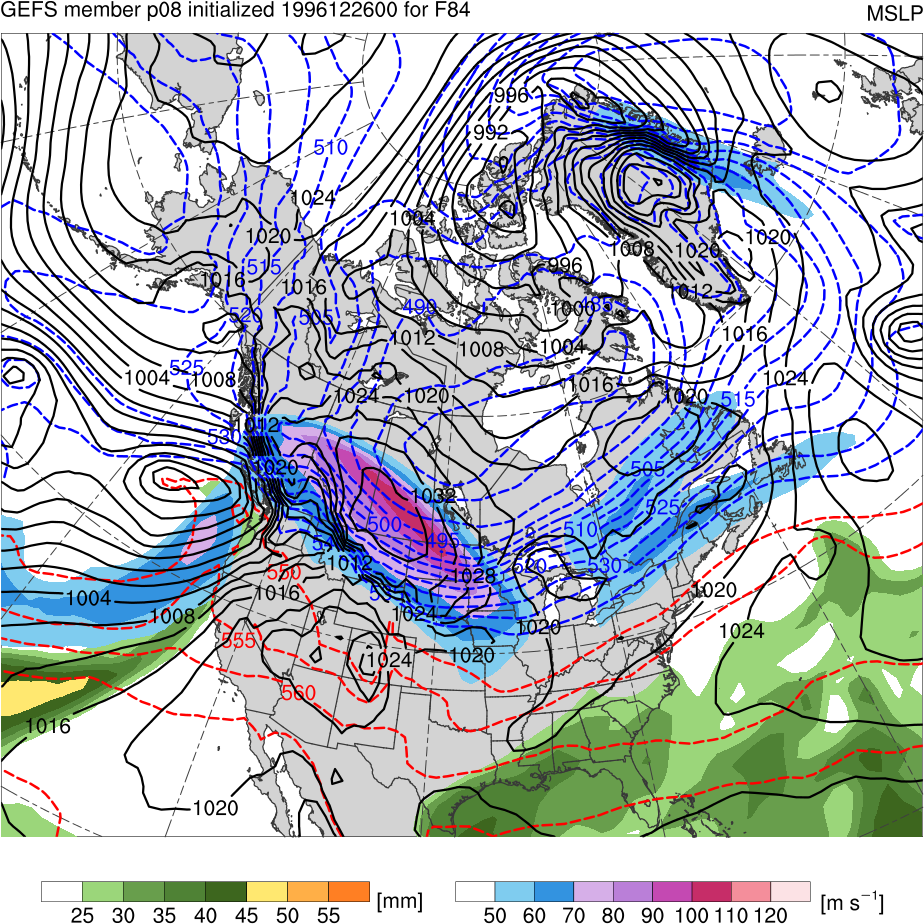 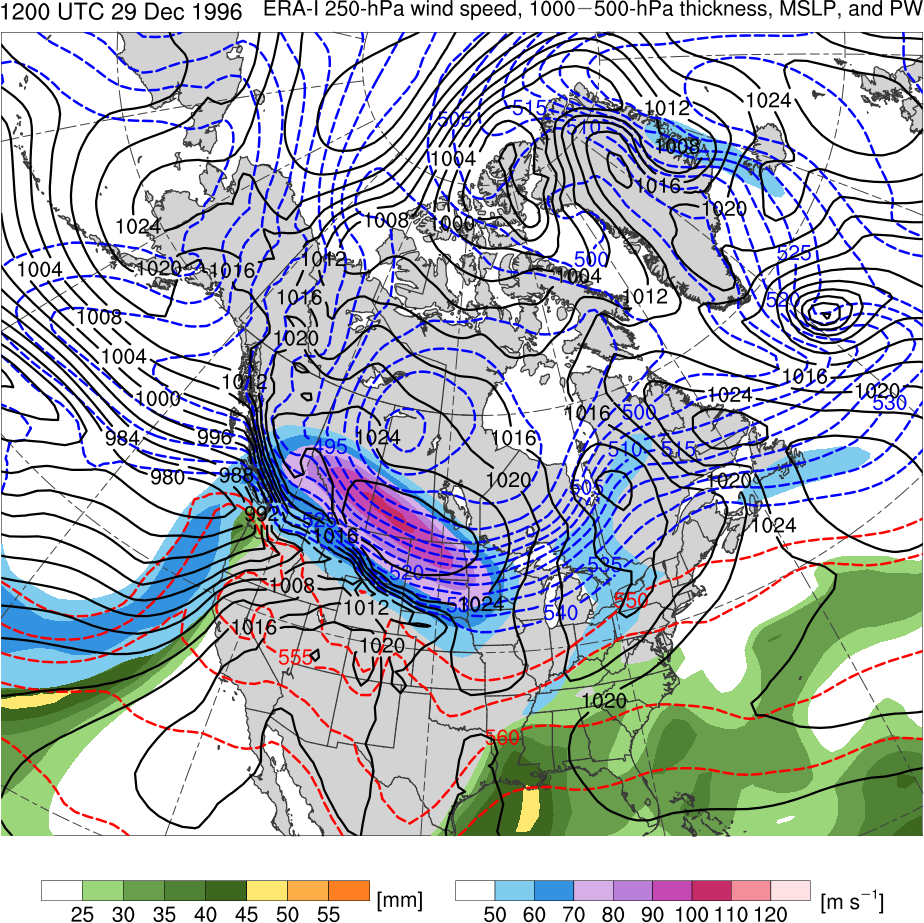 L
1013 hPa
Worst GEFS Member
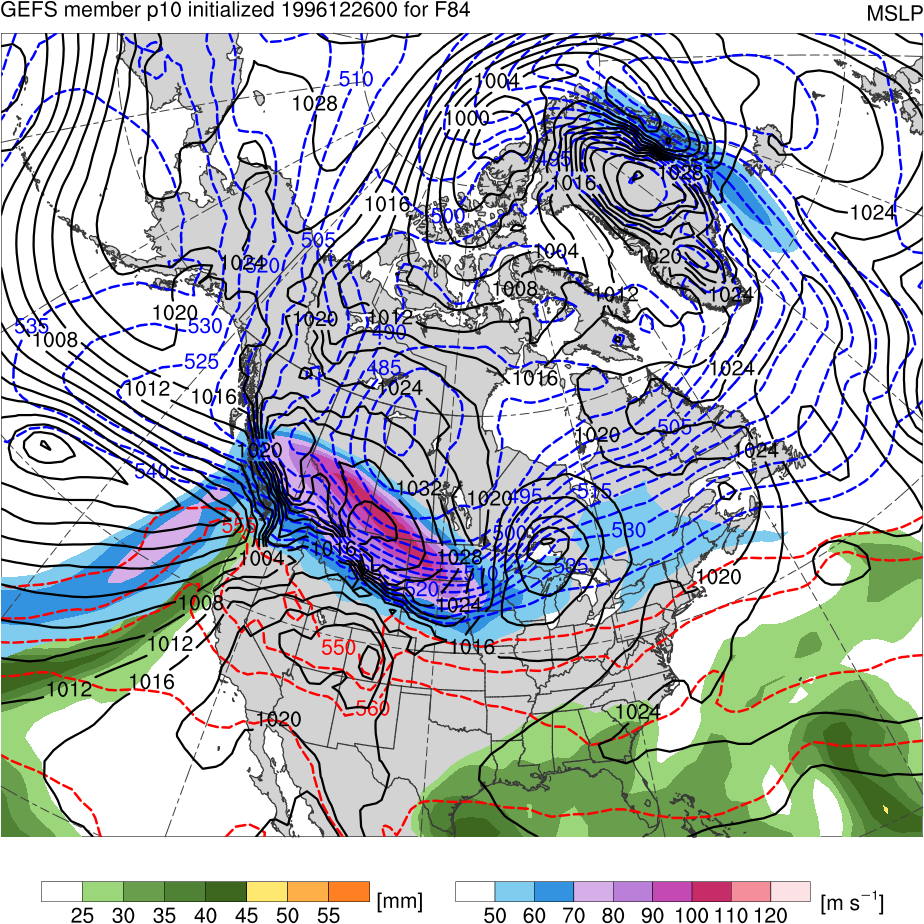 250-hPa wind speed (m s−1, shaded), 
1000–500-hPa thickness (dam, blue/red), 
MSLP (hPa, black), PW (mm, shaded)
L
(mm)
(m s−1 )
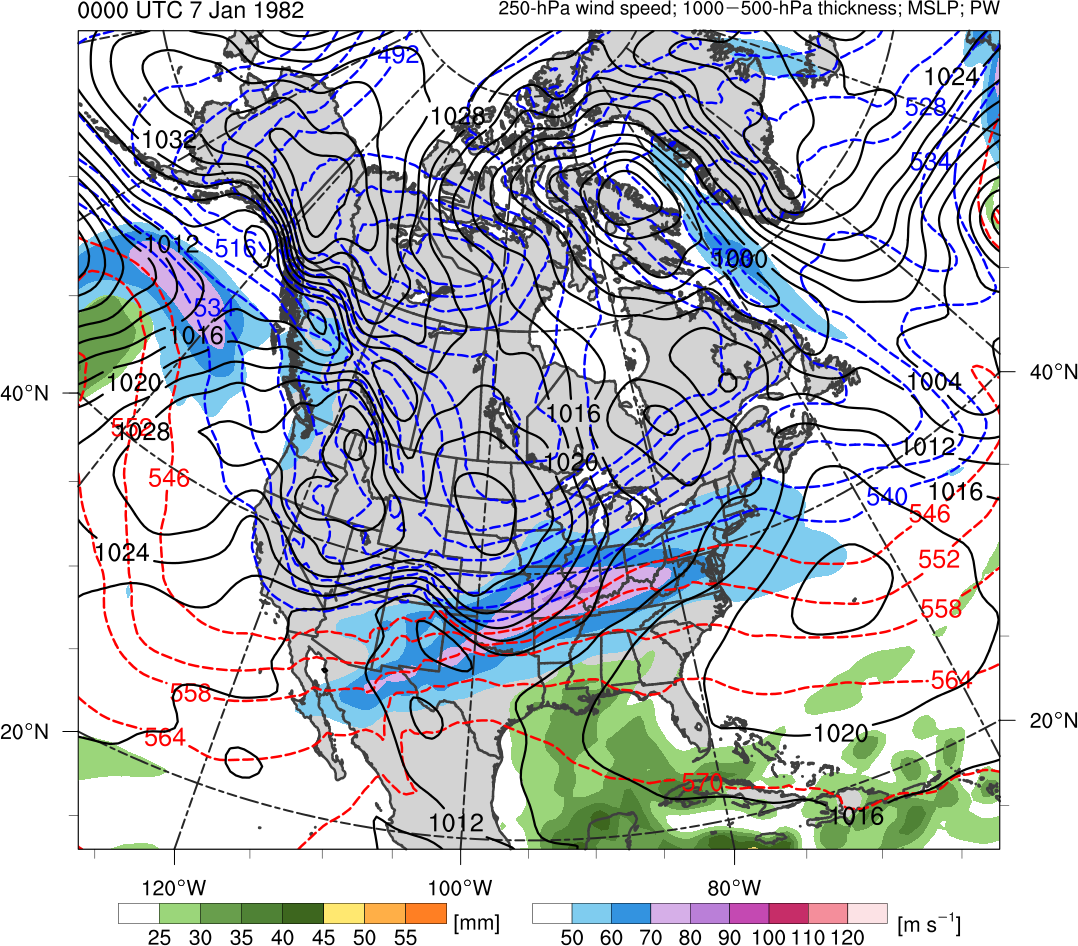 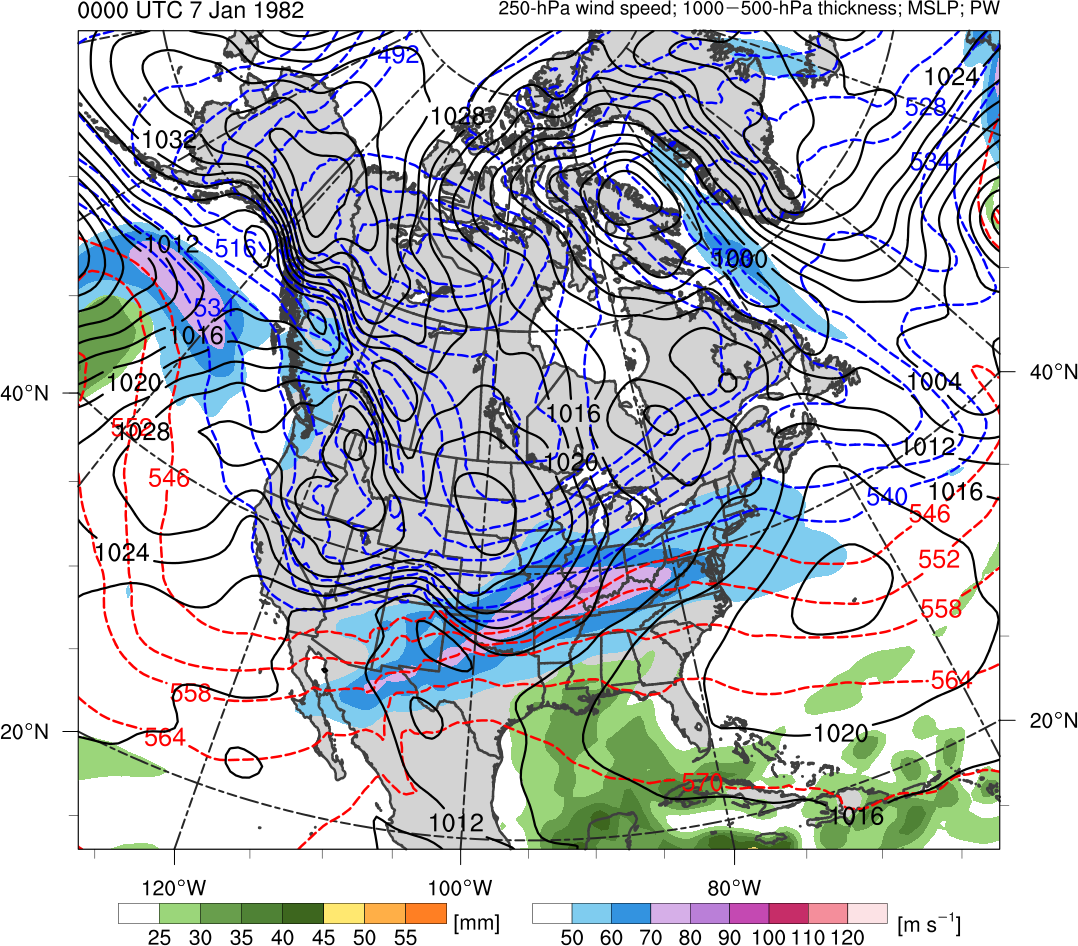 25
30
40
45
35
50
55
50
60
80
90
70
100
110
120
999 hPa
Best and Worst Comparison
0000 UTC 30 Dec 1996
Best GEFS Member
ERA-Interim
378
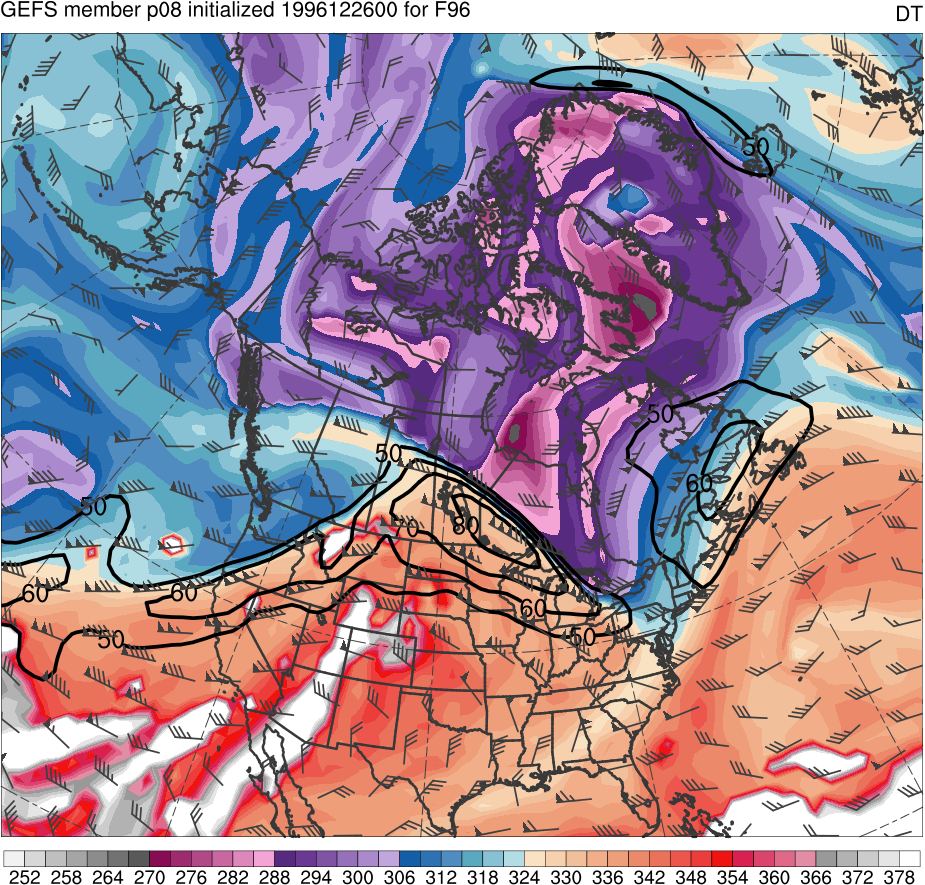 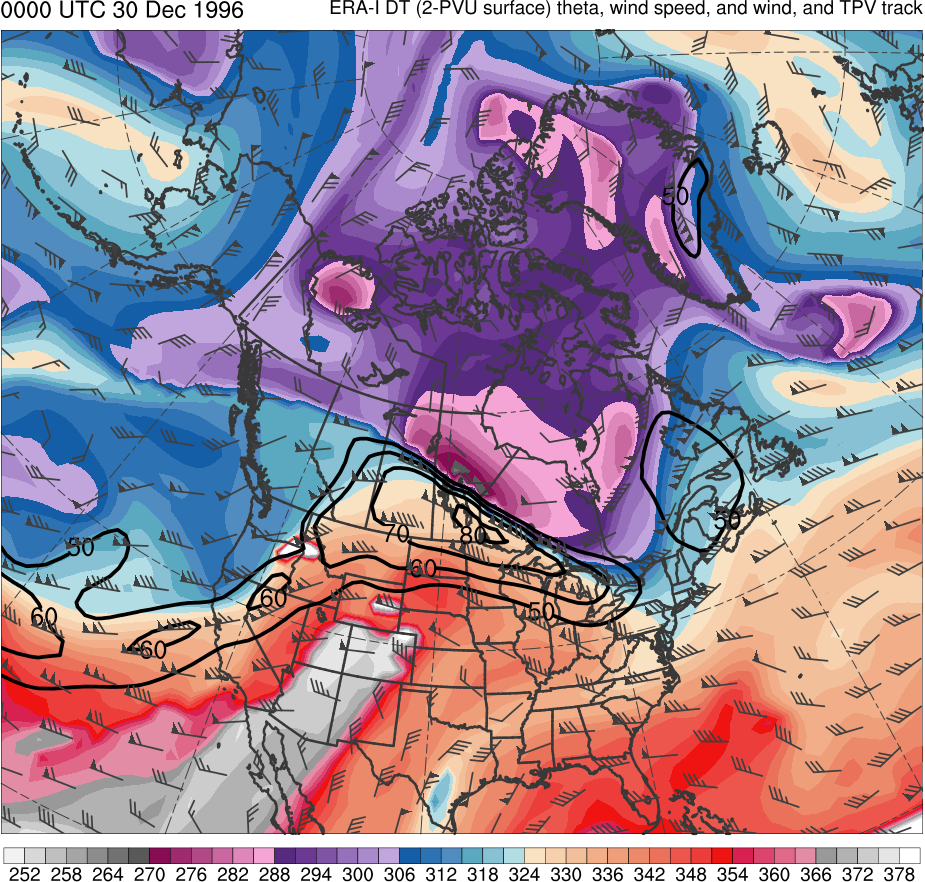 372
TPV 2
366
TPV 1
TPV 1
TPV 2
360
354
348
342
336
330
324
318
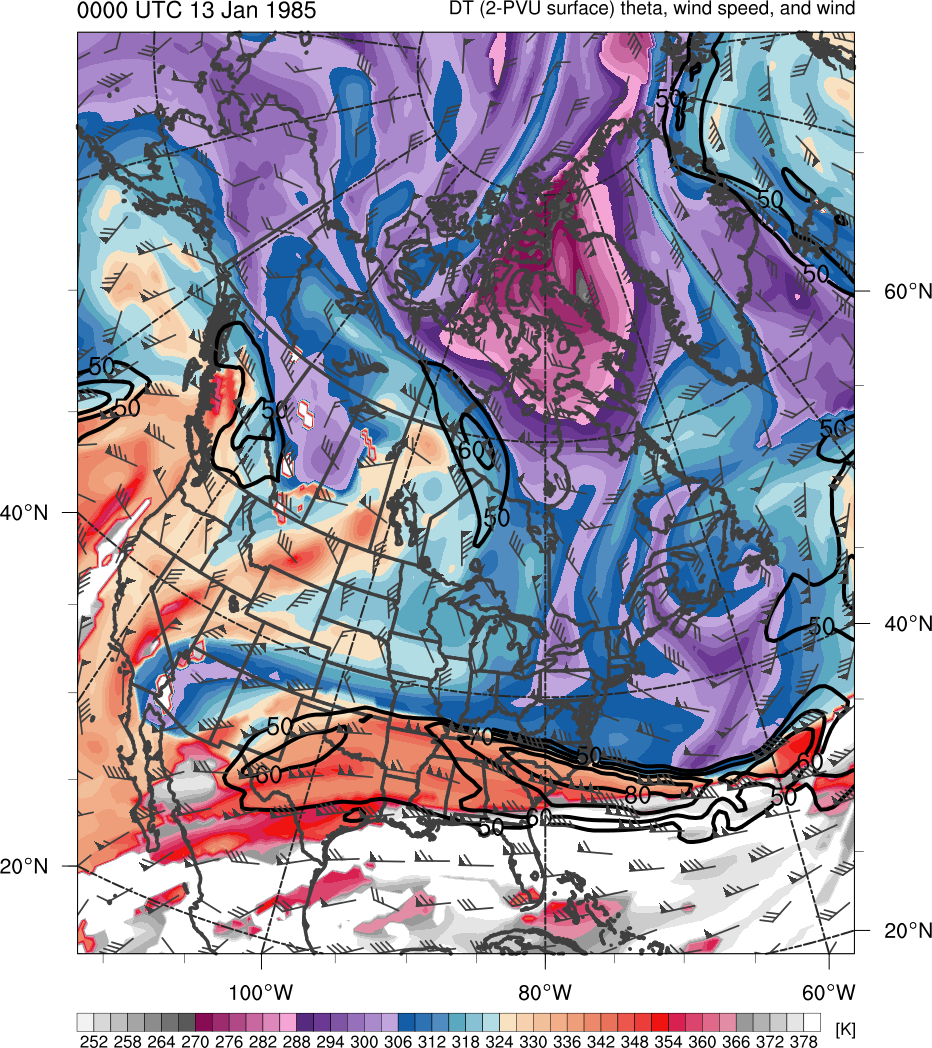 Worst GEFS Member
312
306
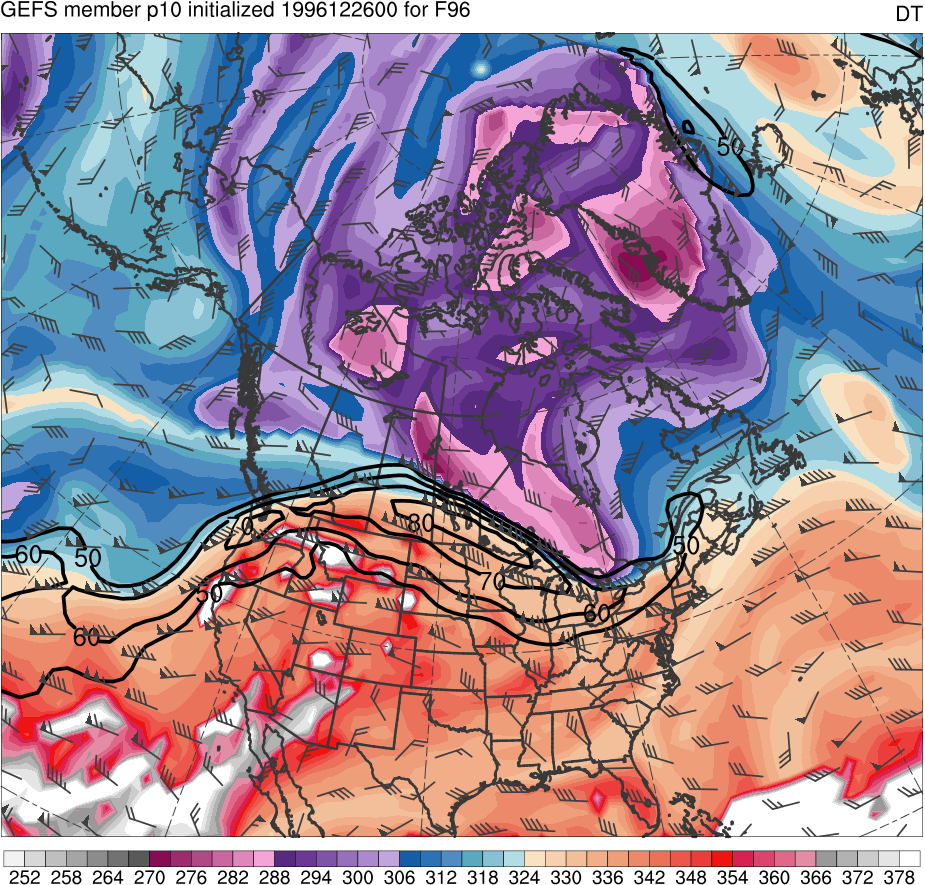 300
TPV 2
294
TPV 1
288
Potential temperature (K, shaded), wind speed (black, every 10 m s−1  starting at 50 m s−1), and wind (m s−1, flags and barbs) on 2-PVU surface
282
276
270
264
258
252
(K)
Best and Worst Comparison
0000 UTC 30 Dec 1996
Best GEFS Member
ERA-Interim
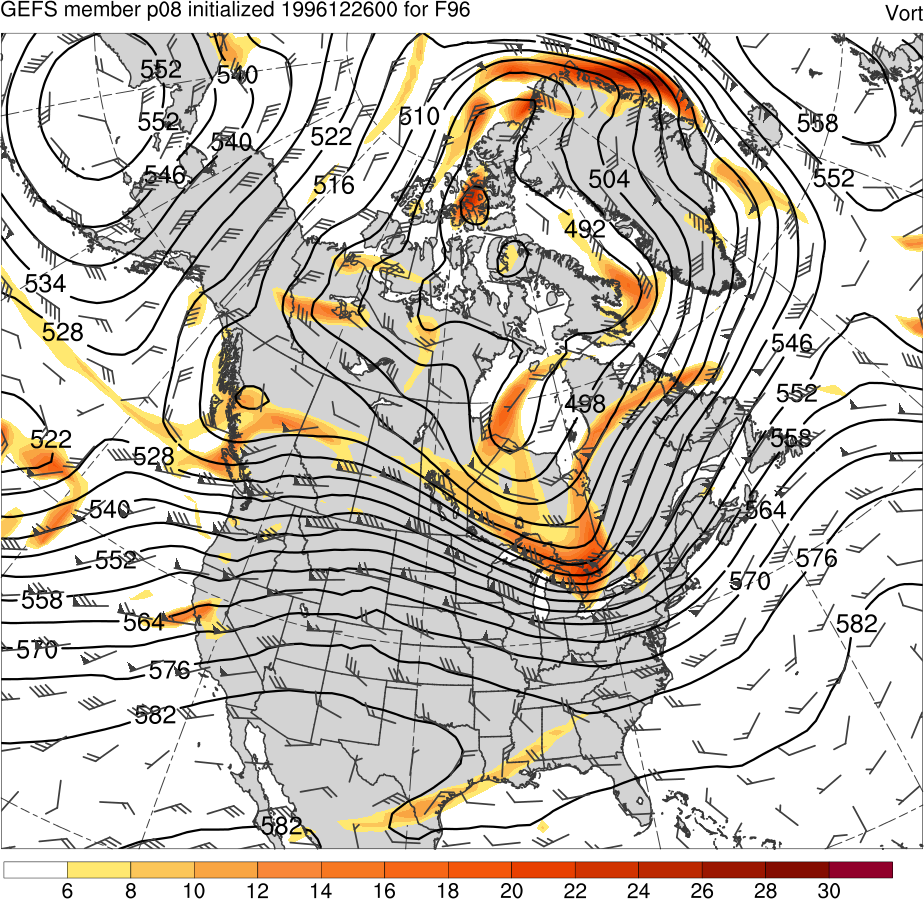 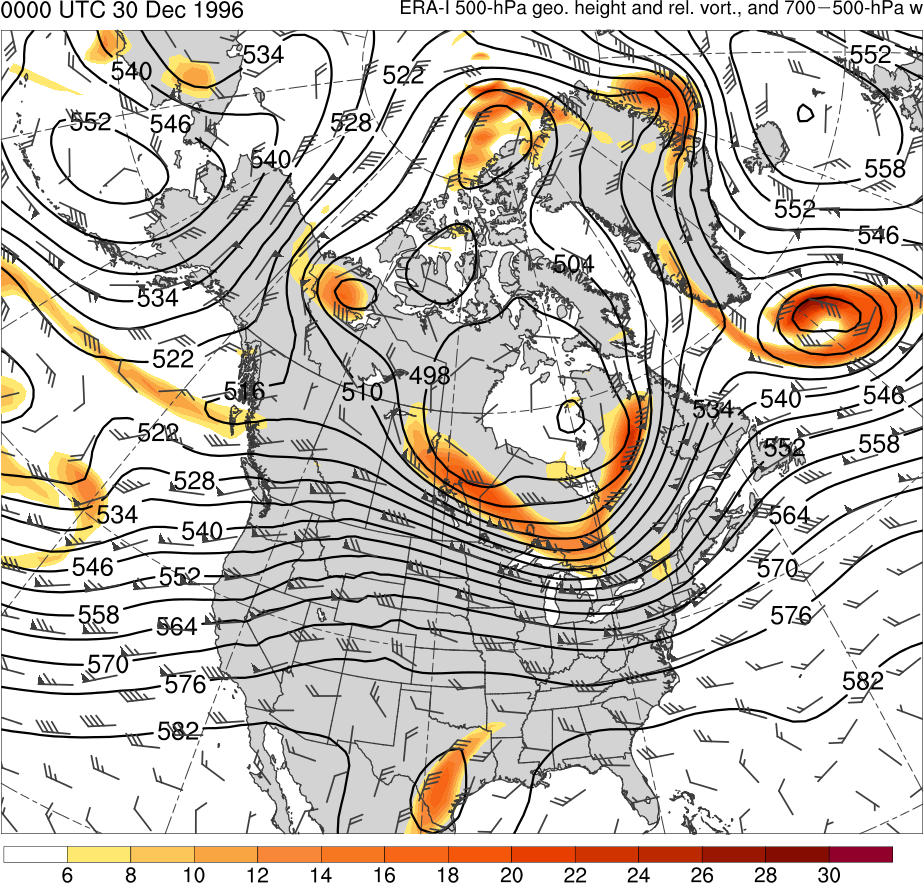 30
28
26
24
22
20
18
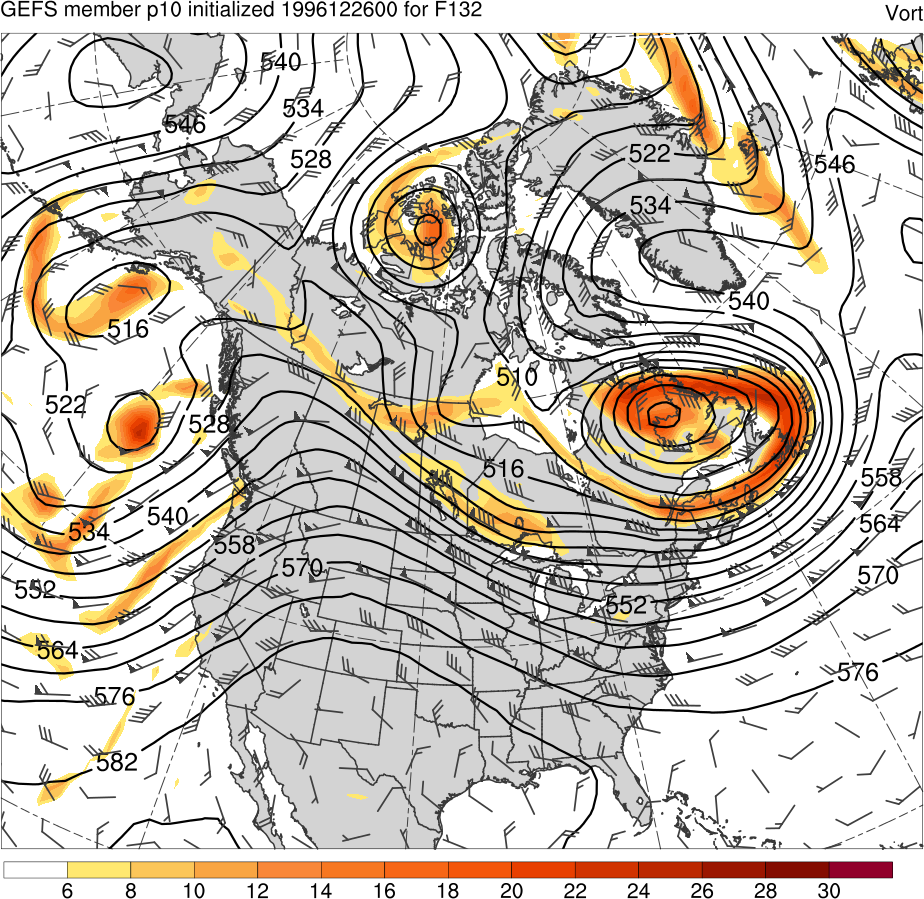 Worst GEFS Member
16
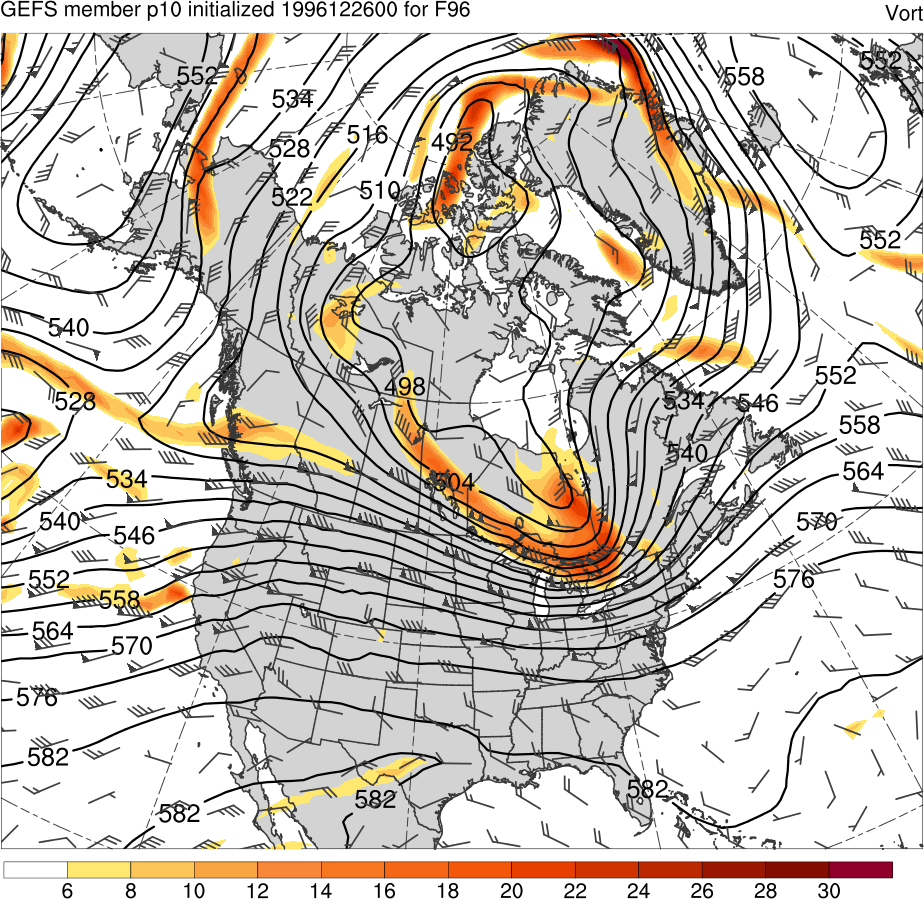 14
500-hPa geopotential height (black contours, every 6 dam), relative vorticity (shading, ×10−5 s−1), and wind (flags and barbs, m s−1)
12
10
8
6
Best and Worst Comparison
0000 UTC 30 Dec 1996
Best GEFS Member
ERA-Interim
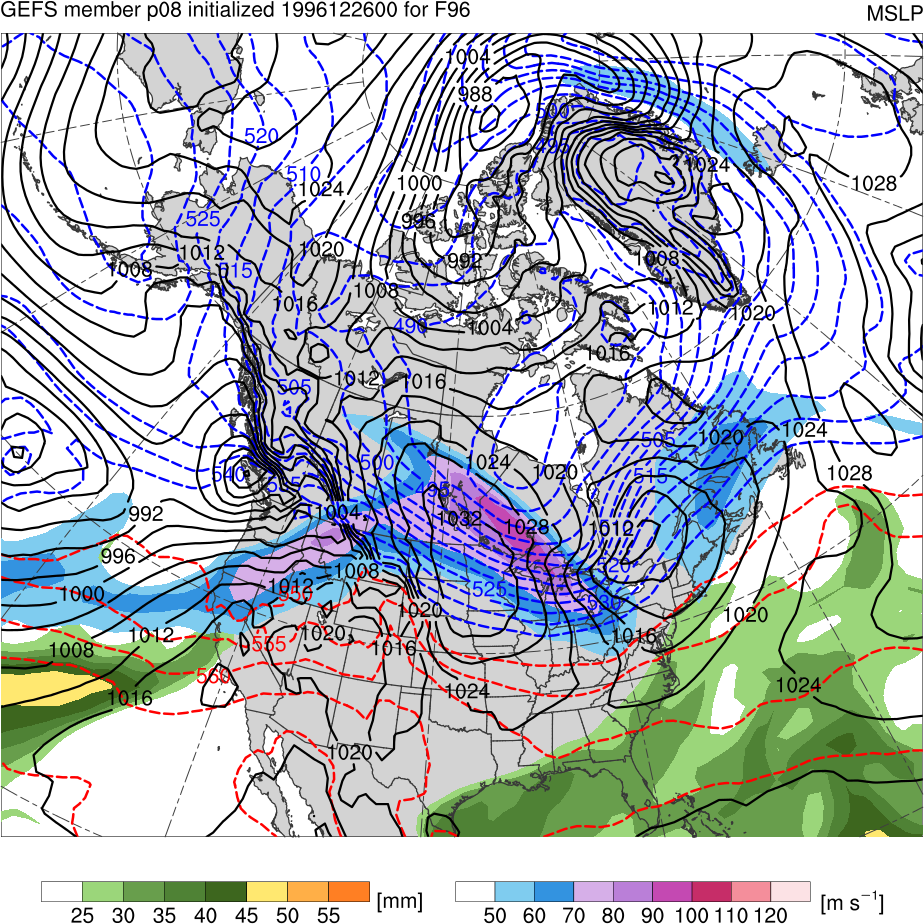 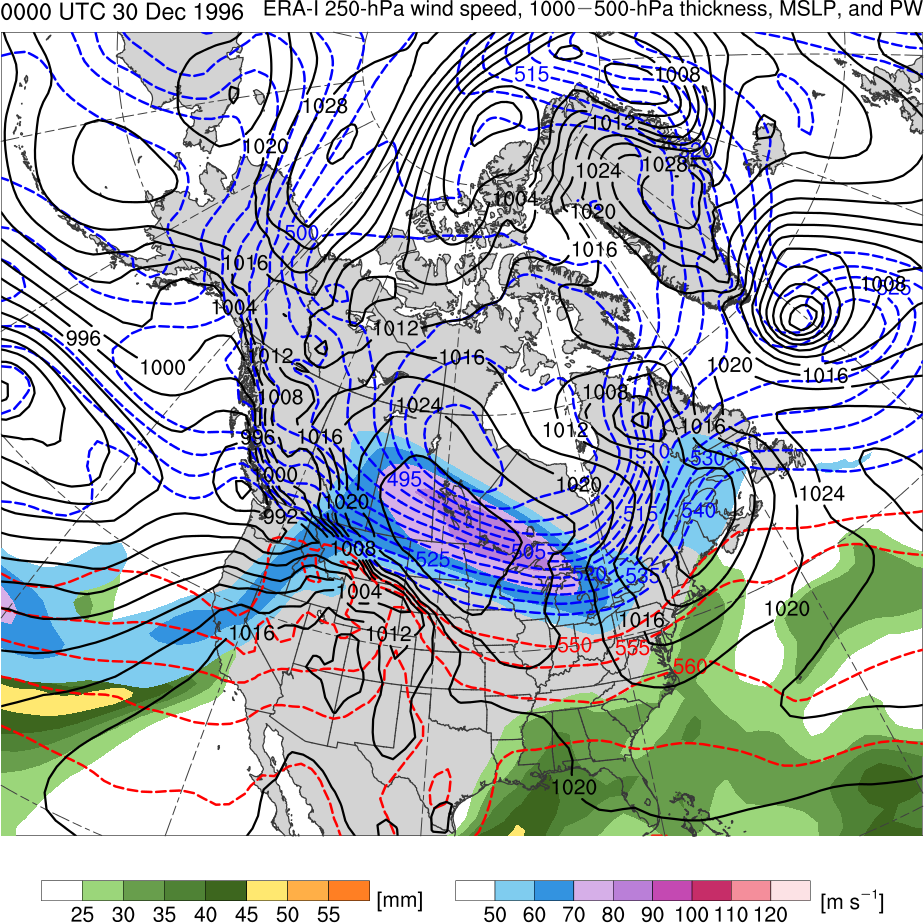 L
L
1002 hPa
1004 hPa
Worst GEFS Member
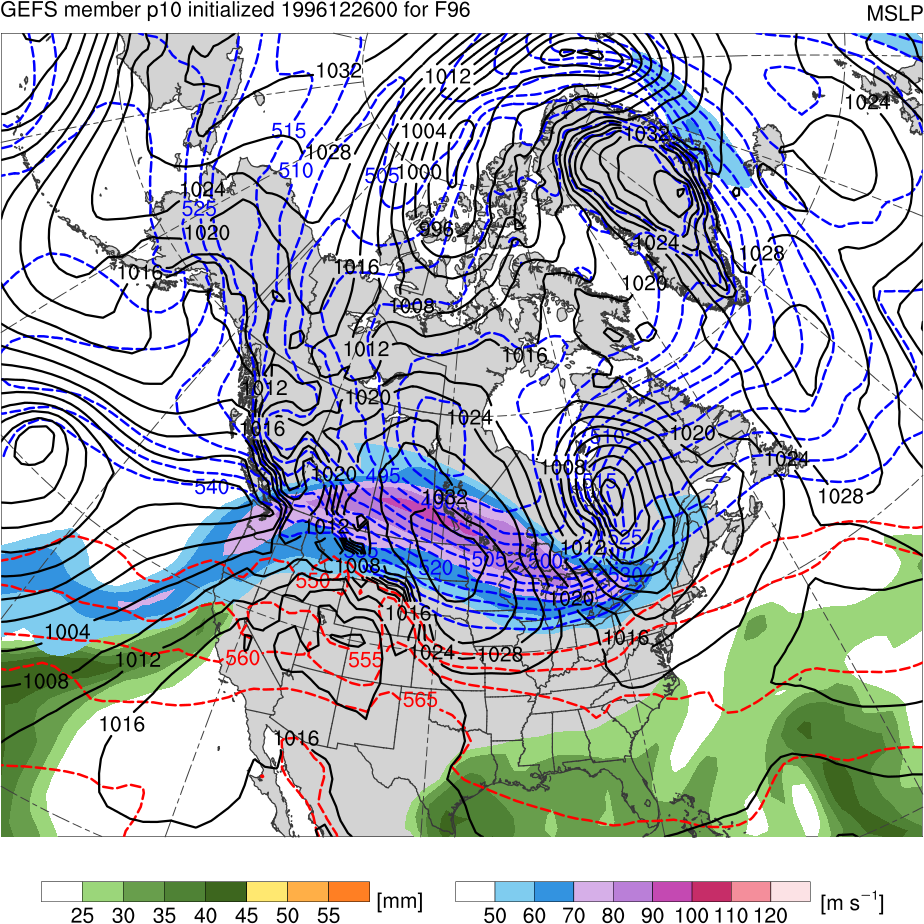 L
250-hPa wind speed (m s−1, shaded), 
1000–500-hPa thickness (dam, blue/red), 
MSLP (hPa, black), PW (mm, shaded)
(mm)
(m s−1 )
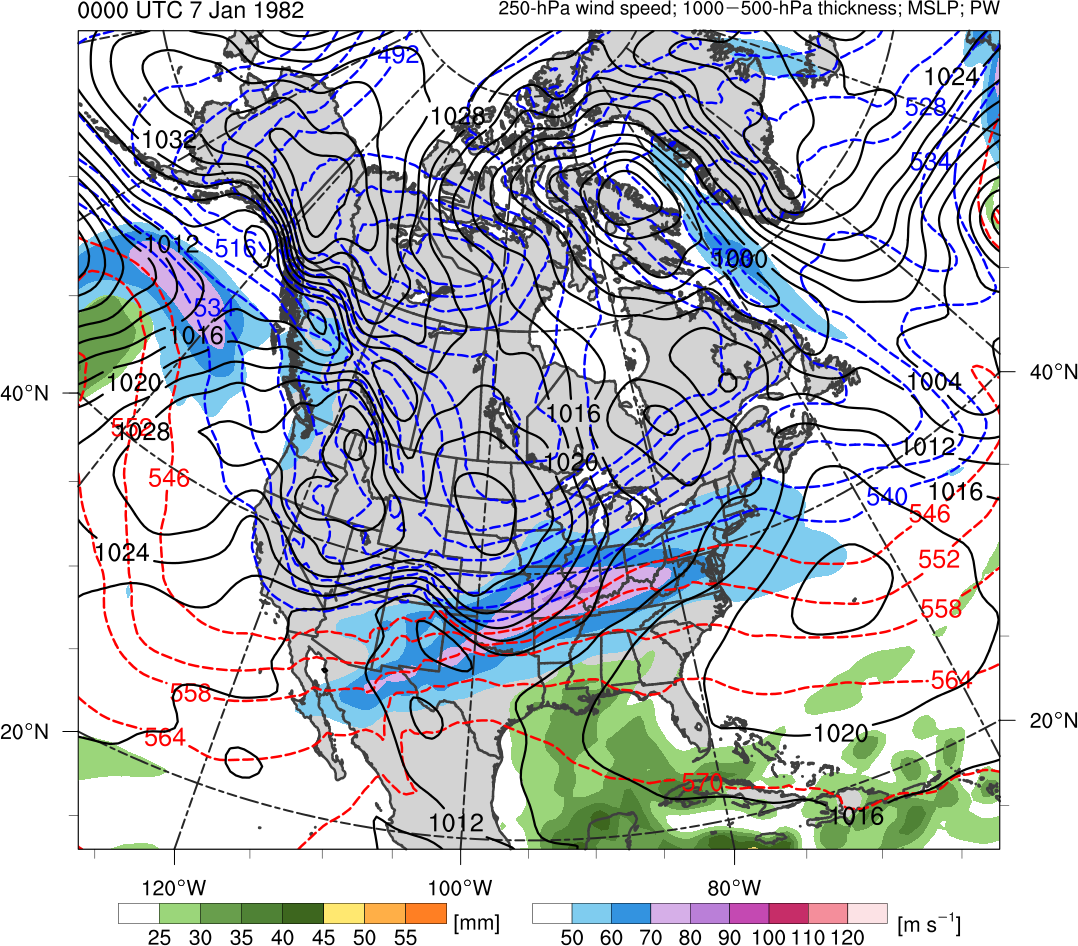 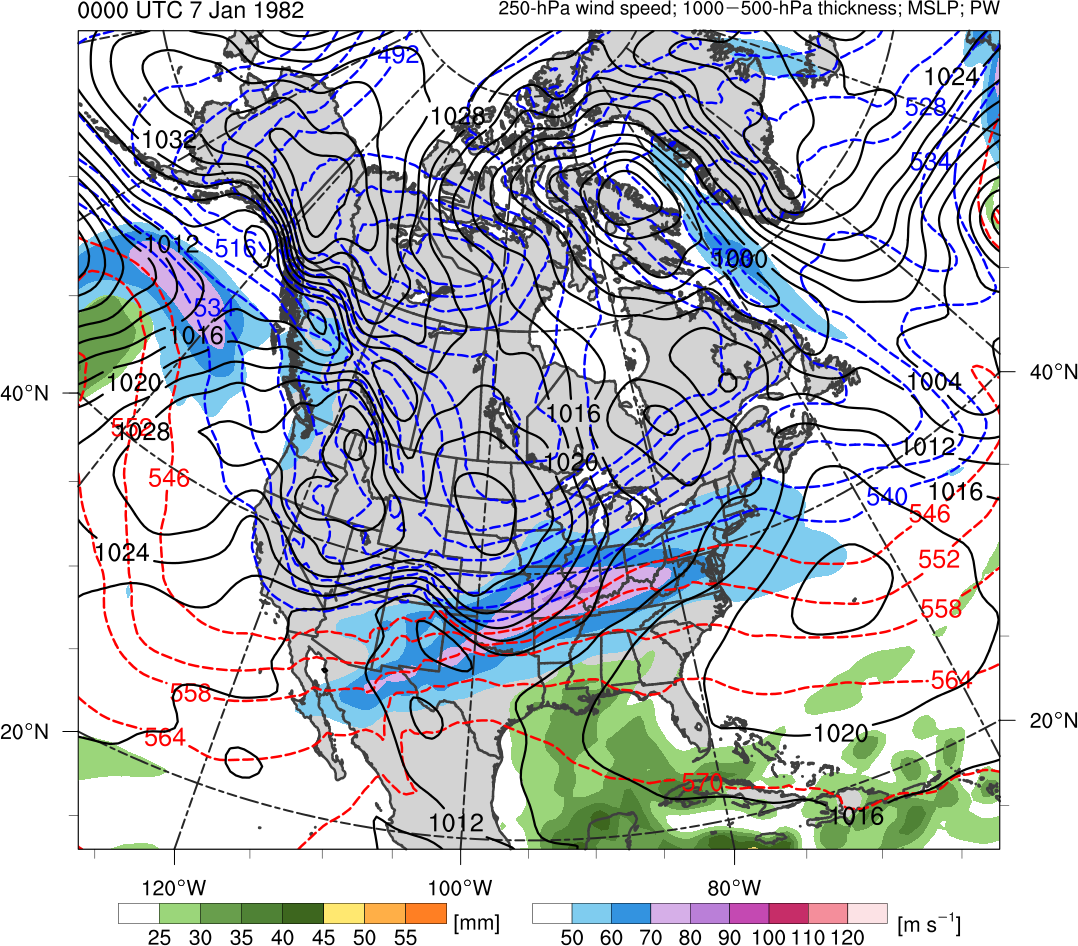 25
30
40
45
35
50
55
50
60
80
90
70
100
110
120
986 hPa
Best and Worst Comparison
1200 UTC 30 Dec 1996
Best GEFS Member
ERA-Interim
378
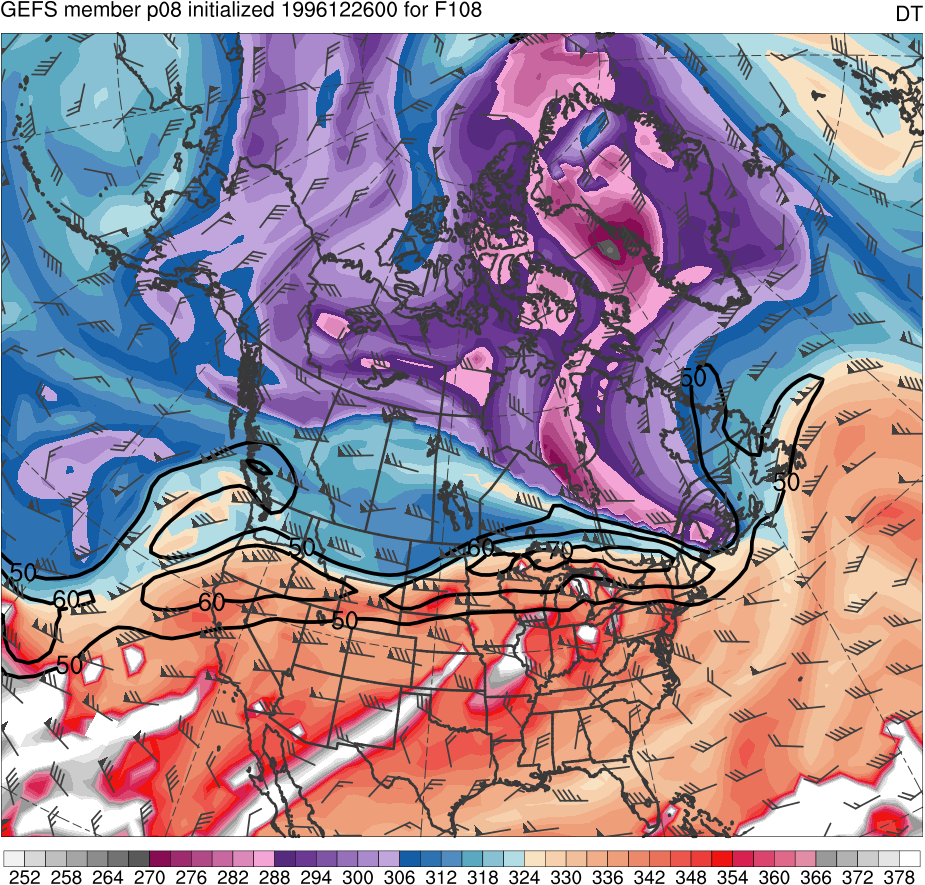 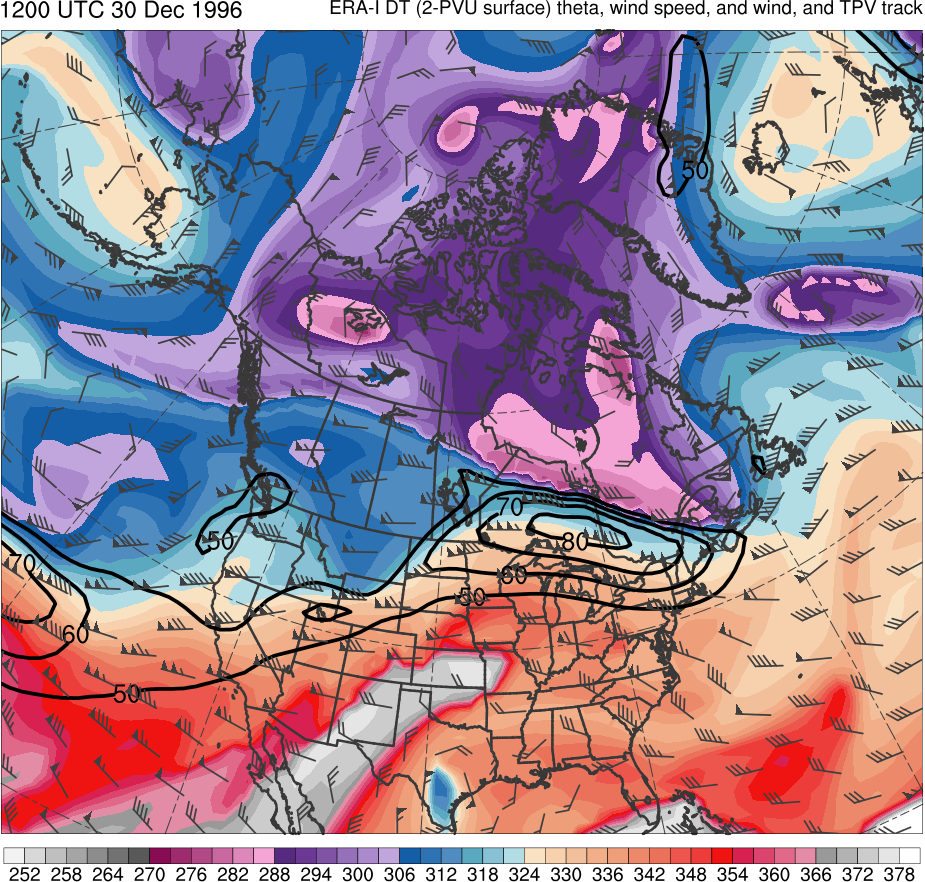 TPV 1
372
366
TPV 2
360
TPV 2
354
348
342
336
330
324
318
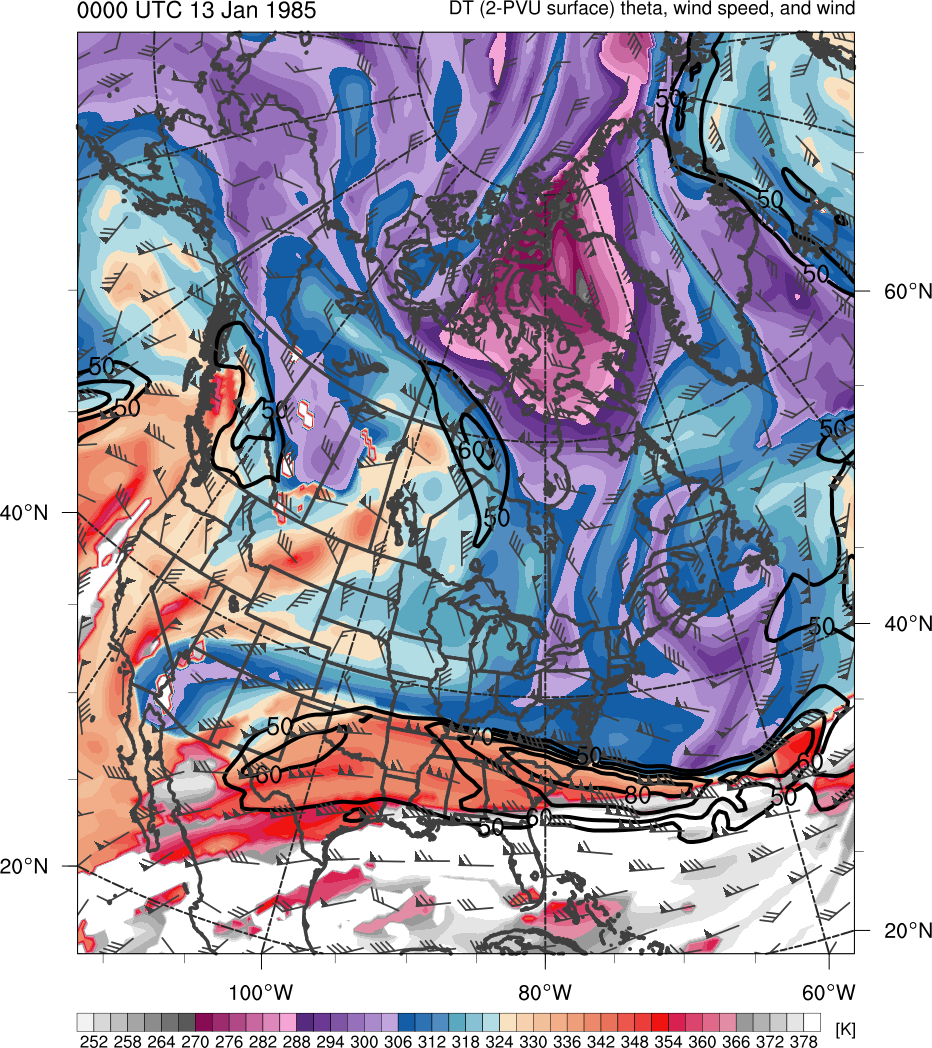 Worst GEFS Member
312
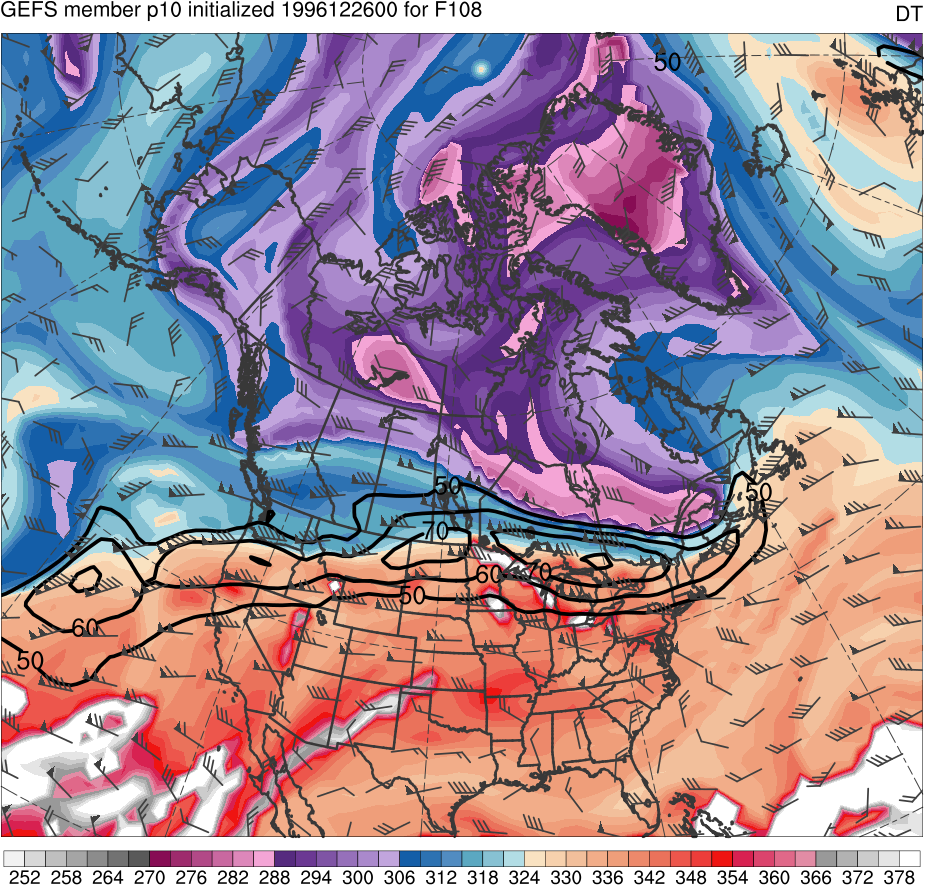 306
300
294
TPV 2
TPV 1
288
Potential temperature (K, shaded), wind speed (black, every 10 m s−1  starting at 50 m s−1), and wind (m s−1, flags and barbs) on 2-PVU surface
282
276
270
264
258
252
(K)
Best and Worst Comparison
1200 UTC 30 Dec 1996
Best GEFS Member
ERA-Interim
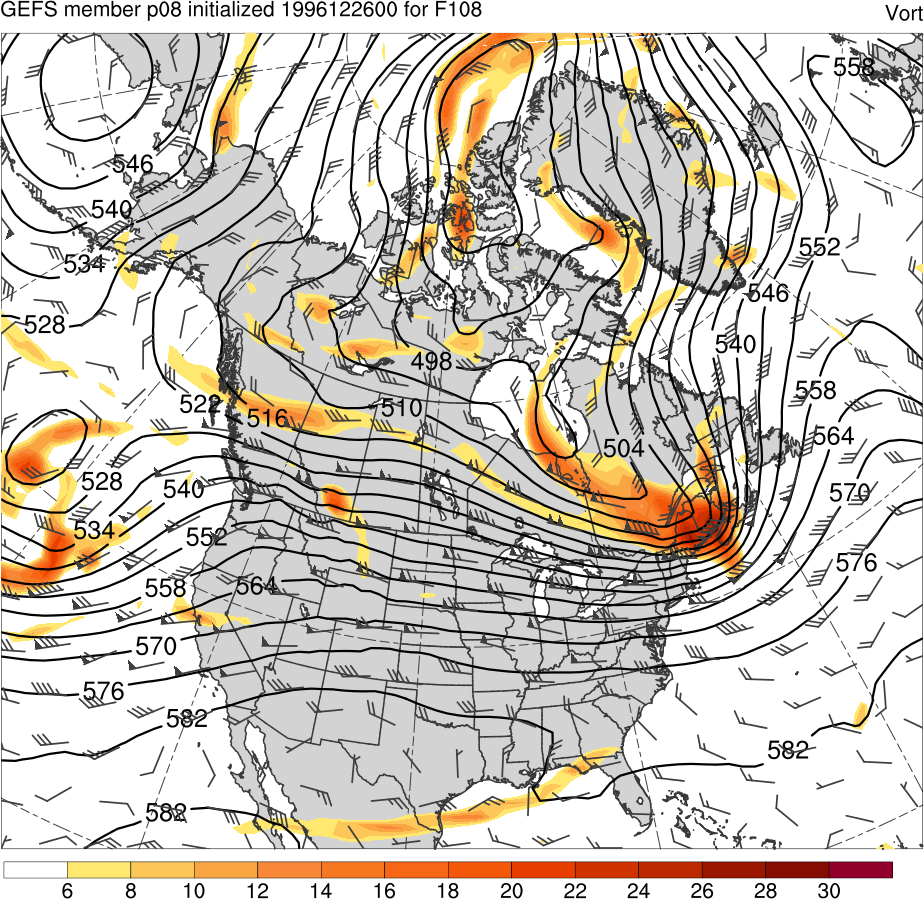 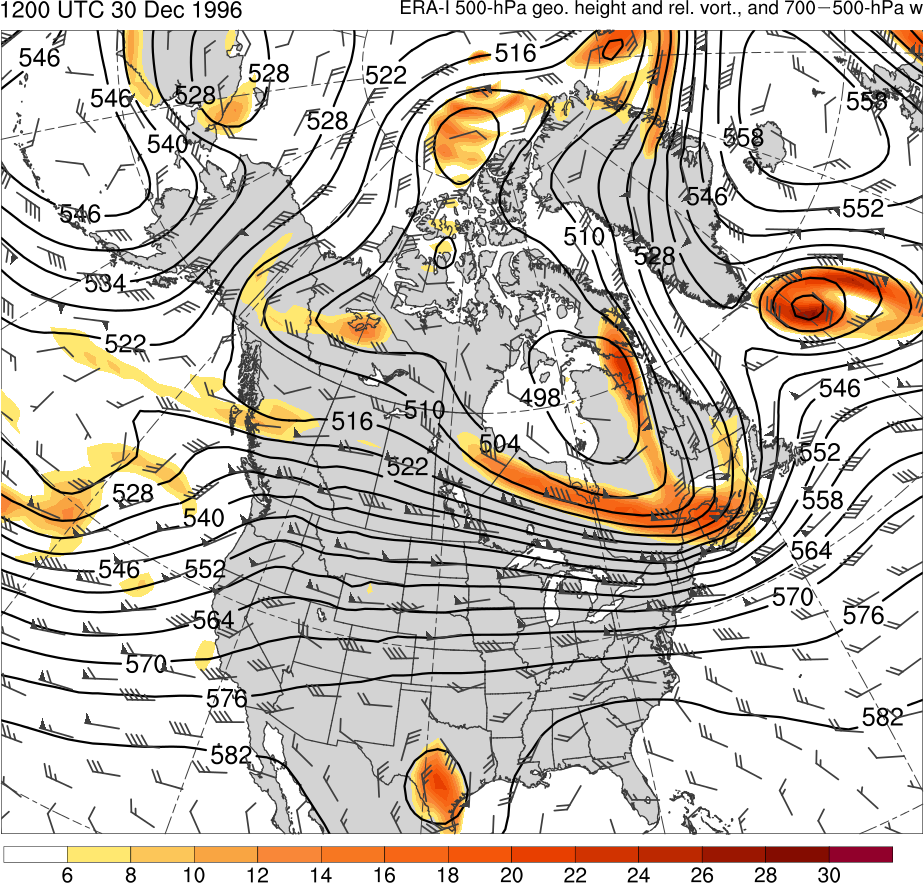 30
28
26
24
22
20
18
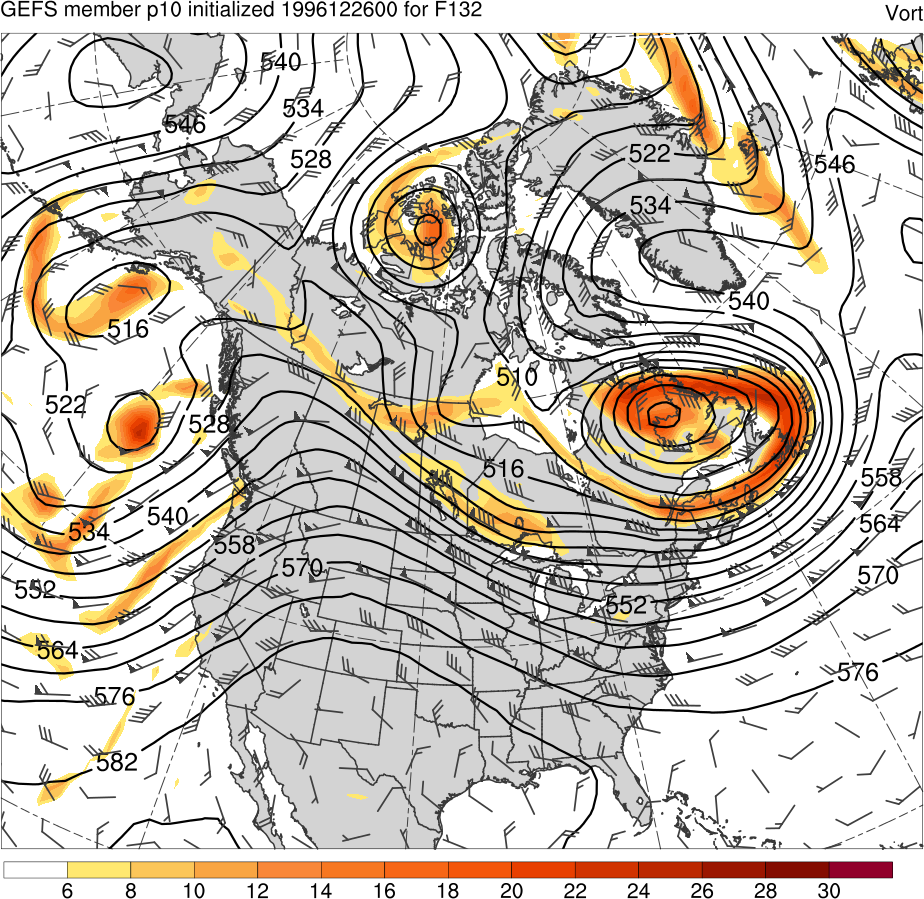 Worst GEFS Member
16
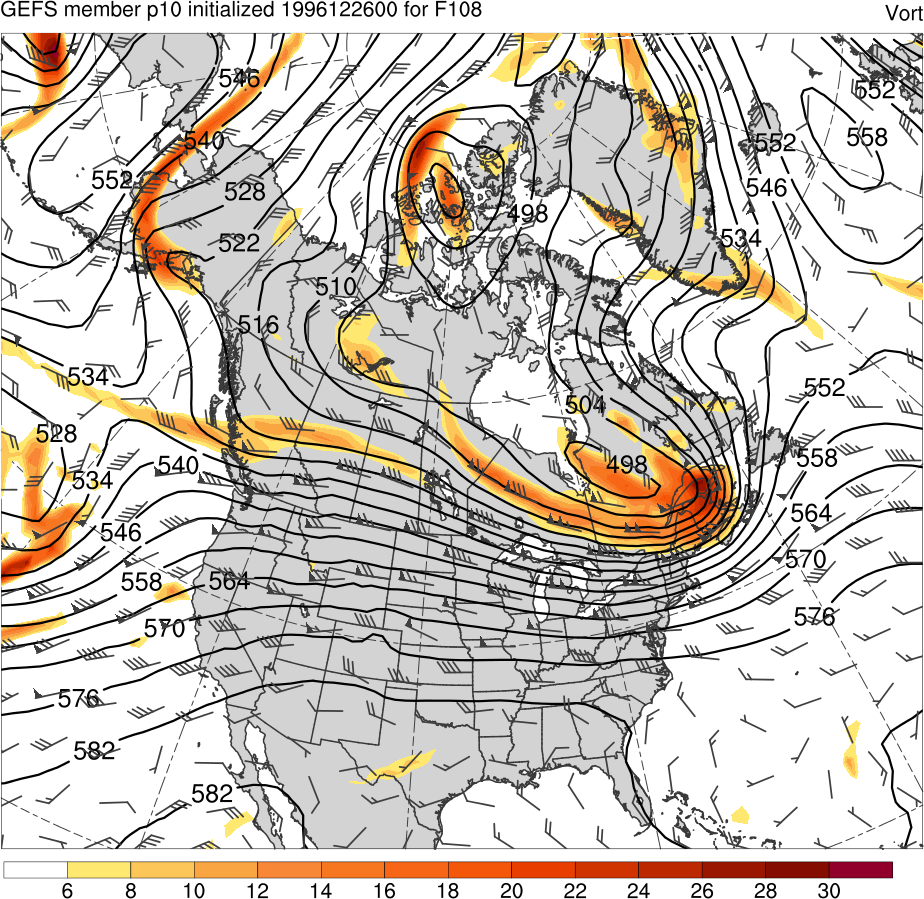 14
500-hPa geopotential height (black contours, every 6 dam), relative vorticity (shading, ×10−5 s−1), and wind (flags and barbs, m s−1)
12
10
8
6
Best and Worst Comparison
1200 UTC 30 Dec 1996
Best GEFS Member
ERA-Interim
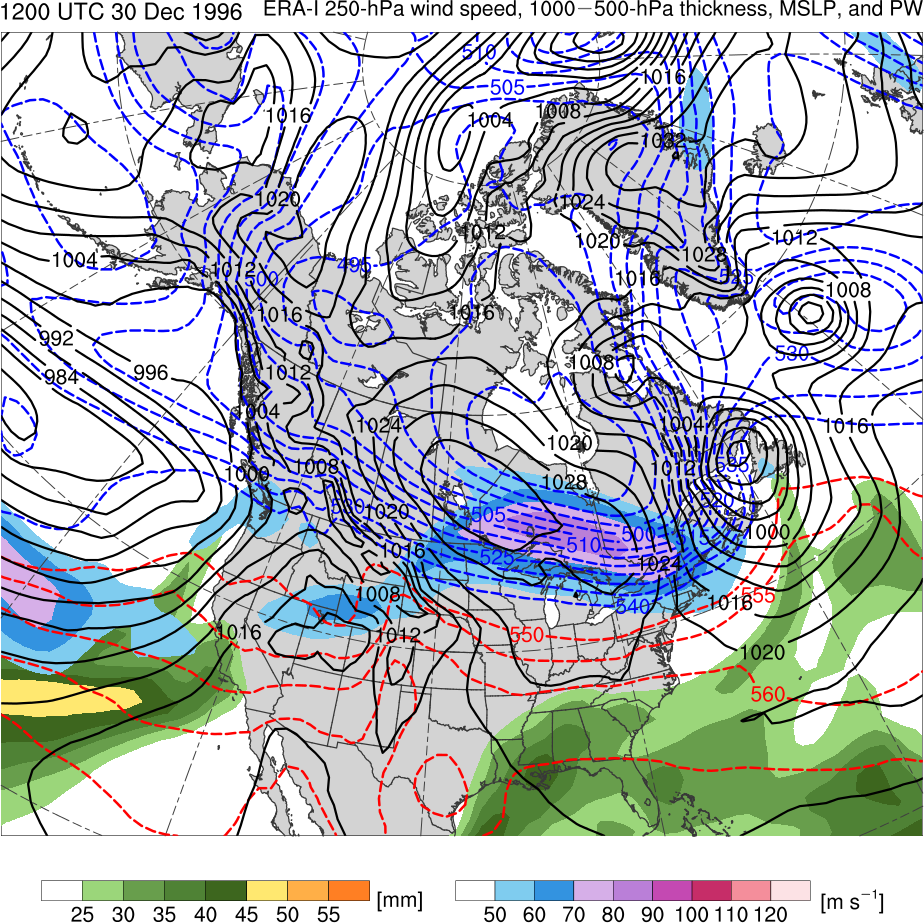 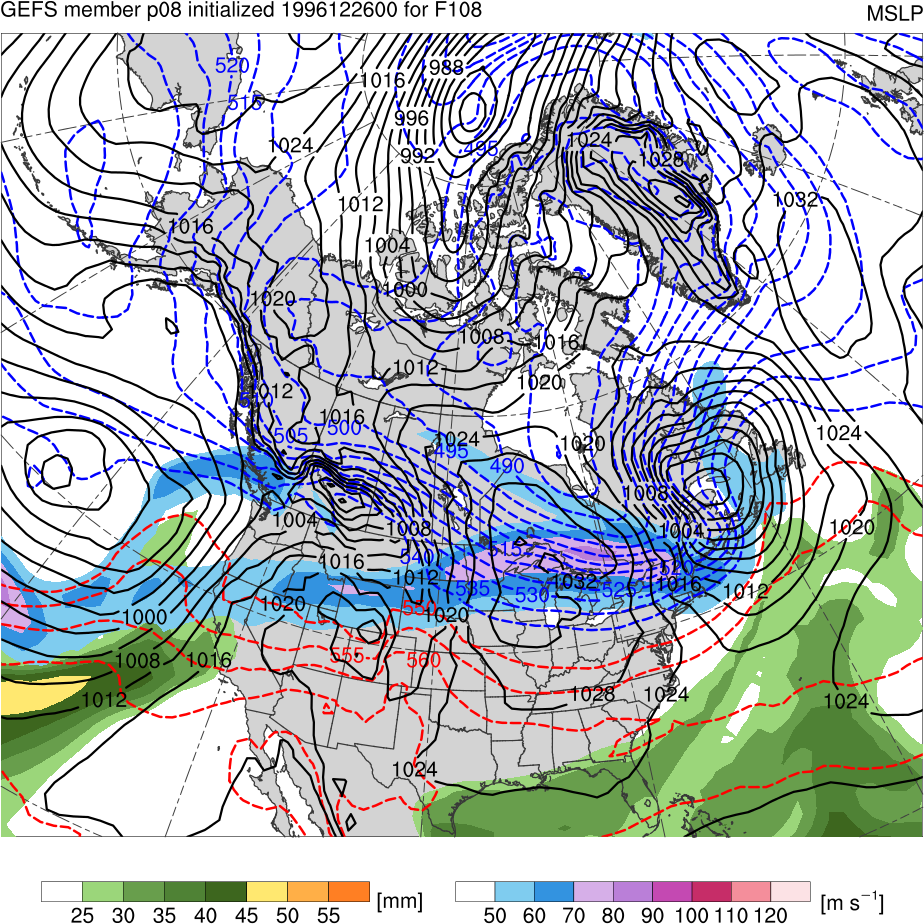 L
L
982 hPa
983 hPa
Worst GEFS Member
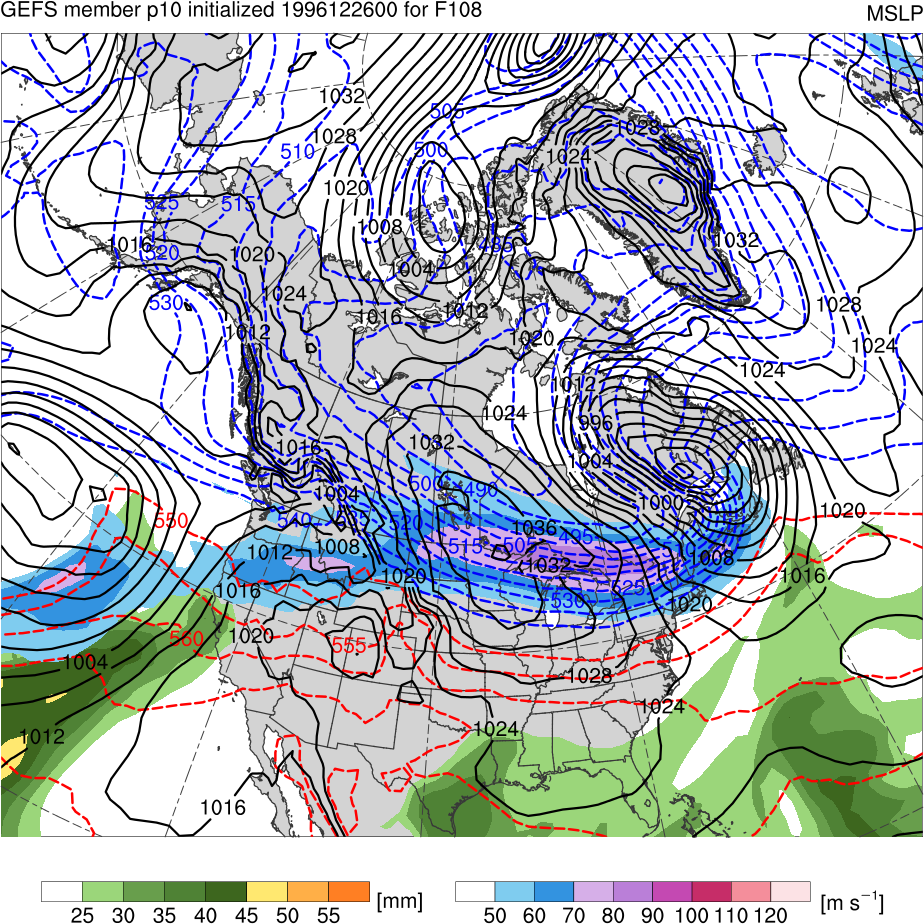 L
250-hPa wind speed (m s−1, shaded), 
1000–500-hPa thickness (dam, blue/red), 
MSLP (hPa, black), PW (mm, shaded)
(mm)
(m s−1 )
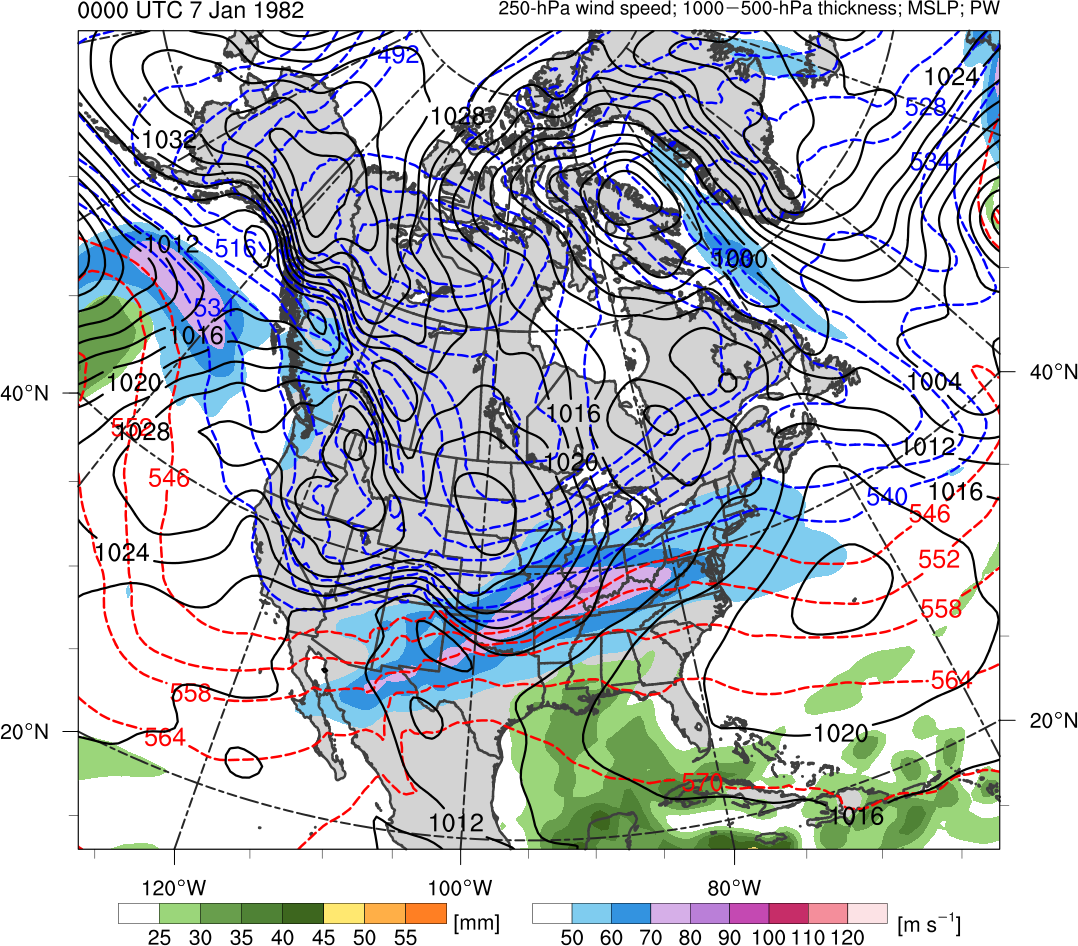 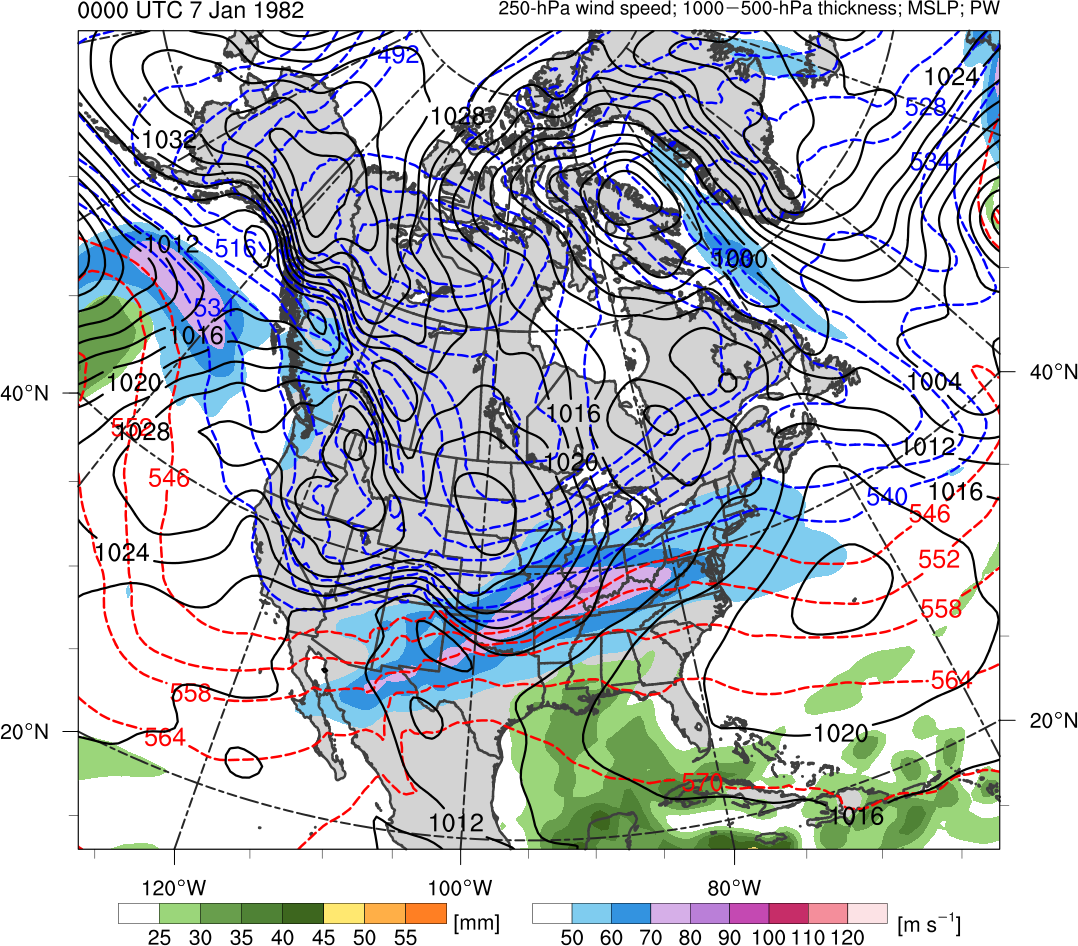 25
30
40
45
35
50
55
50
60
80
90
70
100
110
120
975 hPa
Best and Worst Comparison
0000 UTC 31 Dec 1996
Best GEFS Member
ERA-Interim
378
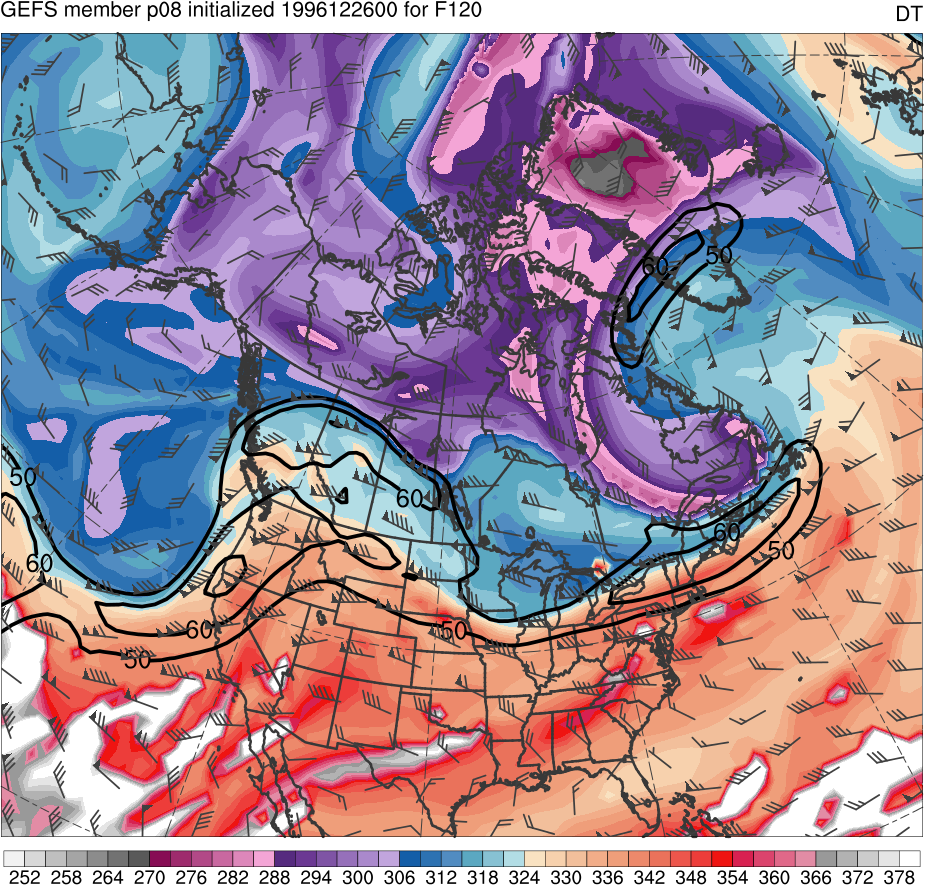 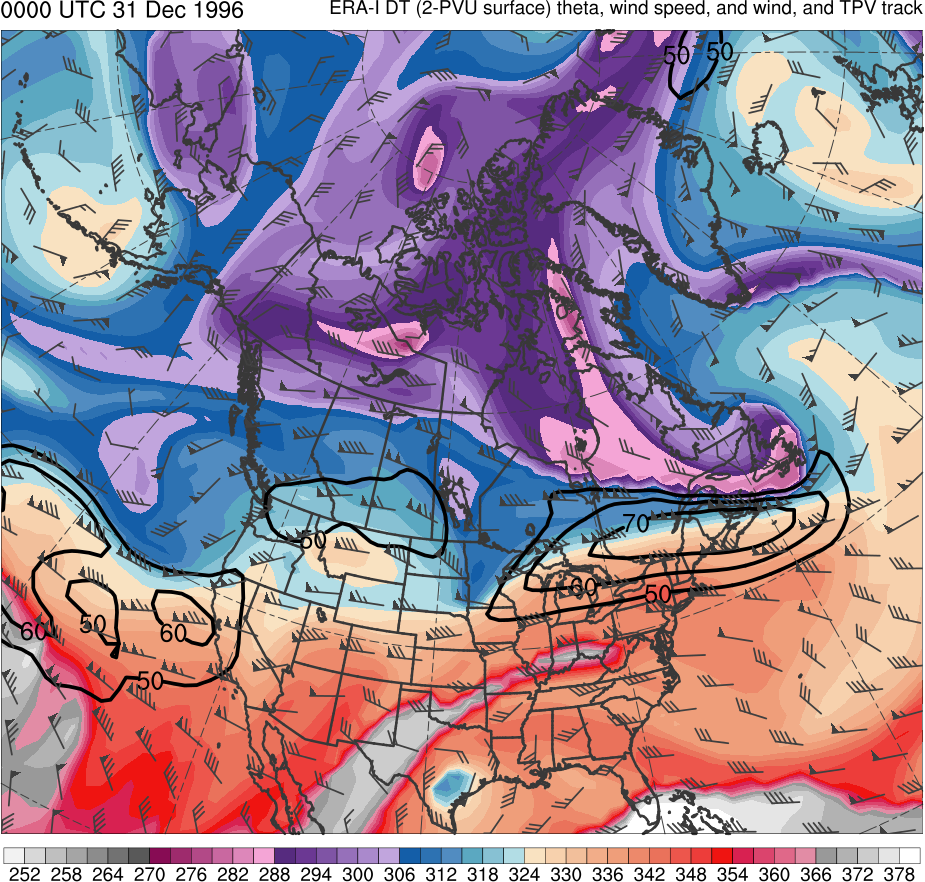 372
TPV 1
366
TPV 2
TPV 2
360
354
348
342
336
330
324
318
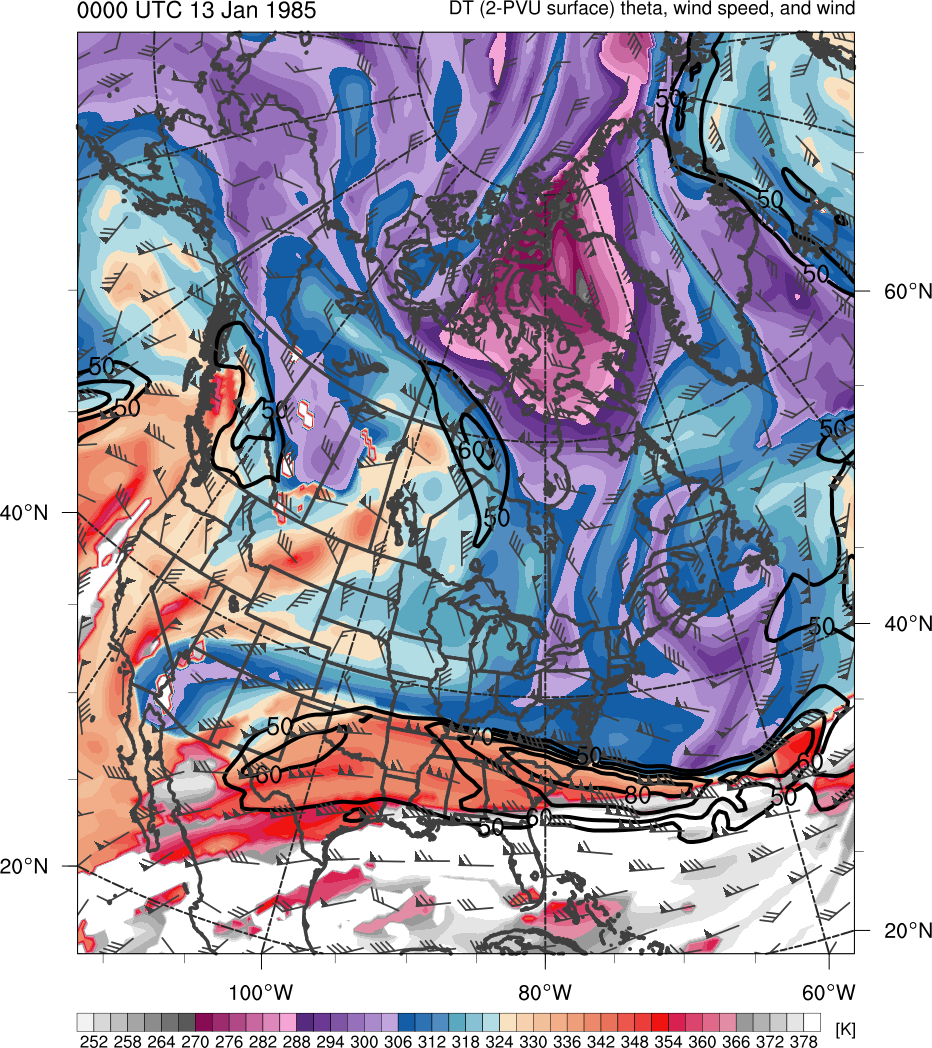 Worst GEFS Member
312
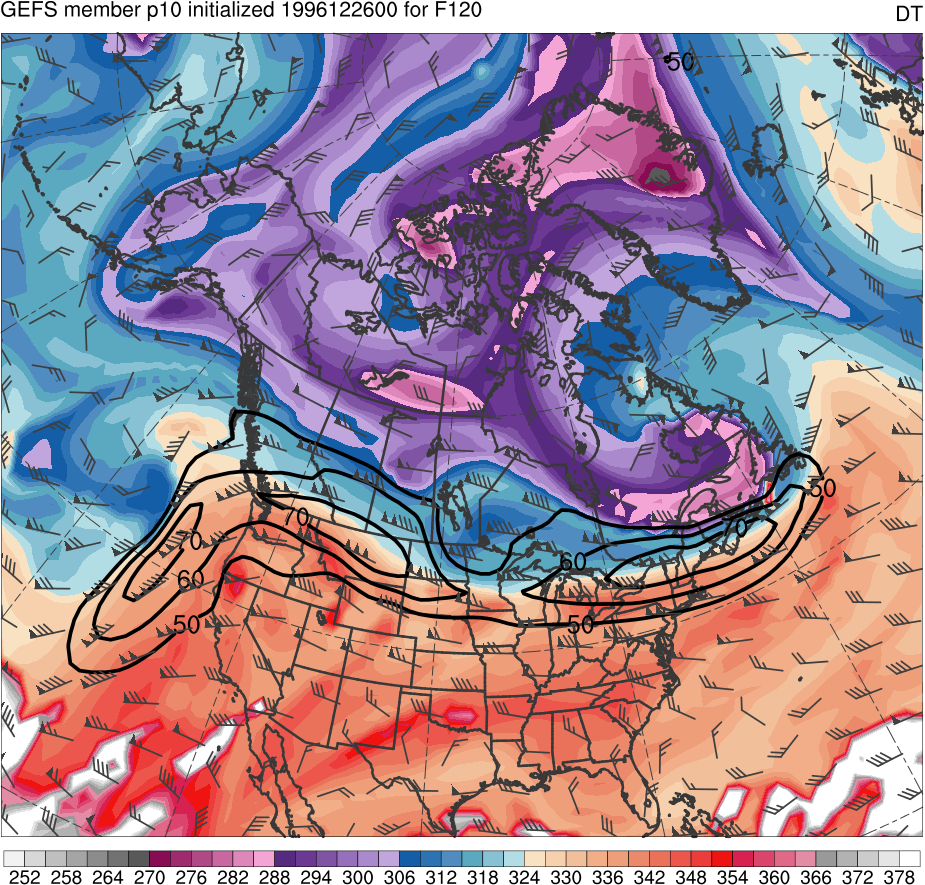 306
300
294
288
TPV 1
Potential temperature (K, shaded), wind speed (black, every 10 m s−1  starting at 50 m s−1), and wind (m s−1, flags and barbs) on 2-PVU surface
282
276
270
264
258
252
(K)
Best and Worst Comparison
0000 UTC 31 Dec 1996
Best GEFS Member
ERA-Interim
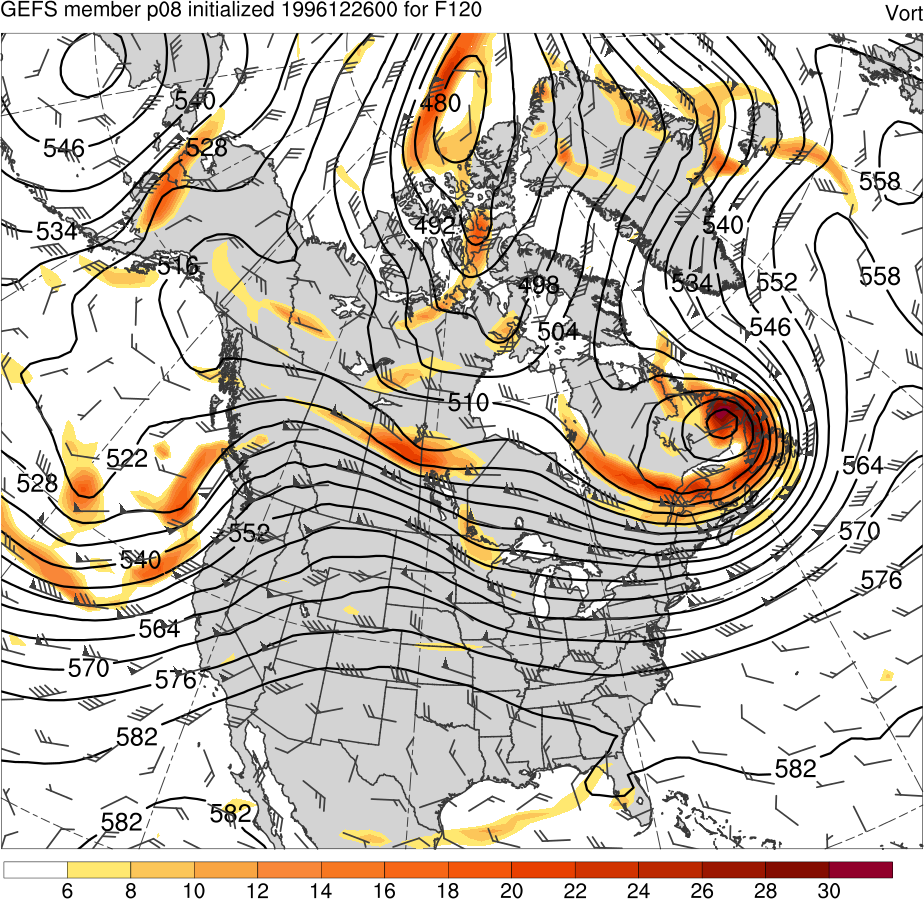 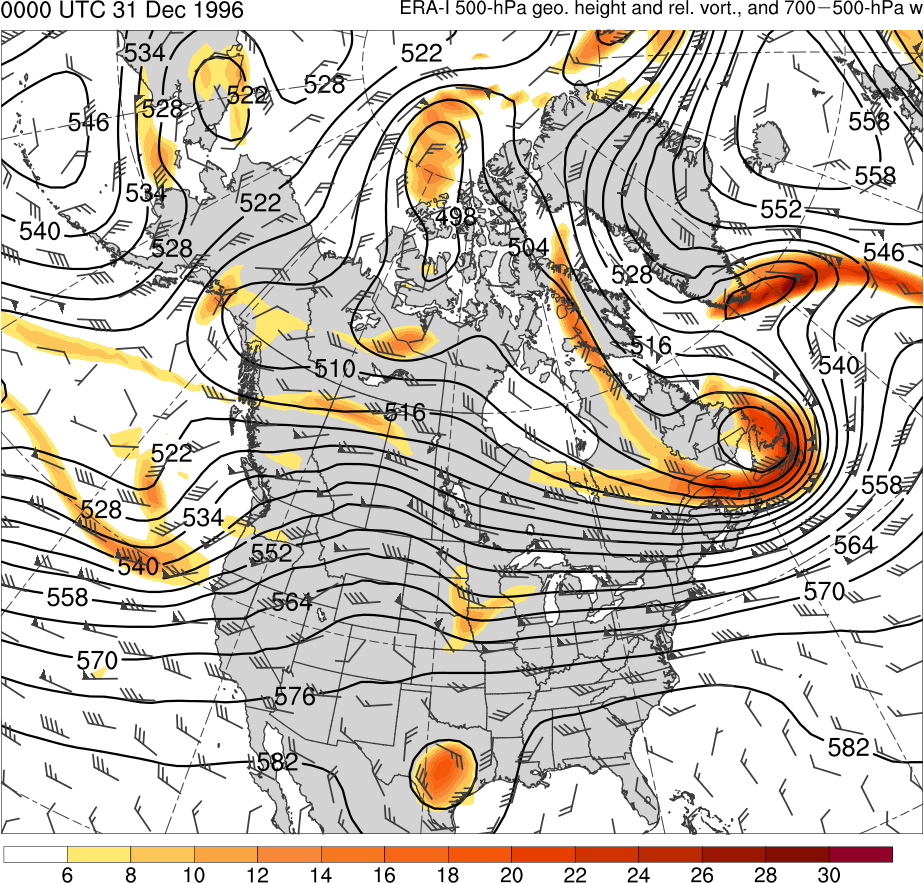 30
28
26
24
22
20
18
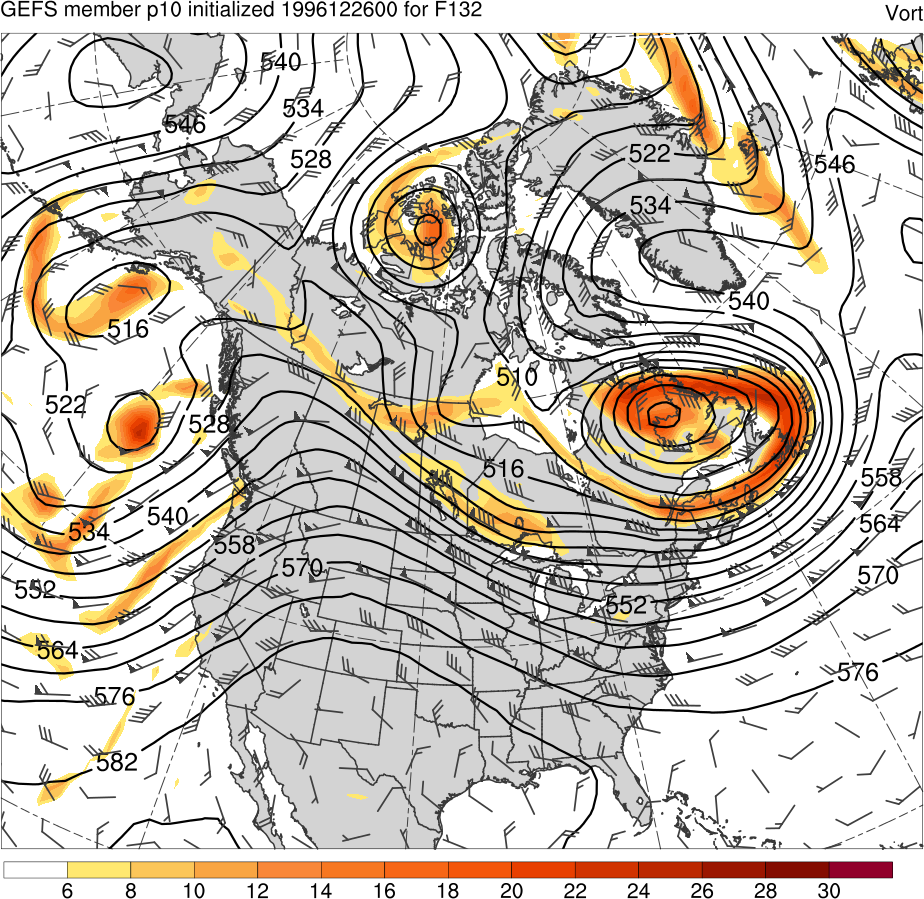 Worst GEFS Member
16
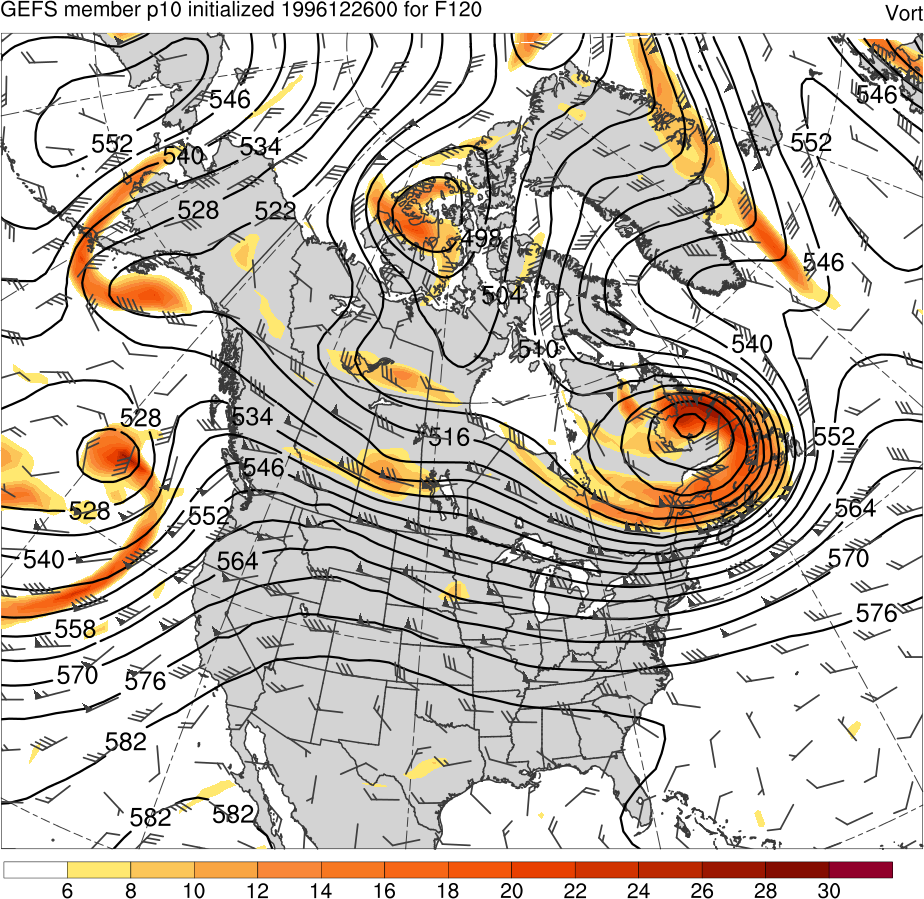 14
500-hPa geopotential height (black contours, every 6 dam), relative vorticity (shading, ×10−5 s−1), and wind (flags and barbs, m s−1)
12
10
8
6
Best and Worst Comparison
0000 UTC 31 Dec 1996
Best GEFS Member
ERA-Interim
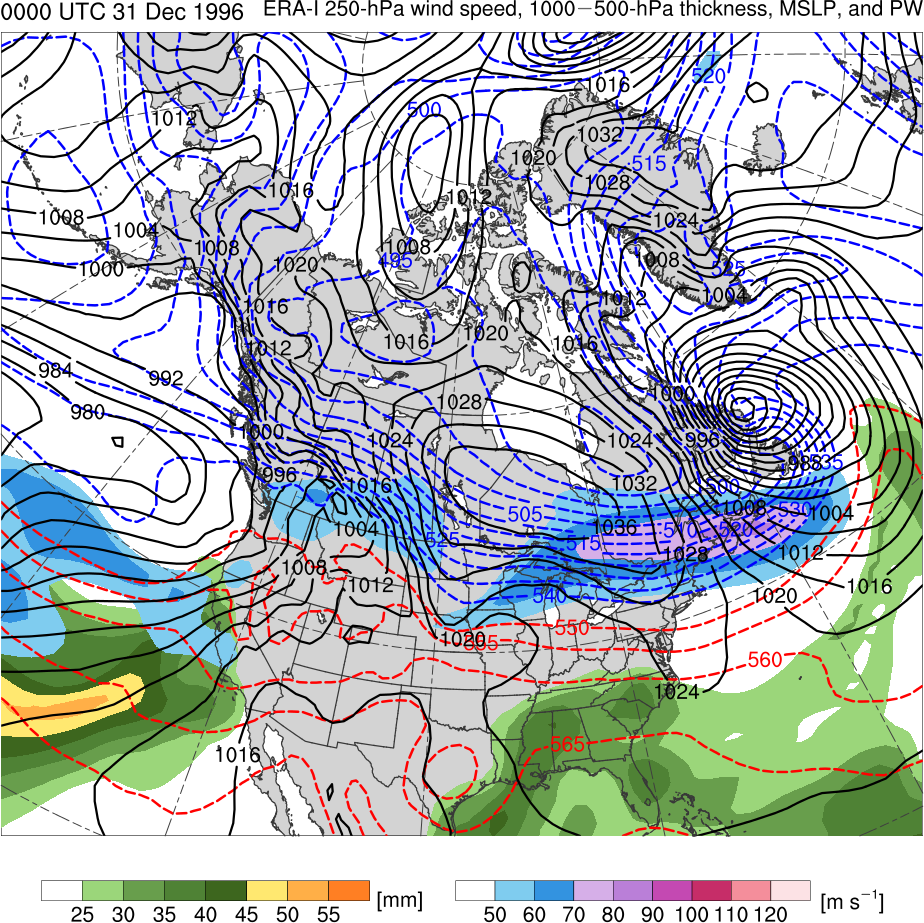 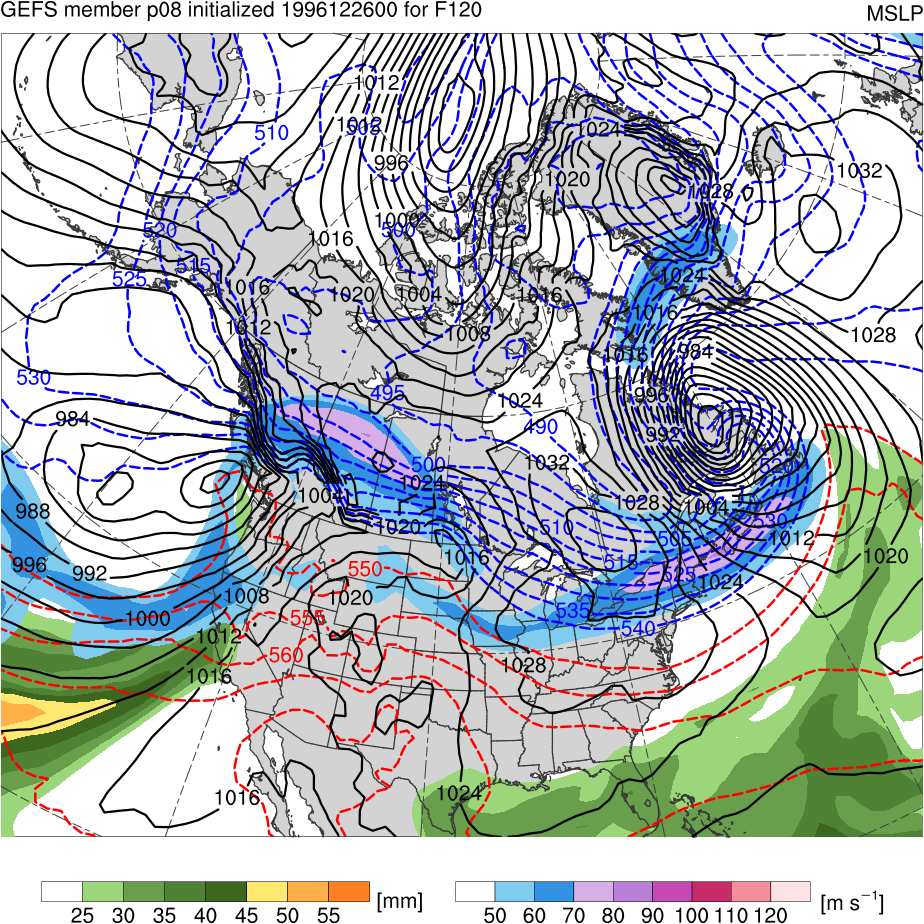 L
L
957 hPa
958 hPa
Worst GEFS Member
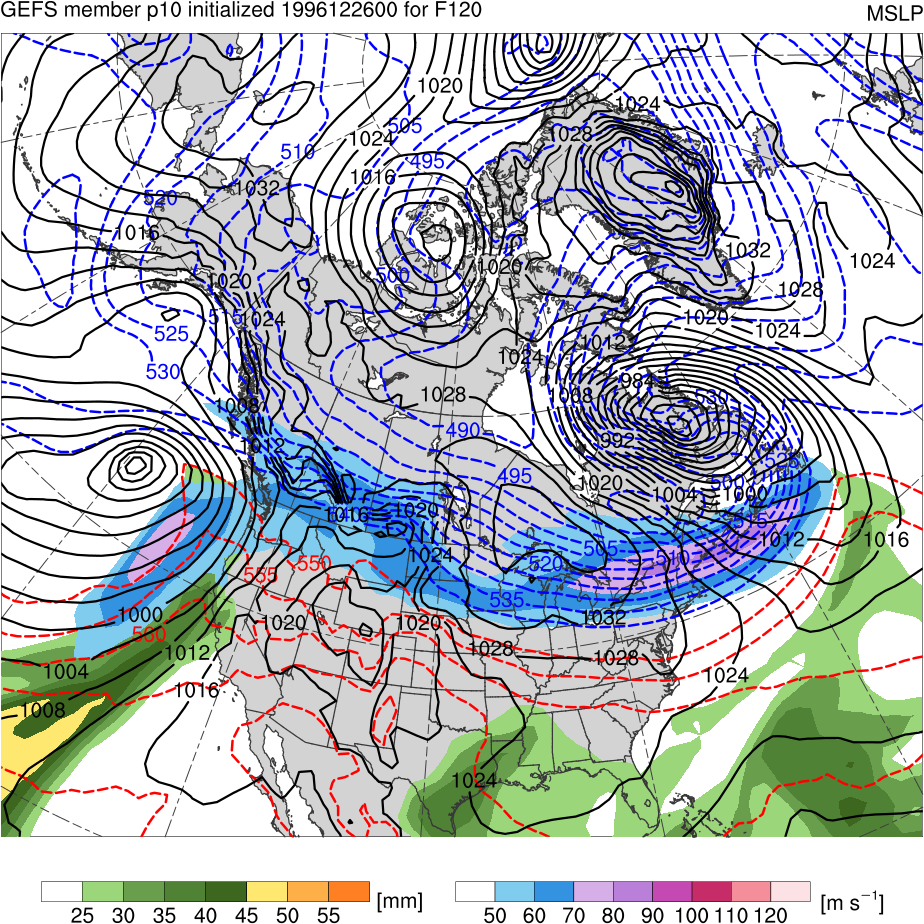 L
250-hPa wind speed (m s−1, shaded), 
1000–500-hPa thickness (dam, blue/red), 
MSLP (hPa, black), PW (mm, shaded)
(mm)
(m s−1 )
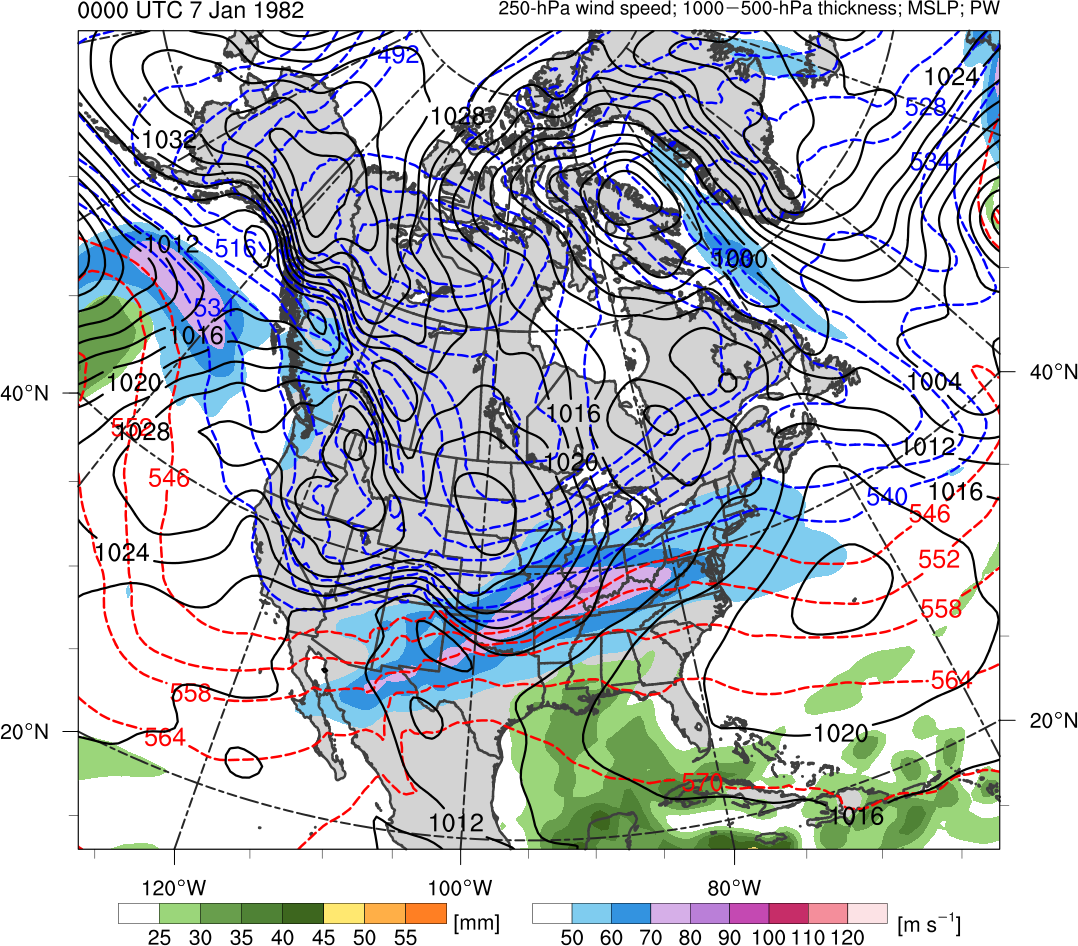 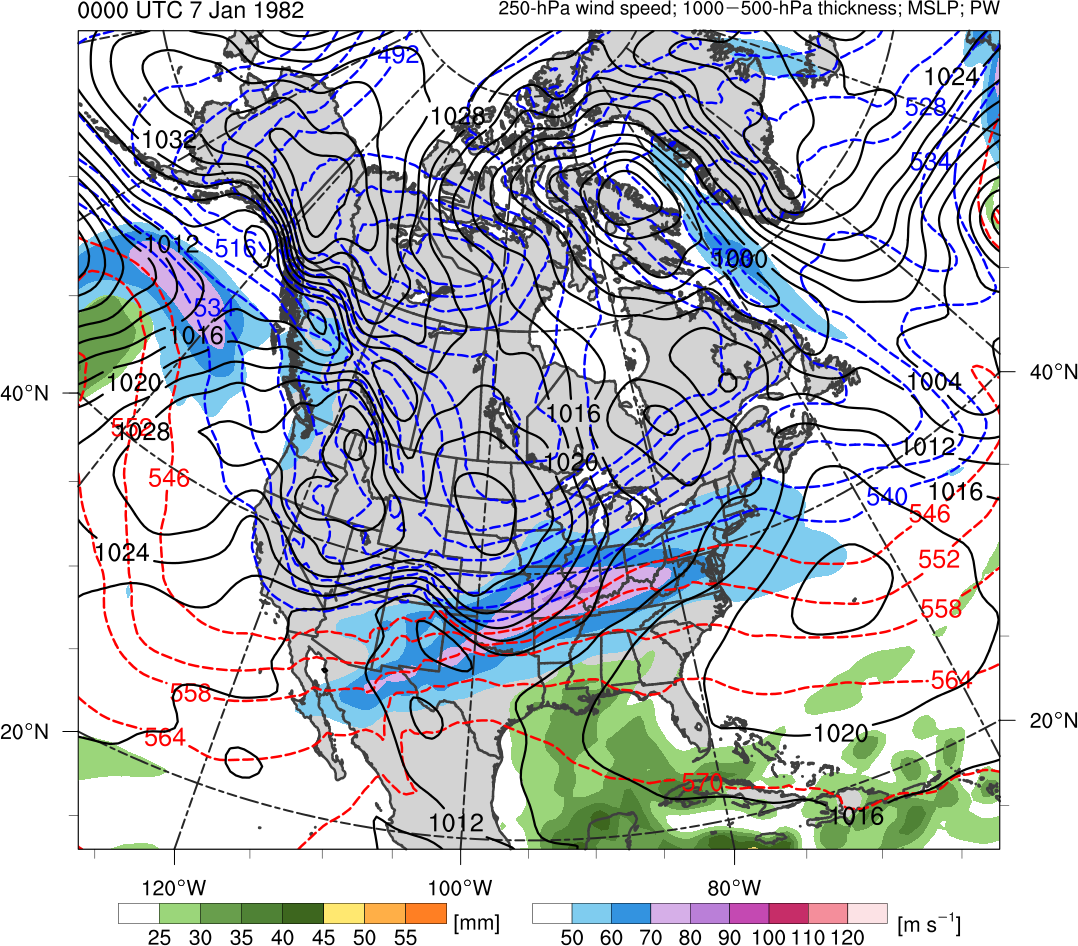 25
30
40
45
35
50
55
50
60
80
90
70
100
110
120
957 hPa
Best and Worst Comparison
1200 UTC 31 Dec 1996
Best GEFS Member
ERA-Interim
378
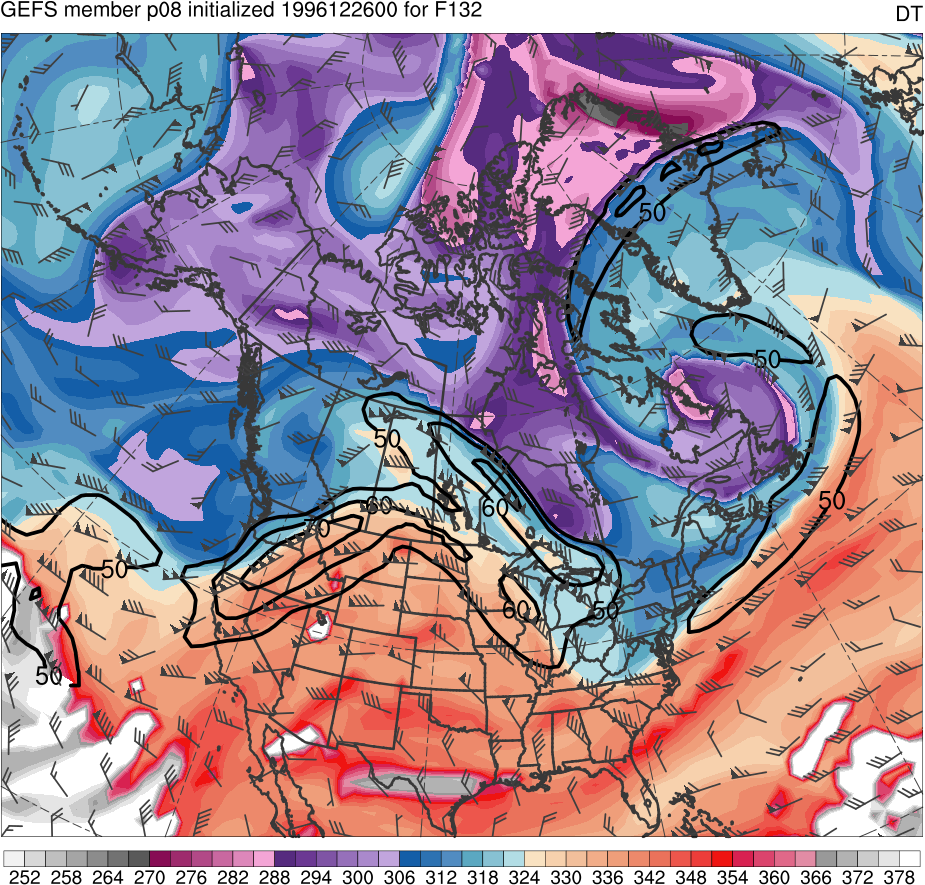 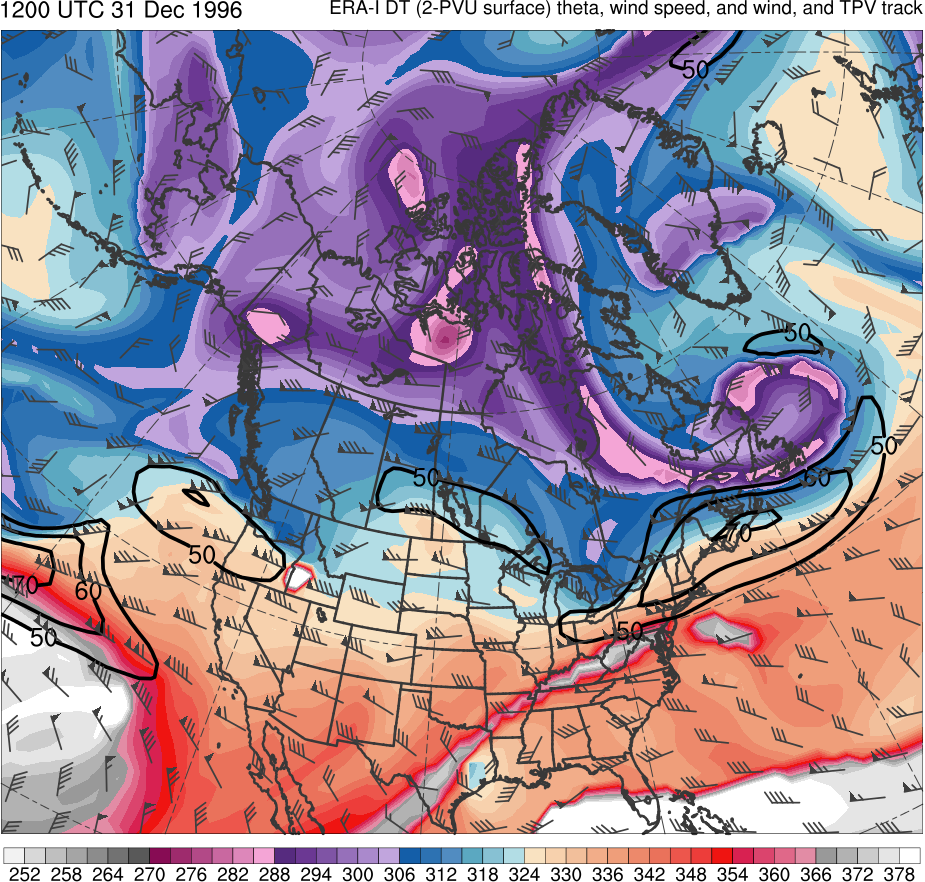 TPV 2
TPV 2
TPV 1
372
366
360
354
348
342
336
330
324
318
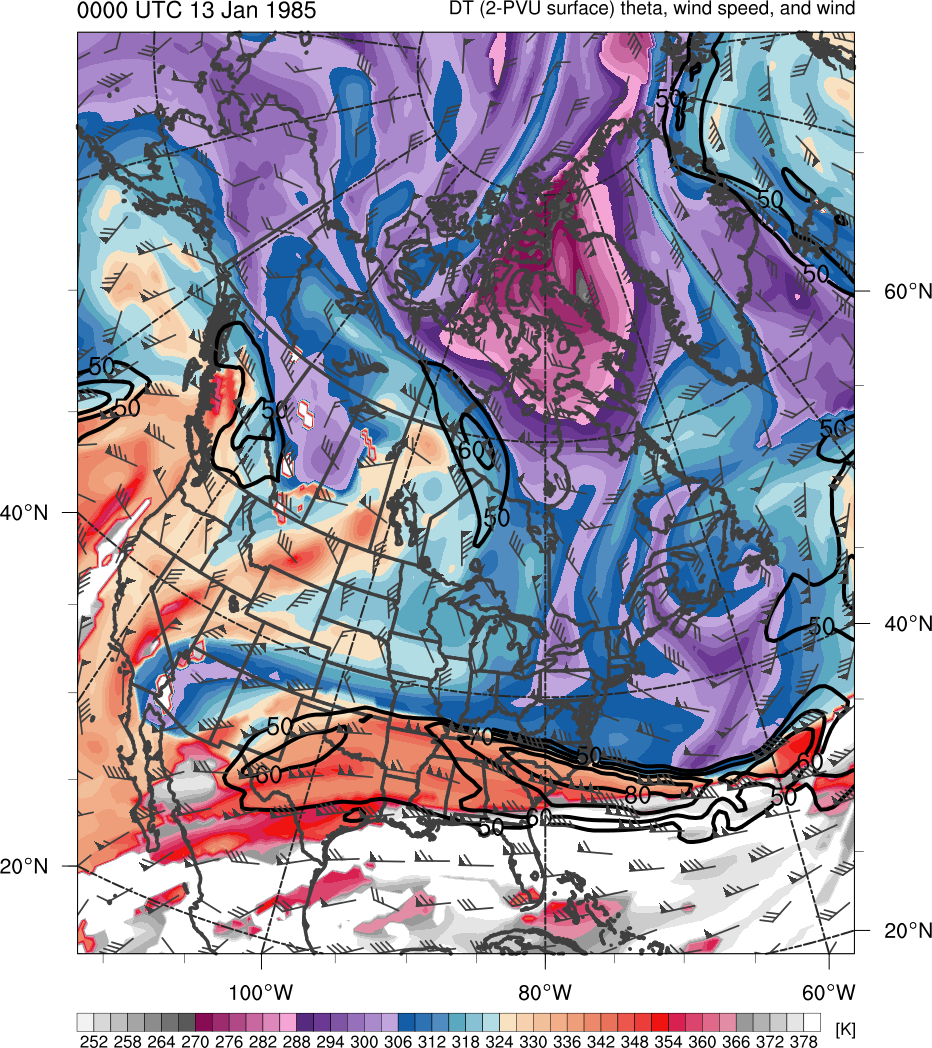 Worst GEFS Member
312
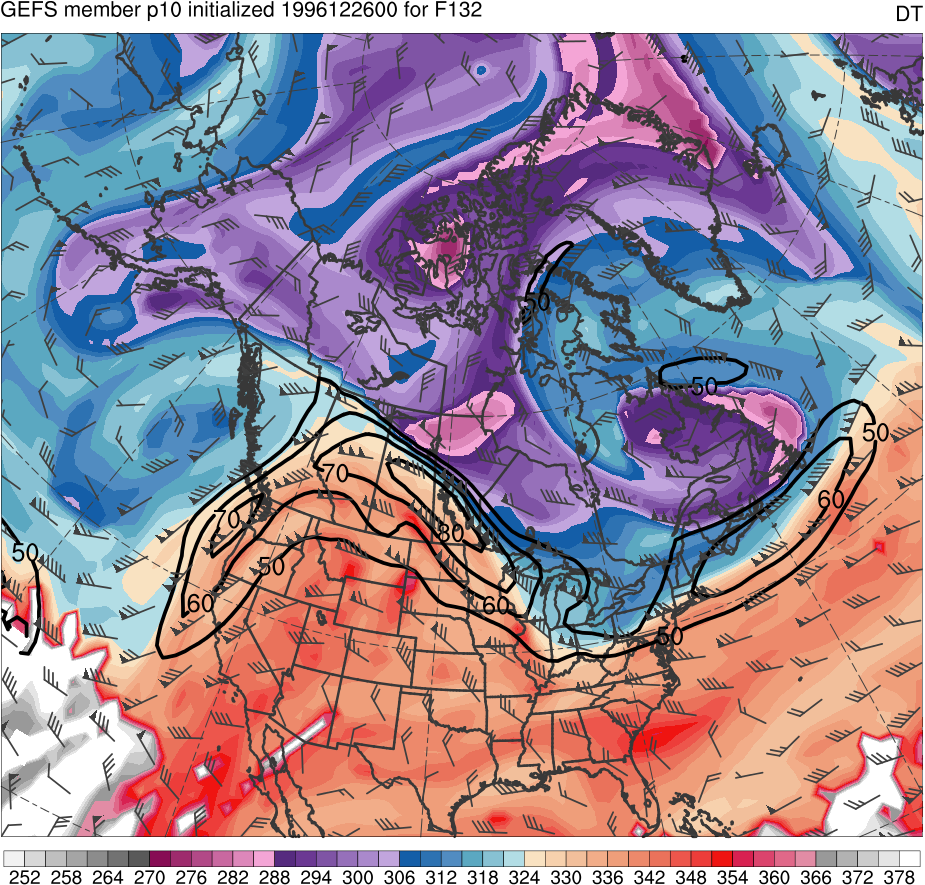 306
TPV 1
300
294
288
Potential temperature (K, shaded), wind speed (black, every 10 m s−1  starting at 50 m s−1), and wind (m s−1, flags and barbs) on 2-PVU surface
282
276
270
264
258
252
(K)
Best and Worst Comparison
1200 UTC 31 Dec 1996
Best GEFS Member
ERA-Interim
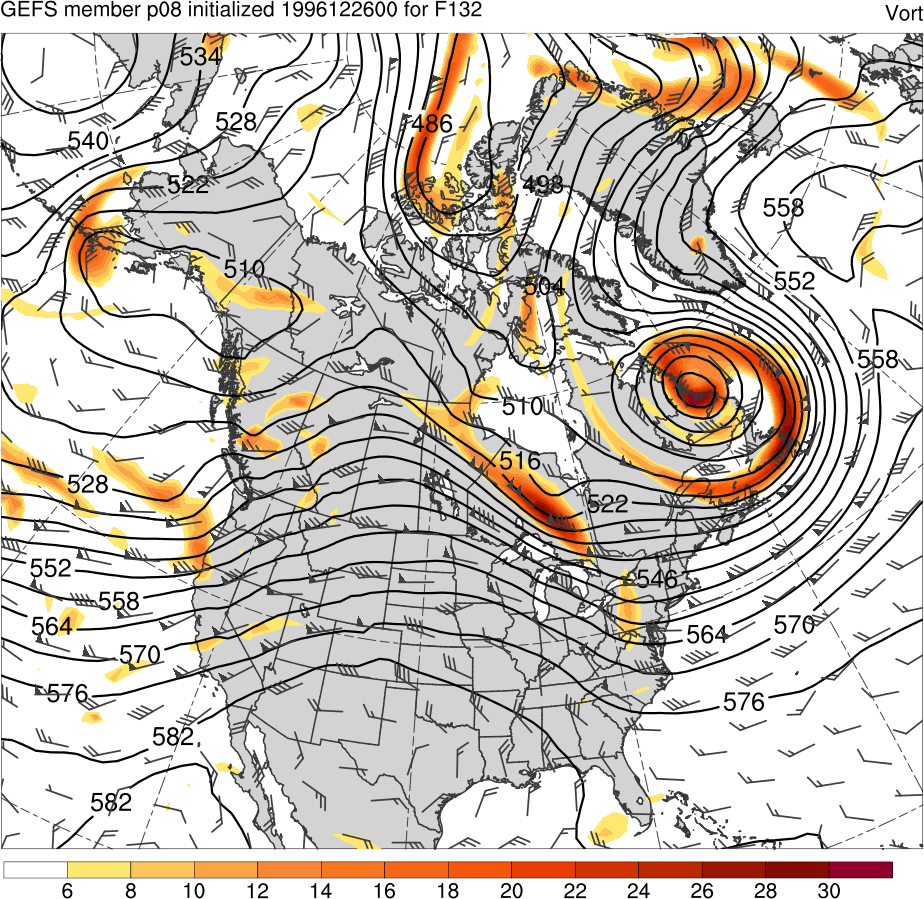 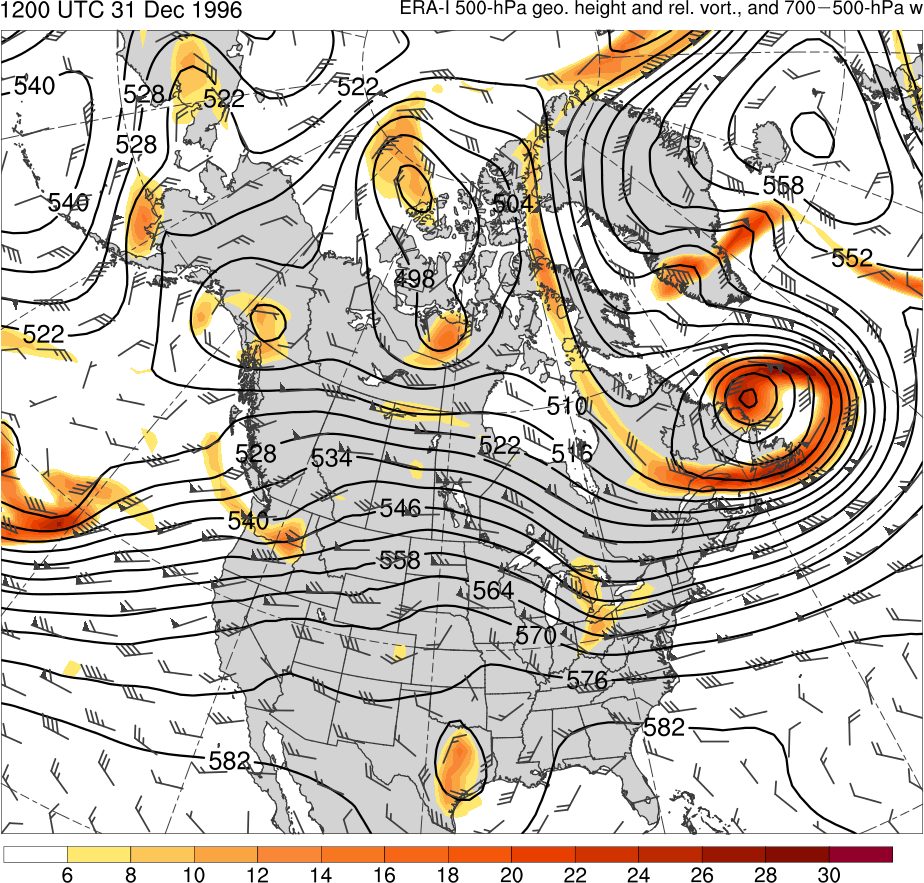 30
28
26
24
22
20
18
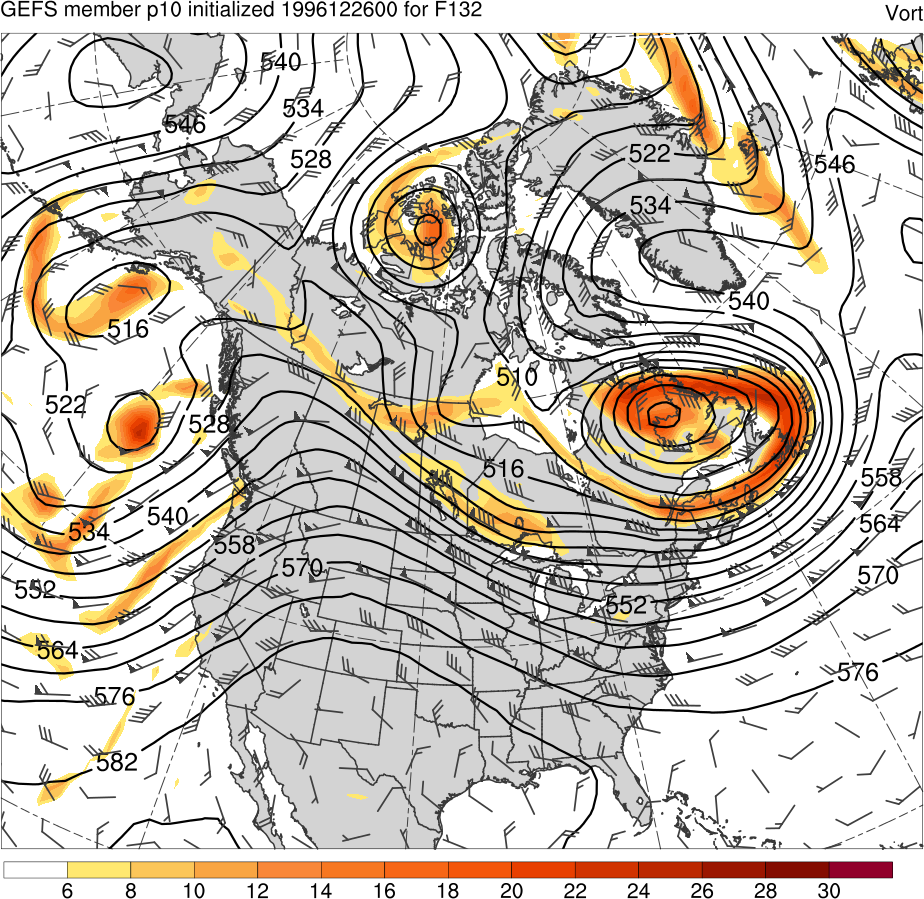 Worst GEFS Member
16
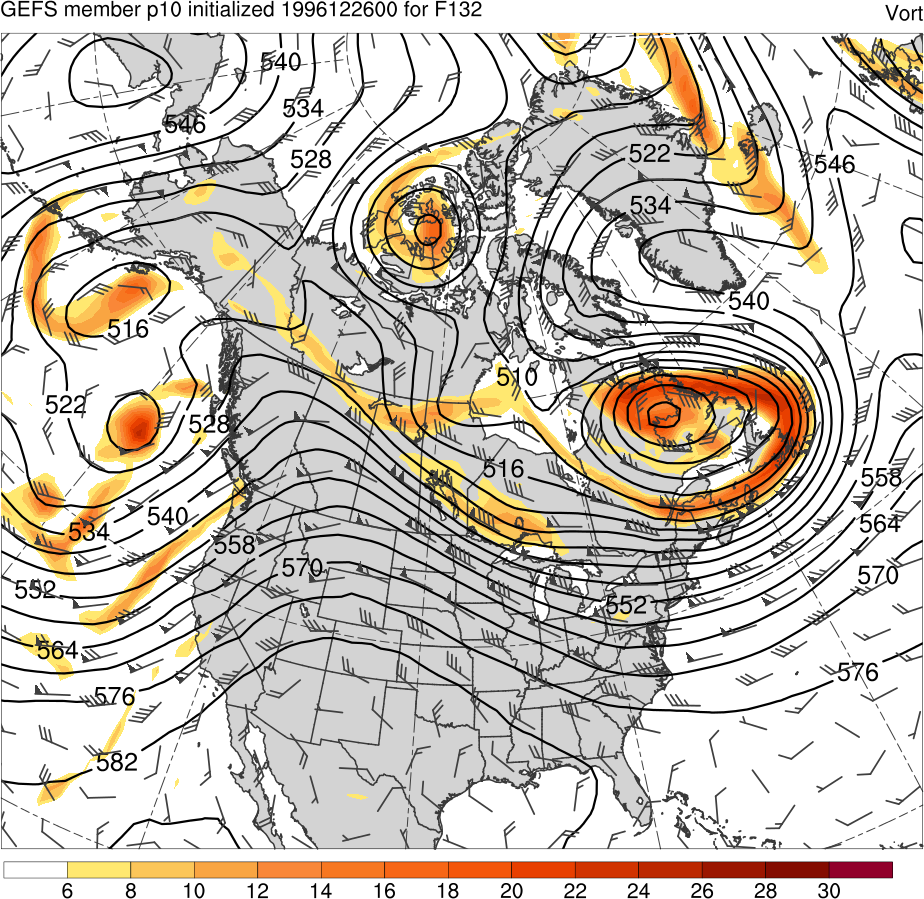 14
500-hPa geopotential height (black contours, every 6 dam), relative vorticity (shading, ×10−5 s−1), and wind (flags and barbs, m s−1)
12
10
8
6
Best and Worst Comparison
1200 UTC 31 Dec 1996
Best GEFS Member
ERA-Interim
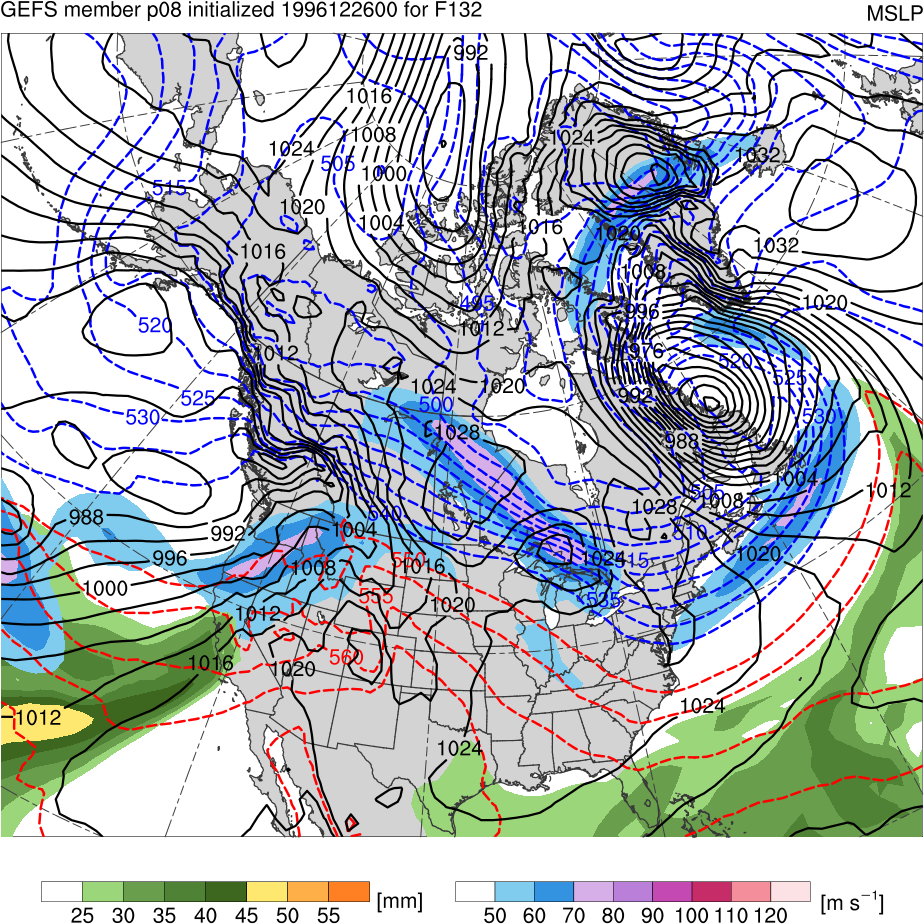 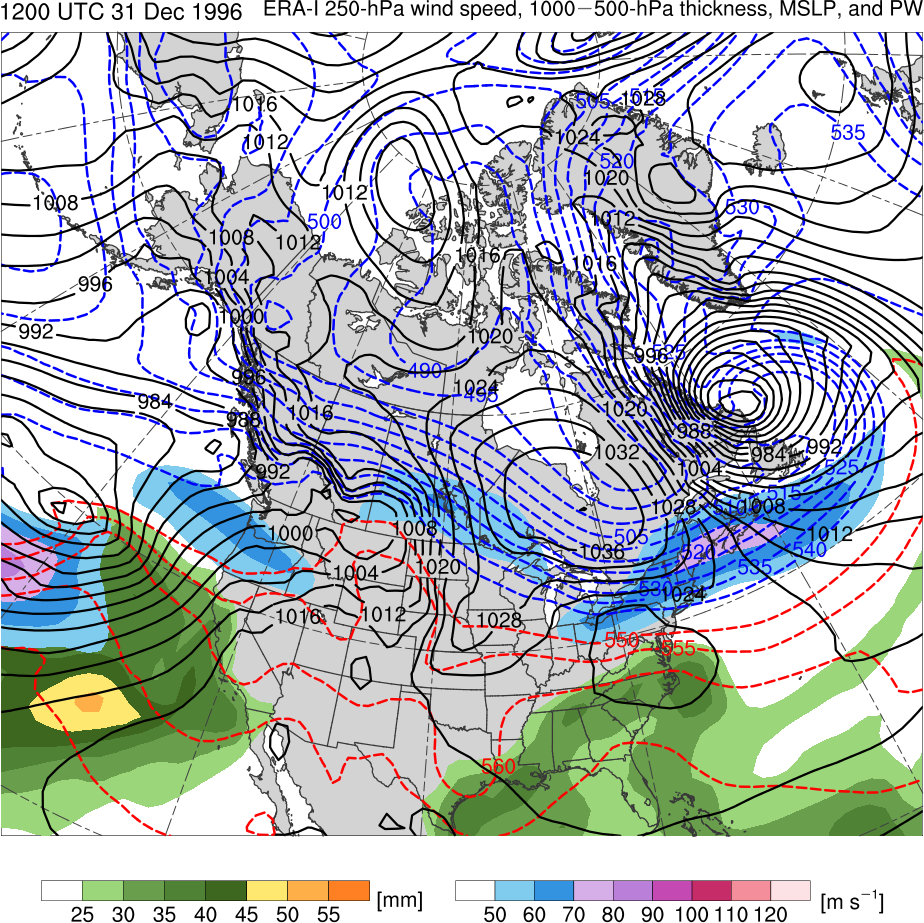 L
L
950 hPa
953 hPa
Worst GEFS Member
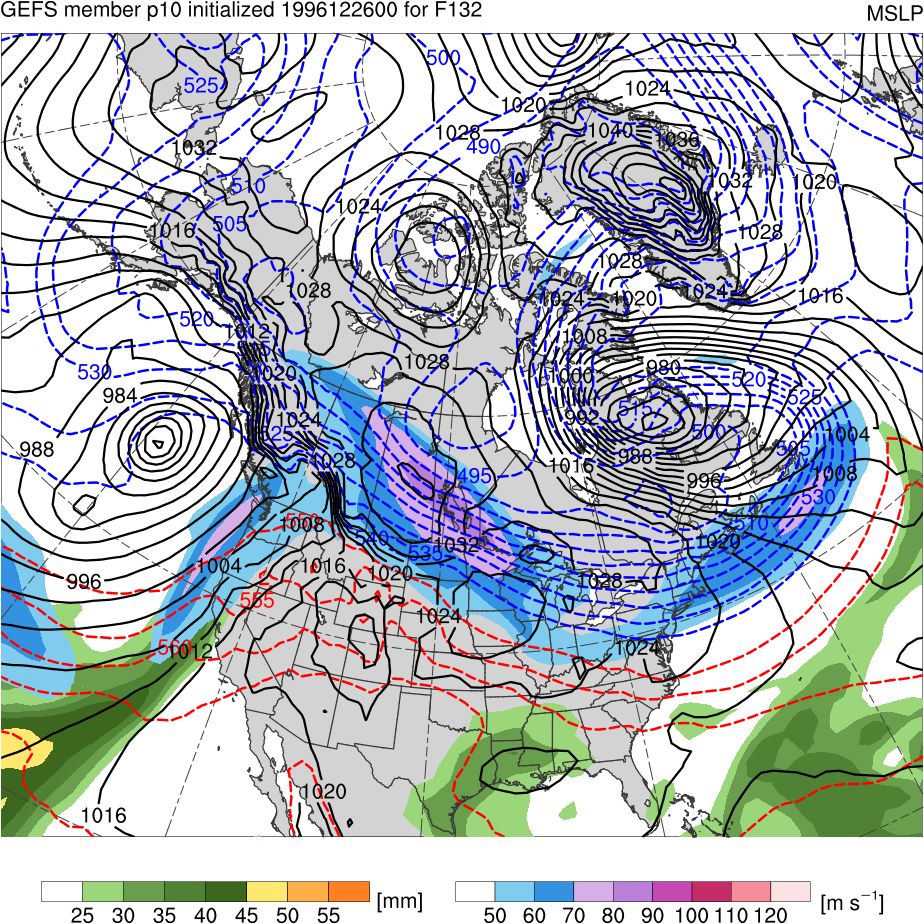 L
250-hPa wind speed (m s−1, shaded), 
1000–500-hPa thickness (dam, blue/red), 
MSLP (hPa, black), PW (mm, shaded)
(mm)
(m s−1 )
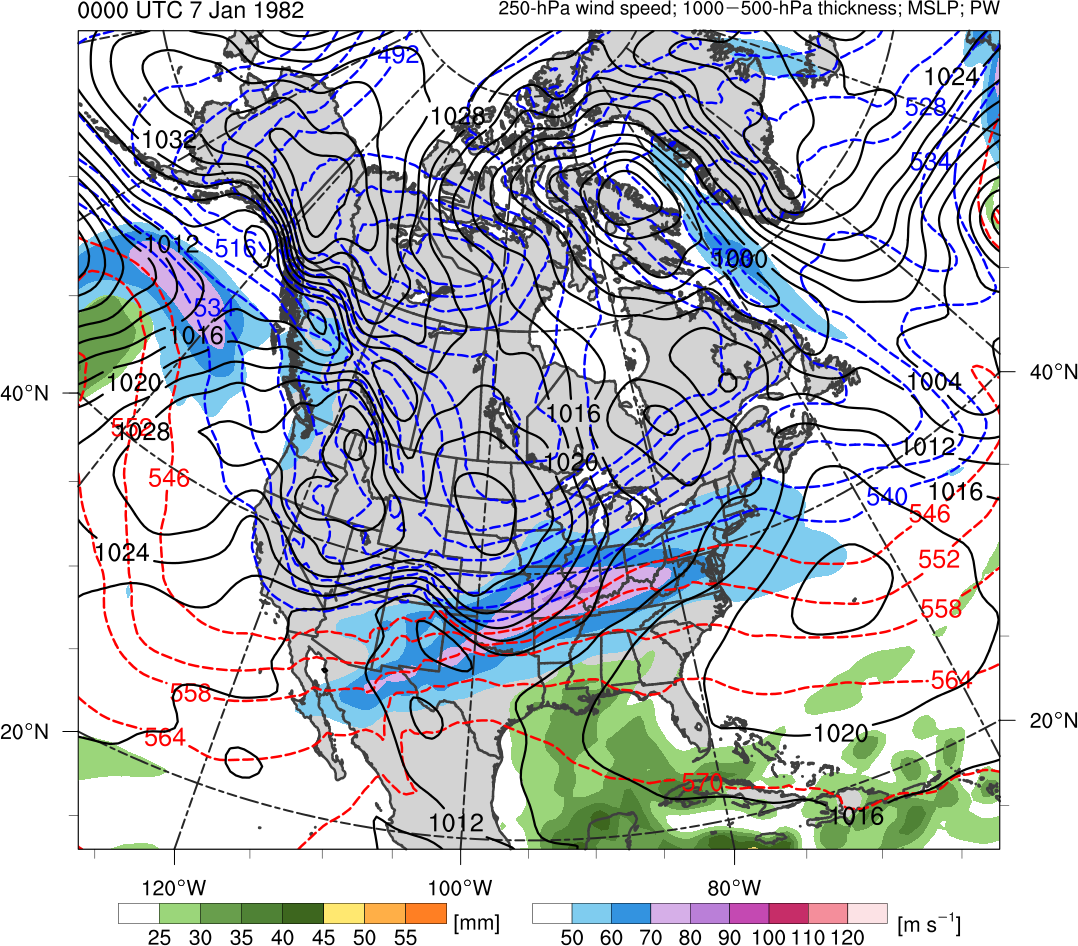 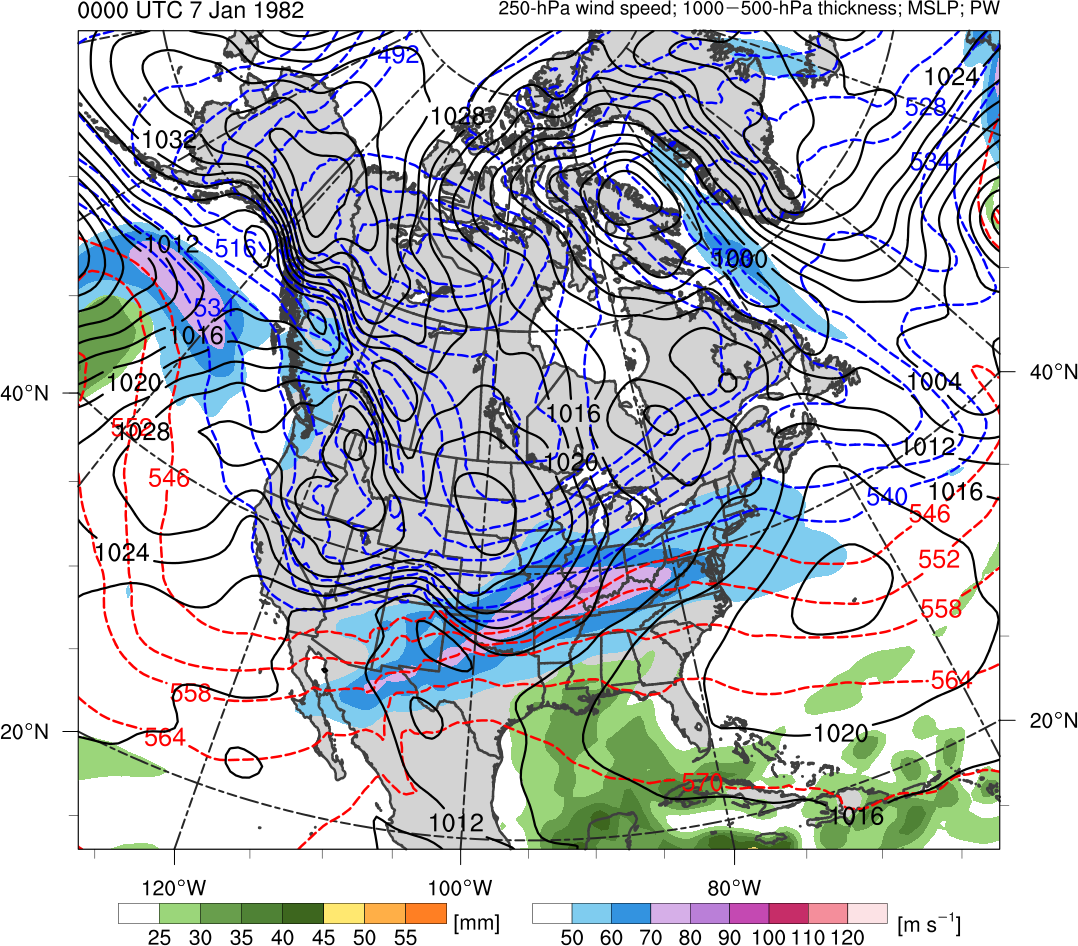 25
30
40
45
35
50
55
50
60
80
90
70
100
110
120
963 hPa
Conclusions
Appears to be two overall camps in GEFS forecasts:

EC in forecast develops too quickly and tracks too far to northwest of actual EC track (including worst member)

EC in forecast develops more slowly like actual EC and tracks closer to actual EC track (though still too far to the northwest in most cases; including best member)

TPVs are likely playing an important role in the development of the EC, which explosively deepens in the poleward exit region of a strong jet streak the TPVs interact with
Conclusions
There is no statistically significant correlation between forecast skill of the EC and forecast skill of the TPVs

The greatest positive linear correlation (though not statistically significant) exists between the combined track and intensity error ranks for the EC and intensity error ranks for TPV 1 

Differences in structure of TPV 1 between best and worst members and ERA-Interim likely plays some role in differences in EC development

Although best GEFS member has best intensity forecast of TPV 1, it has worst track forecast of TPV 2
Conclusions
Overall, results suggest that other factors or a combination of factors may be important in terms of errors in the track and intensity of the EC besides just errors in the track and intensity of the TPVs

Failure of best and worst GEFS members to forecast preceding weak cyclone near Great Lakes likely contributes to errors in development of main EC

Improved depiction of this preceding EC may lead to improved forecasts of EC of interest